Ceacht 1
Ceacht 2
Ceacht 3
Ceacht 4
Ceacht 5
[Speaker Notes: Click on the lesson and it will bring you to the slides for that lesson. When you get to the ‘an Chríoch/That’s all folks’ slide that is the end of that lesson. If you click on the picture it will bring you back to this page.]
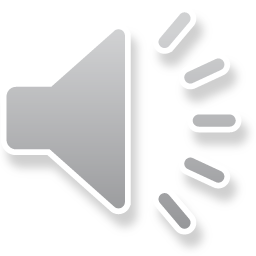 Cén lá atá ann inniu?
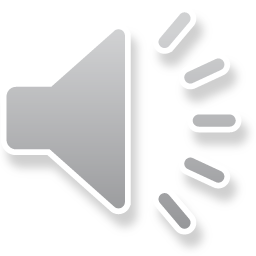 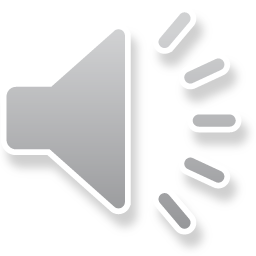 Cén lá a bhí ann inné?
Cén lá a bheidh ann amárach?
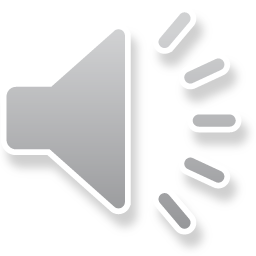 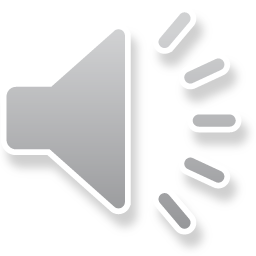 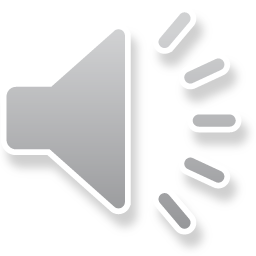 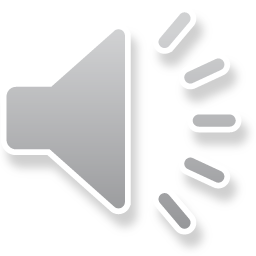 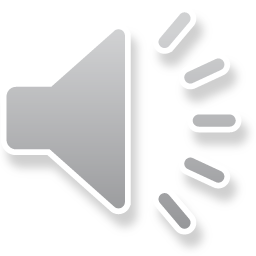 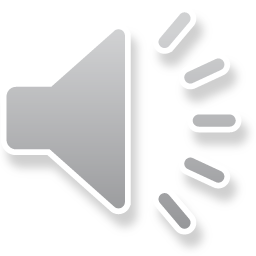 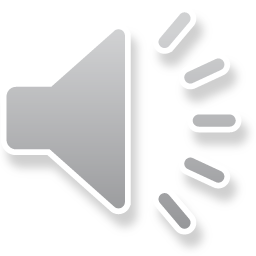 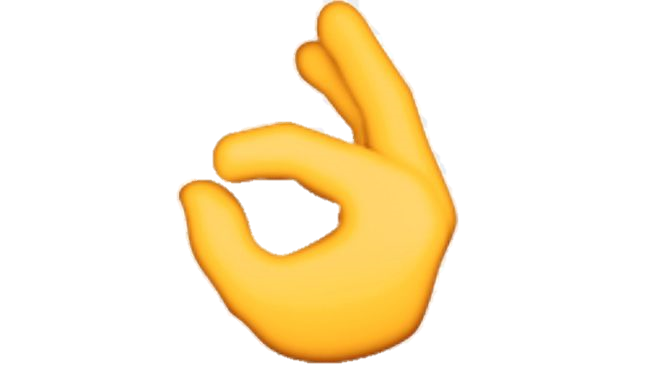 Ó
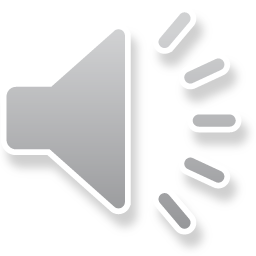 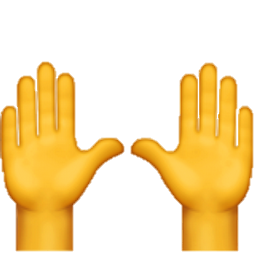 í
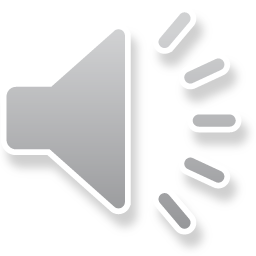 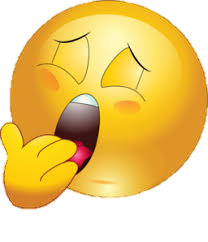 á
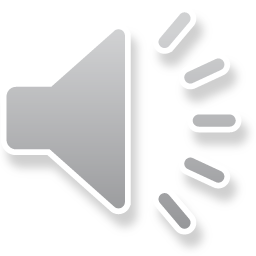 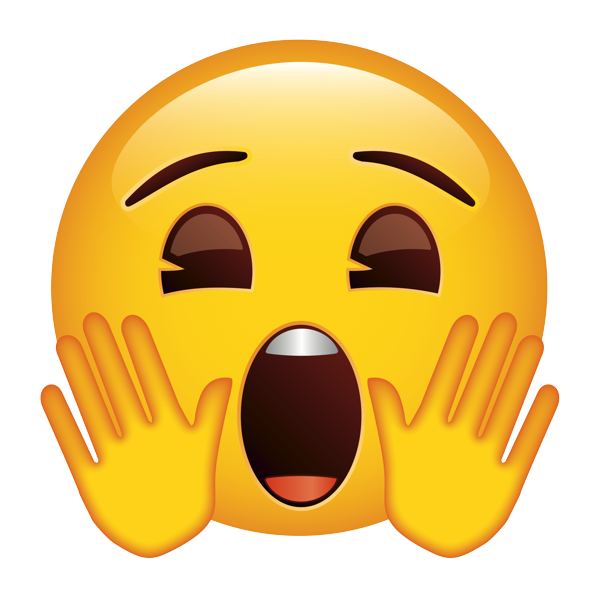 é
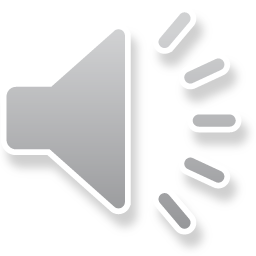 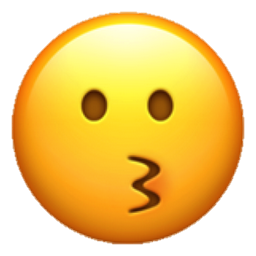 ú
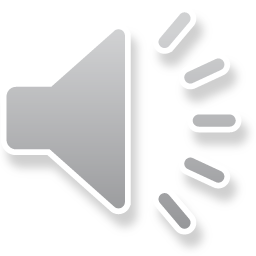 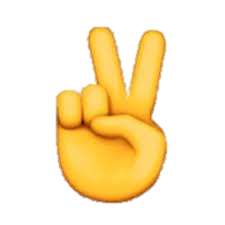 mh
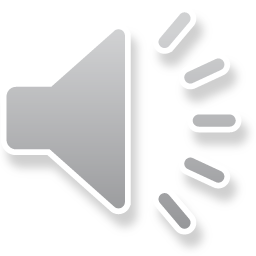 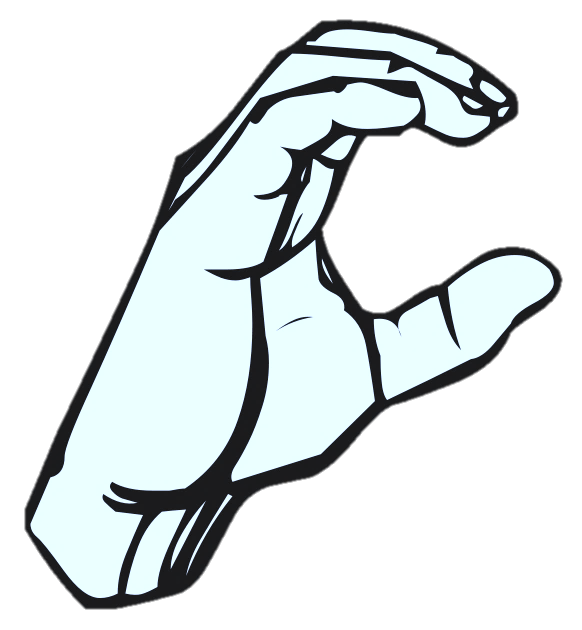 ch
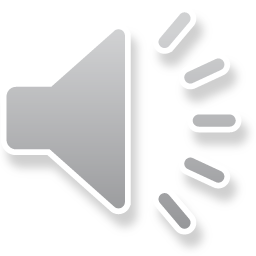 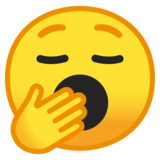 th
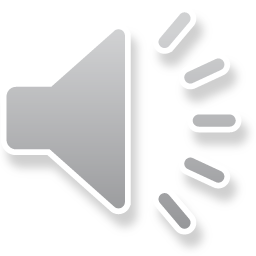 [Speaker Notes: This is a new sound we are learning. The children have no heard this sound yet. This does not make the same sound as it does in English. The ‘t’ is silent.]
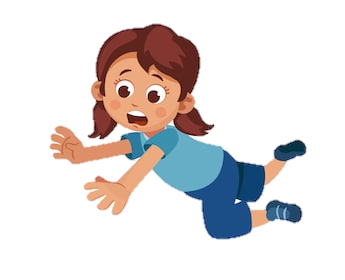 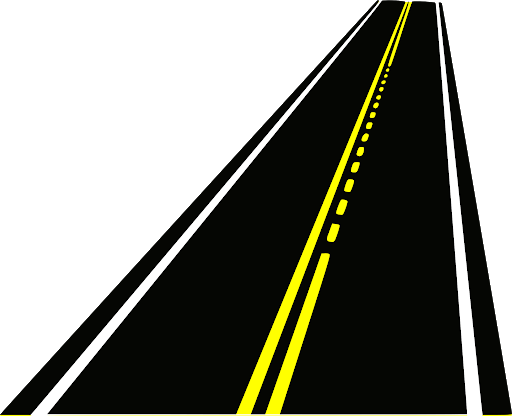 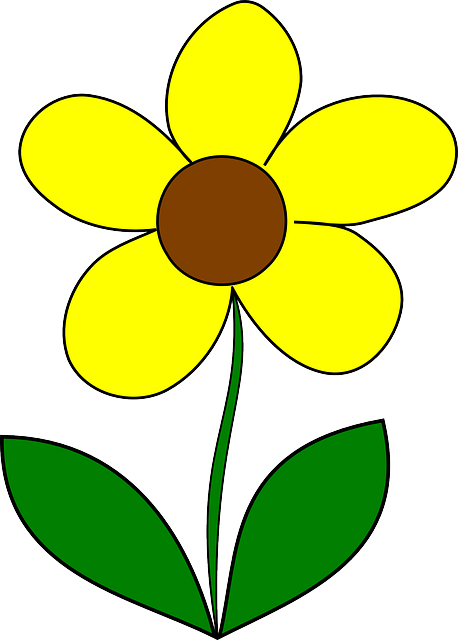 bóthar
bláth
thit
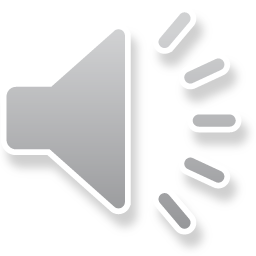 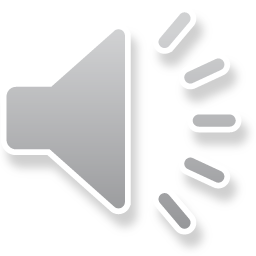 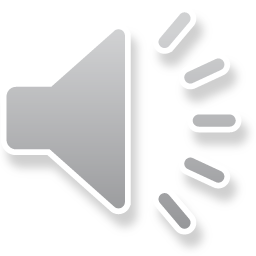 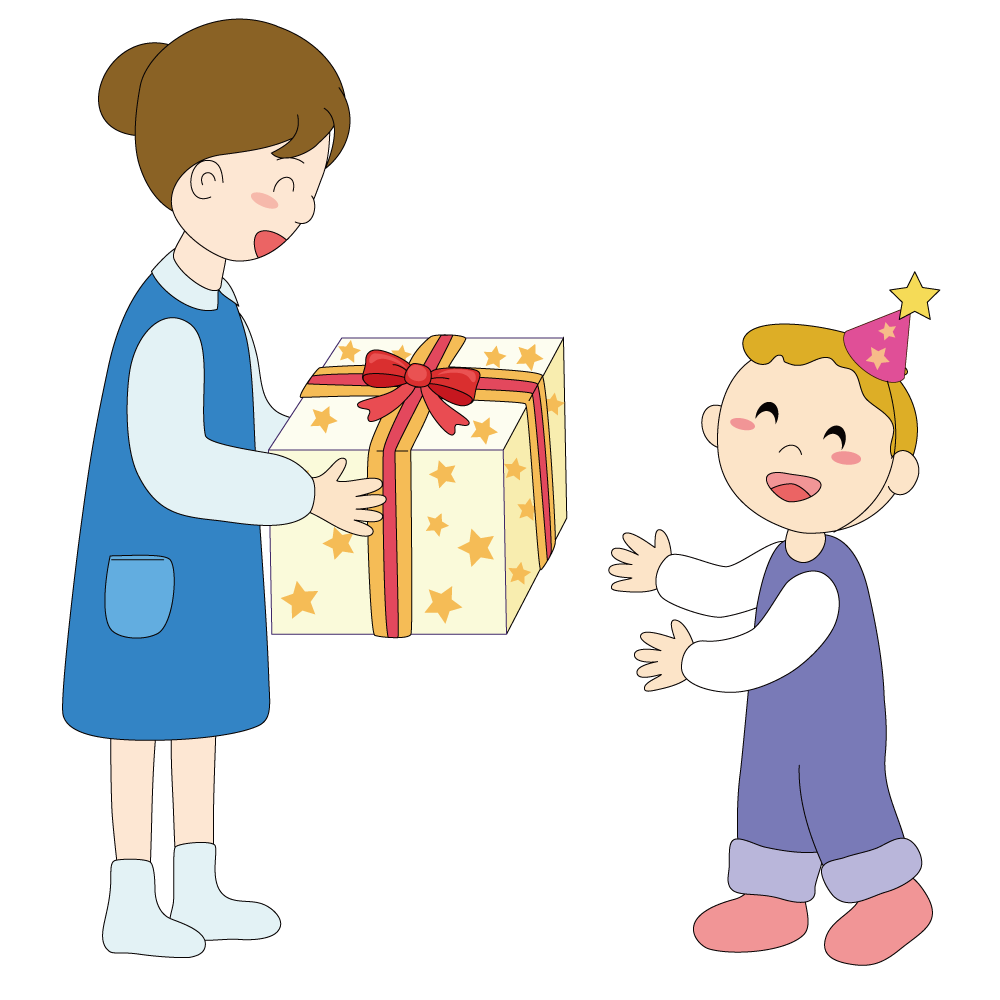 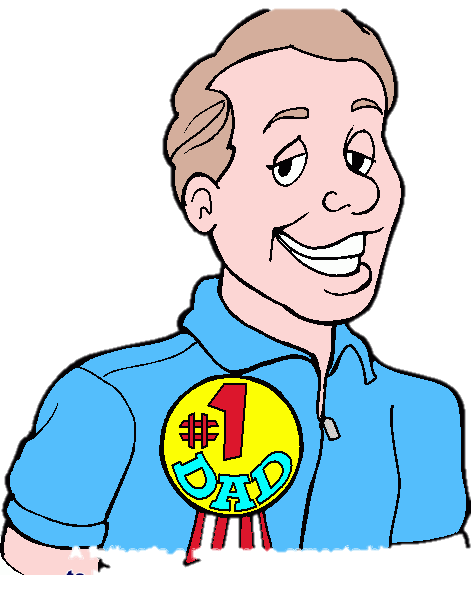 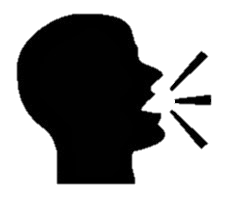 thug
athair
guth
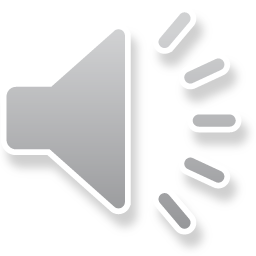 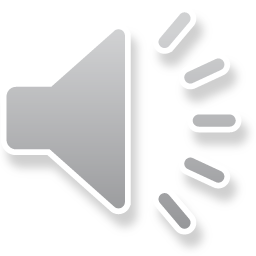 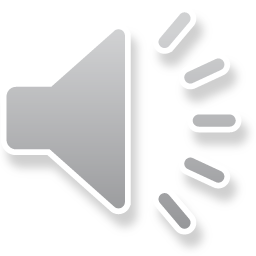 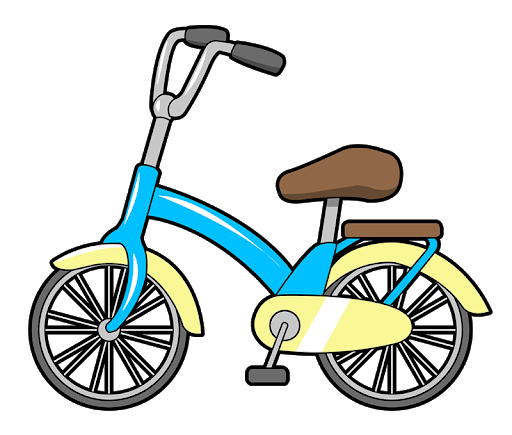 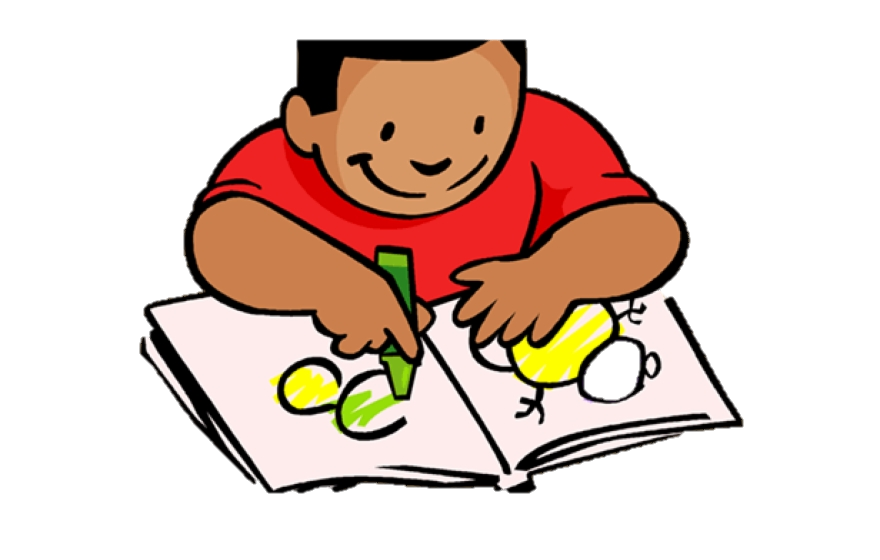 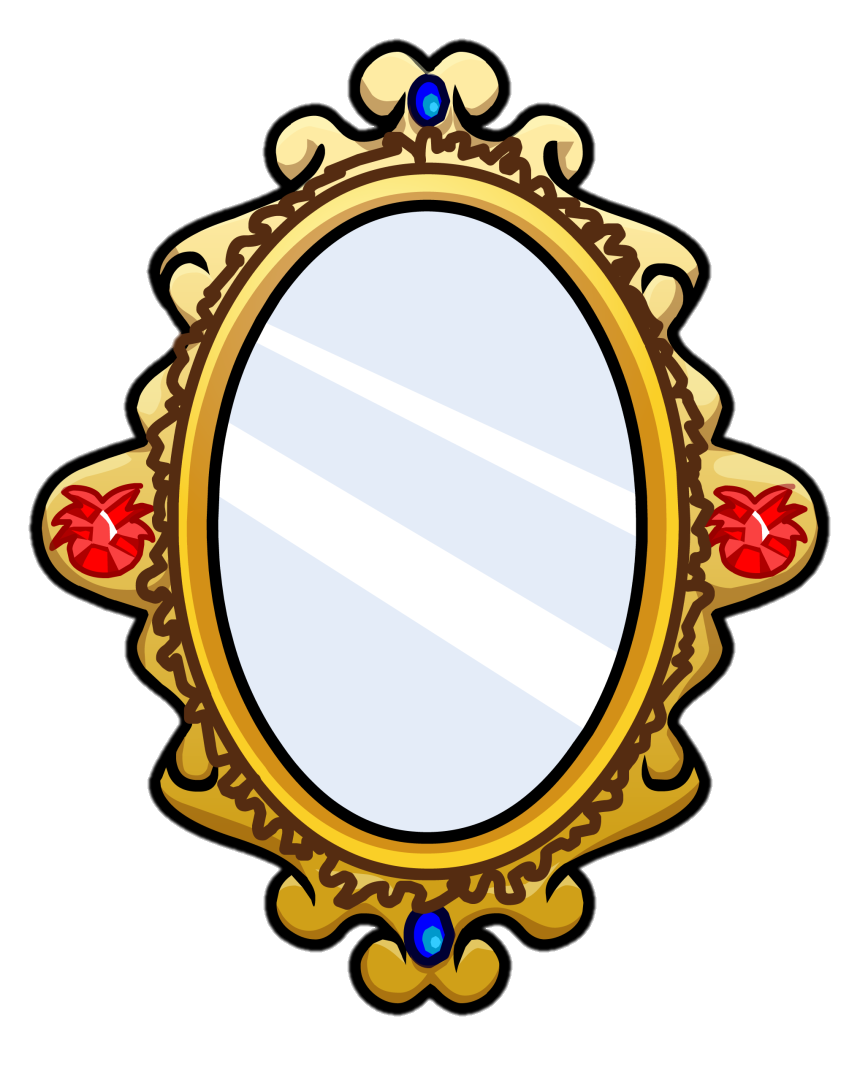 rothar
dath
scáthán
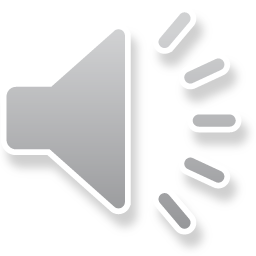 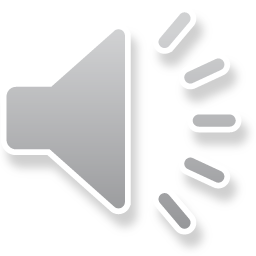 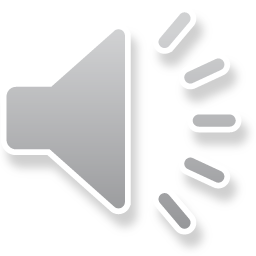 [Speaker Notes: Practice the following words with your child every day. It is important that the see the letters ‘th’ as one sound and not 2 separate sounds.]
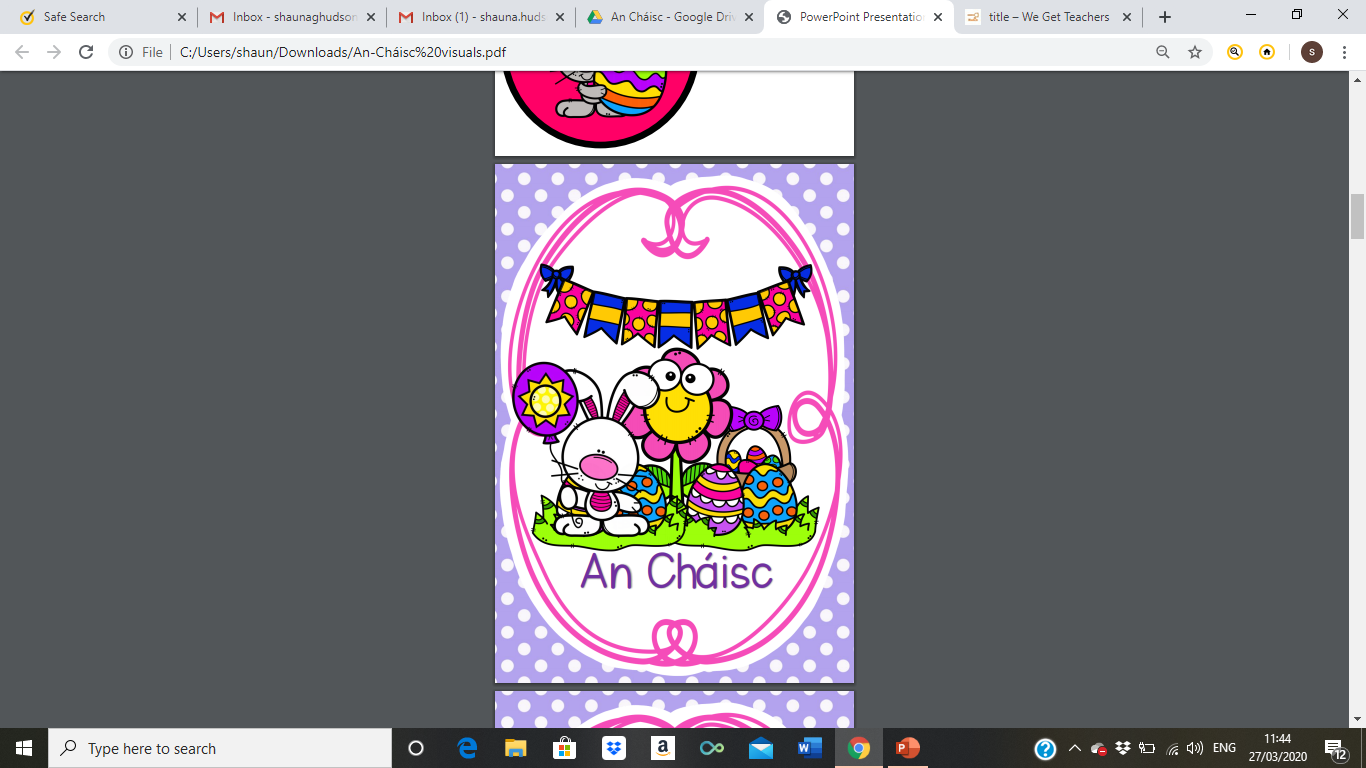 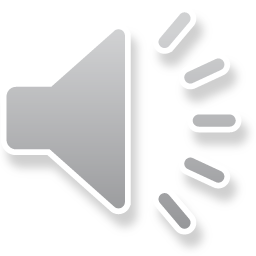 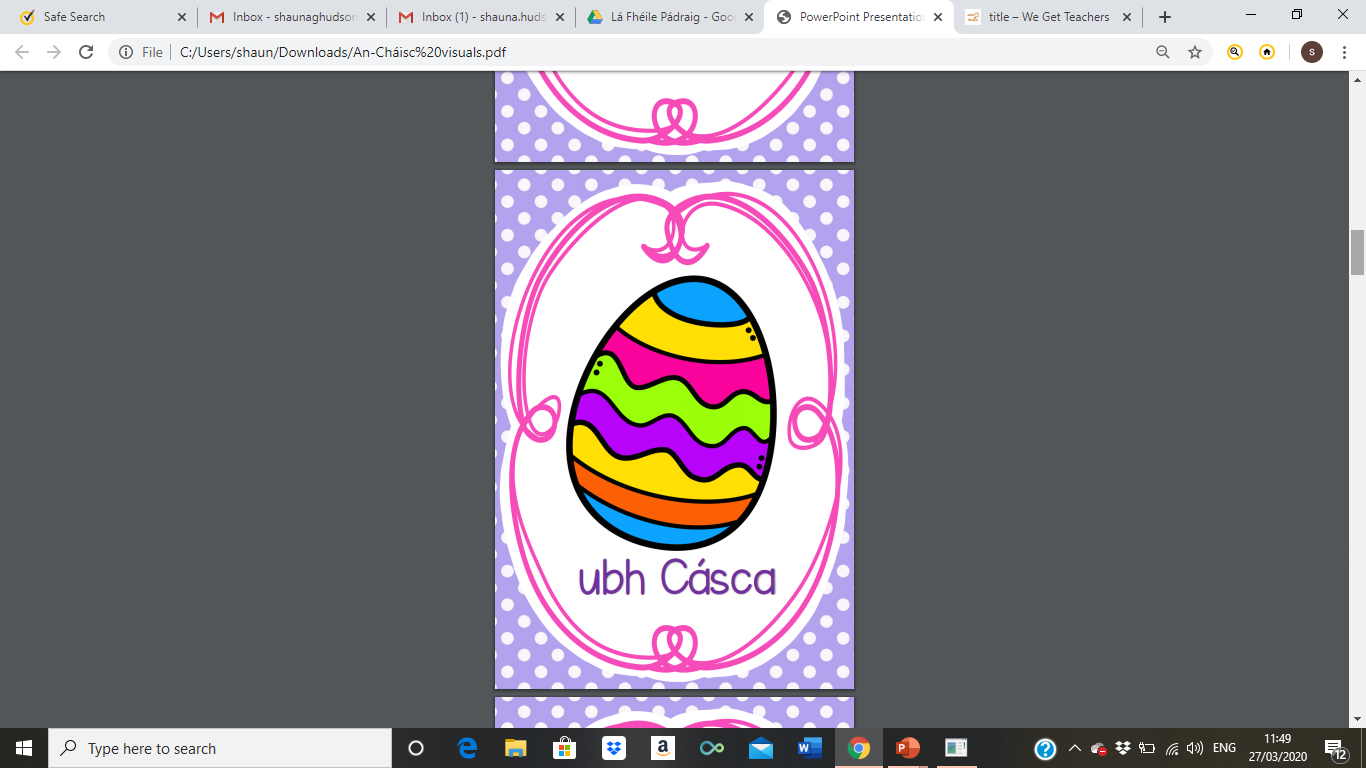 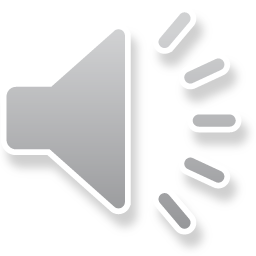 Ubh chásca
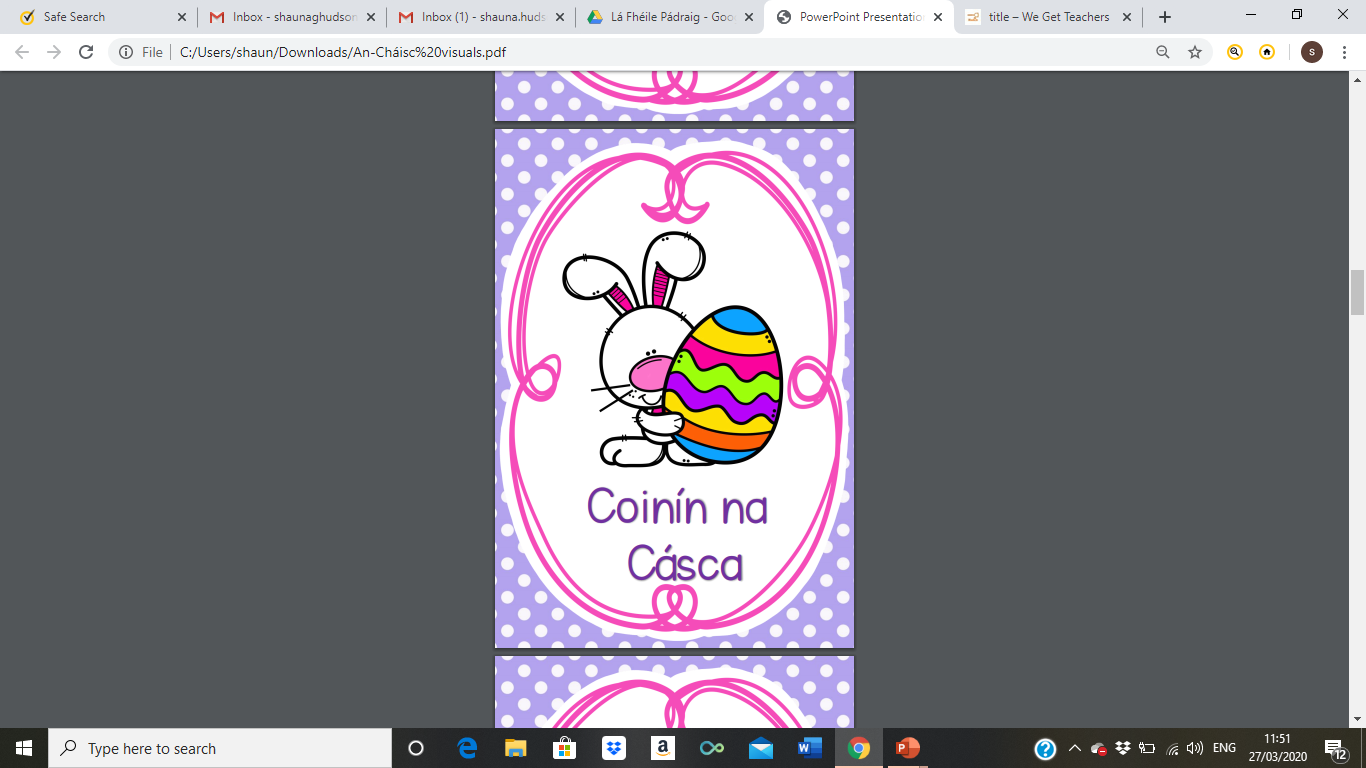 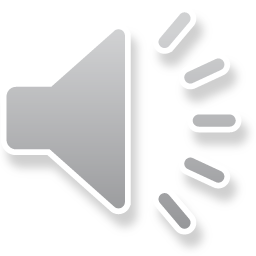 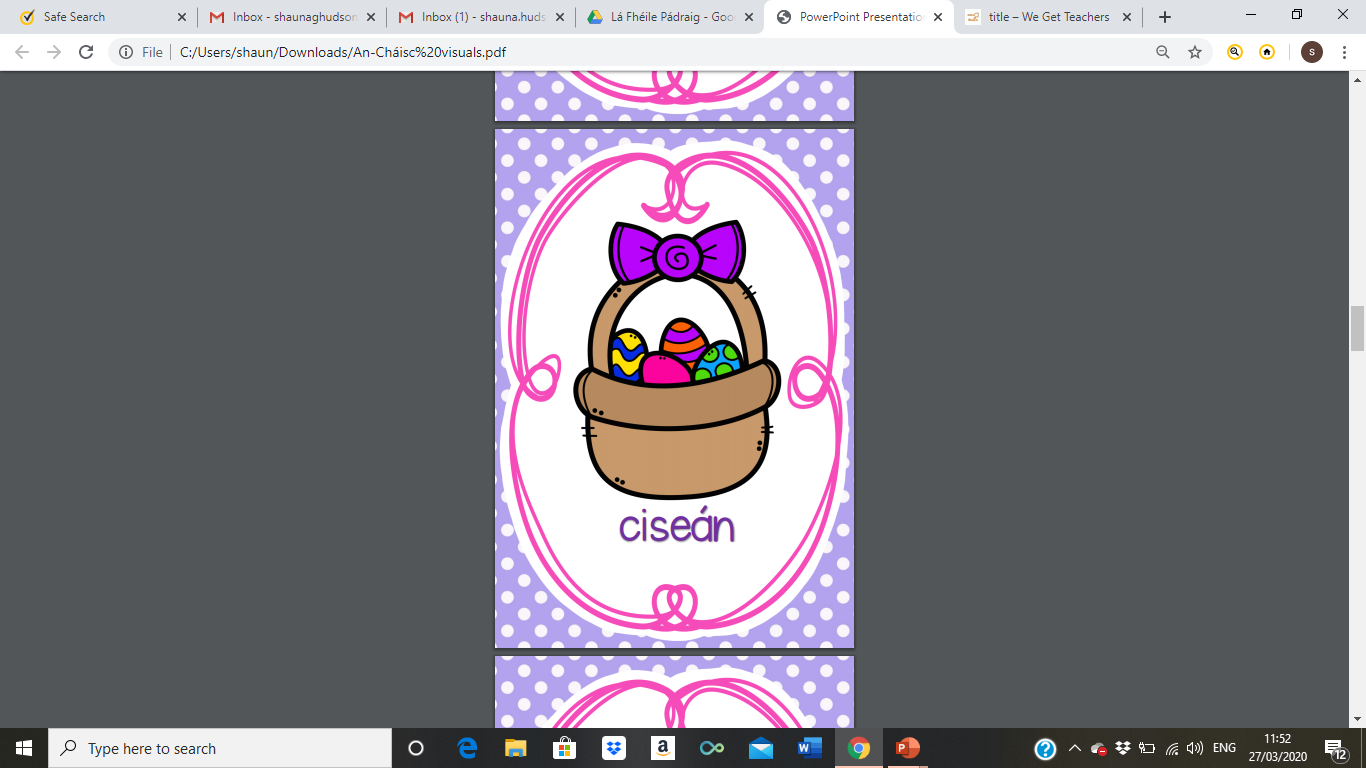 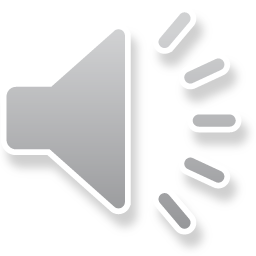 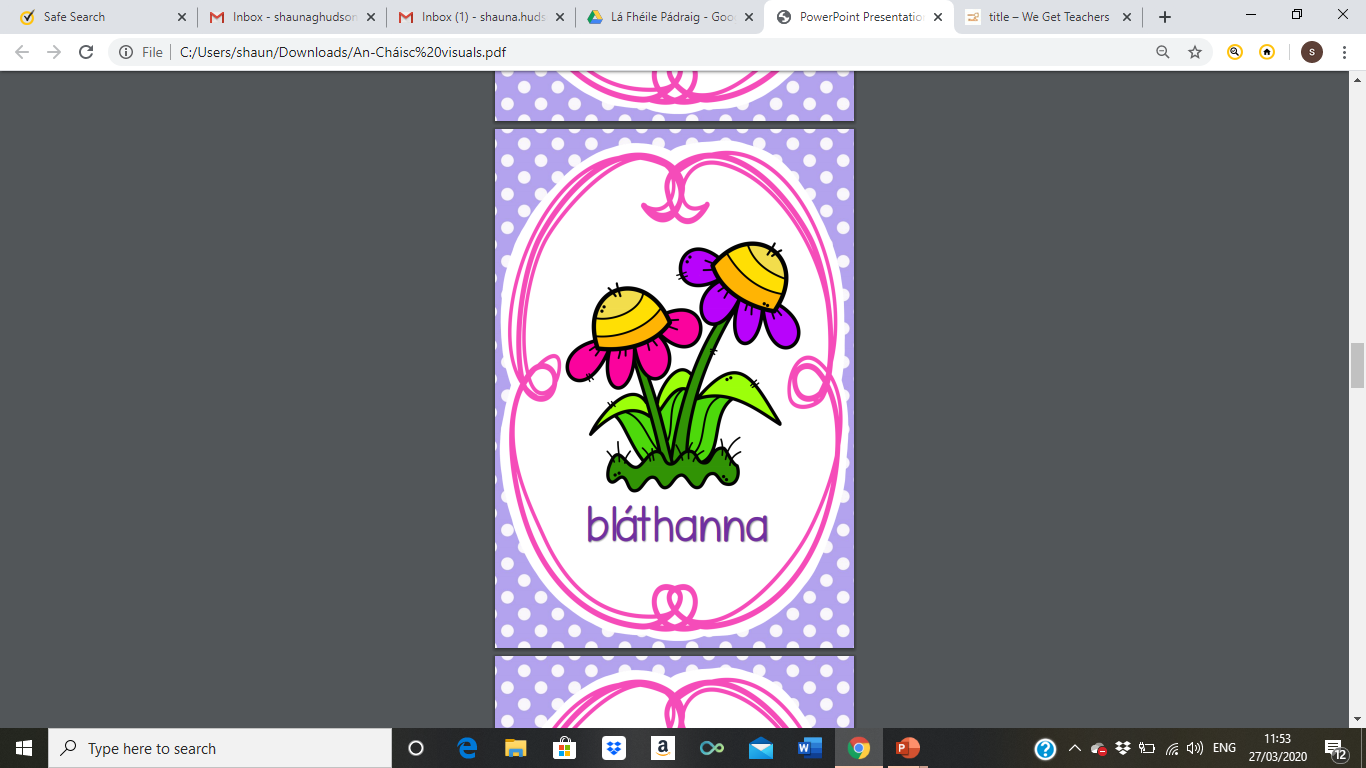 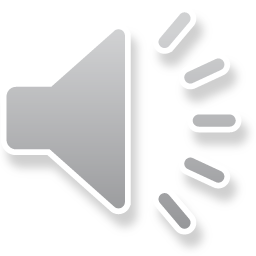 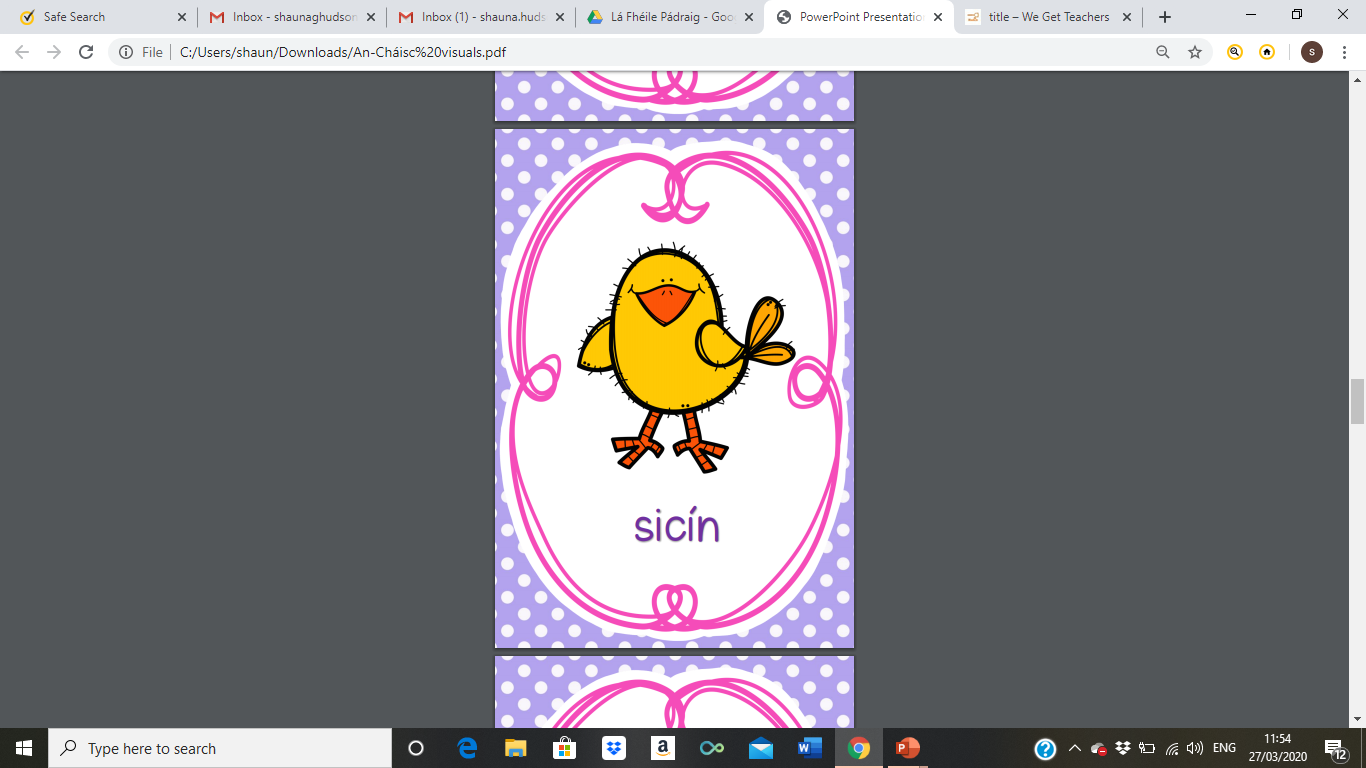 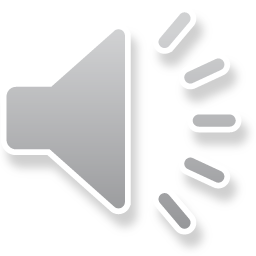 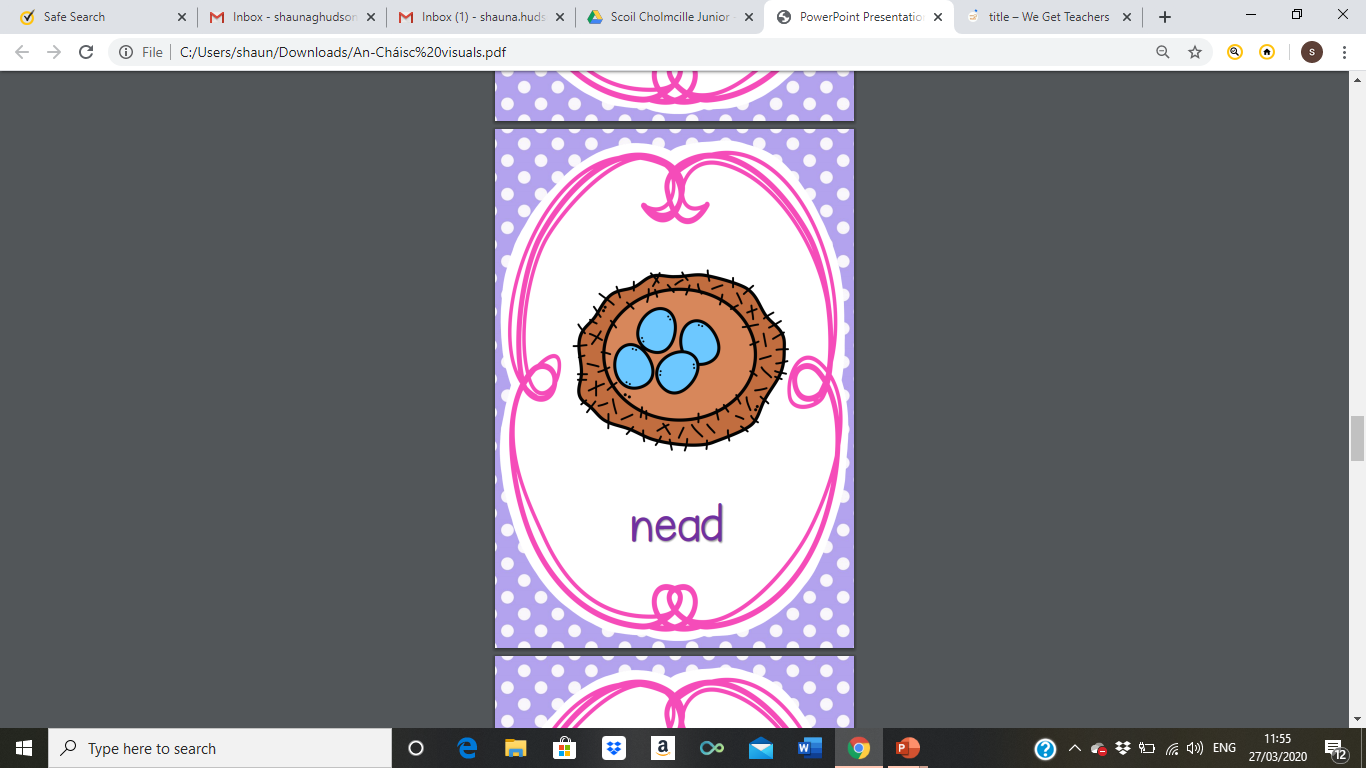 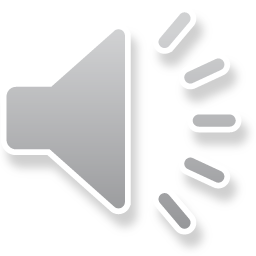 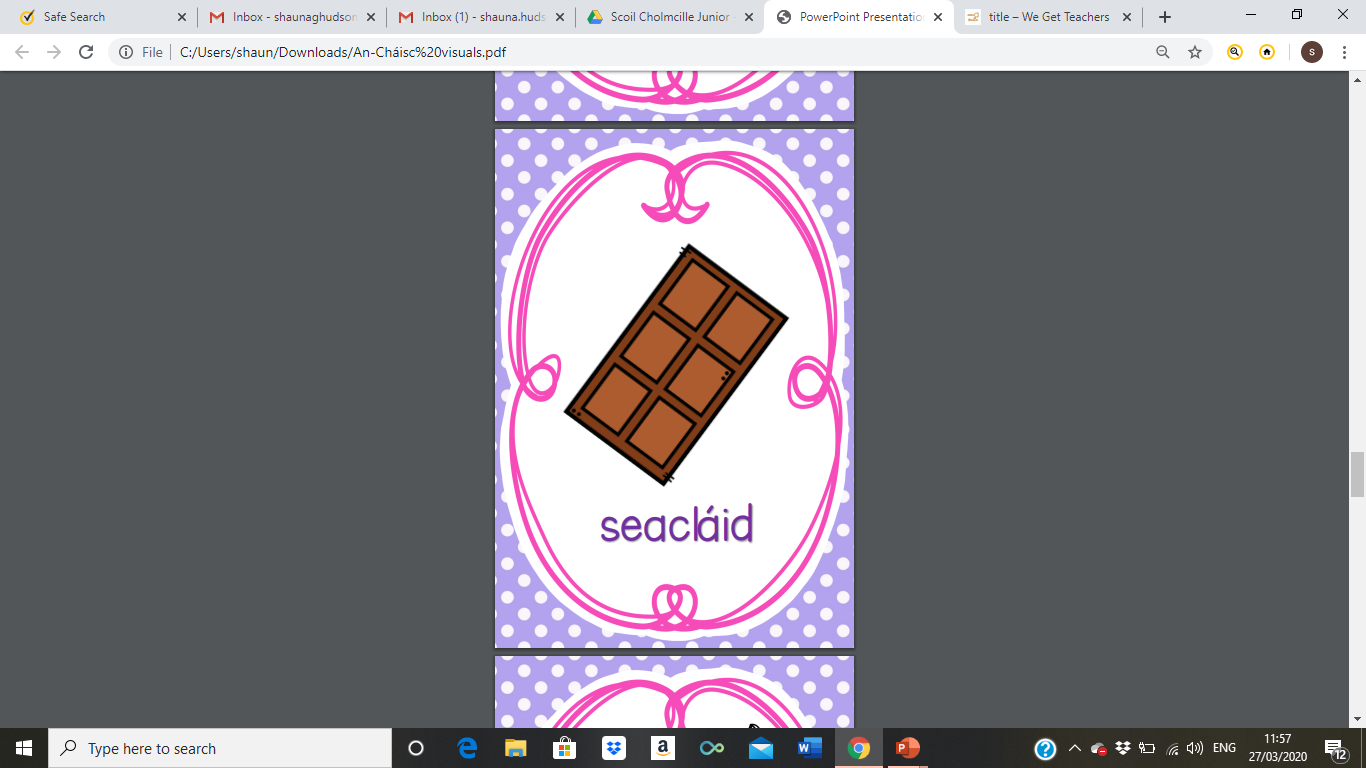 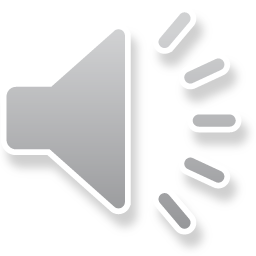 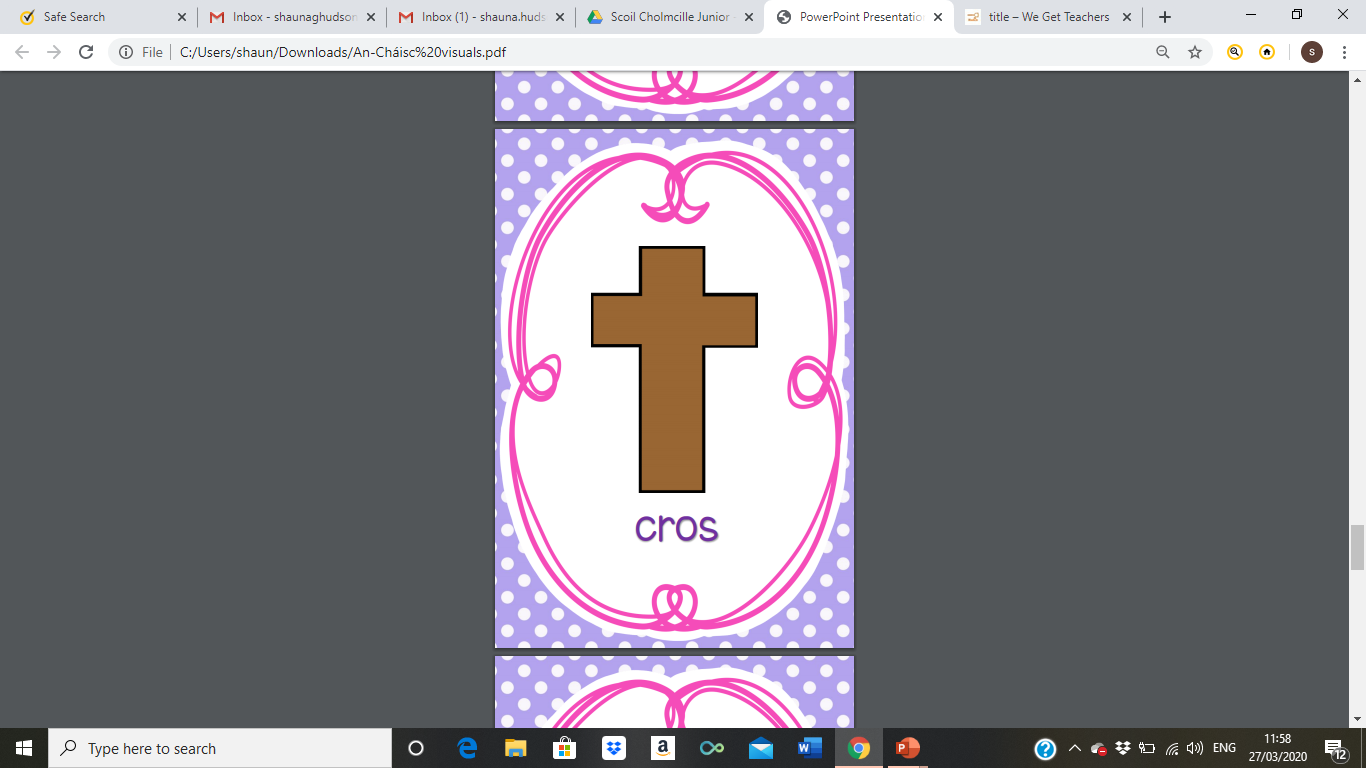 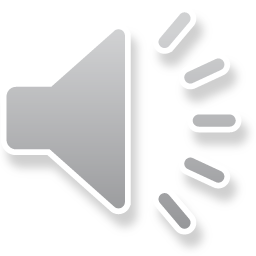 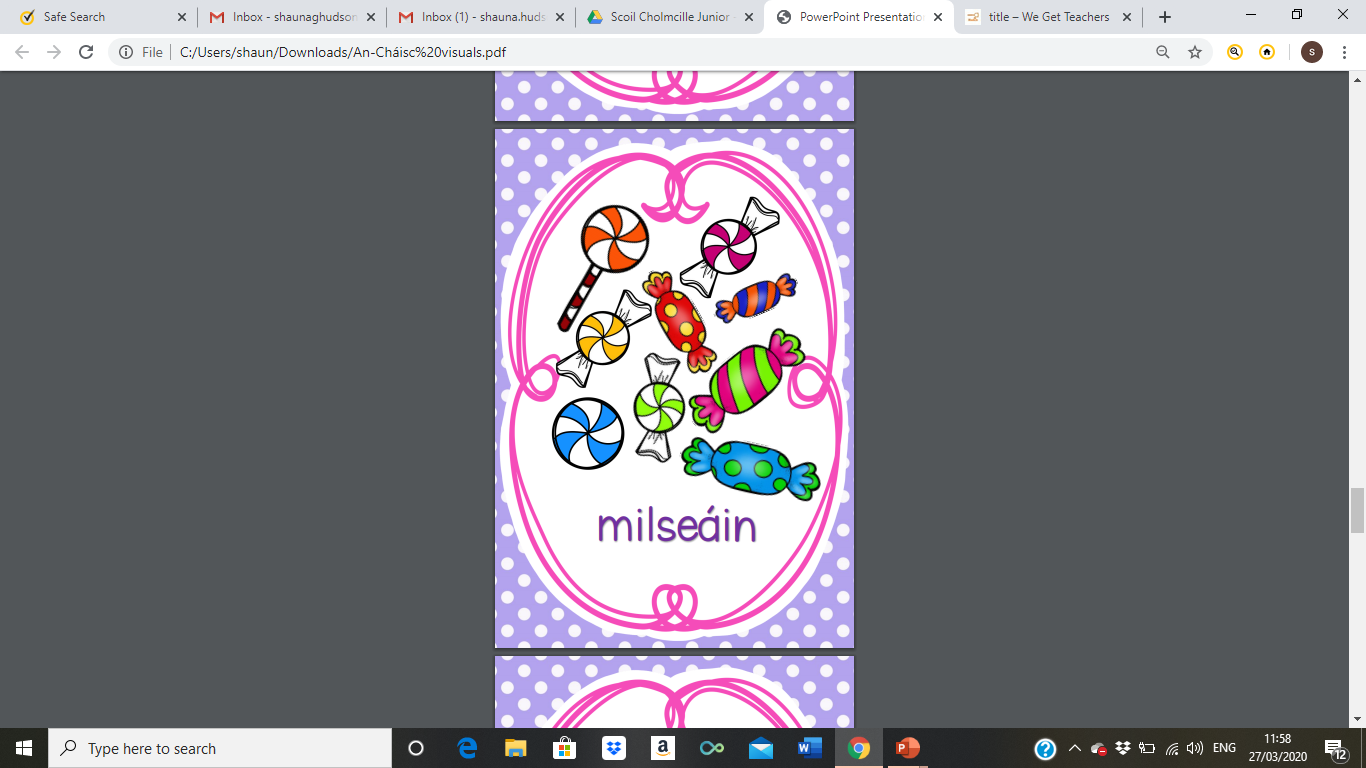 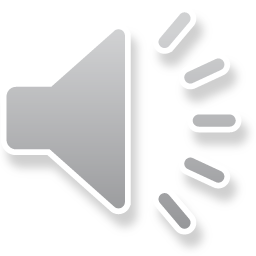 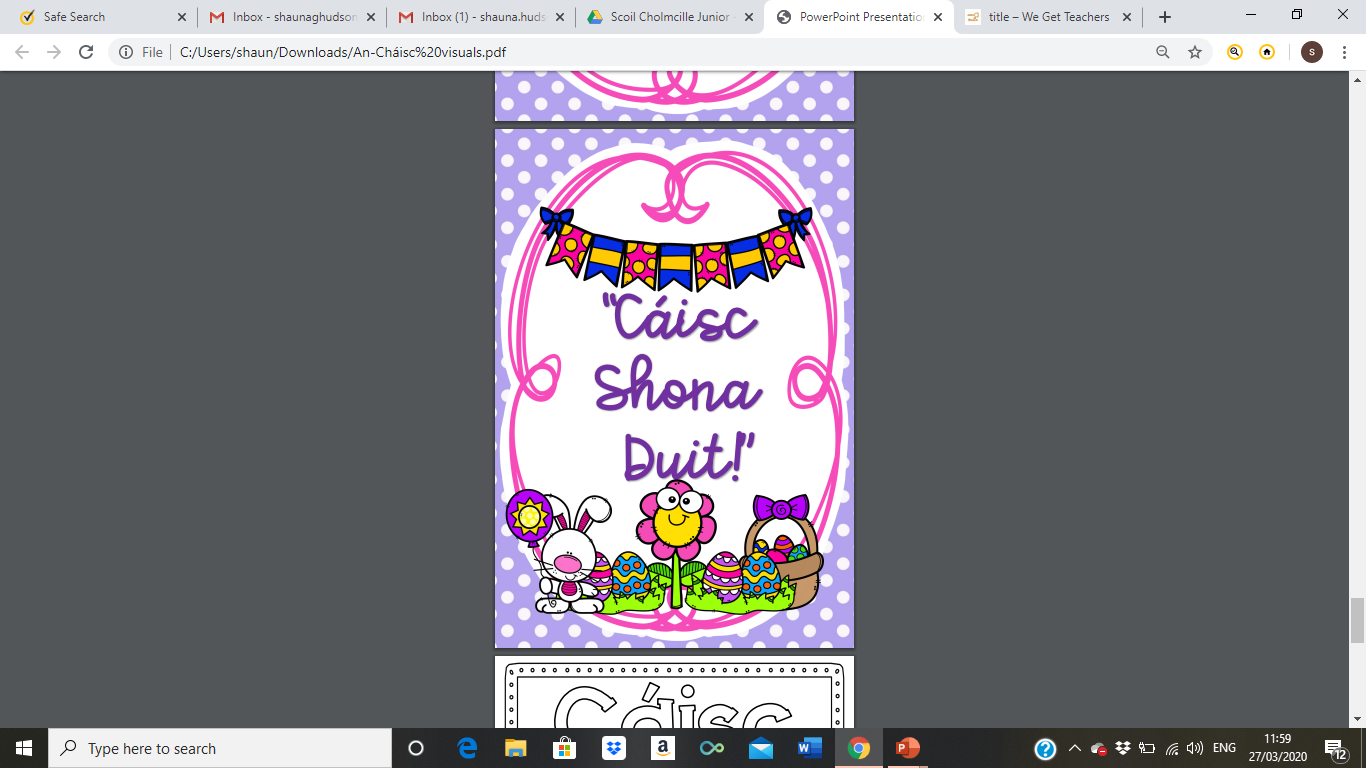 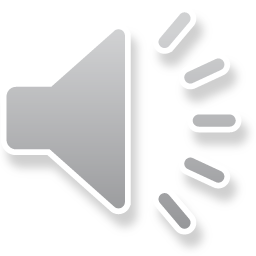 Cluiche Kim
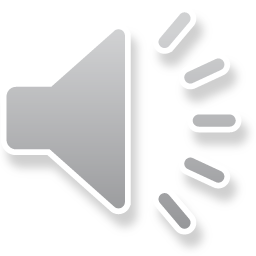 1. Dún do shúile.
Phrases to use for the game on the next slide.
Instructions in slide notes.
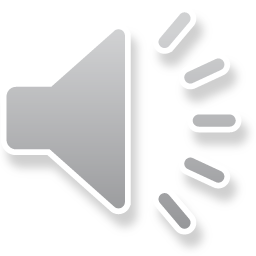 2. Oscail do shúile.
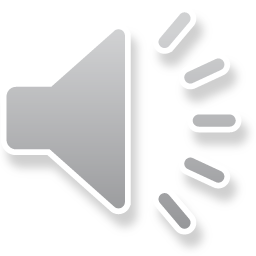 3. Cad atá imithe?
[Speaker Notes: This game is called  cluiche kim. You can take turns with your child. Start by saying ‘Dún do shúile’ (Close your eyes). Then choose a picture and it will disappear. Then say ‘Oscail do shúile’ (Open your eyes) and ask ‘Cas atá imithe?’ (what is gone?). We play this game every day as it’s a fun way for the children to learn the words. After a couple of times playing this during the week the children should know all the words.]
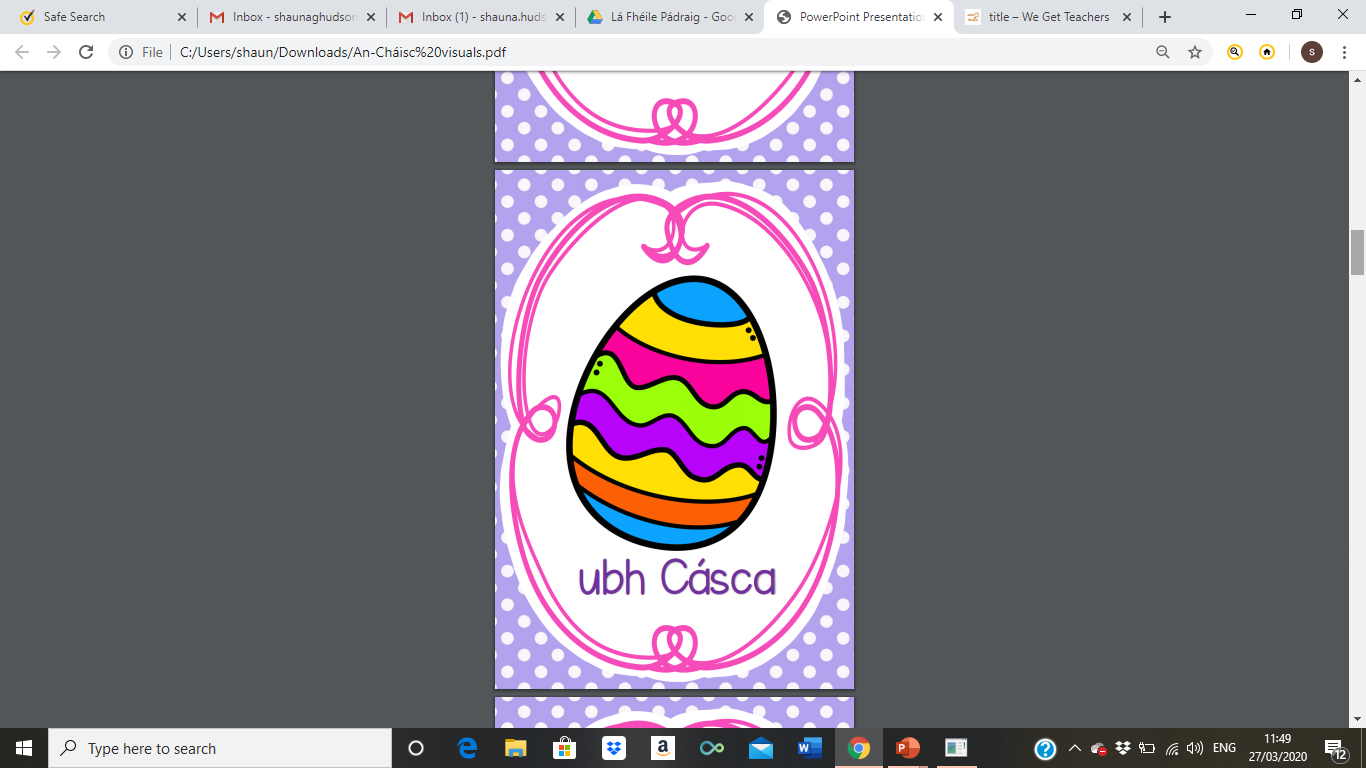 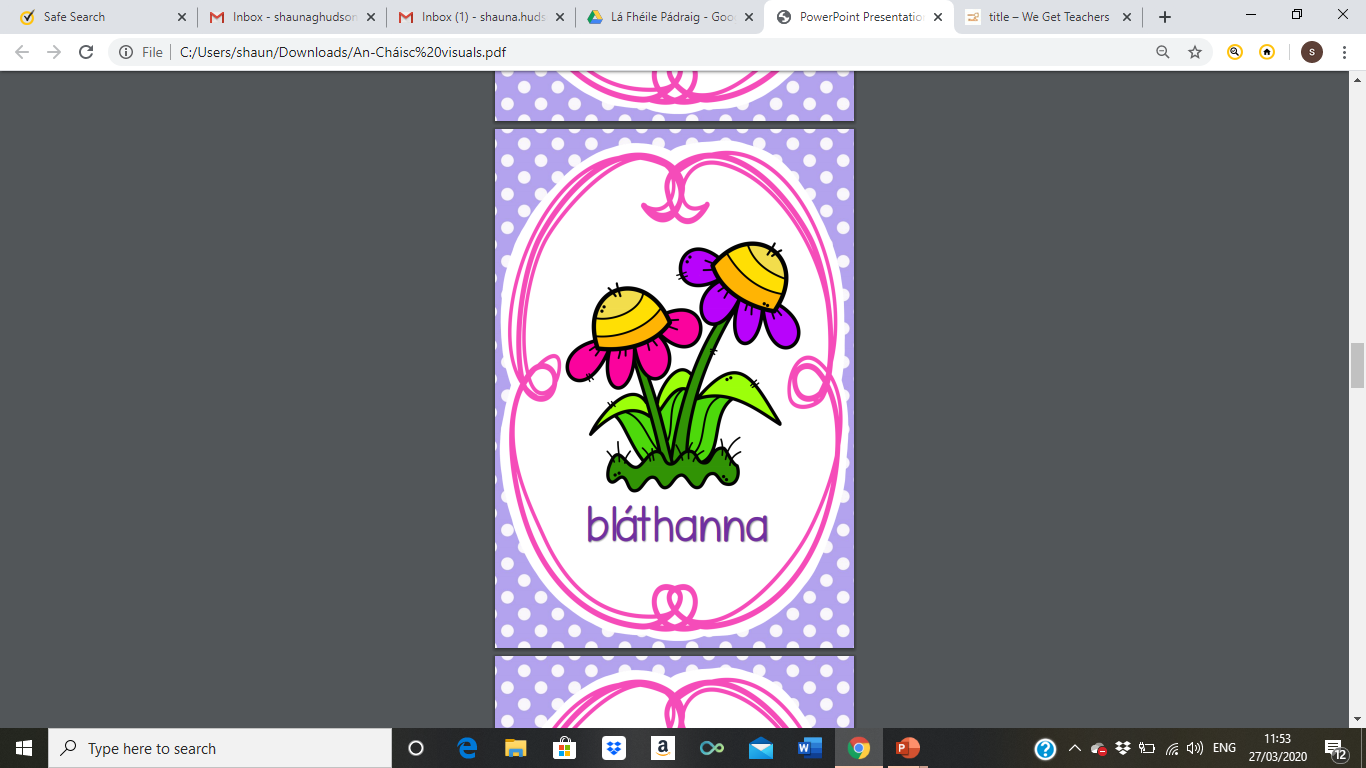 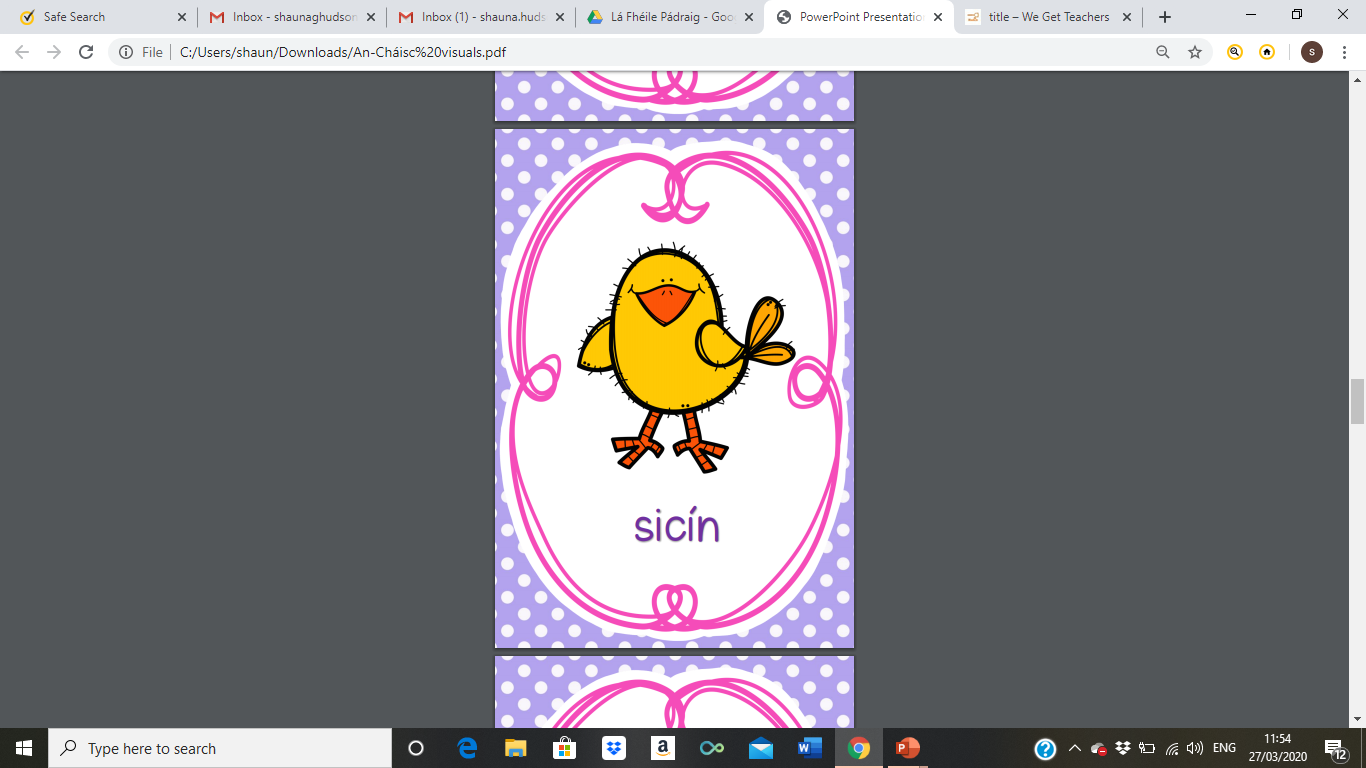 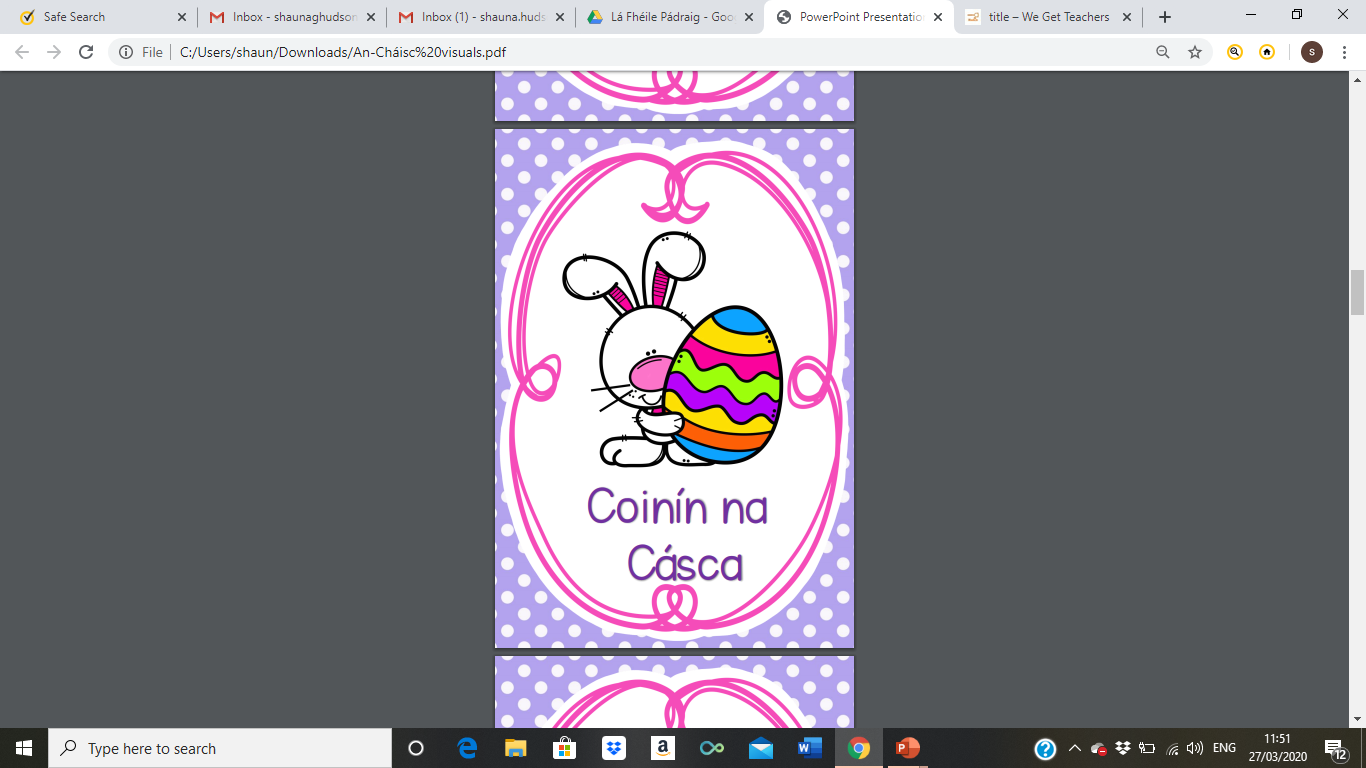 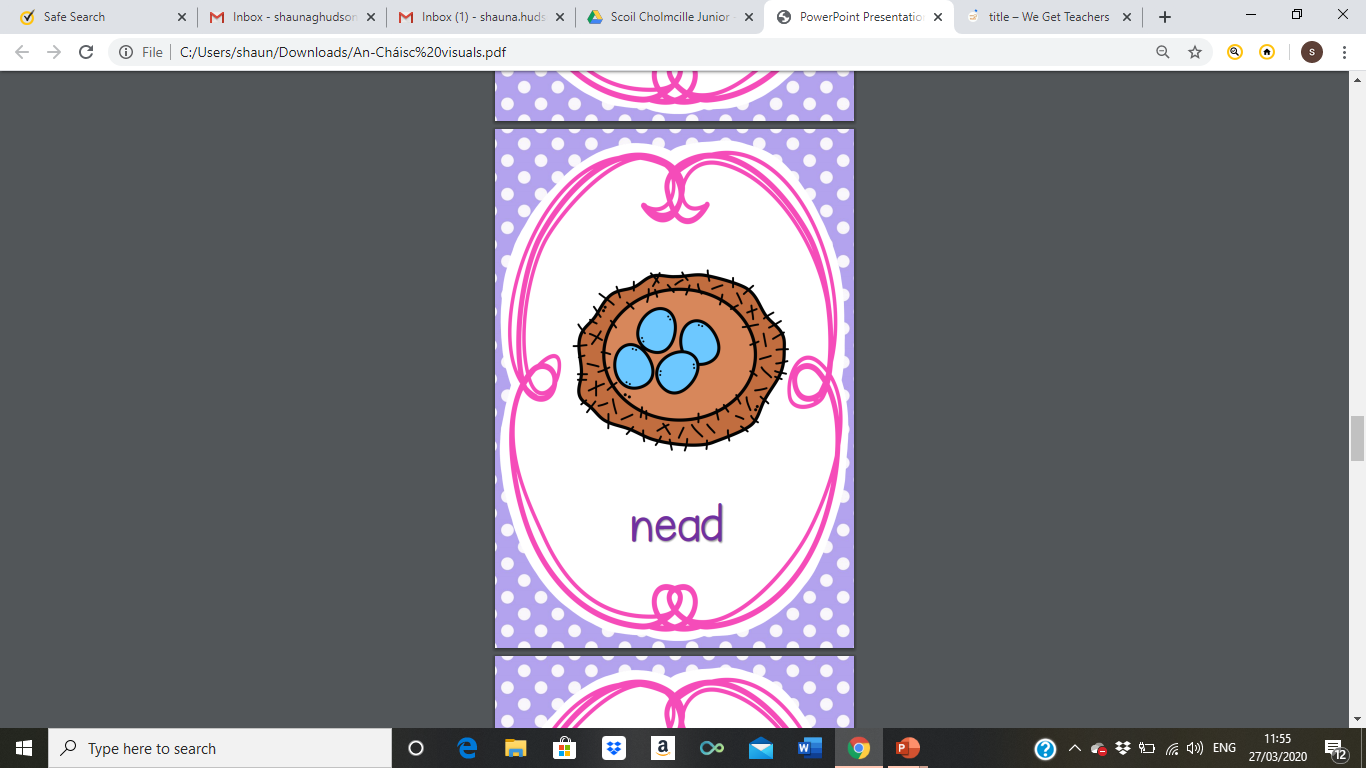 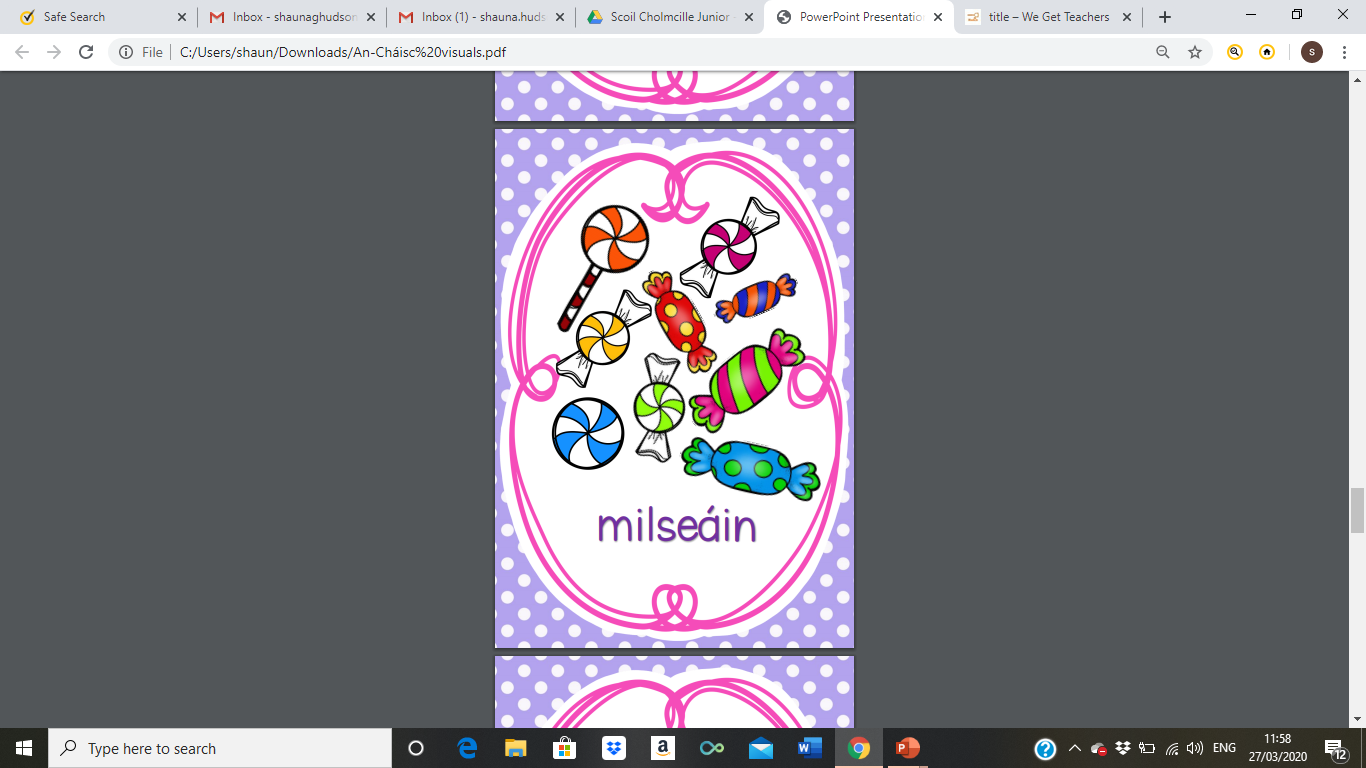 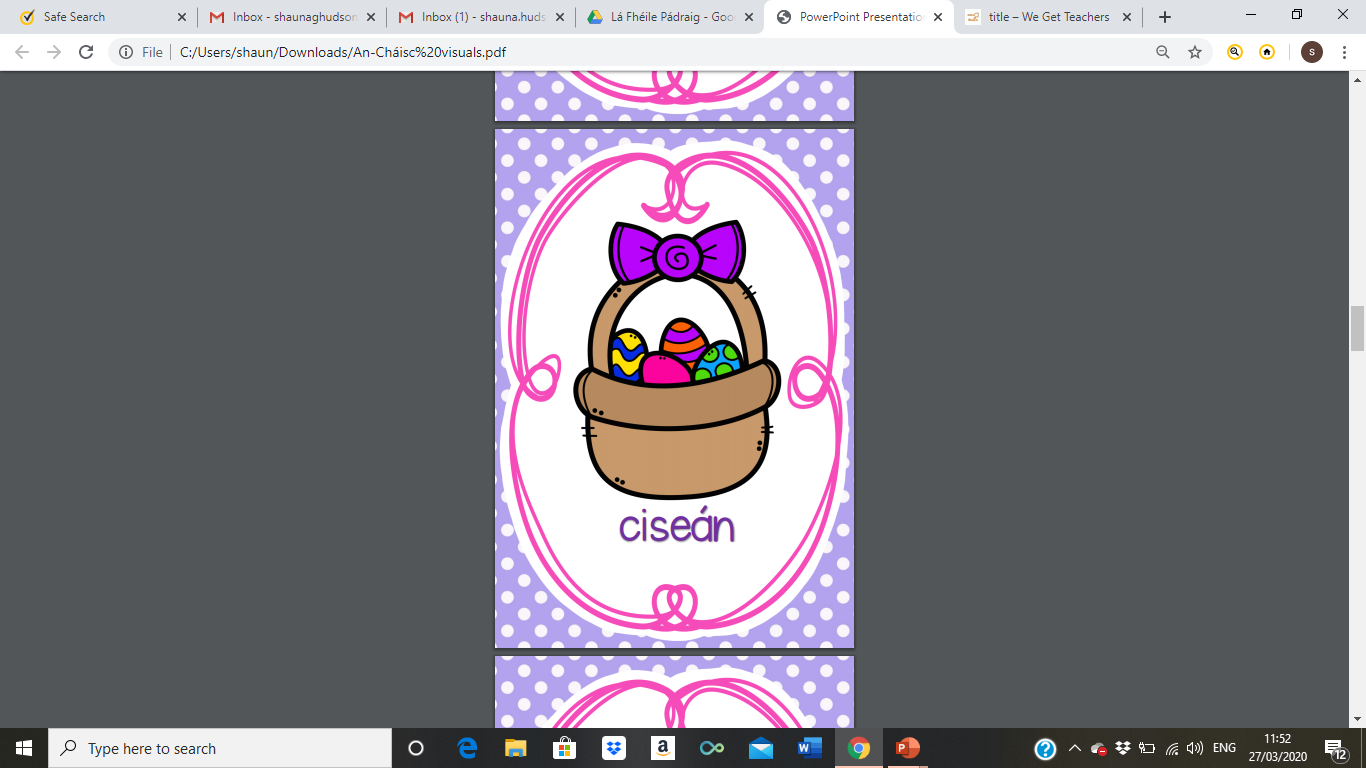 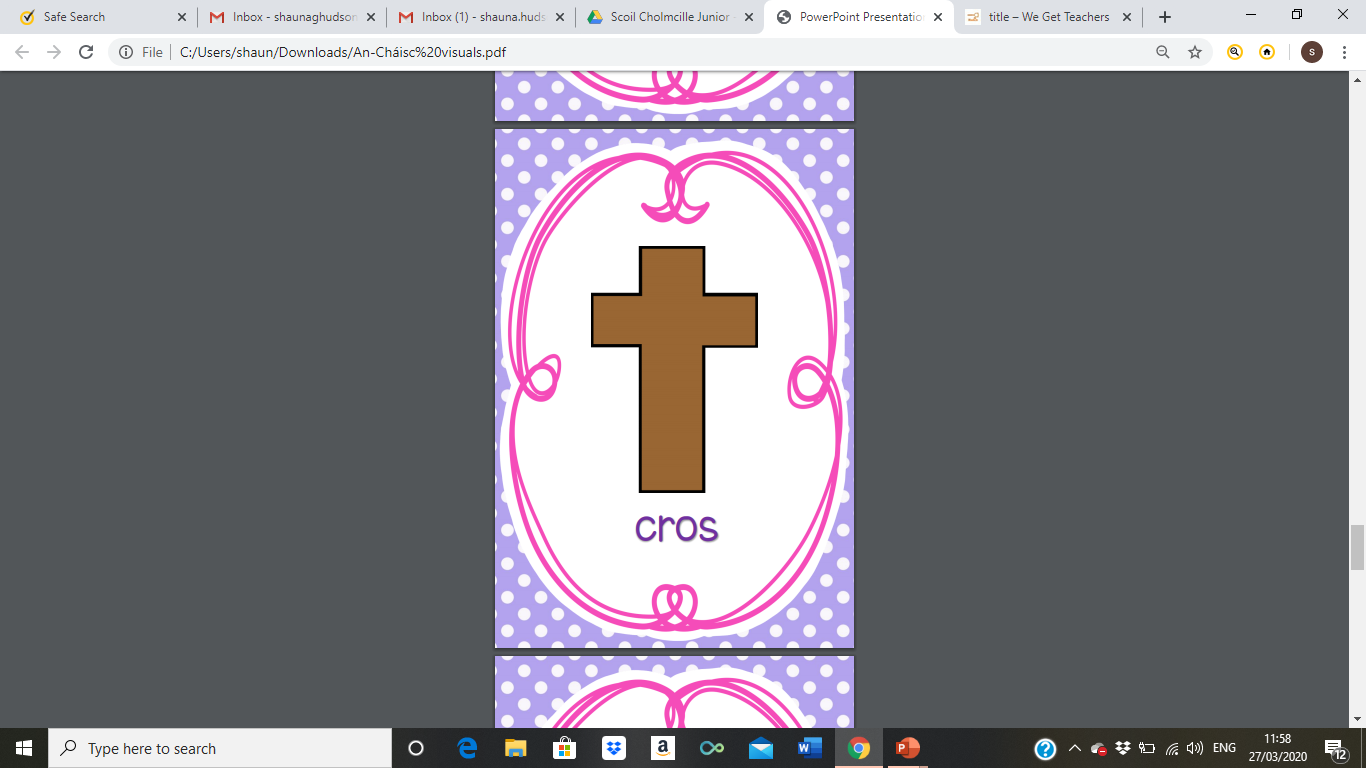 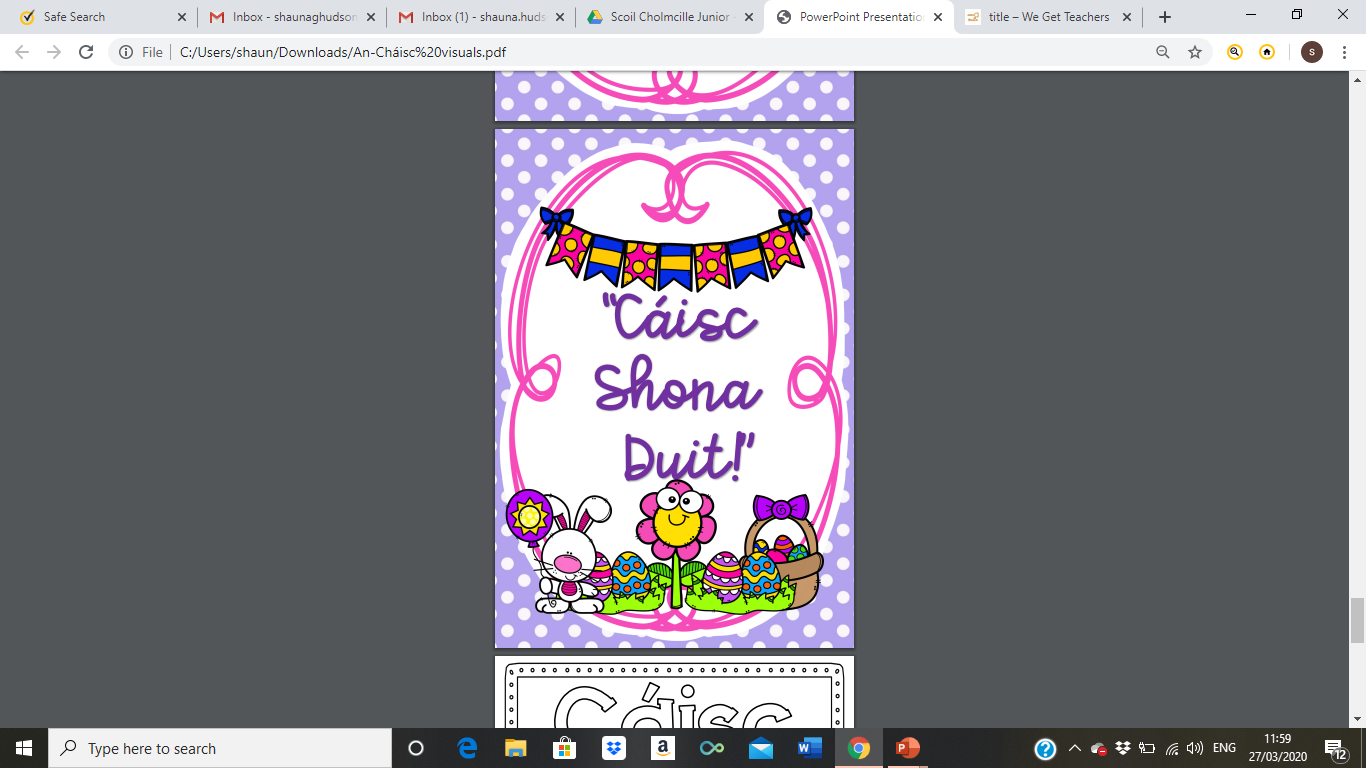 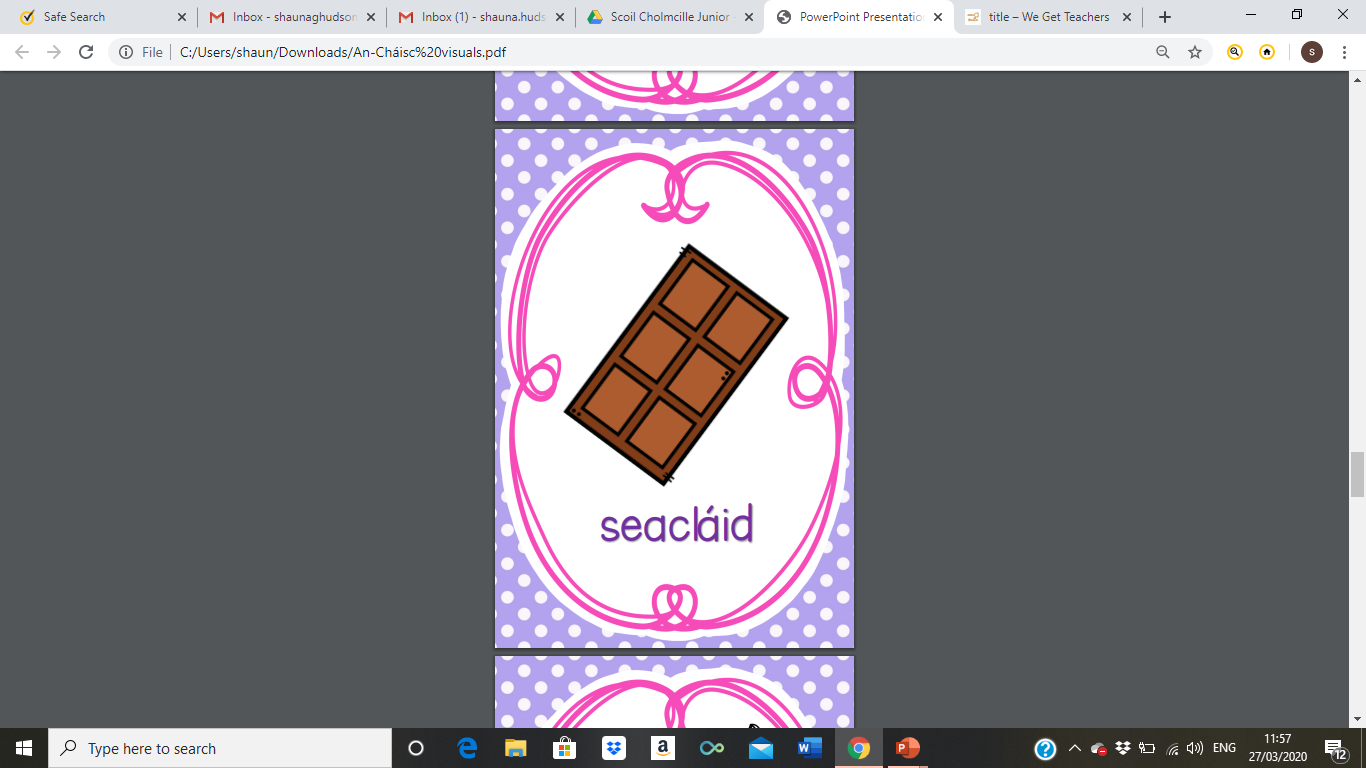 [Speaker Notes: This game is called  cluiche kim. You can take turns with your child. Start by saying ‘Dún do shúile’ (Close your eyes). Then choose a picture and it will disappear. Then say ‘Oscail do shúile’ (Open your eyes) and ask ‘Cas atá imithe?’ (what is gone?). We play this game every day as it’s a fun way for the children to learn the words. After a couple of times playing this during the week the children should know all the words.]
An Chríoch
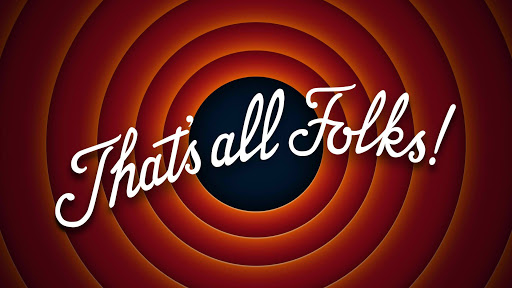 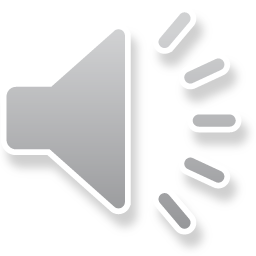 Cén lá atá ann inniu?
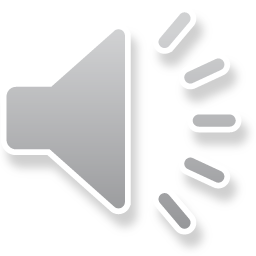 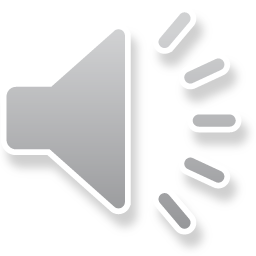 Cén lá a bhí ann inné?
Cén lá a bheidh ann amárach?
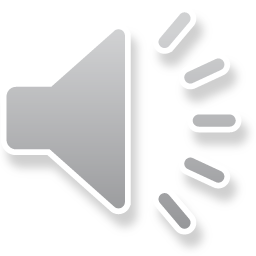 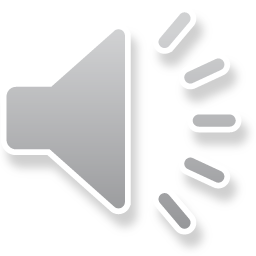 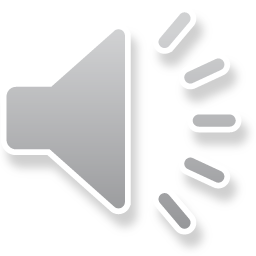 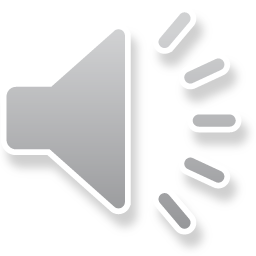 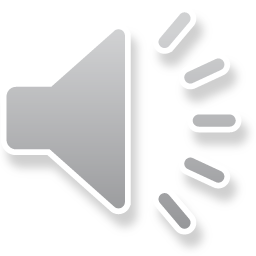 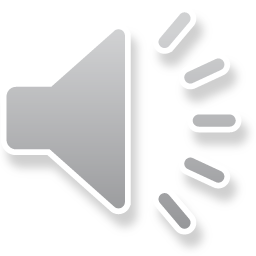 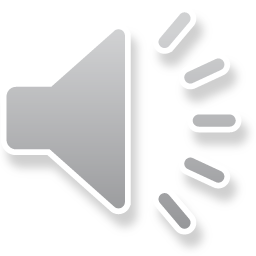 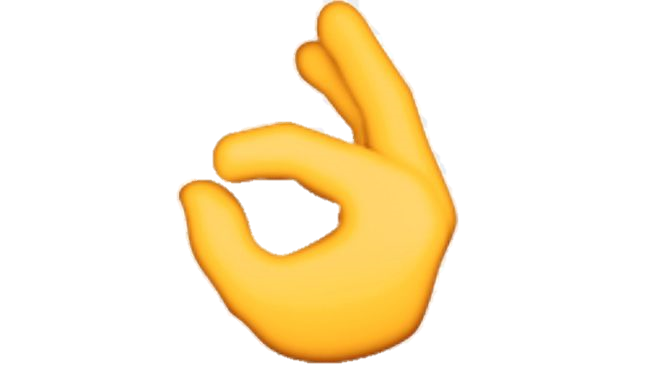 Ó
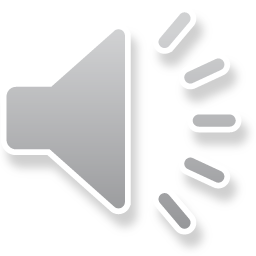 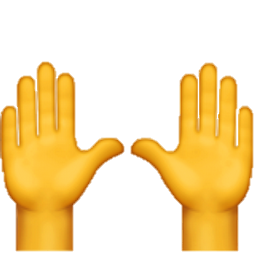 í
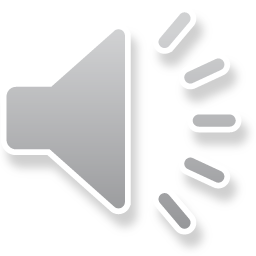 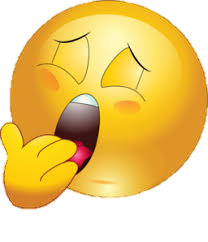 á
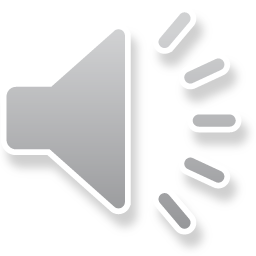 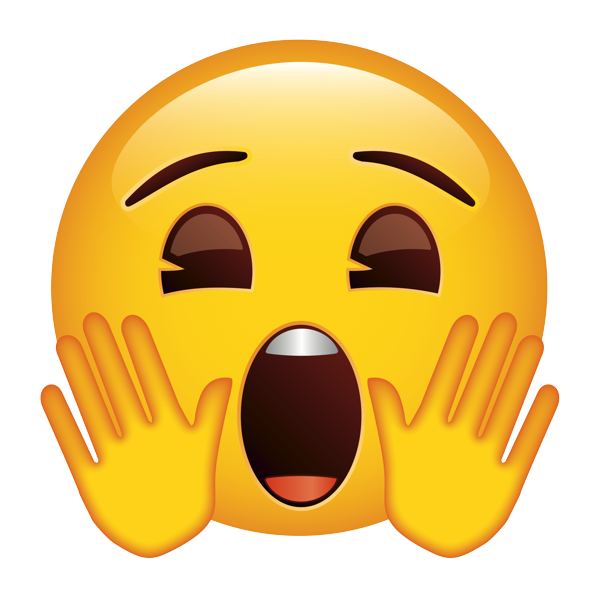 é
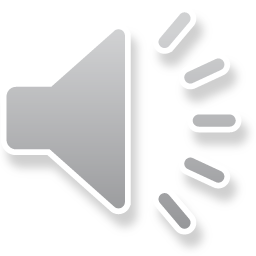 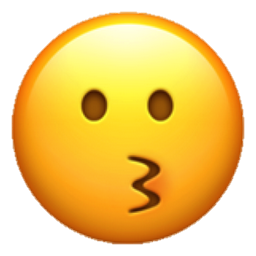 ú
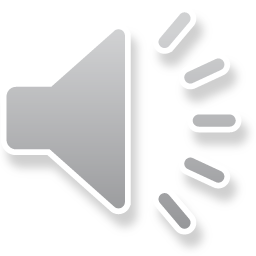 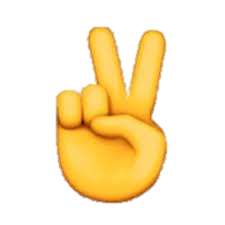 mh
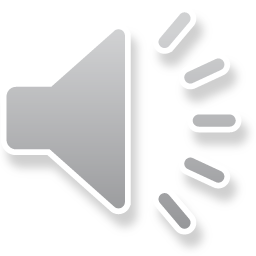 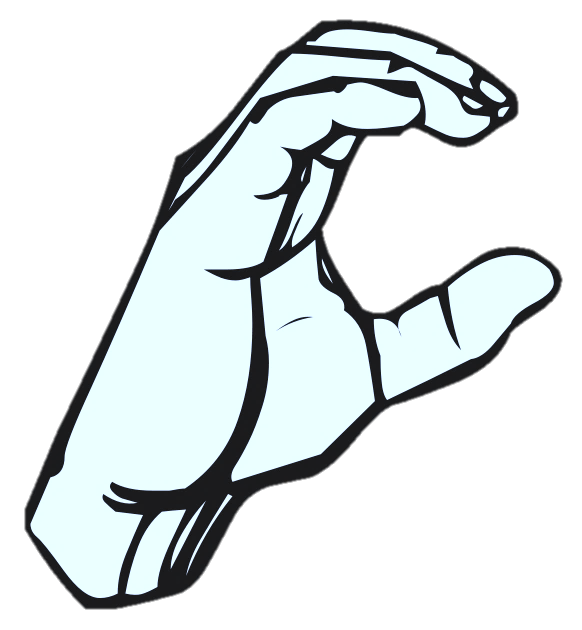 ch
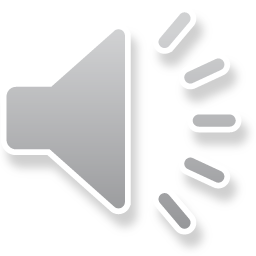 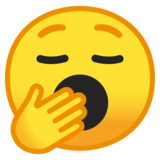 th
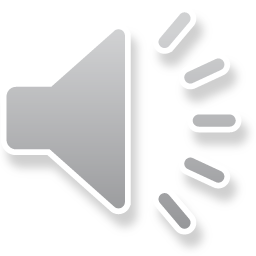 [Speaker Notes: This is a new sound we are learning. The children have no heard this sound yet. This does not make the same sound as it does in English. The ‘t’ is silent.]
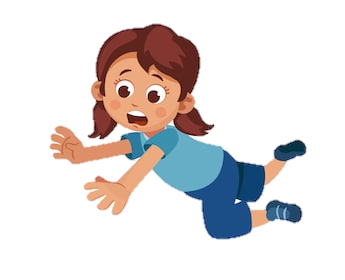 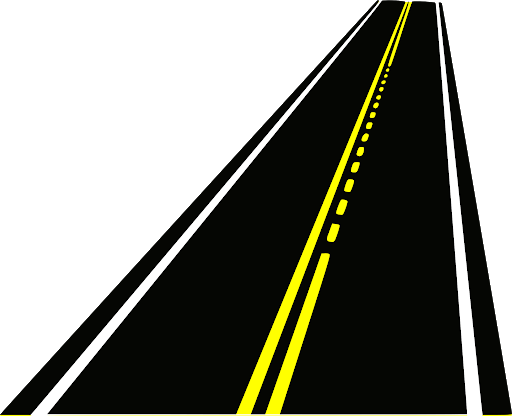 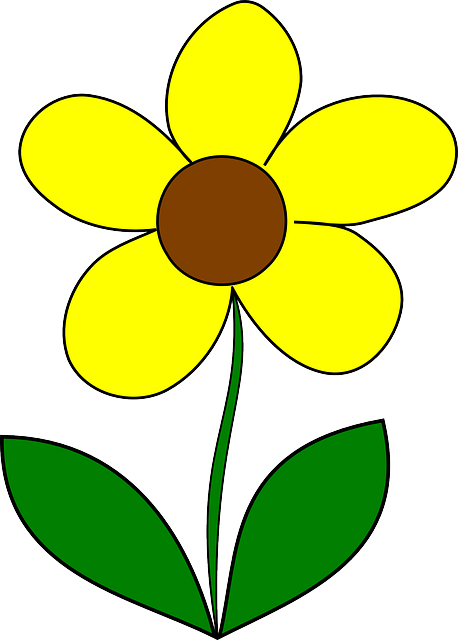 bóthar
bláth
thit
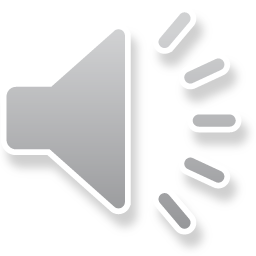 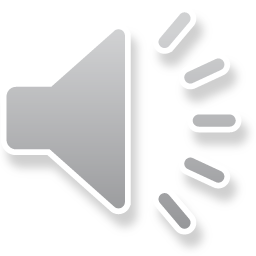 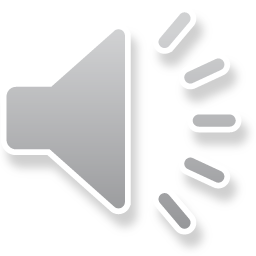 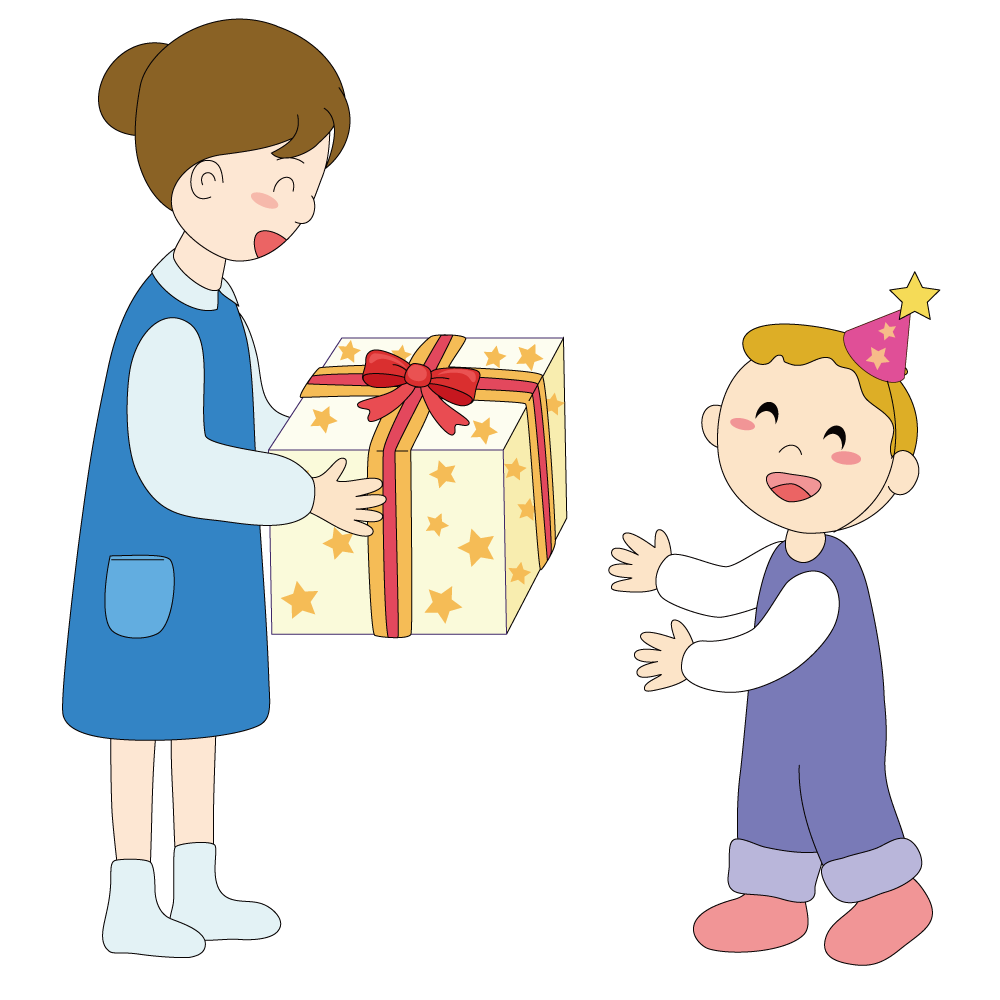 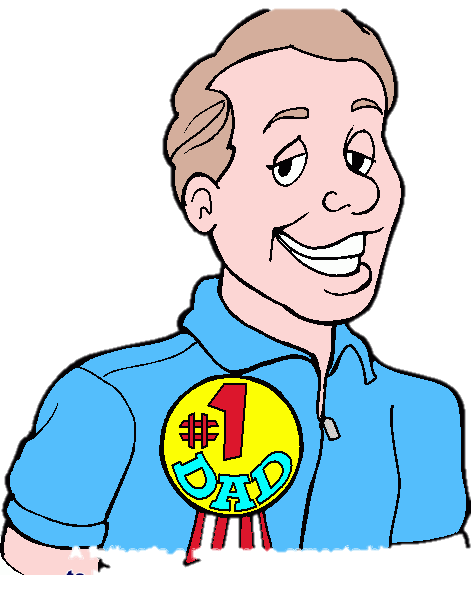 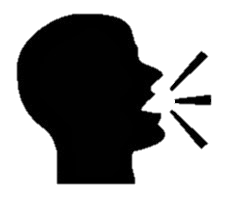 thug
athair
guth
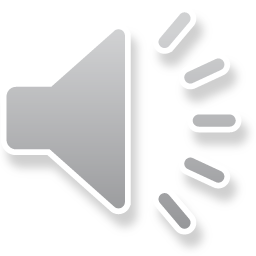 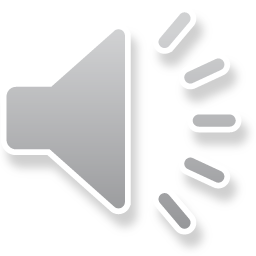 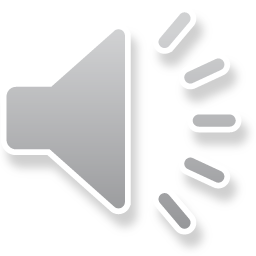 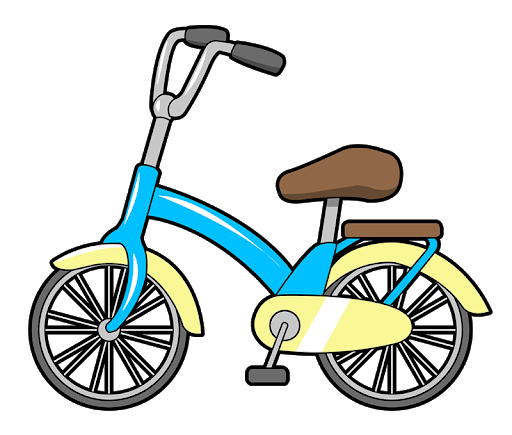 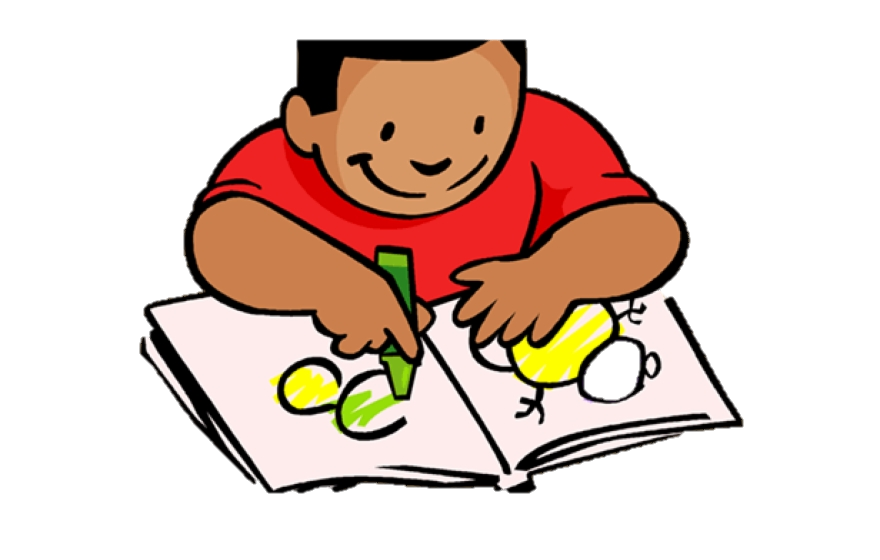 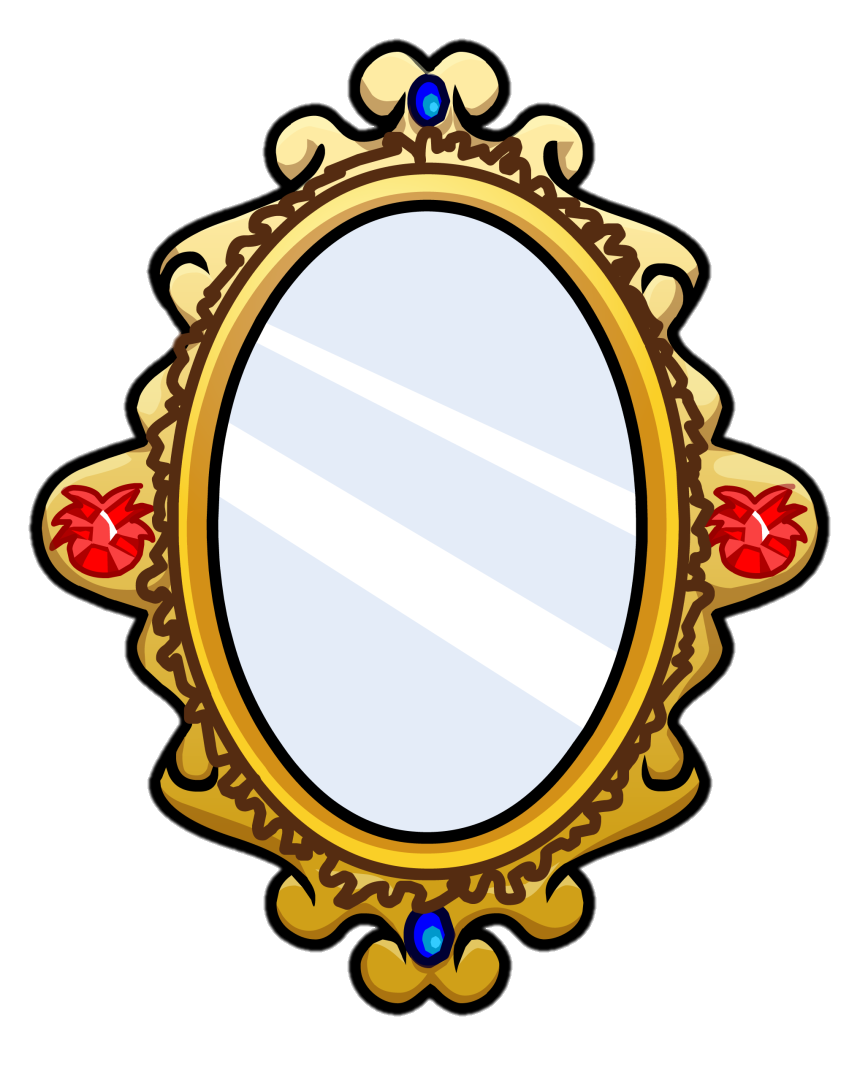 rothar
dath
scáthán
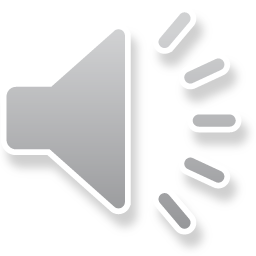 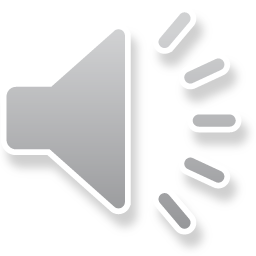 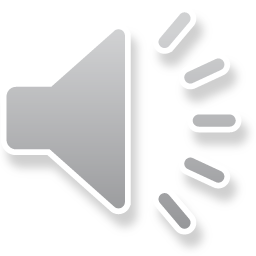 [Speaker Notes: Practice the following words with your child every day. It is important that the see the letters ‘th’ as one sound and not 2 separate sounds.]
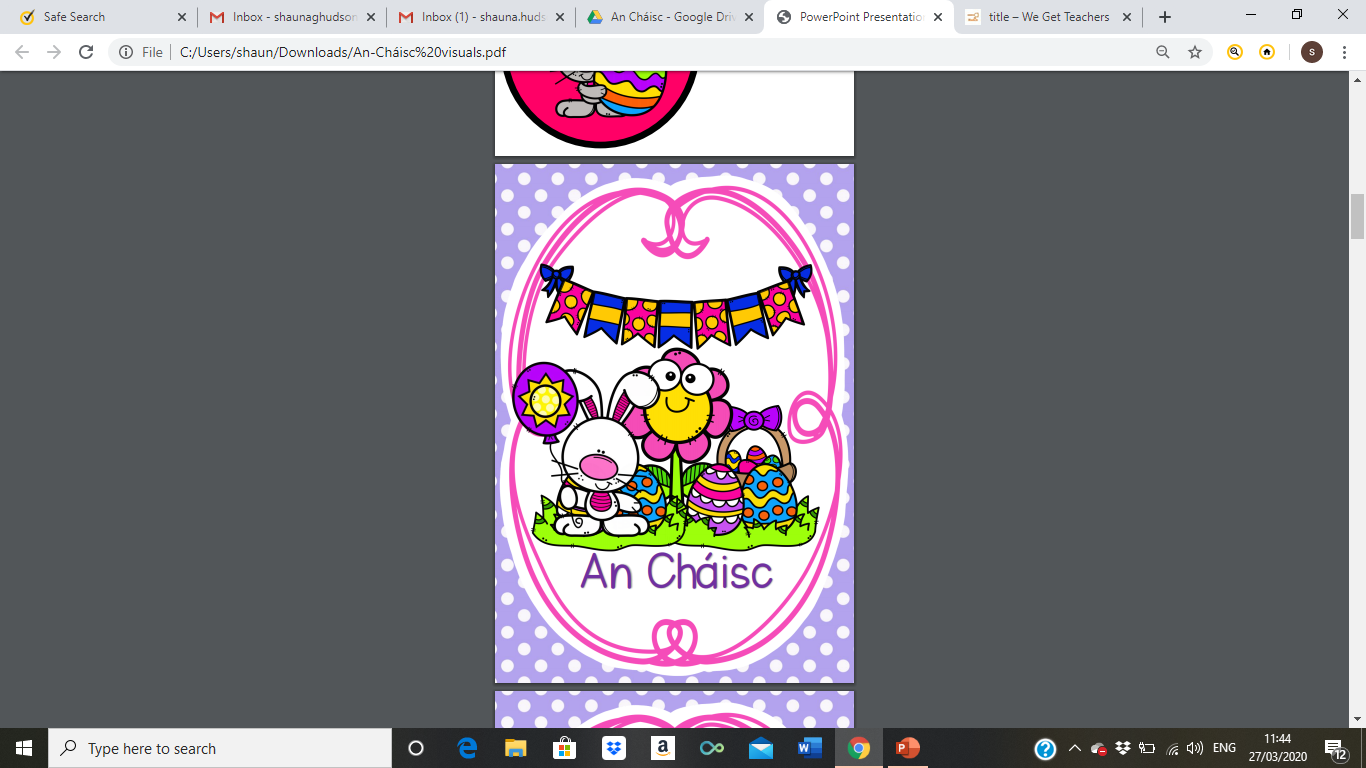 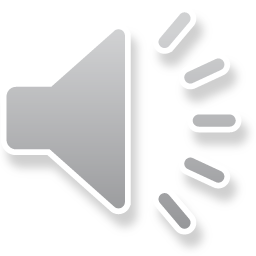 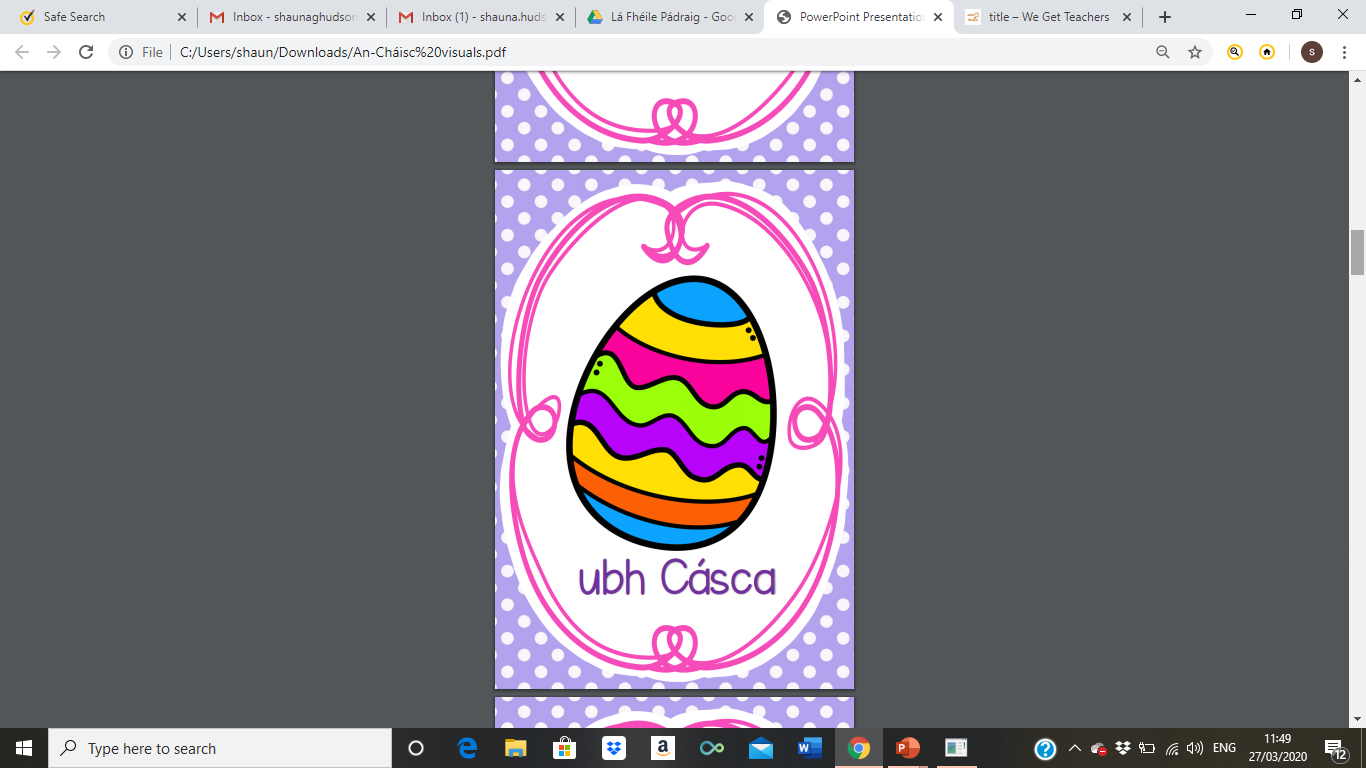 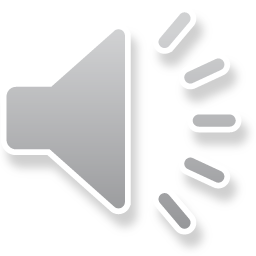 Ubh chásca
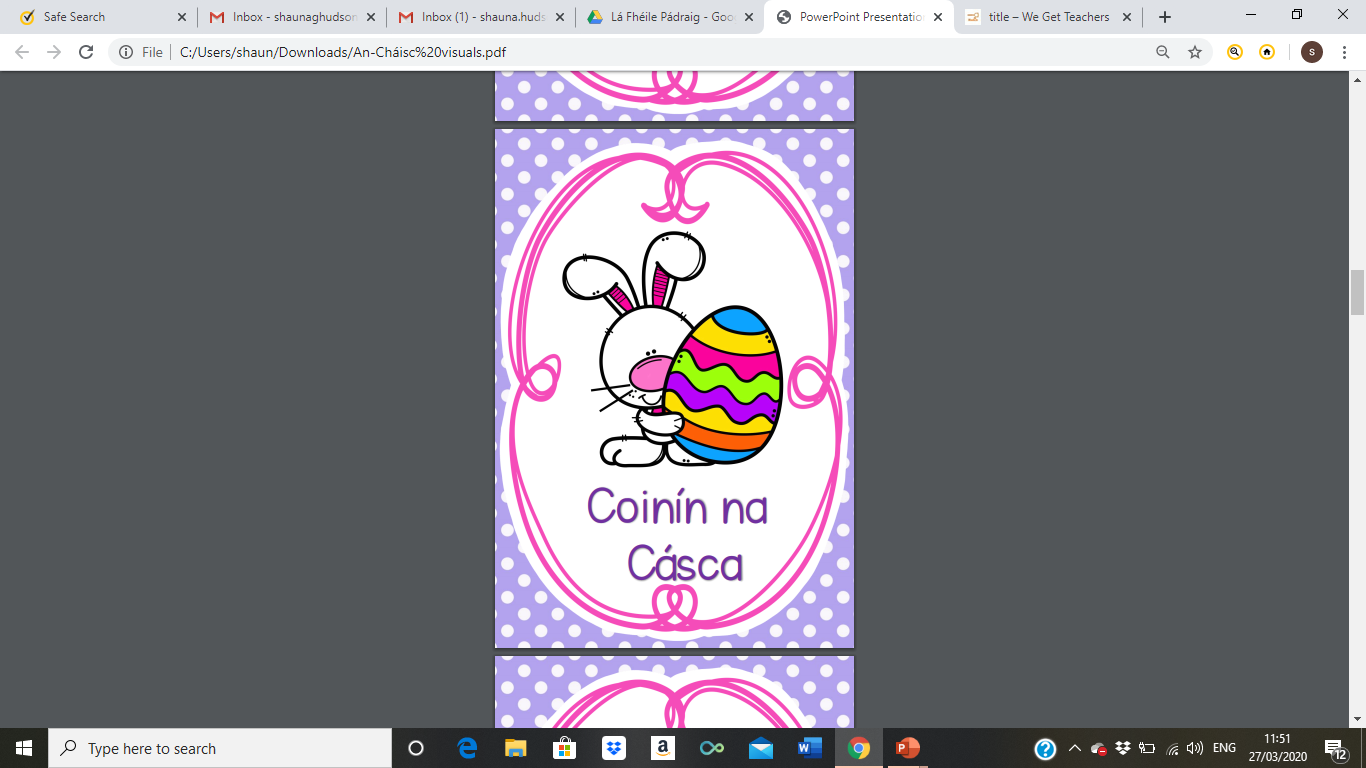 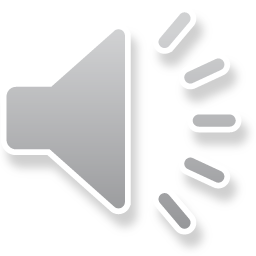 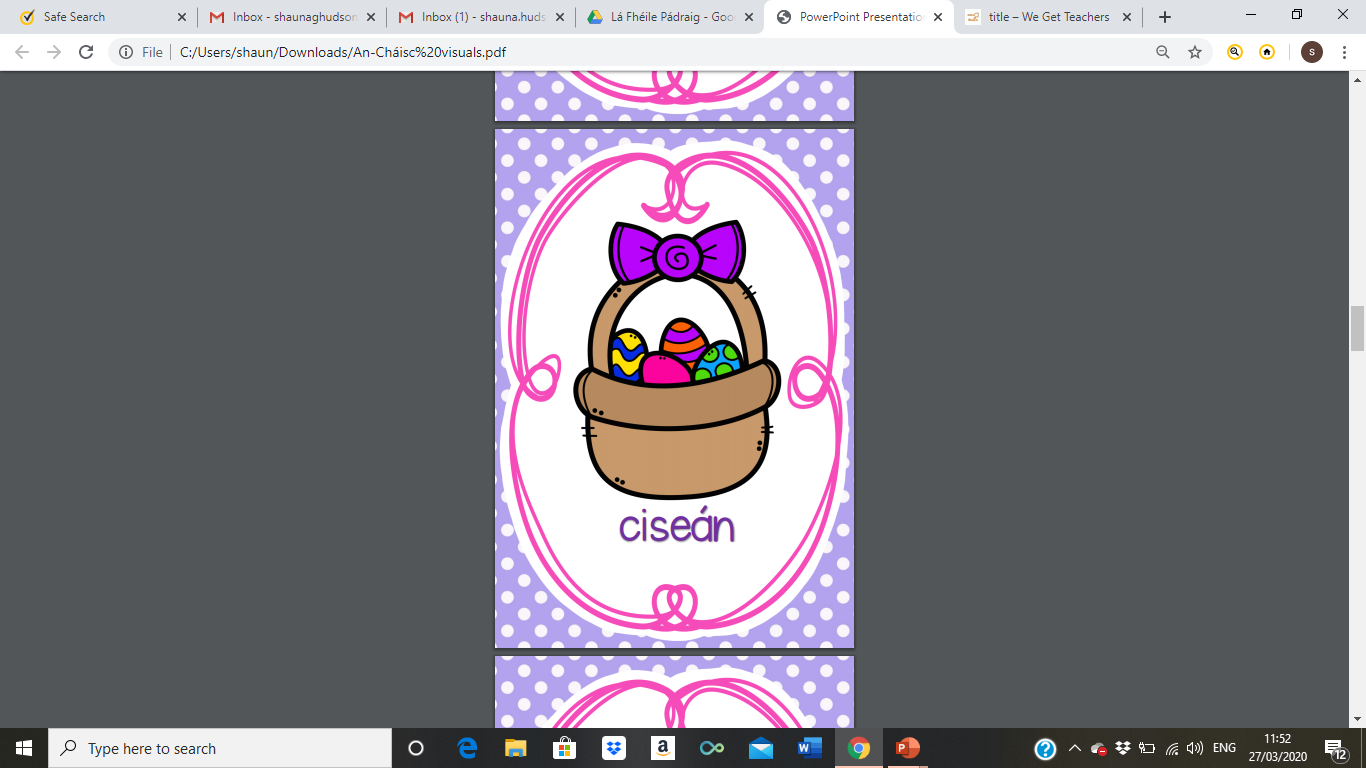 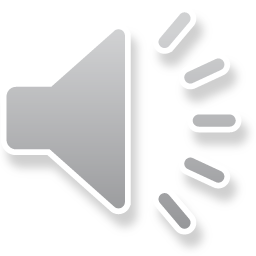 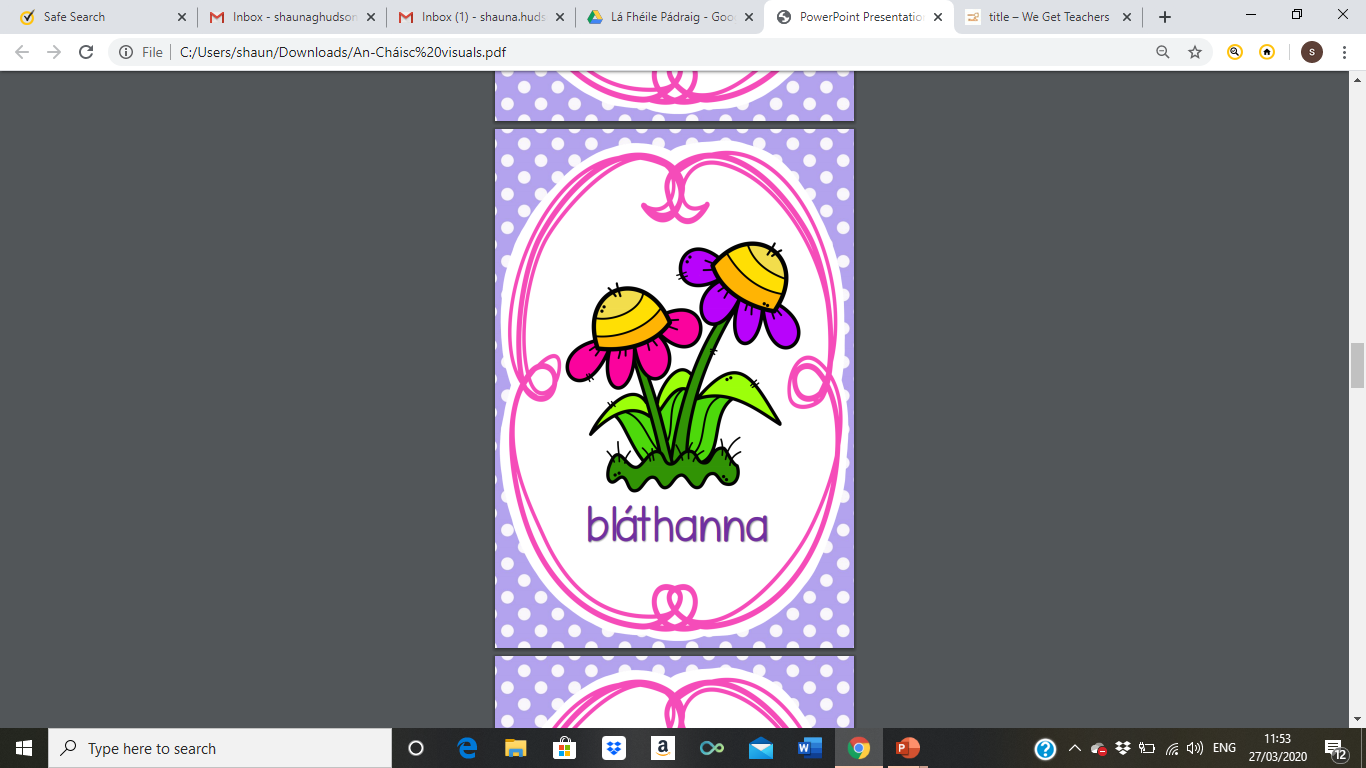 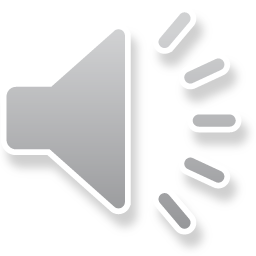 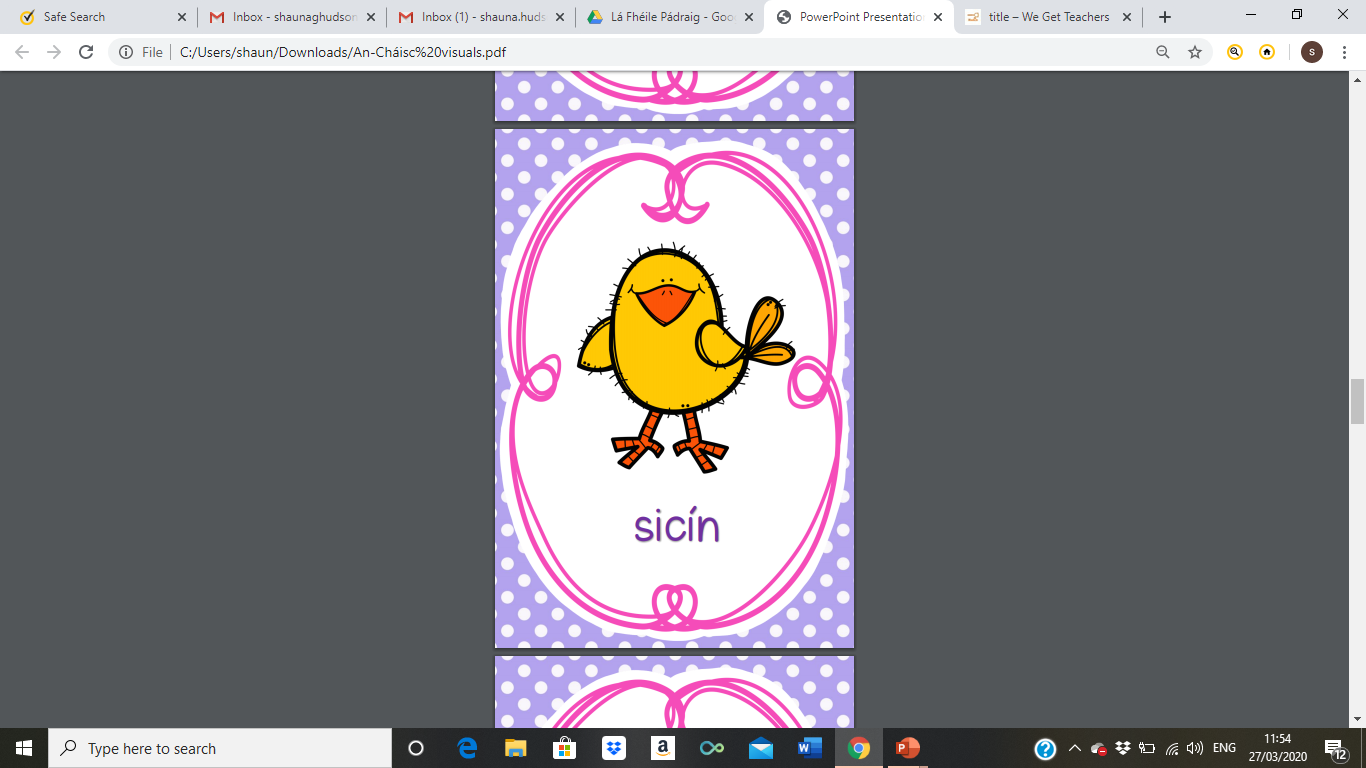 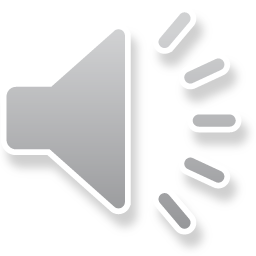 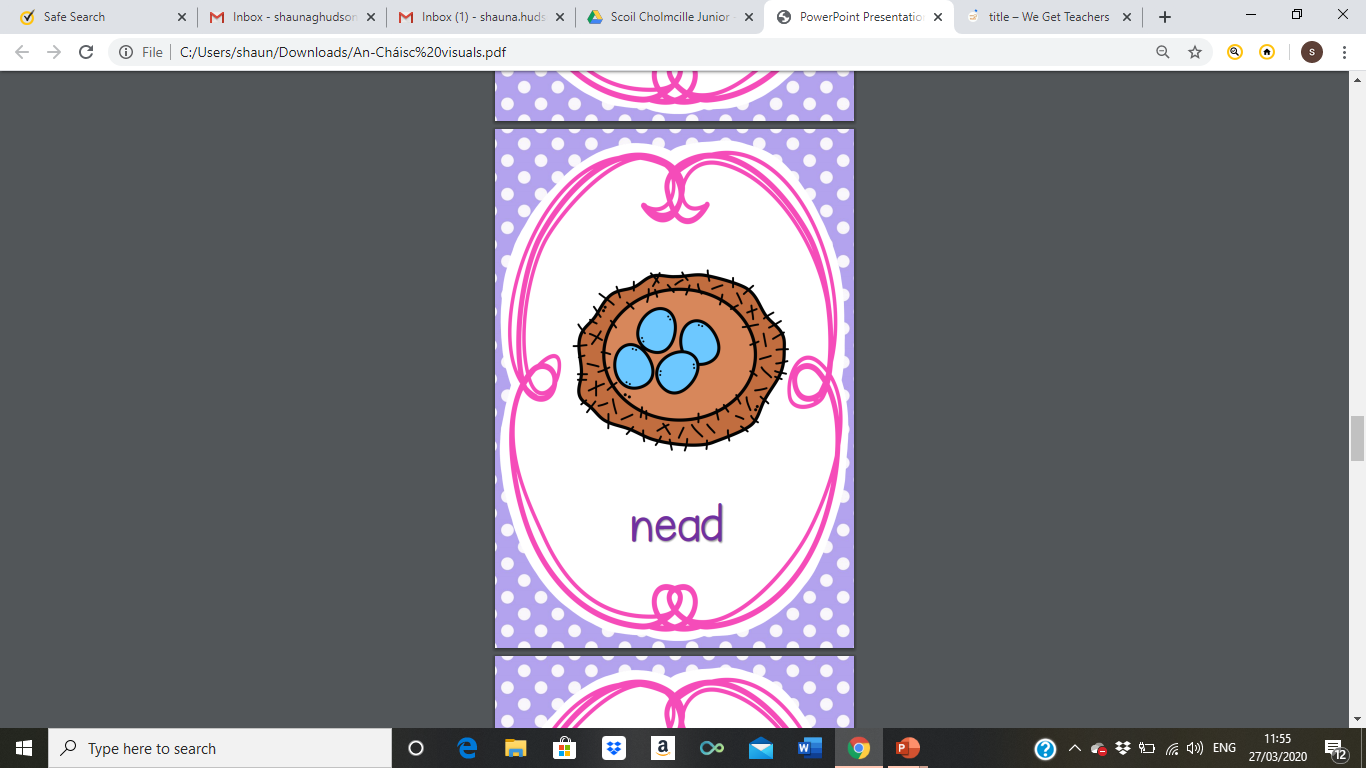 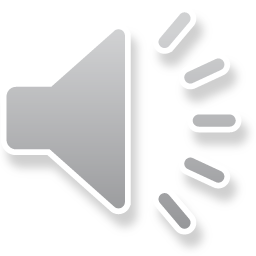 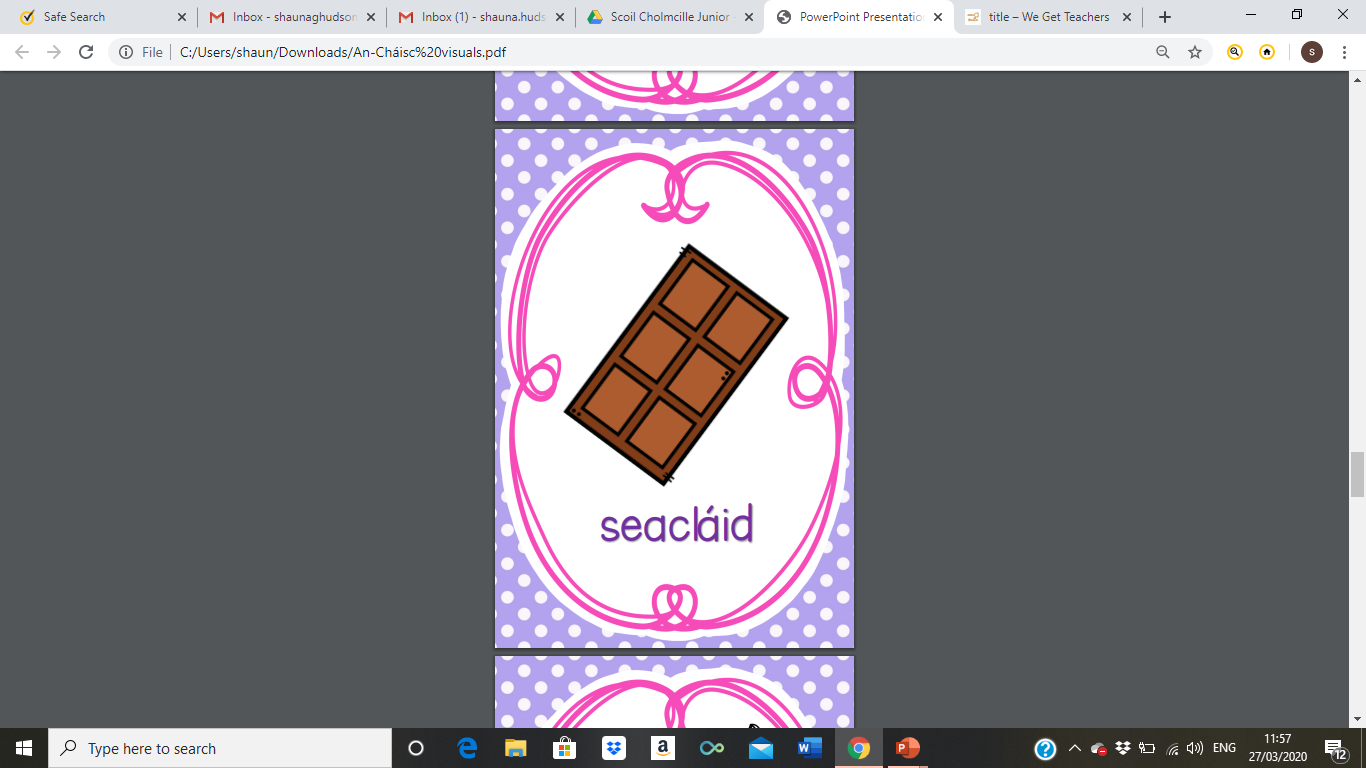 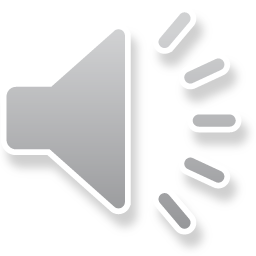 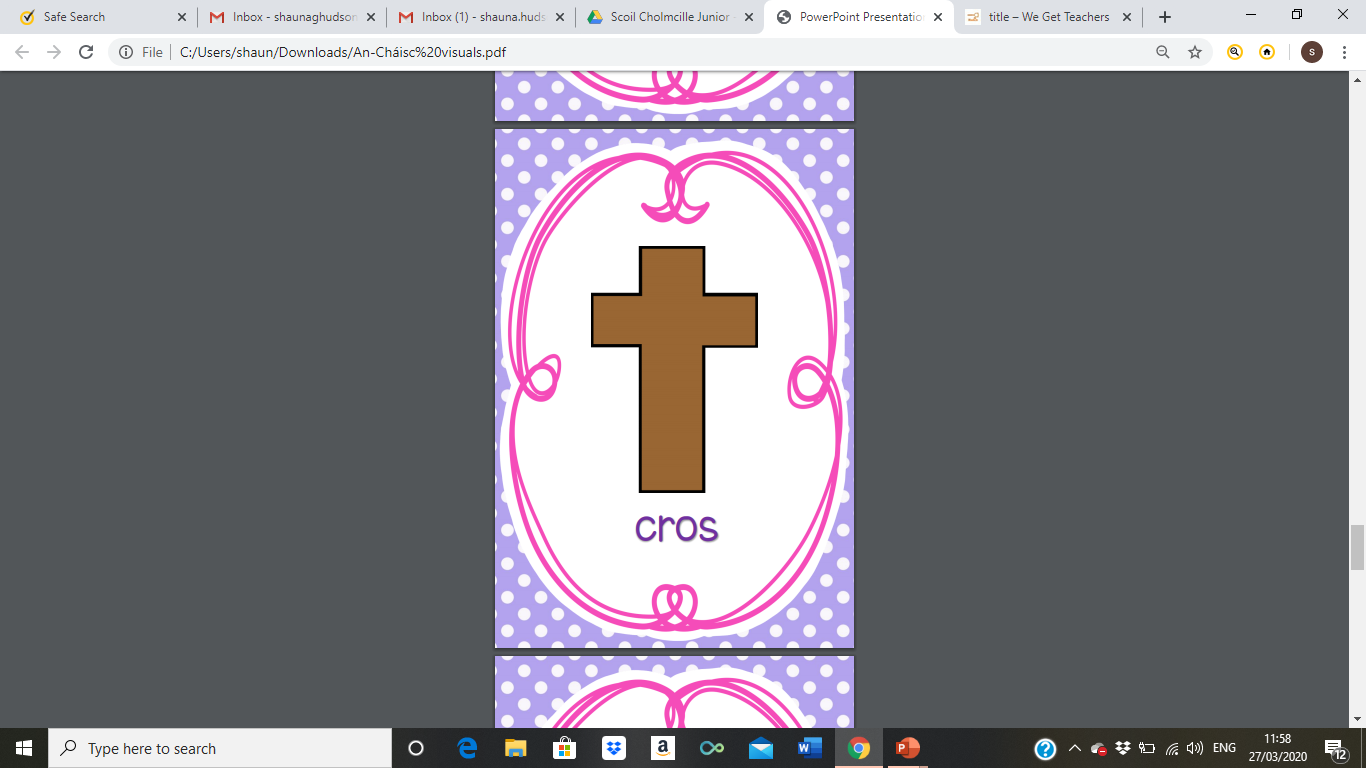 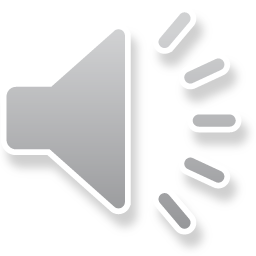 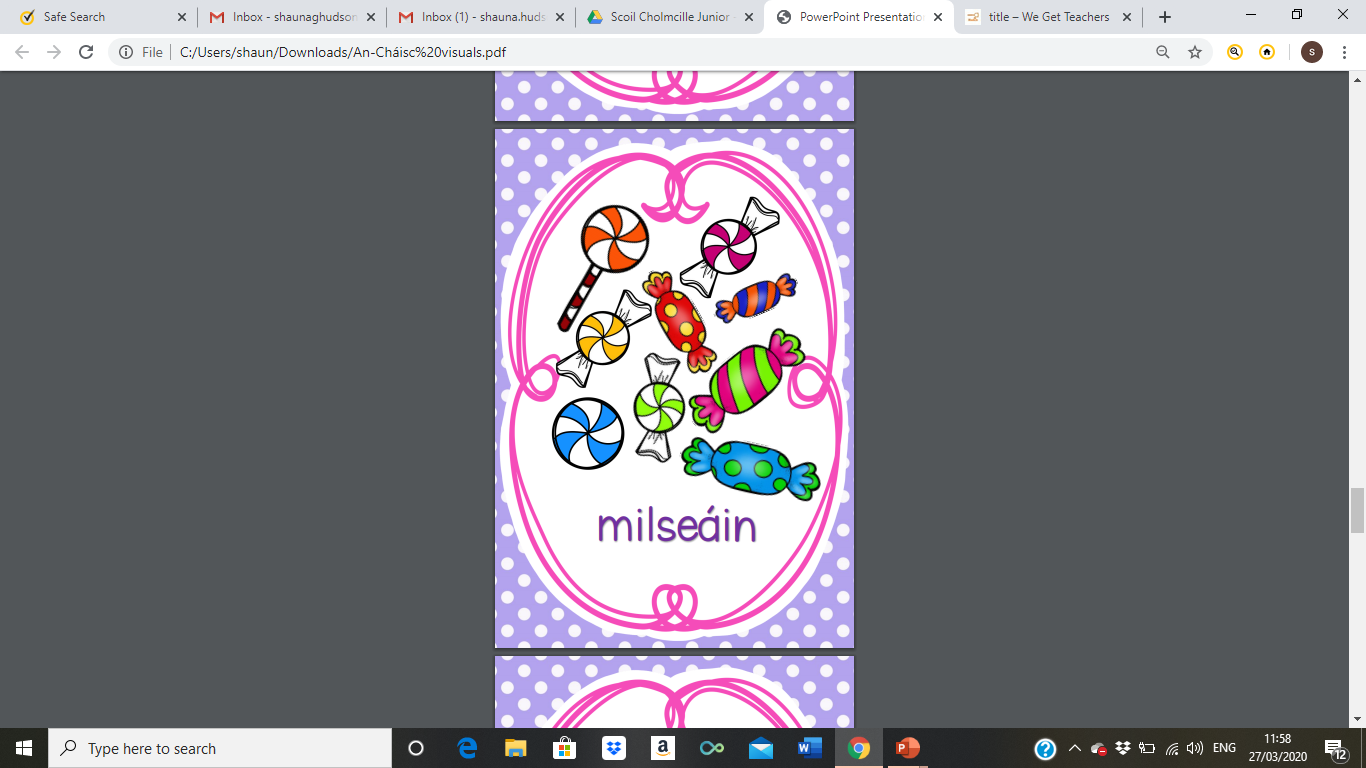 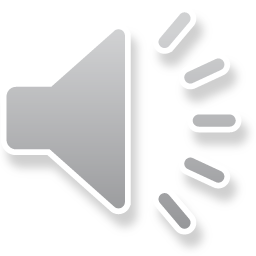 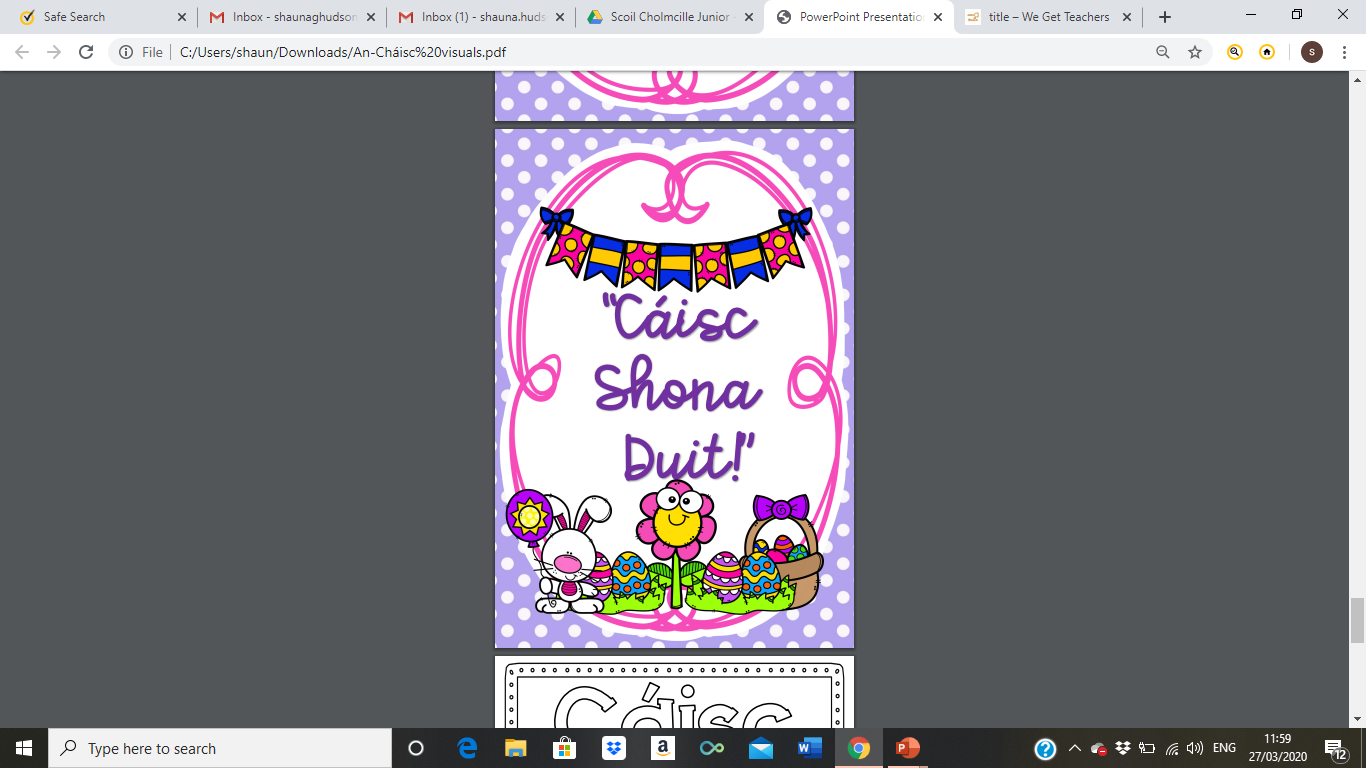 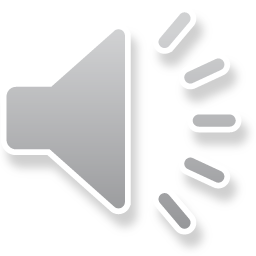 Cluiche Kim
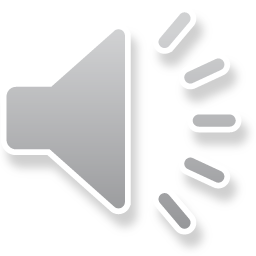 1. Dún do shúile.
Phrases to use for the game on the next slide.
Instructions in slide notes.
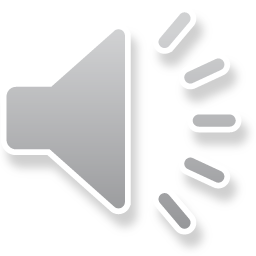 2. Oscail do shúile.
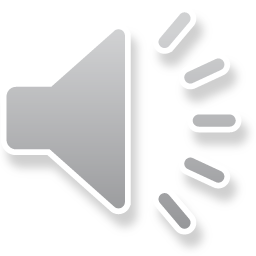 3. Cad atá imithe?
[Speaker Notes: This game is called  cluiche kim. You can take turns with your child. Start by saying ‘Dún do shúile’ (Close your eyes). Then choose a picture and it will disappear. Then say ‘Oscail do shúile’ (Open your eyes) and ask ‘Cas atá imithe?’ (what is gone?). We play this game every day as it’s a fun way for the children to learn the words. After a couple of times playing this during the week the children should know all the words.]
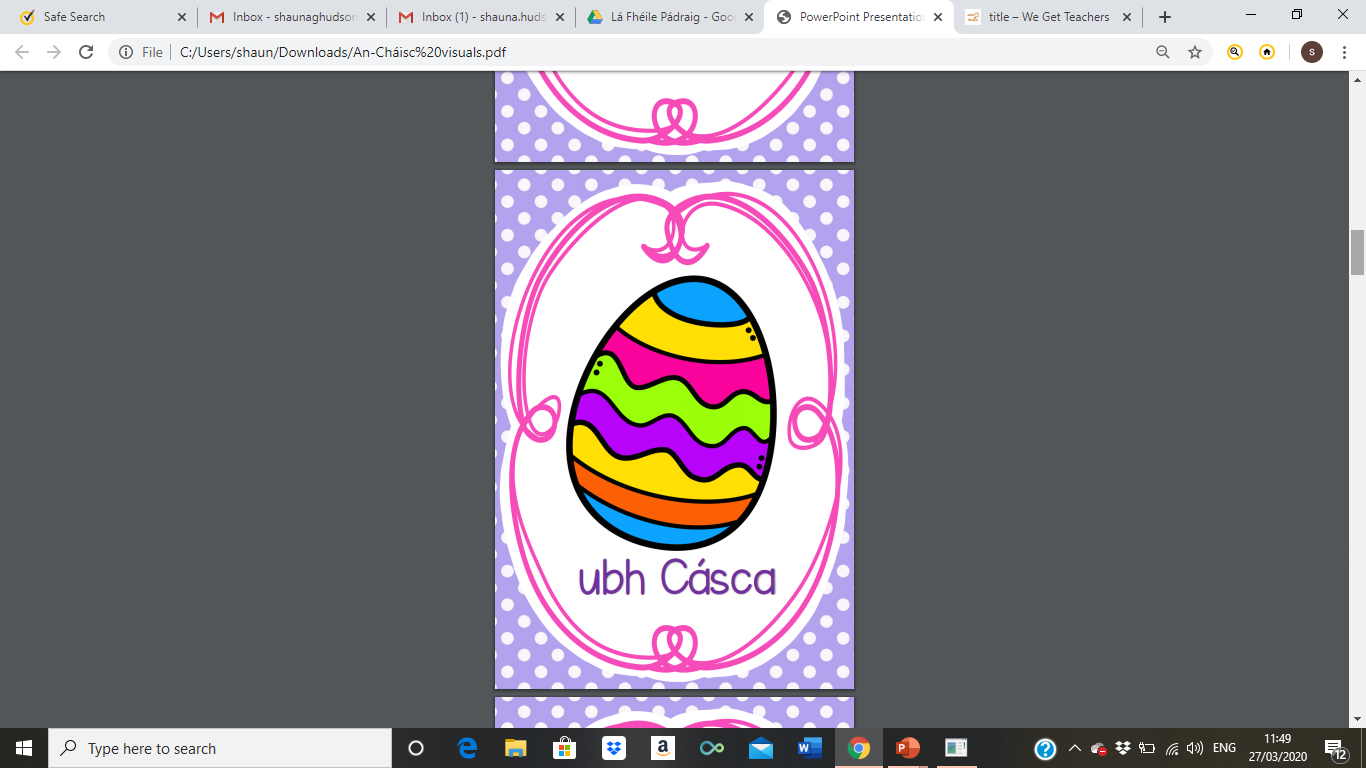 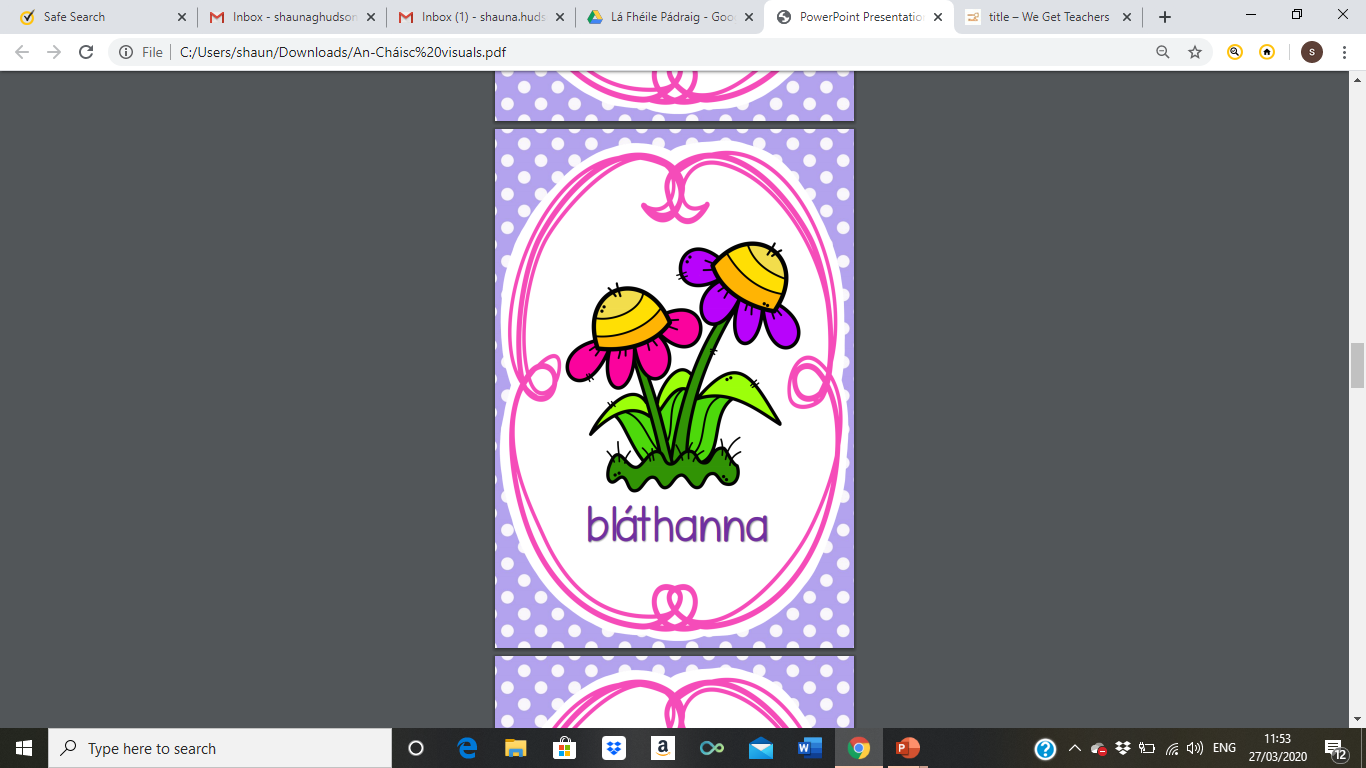 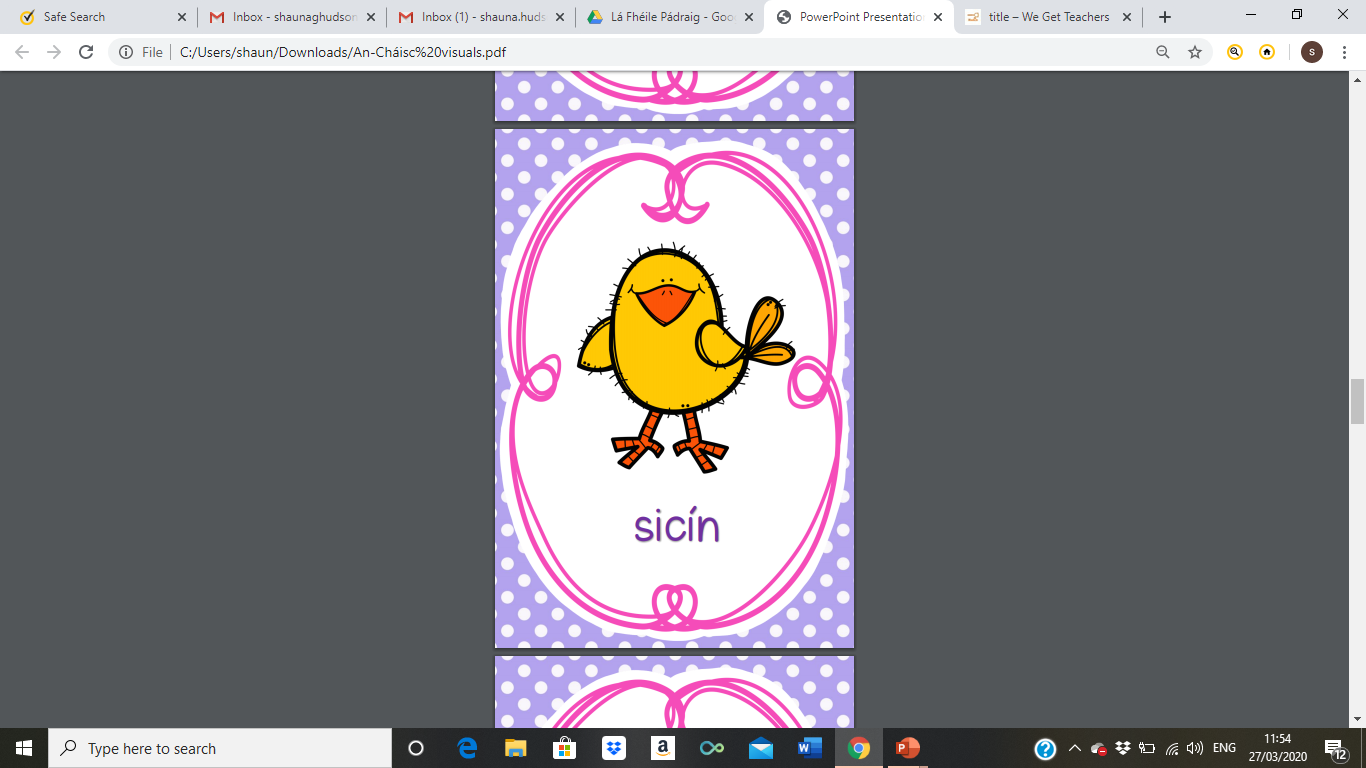 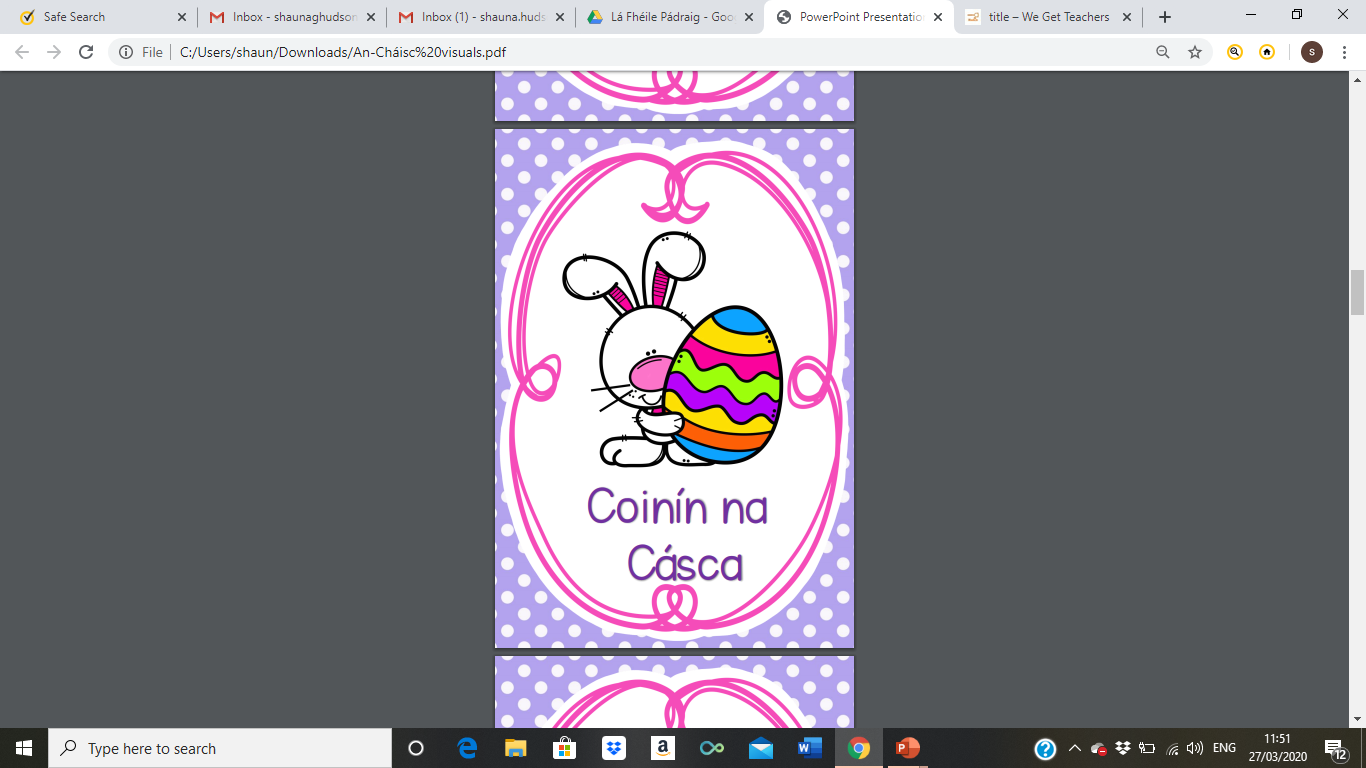 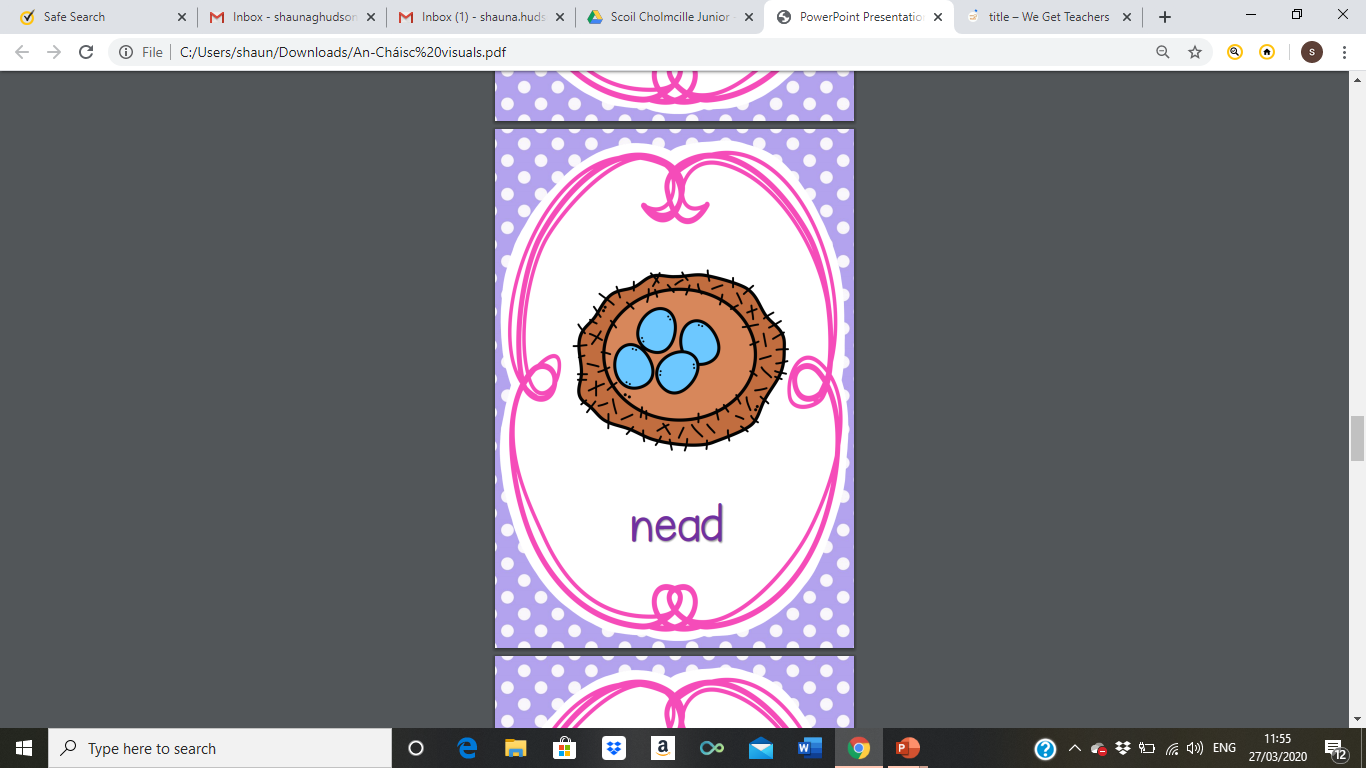 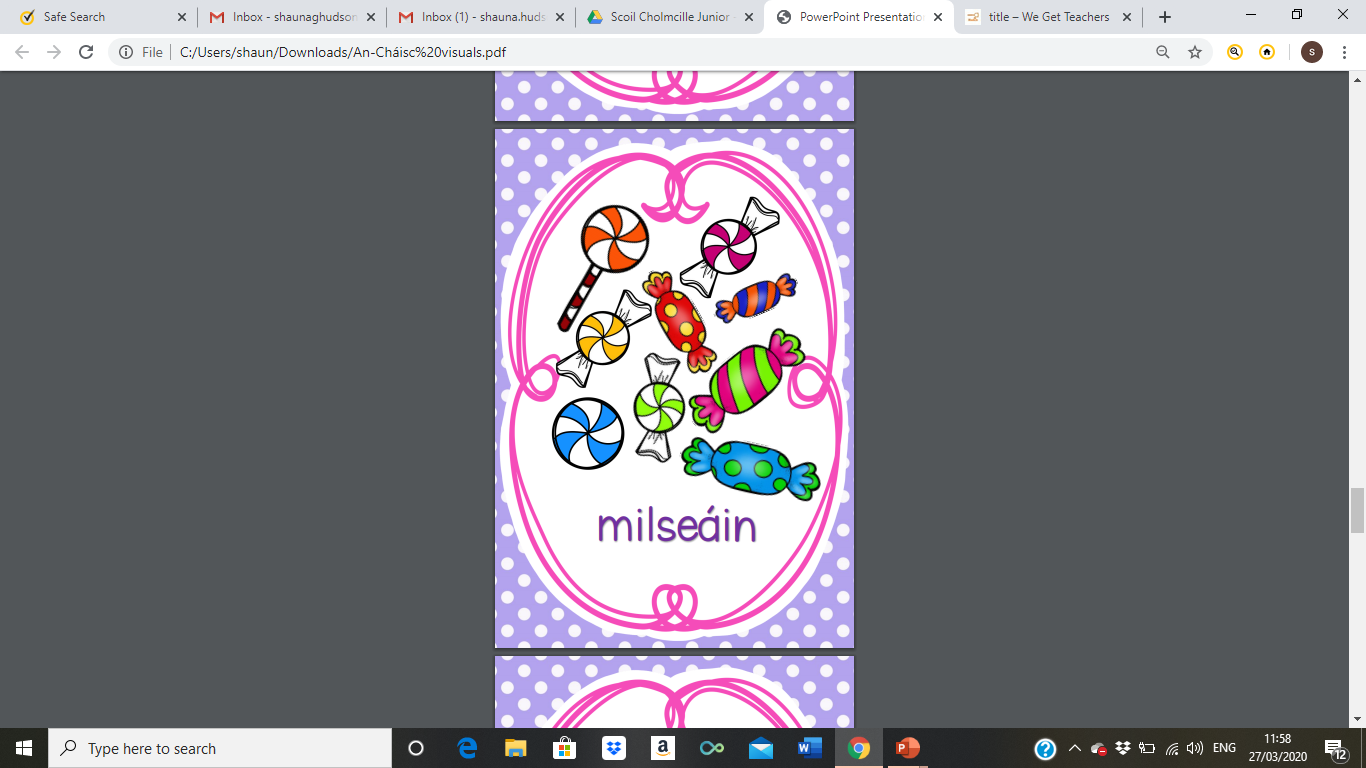 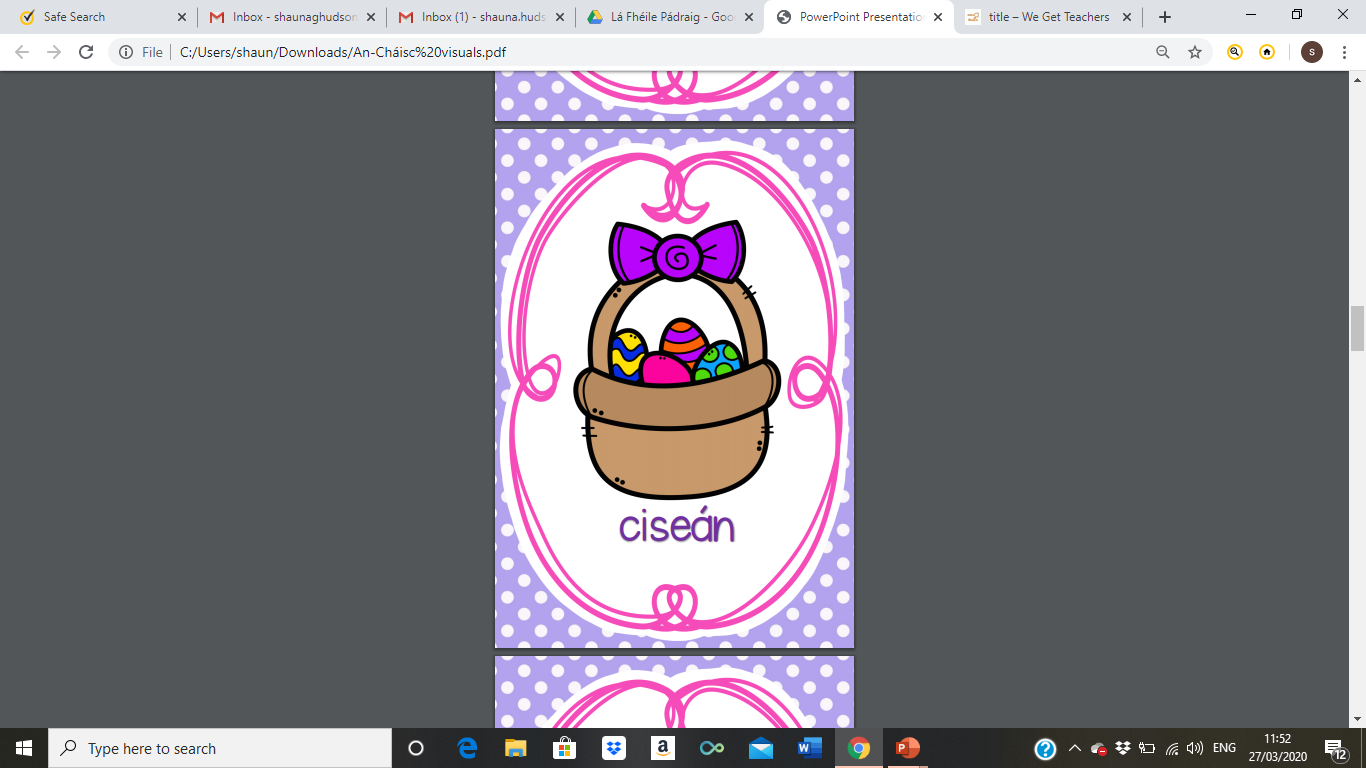 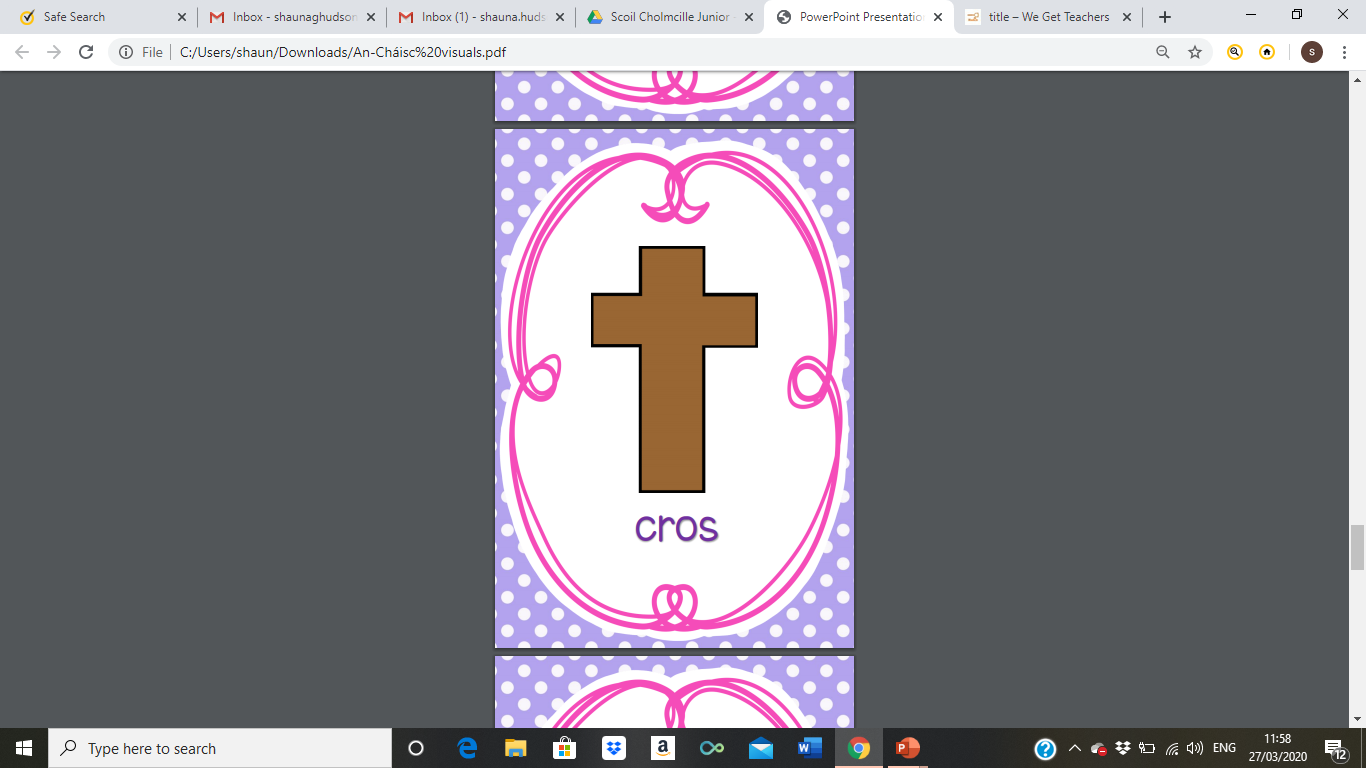 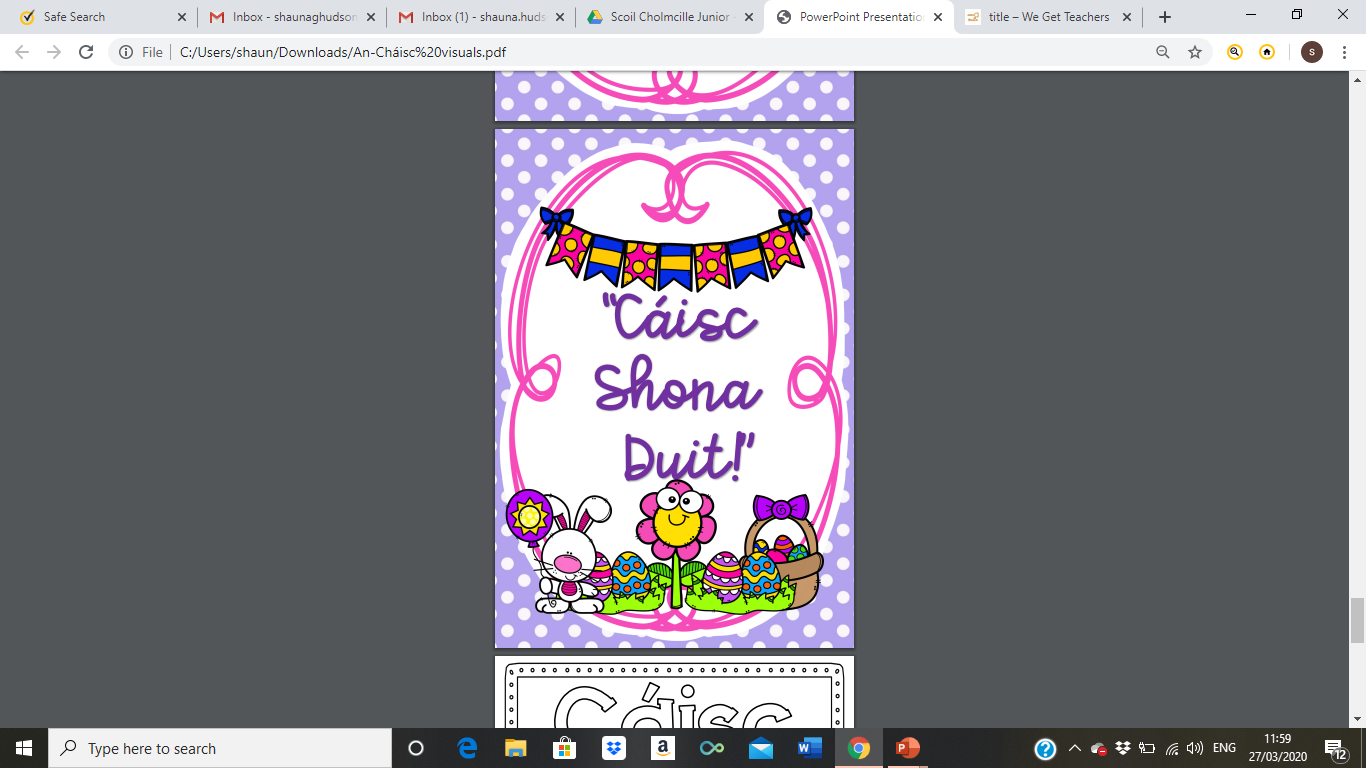 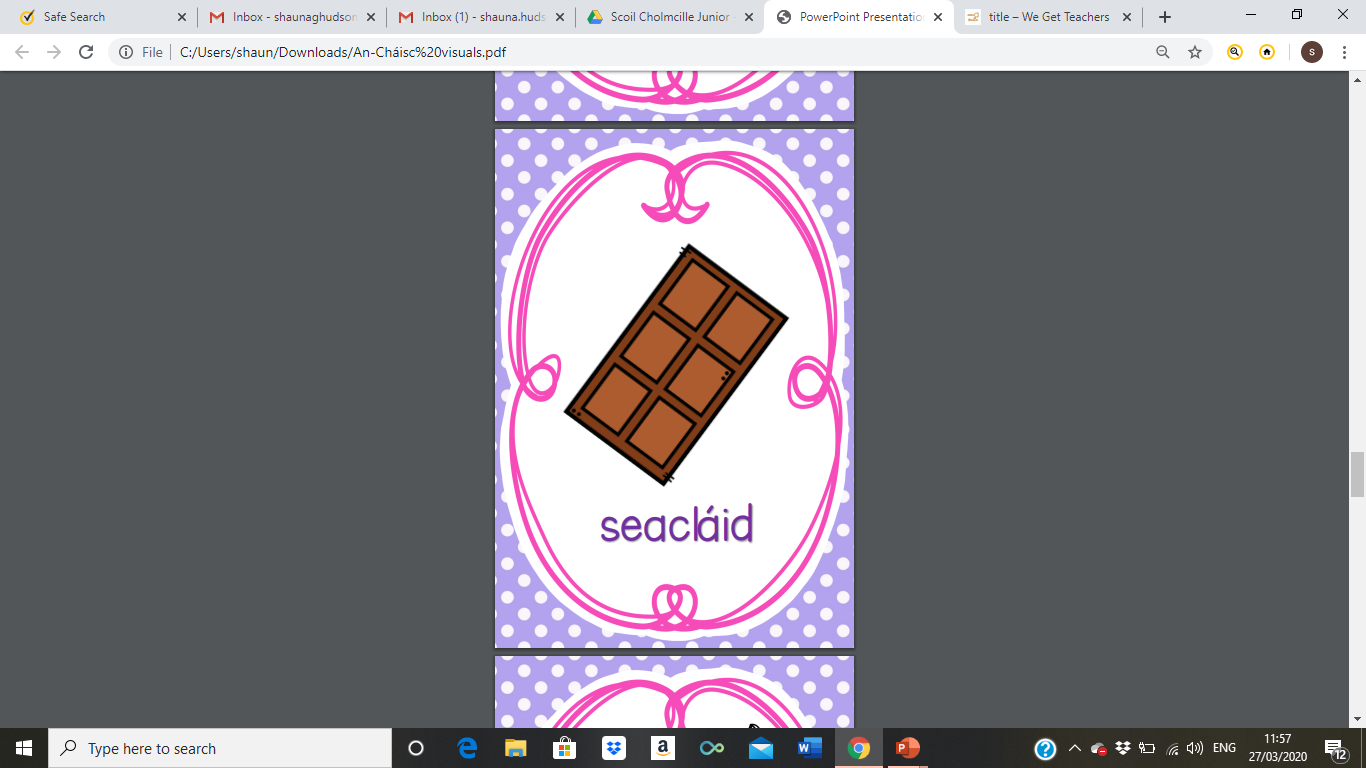 [Speaker Notes: This game is called  cluiche kim. You can take turns with your child. Start by saying ‘Dún do shúile’ (Close your eyes). Then choose a picture and it will disappear. Then say ‘Oscail do shúile’ (Open your eyes) and ask ‘Cas atá imithe?’ (what is gone?). We play this game every day as it’s a fun way for the children to learn the words. After a couple of times playing this during the week the children should know all the words.]
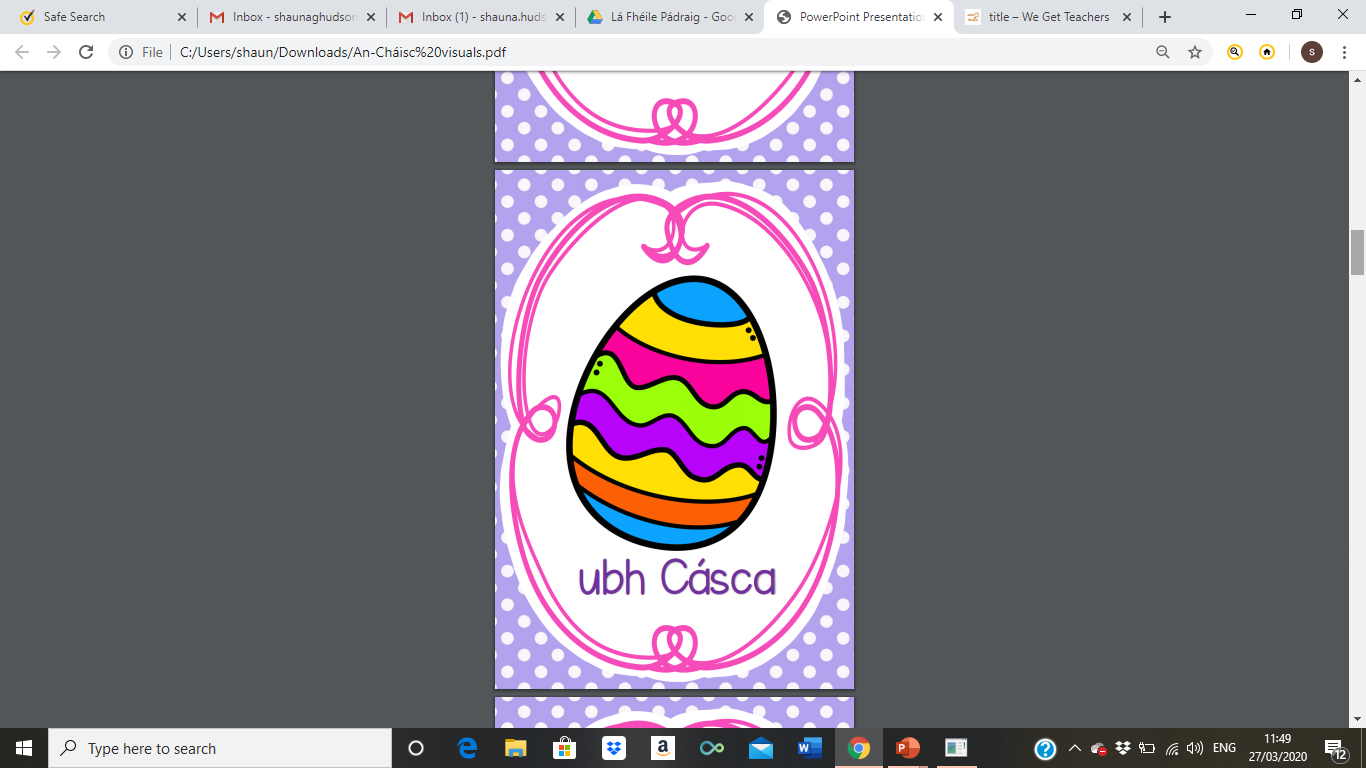 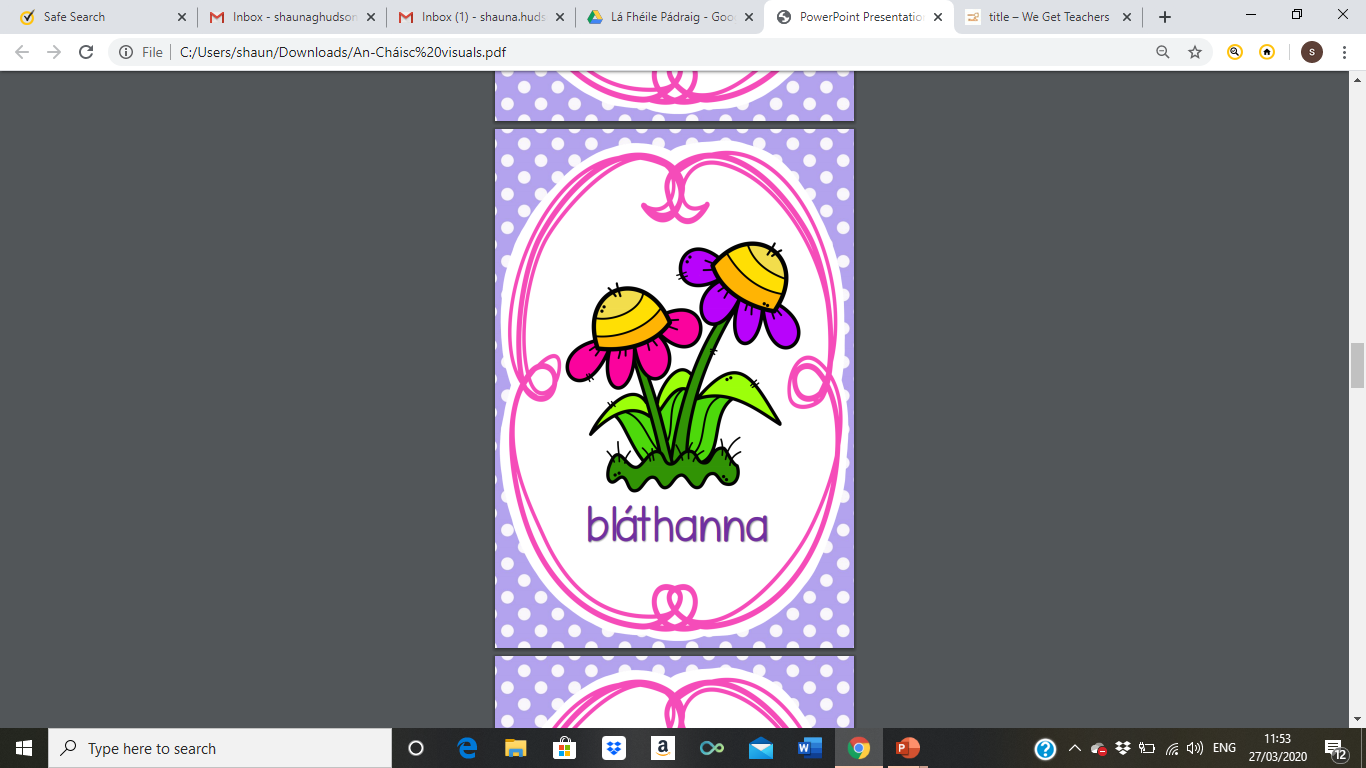 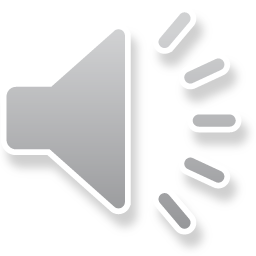 [Speaker Notes: Game: Click on the sound and listen. Click the correct picture.]
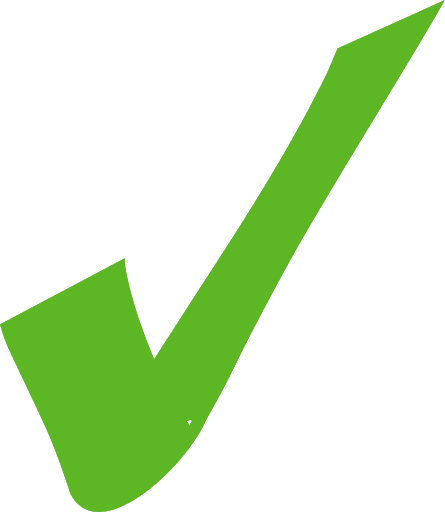 Ceart
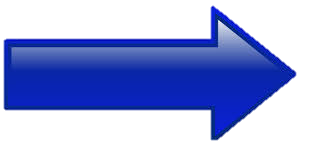 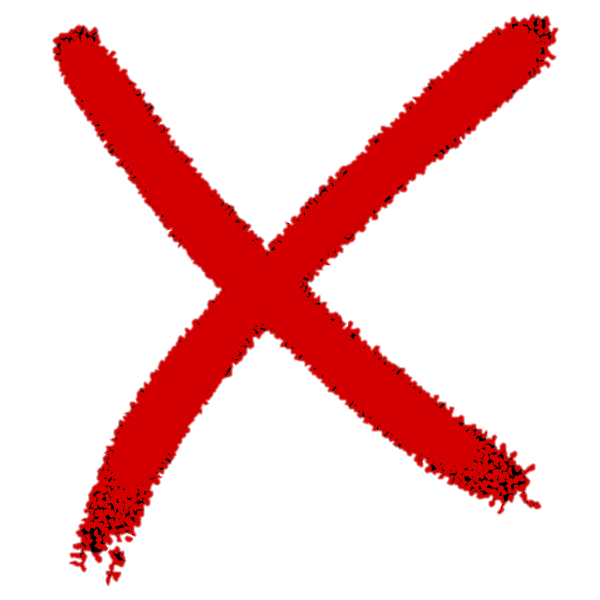 Mícheart
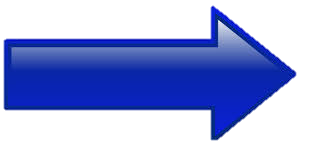 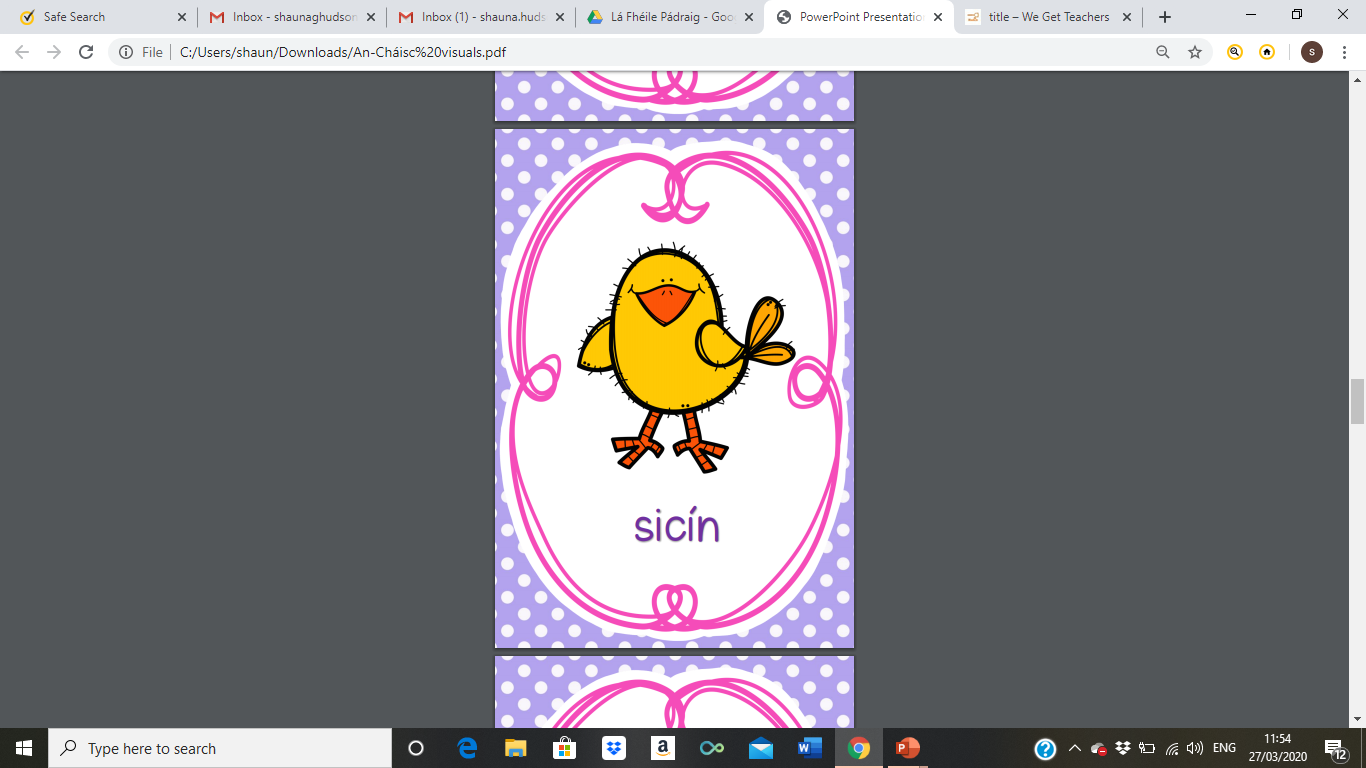 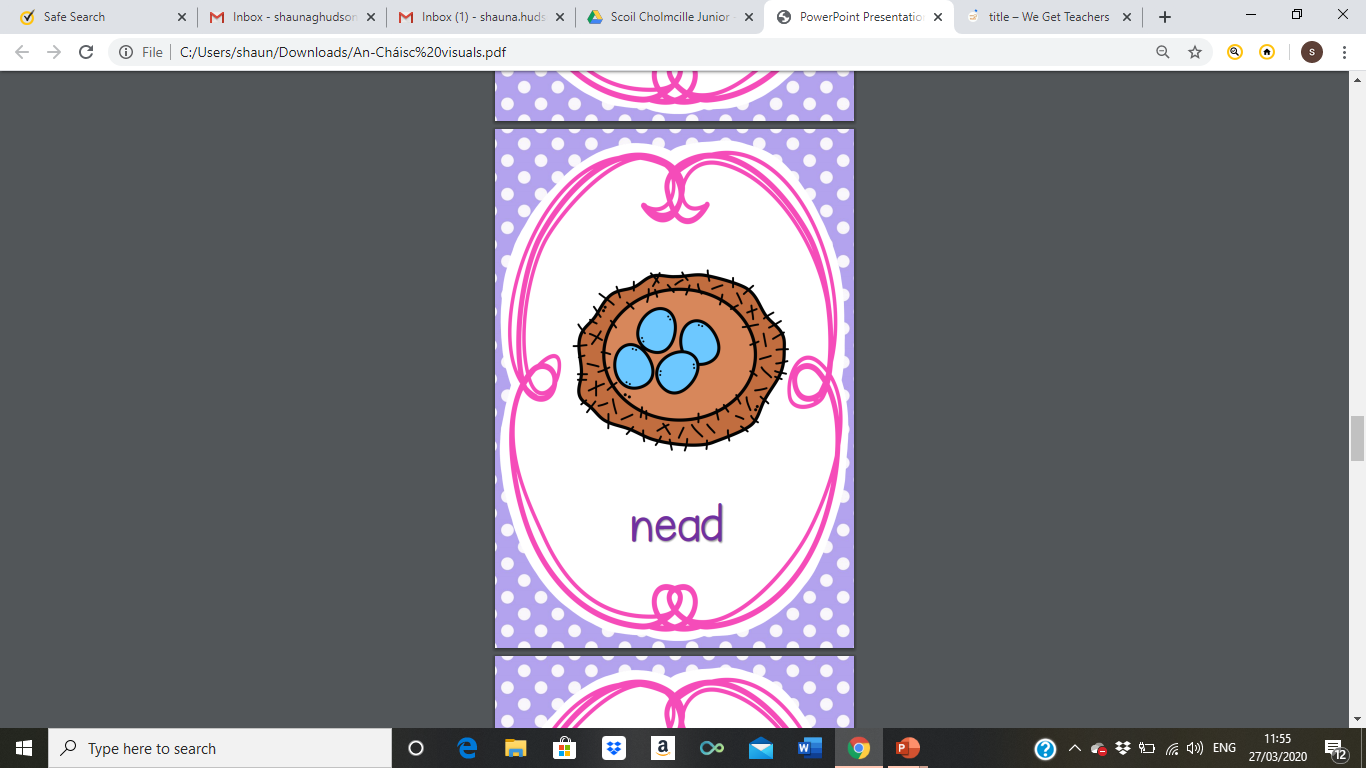 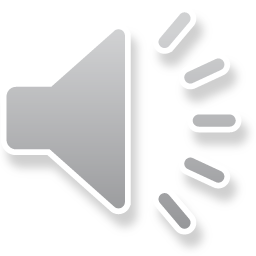 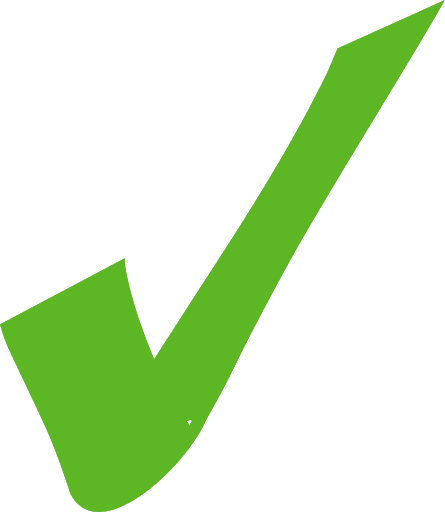 Ceart
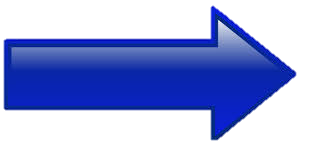 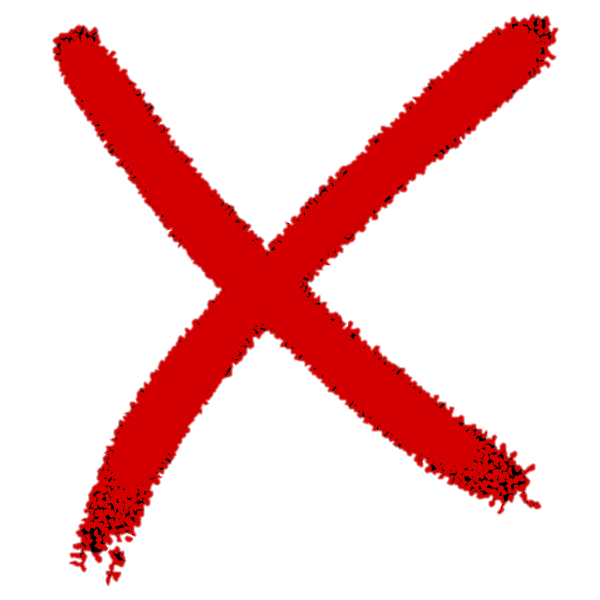 Mícheart
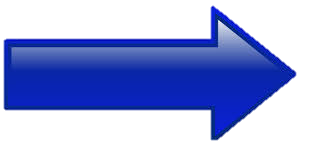 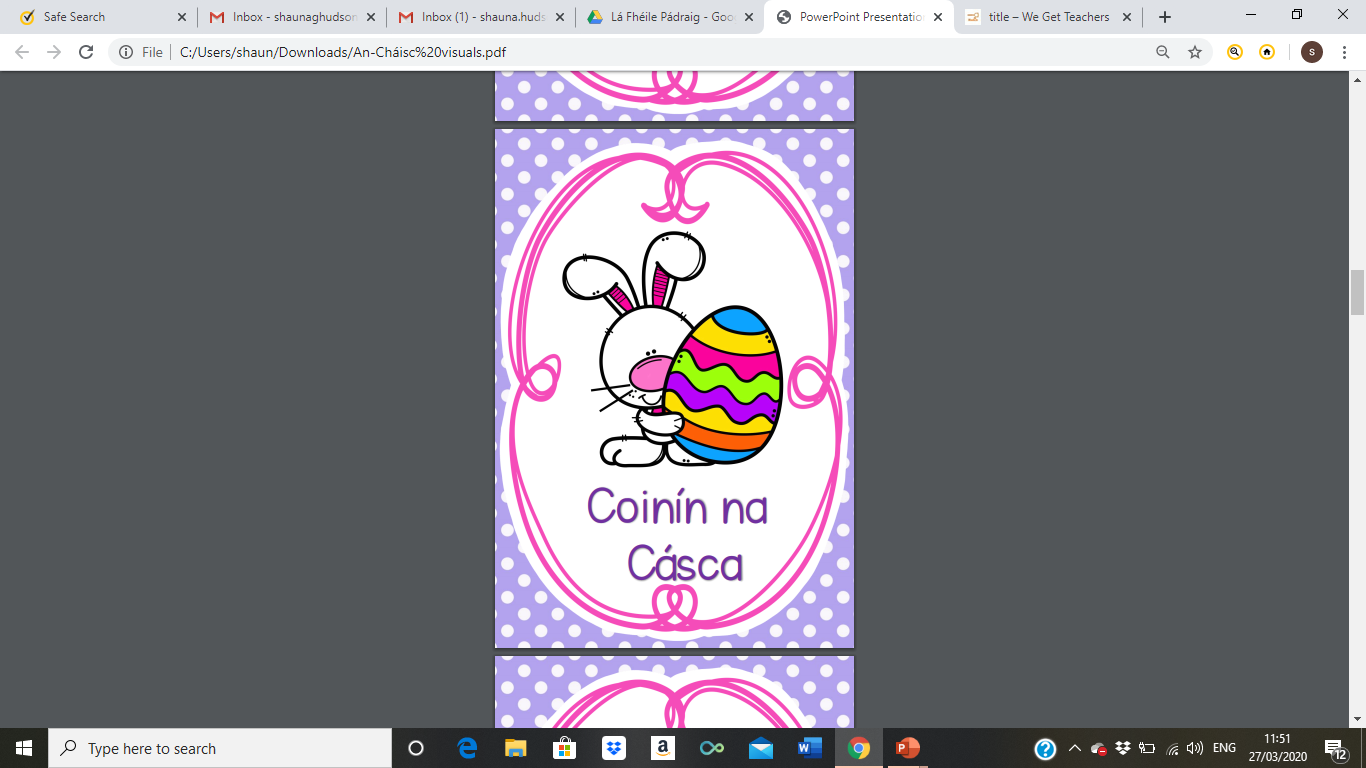 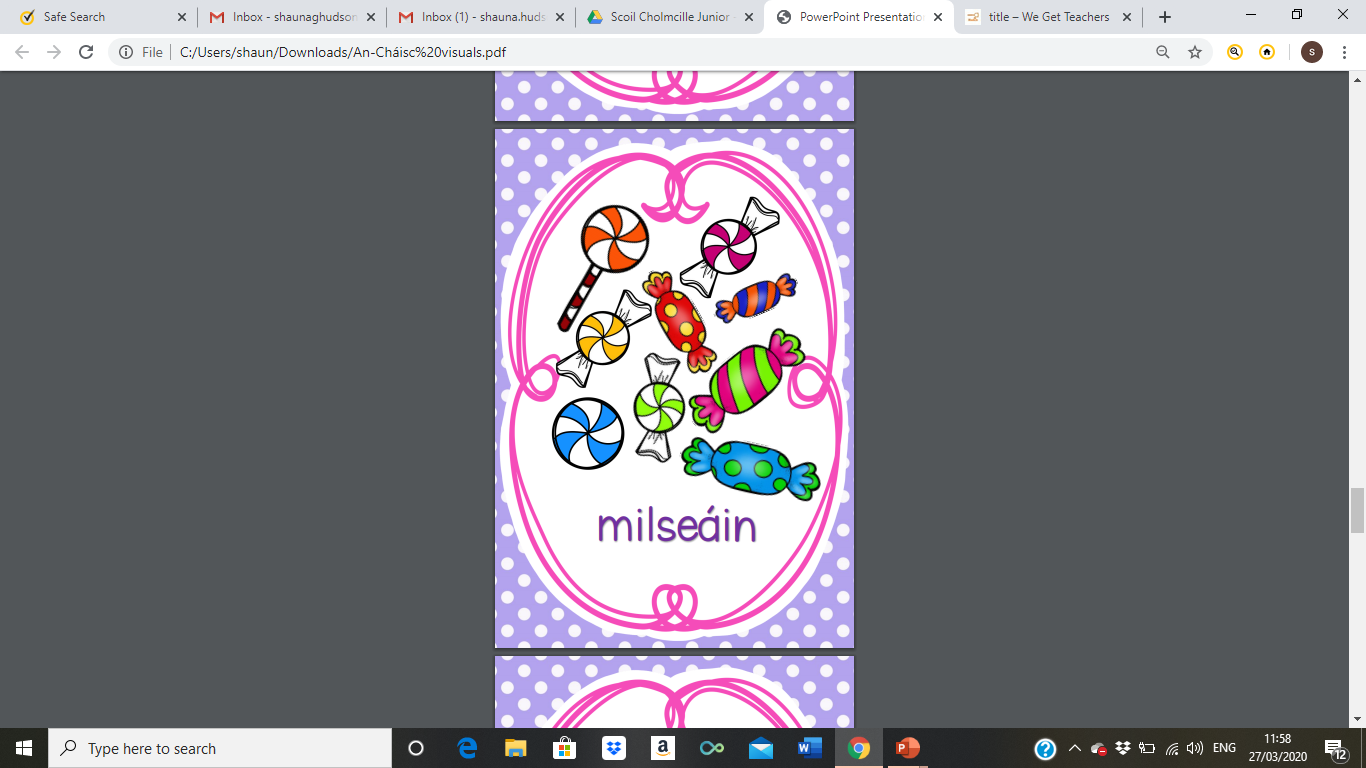 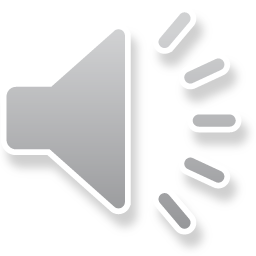 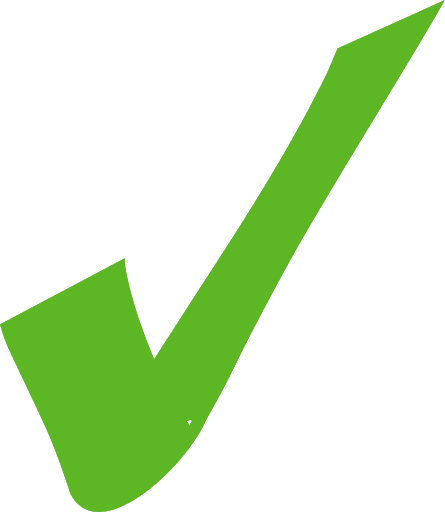 Ceart
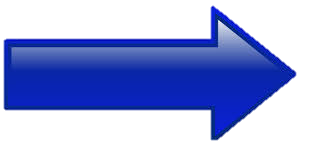 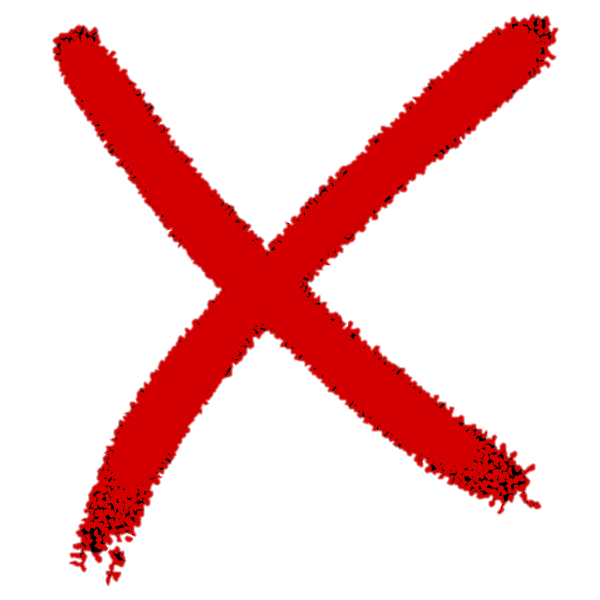 Mícheart
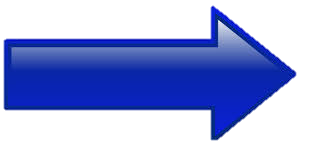 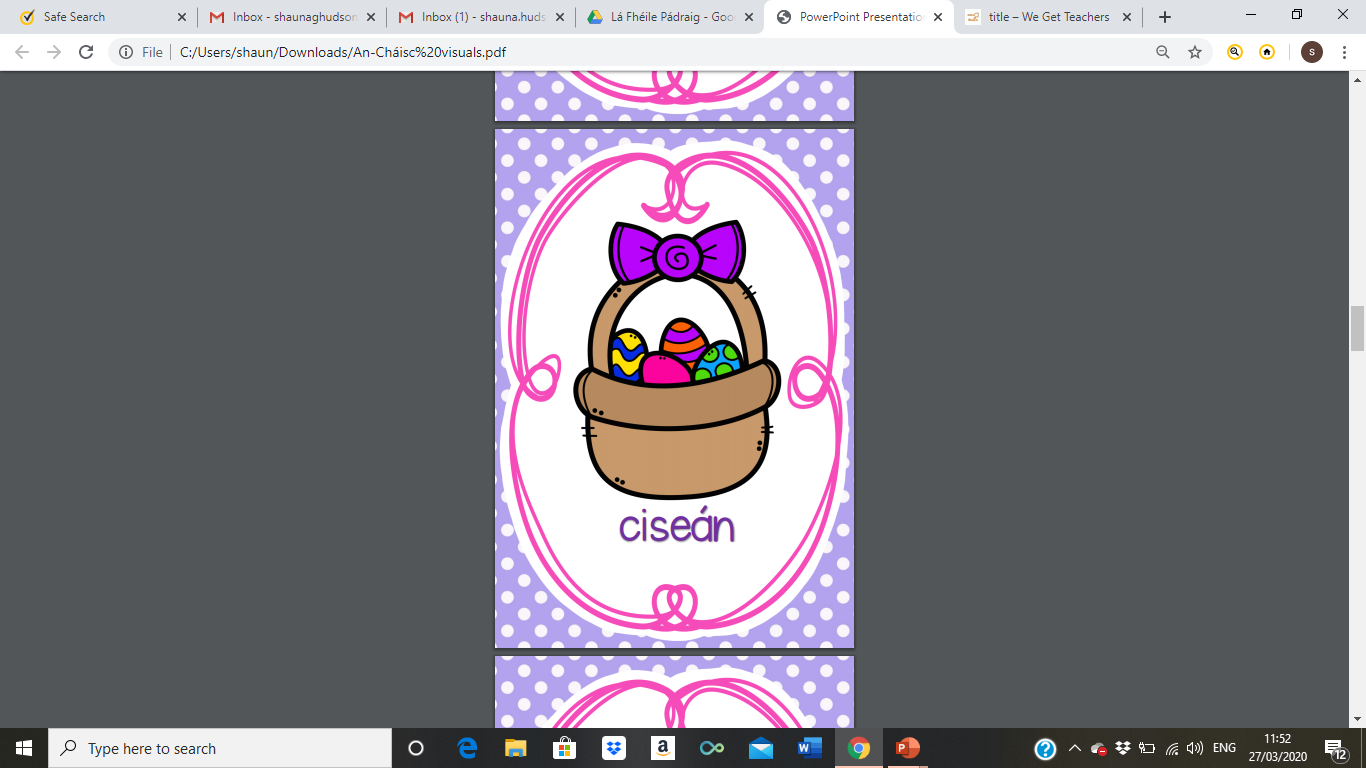 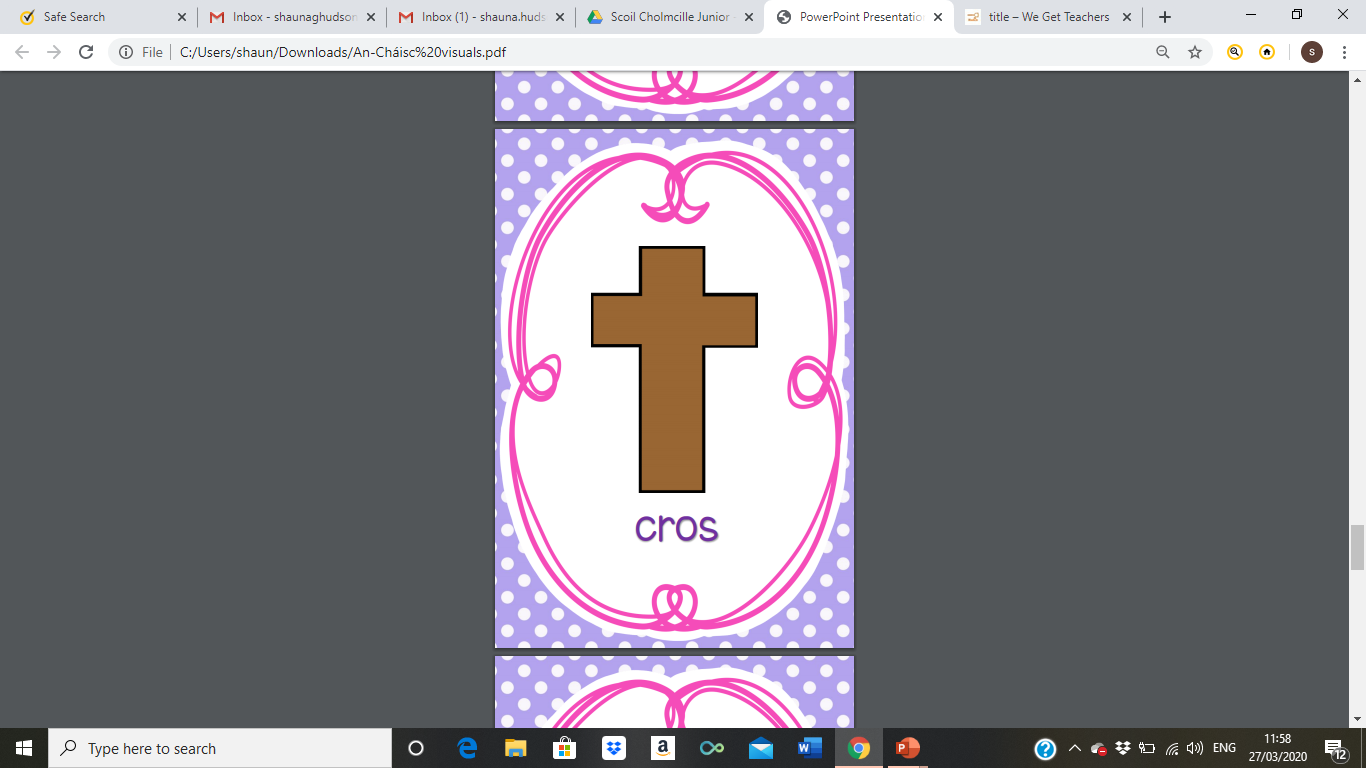 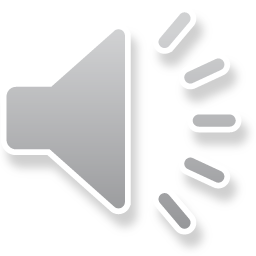 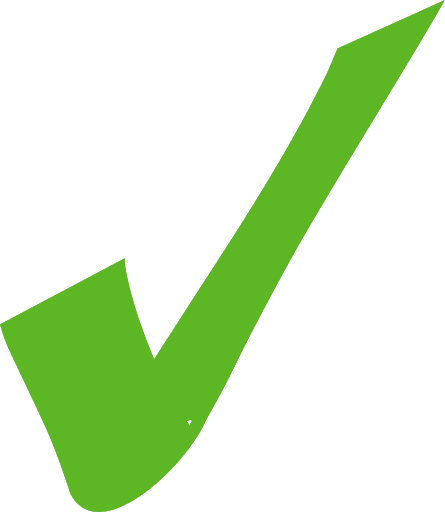 Ceart
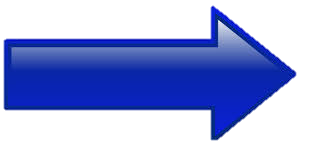 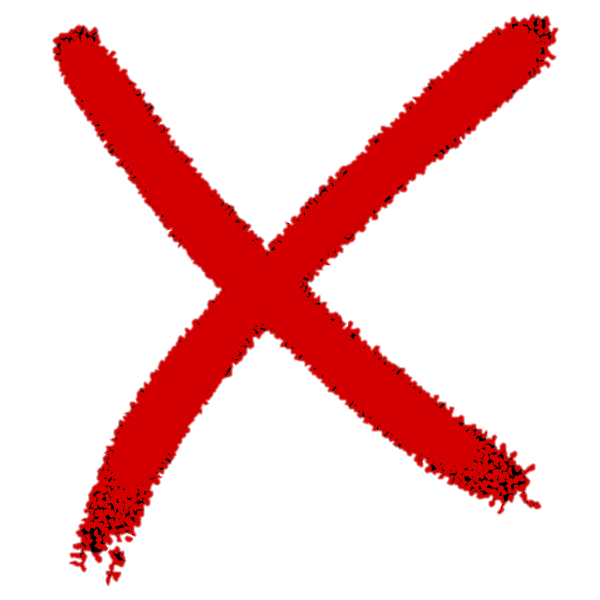 Mícheart
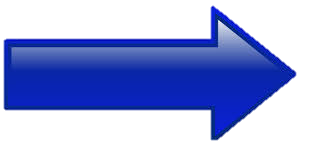 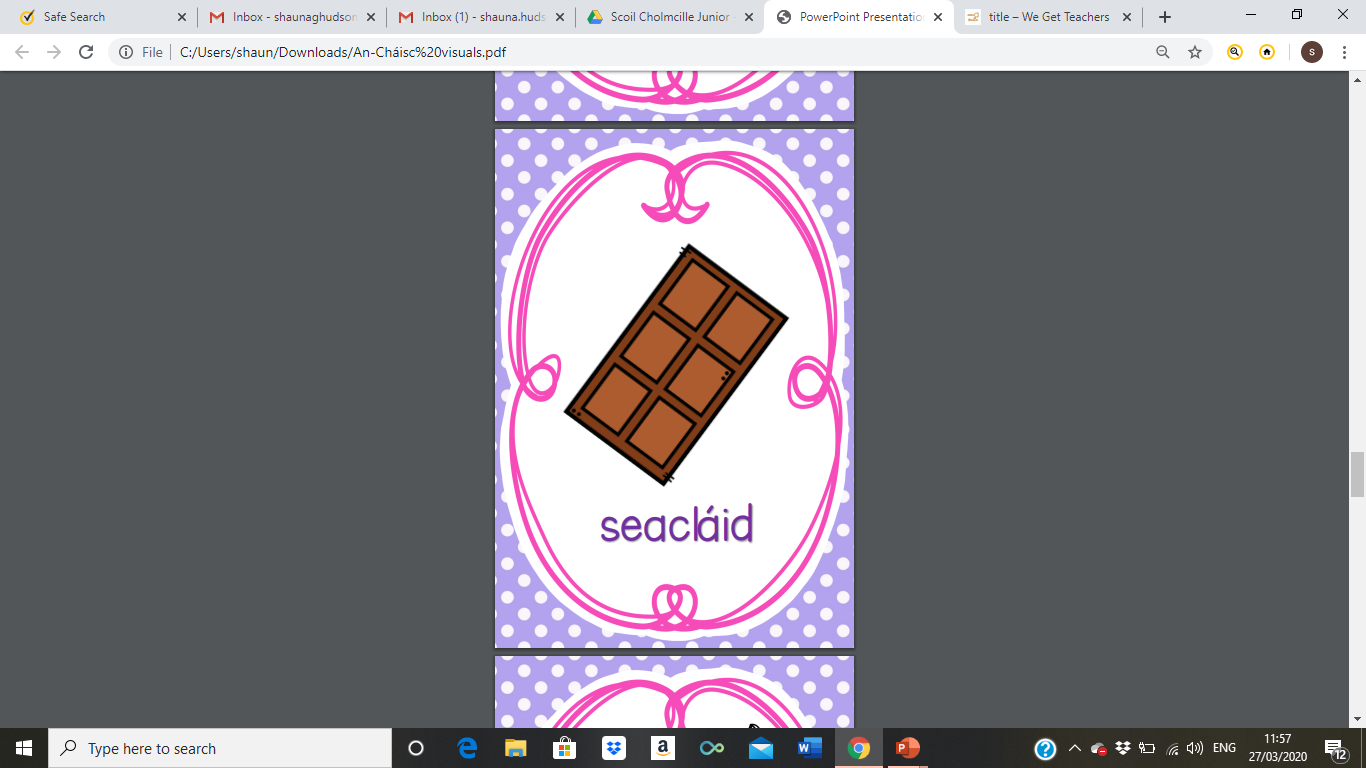 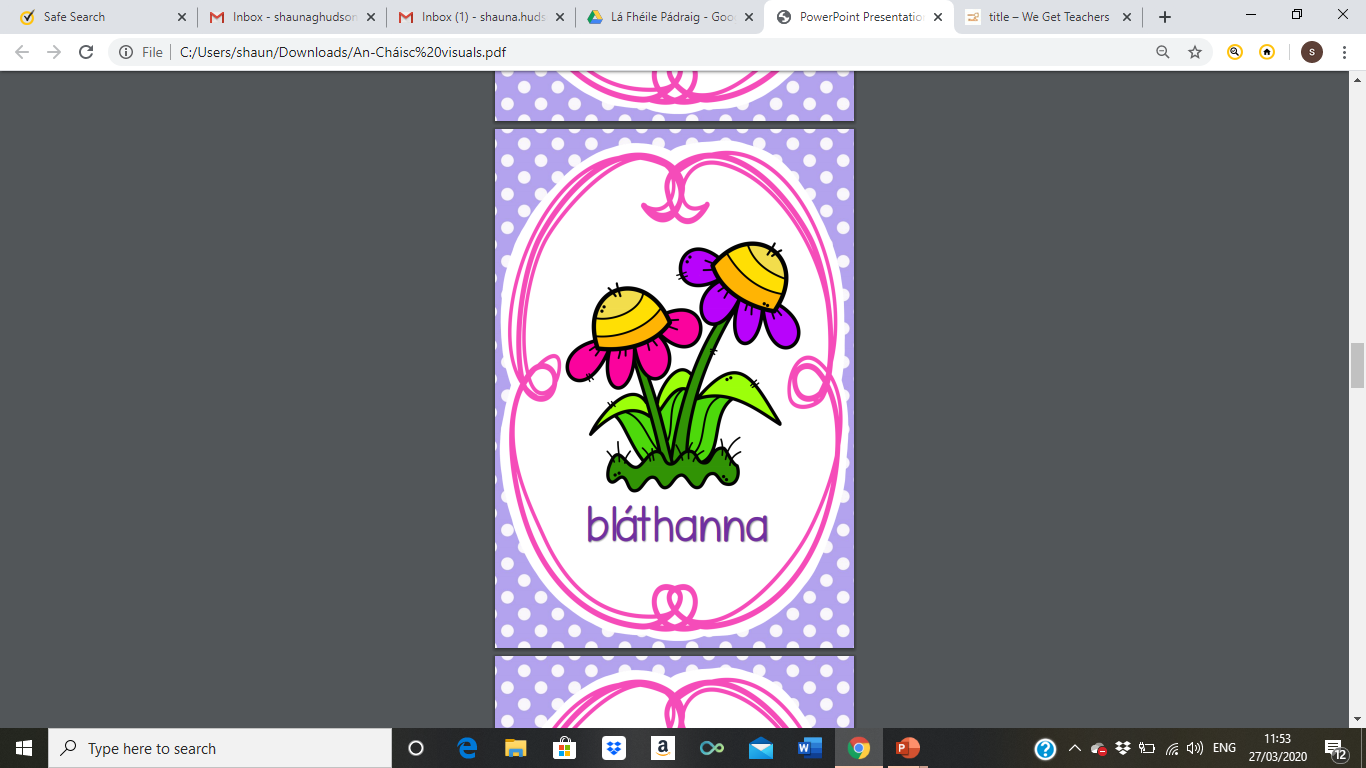 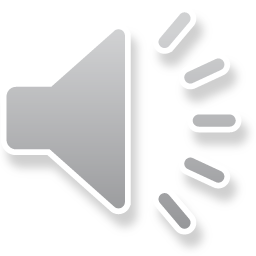 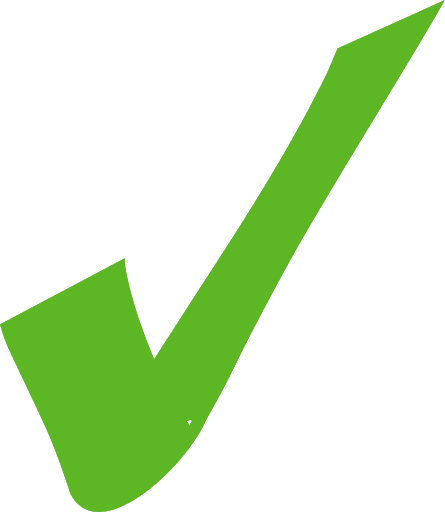 Ceart
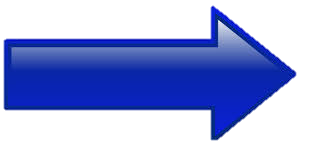 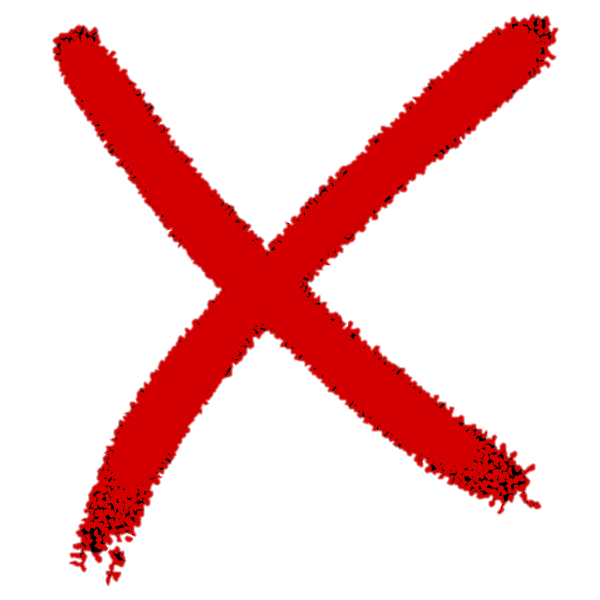 Mícheart
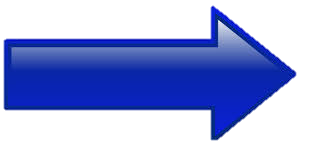 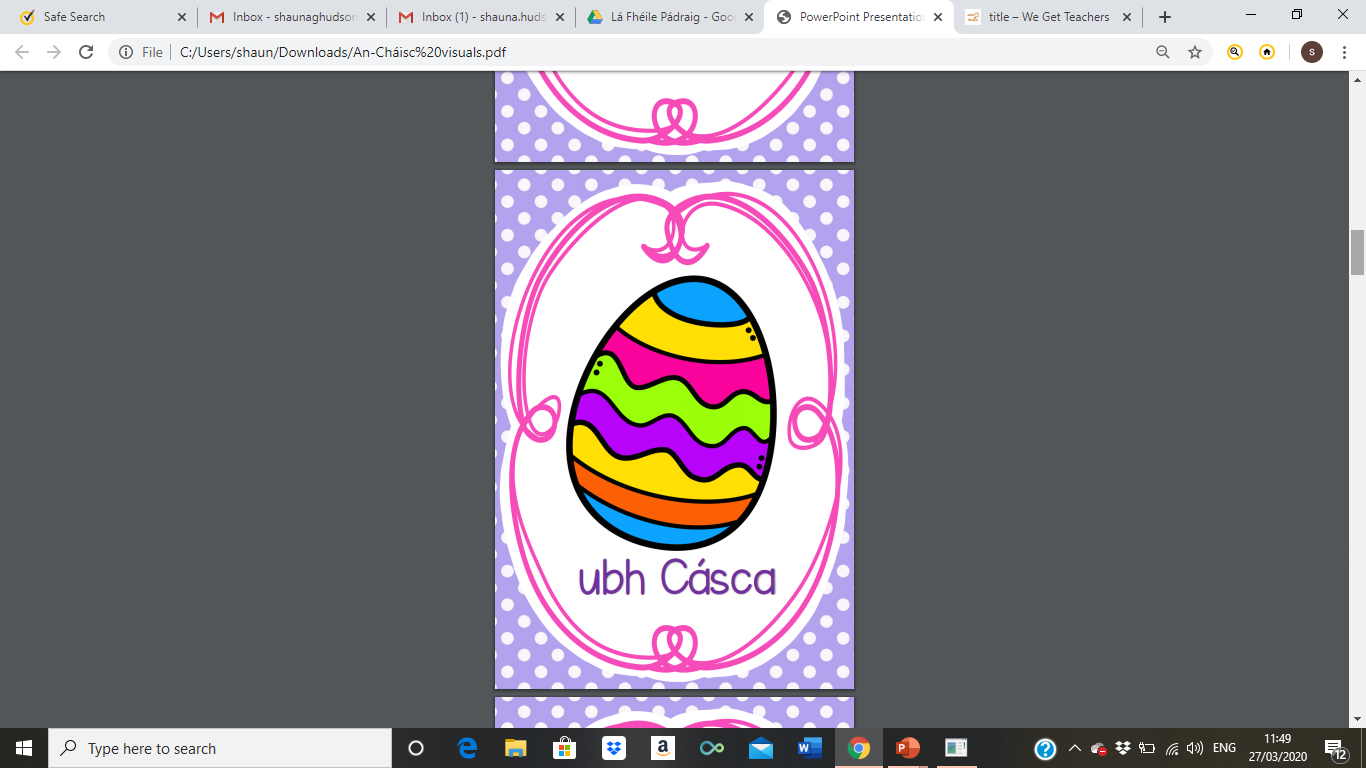 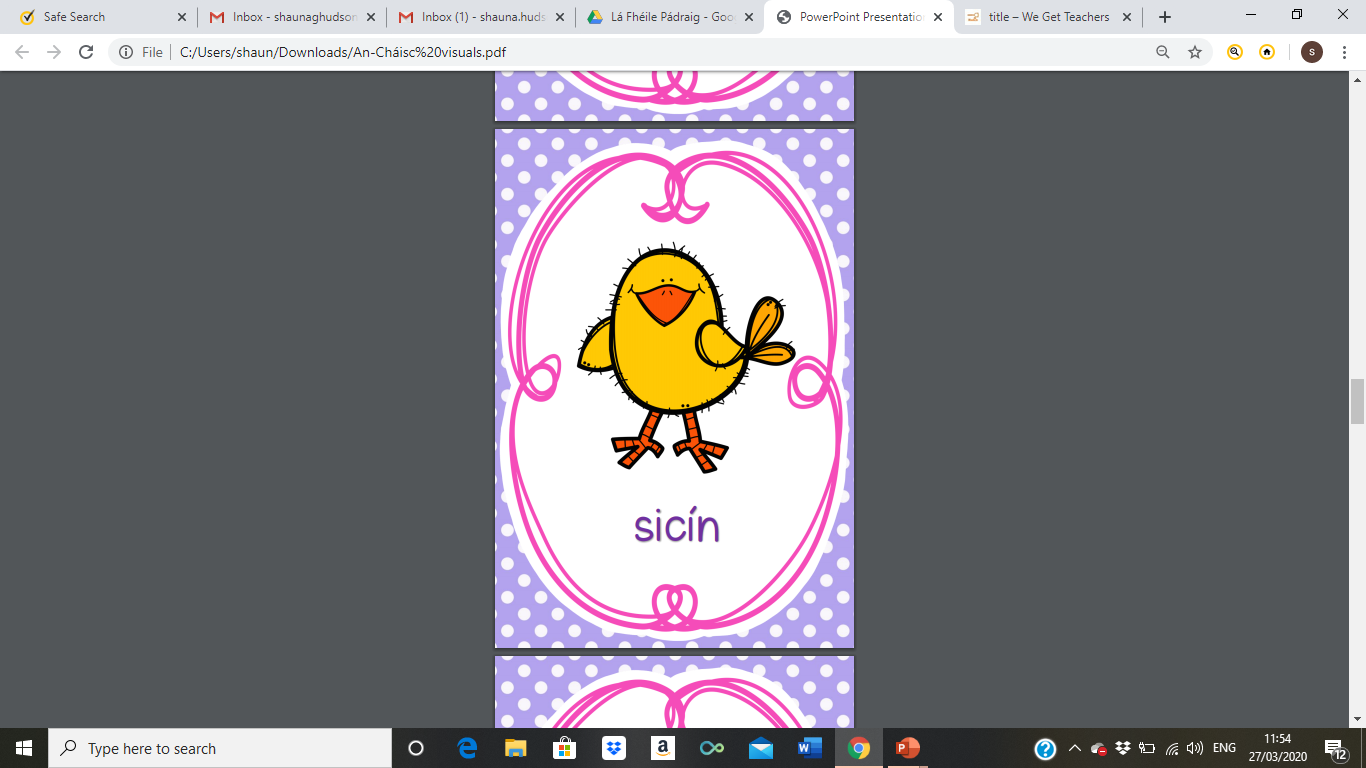 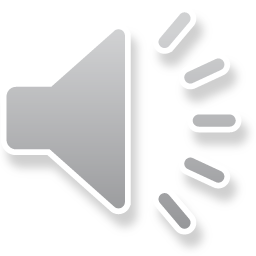 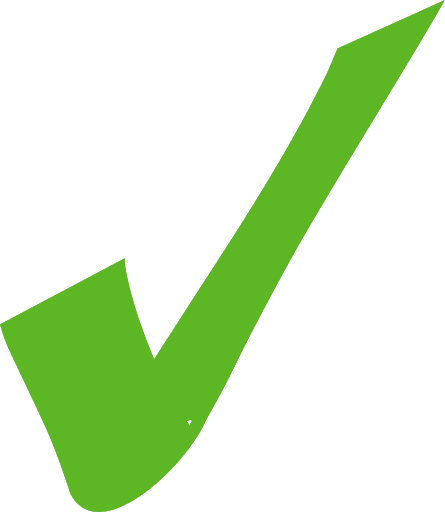 Ceart
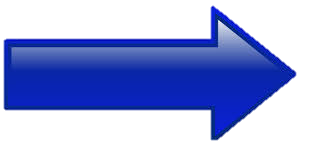 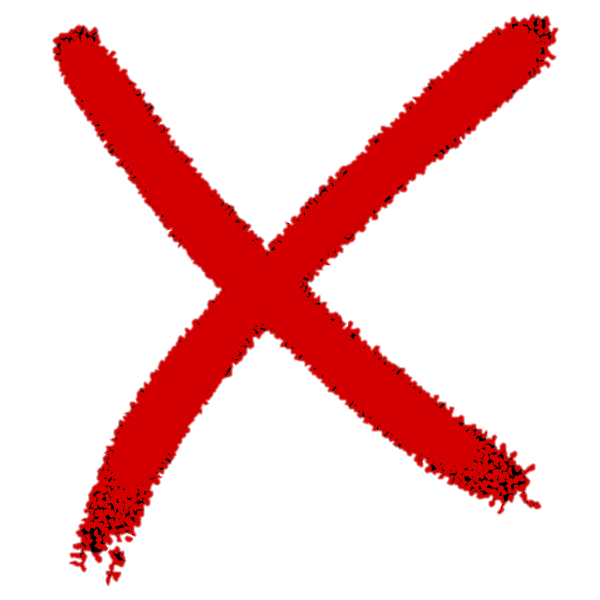 Mícheart
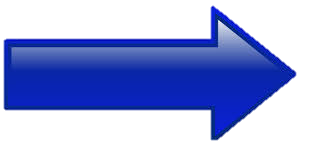 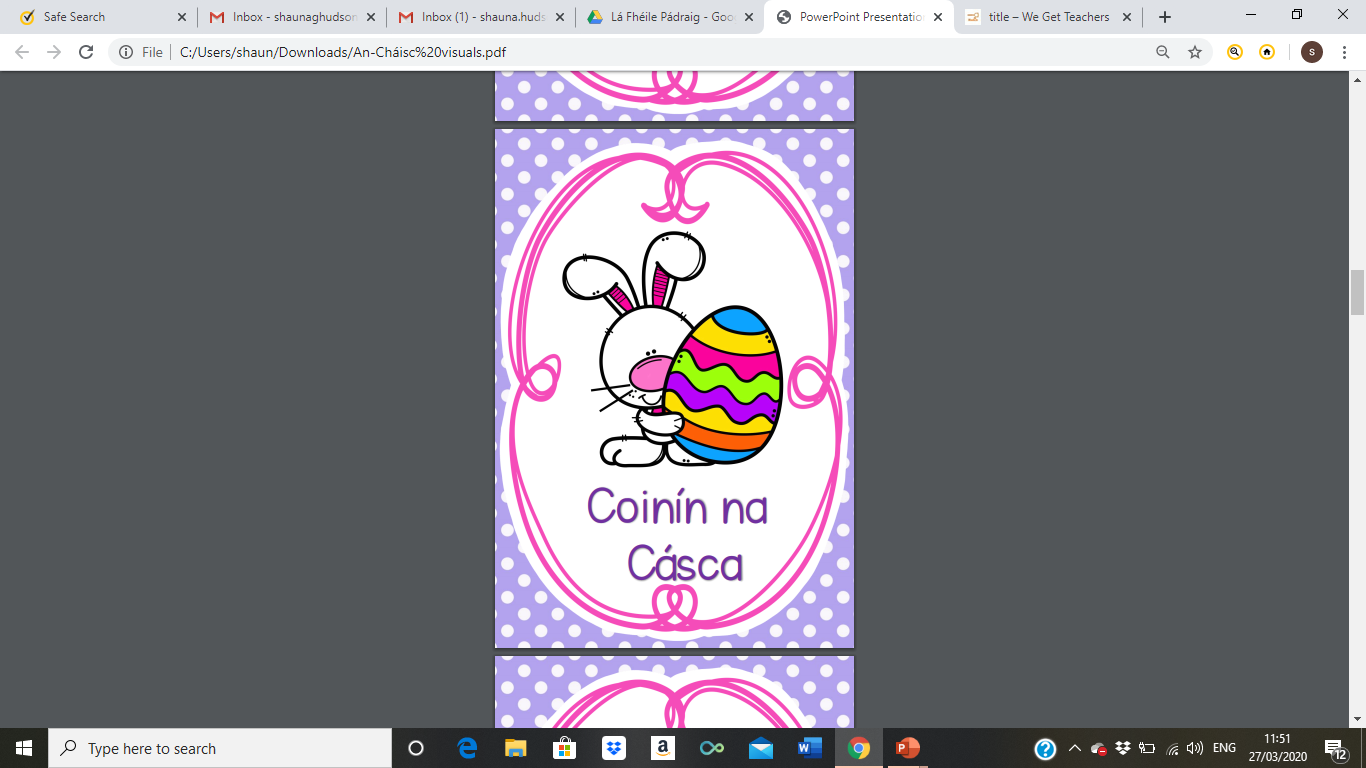 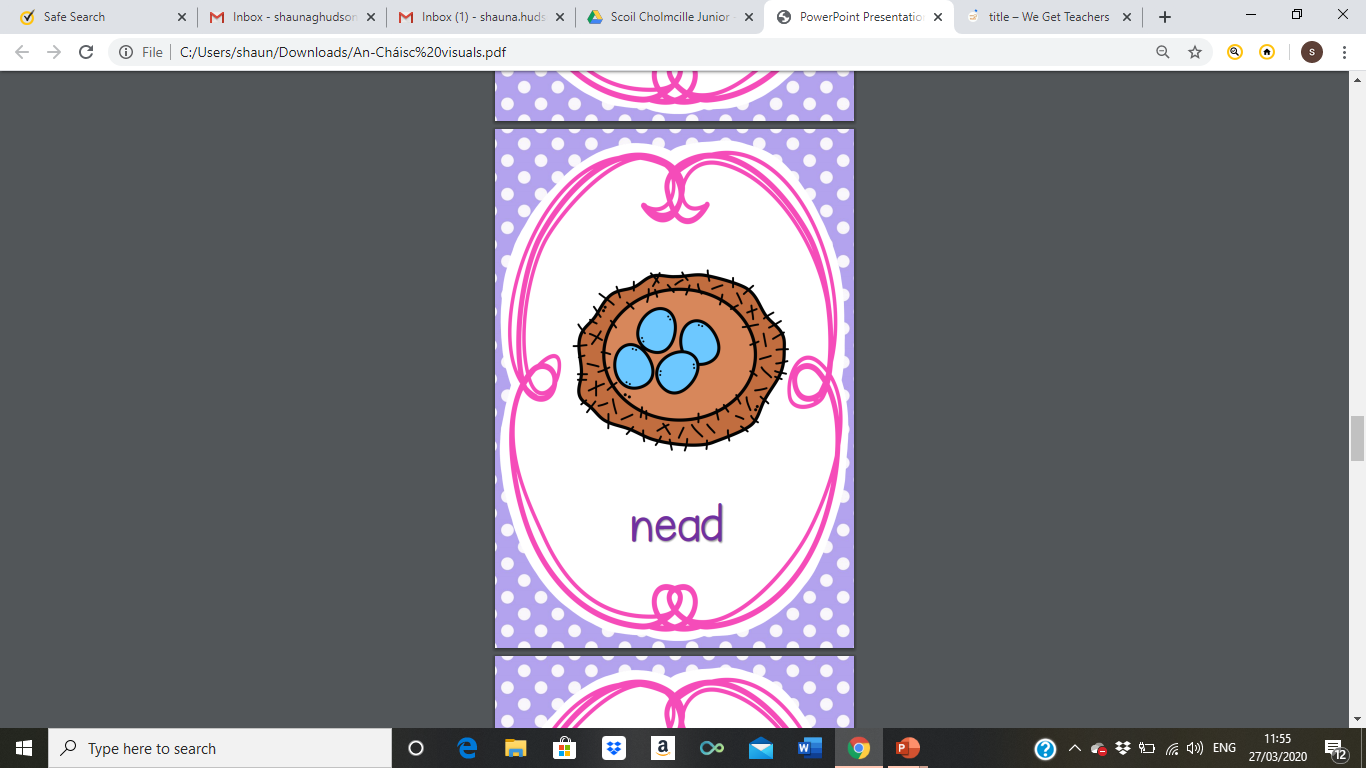 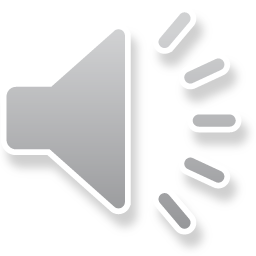 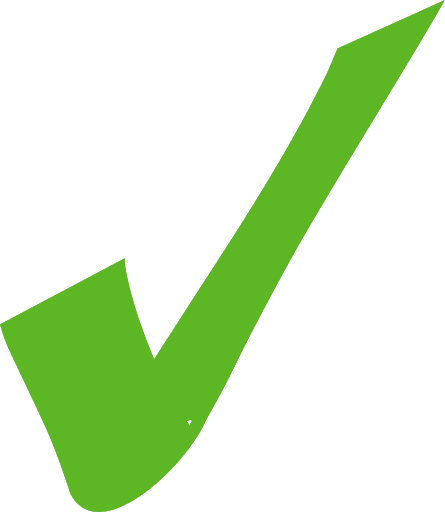 Ceart
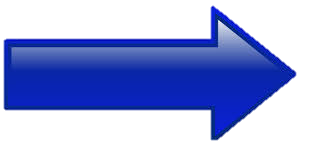 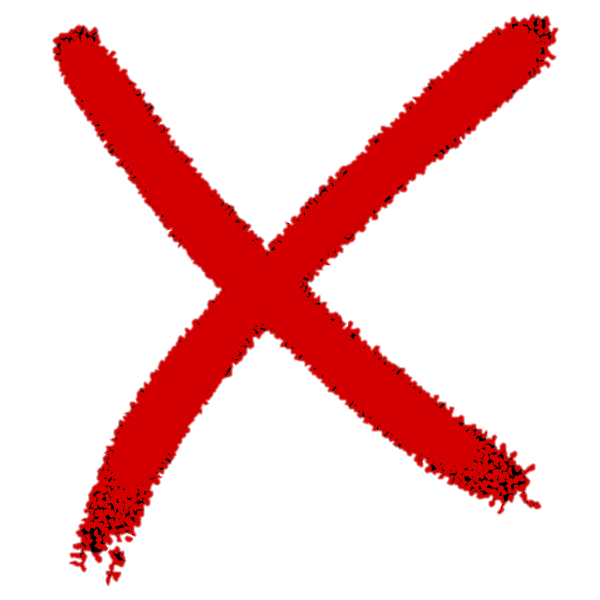 Mícheart
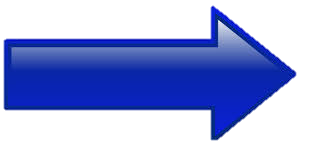 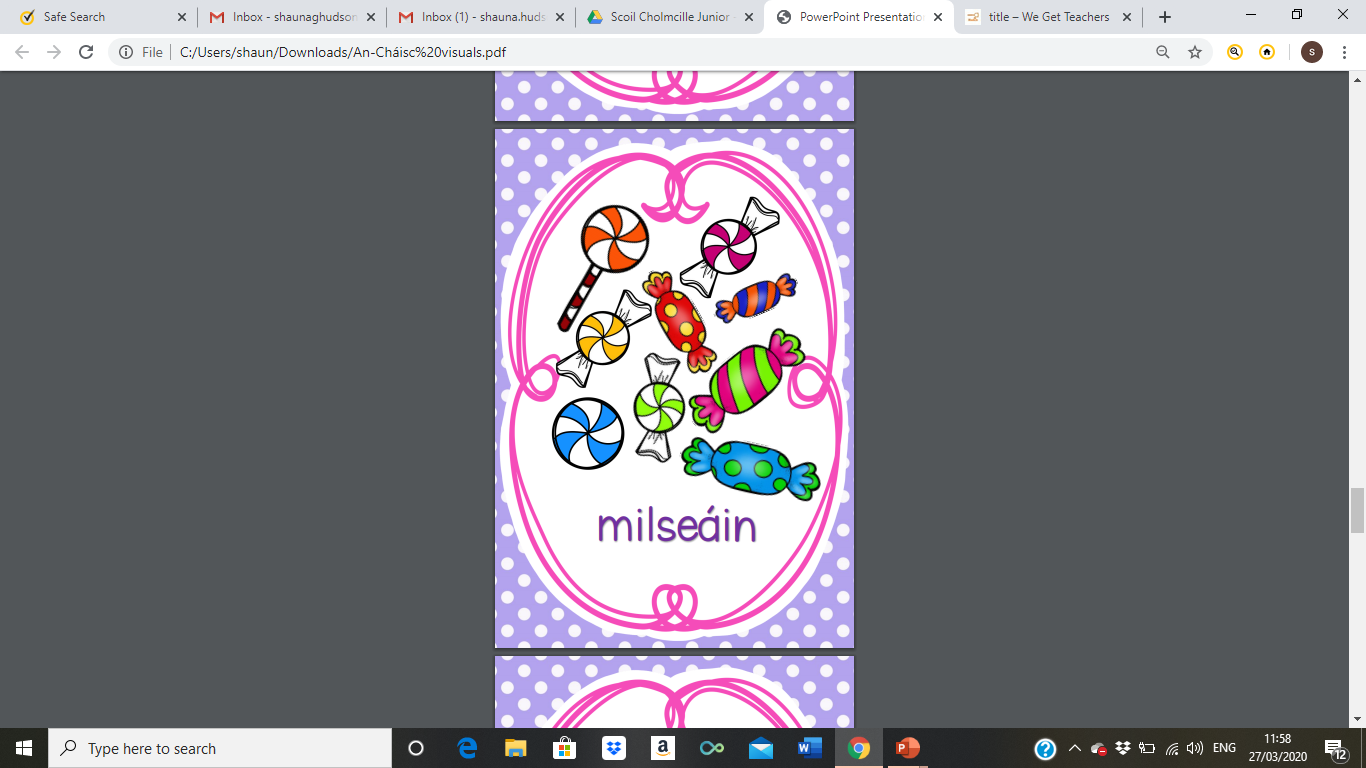 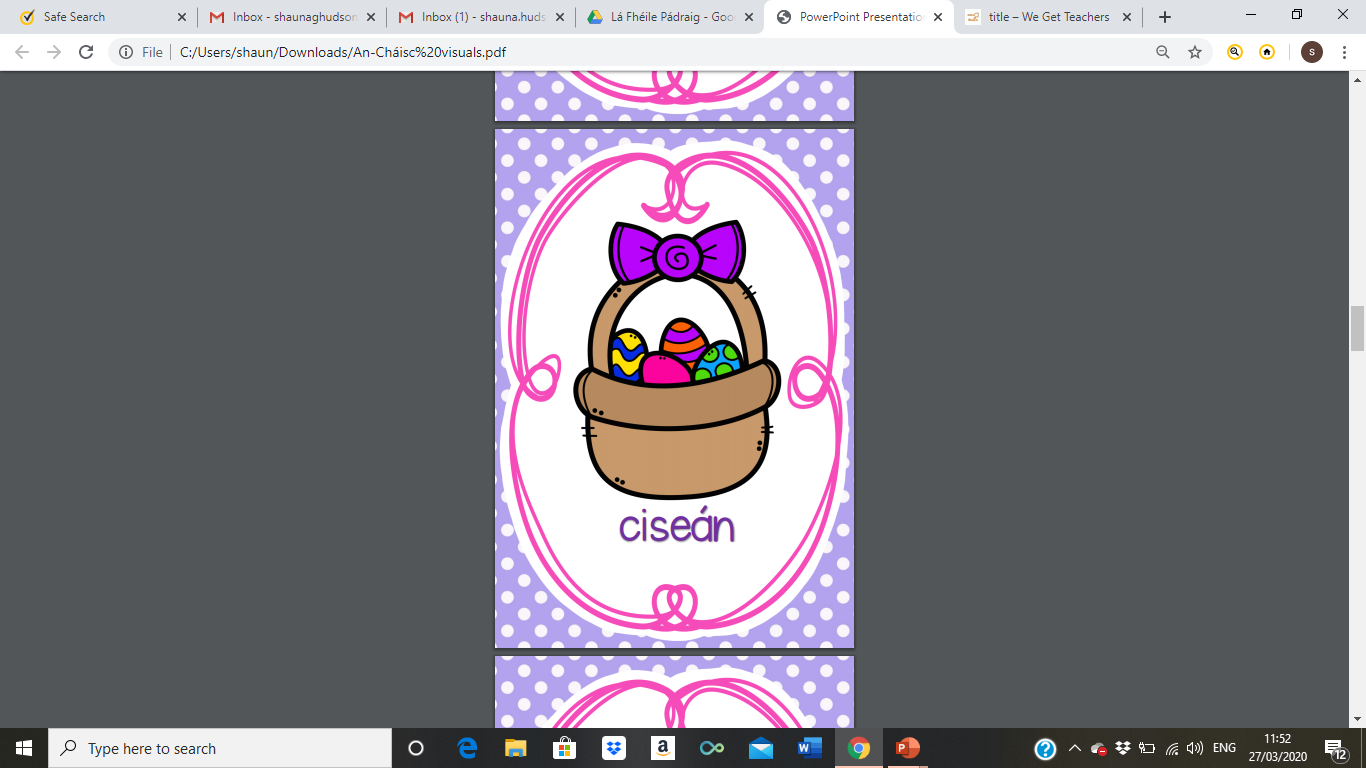 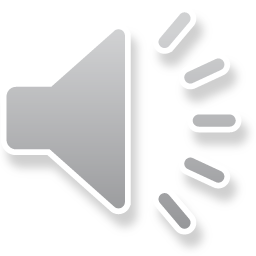 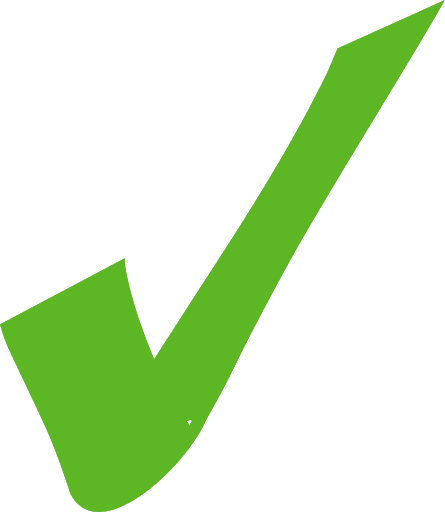 Ceart
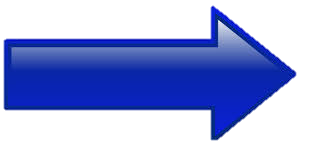 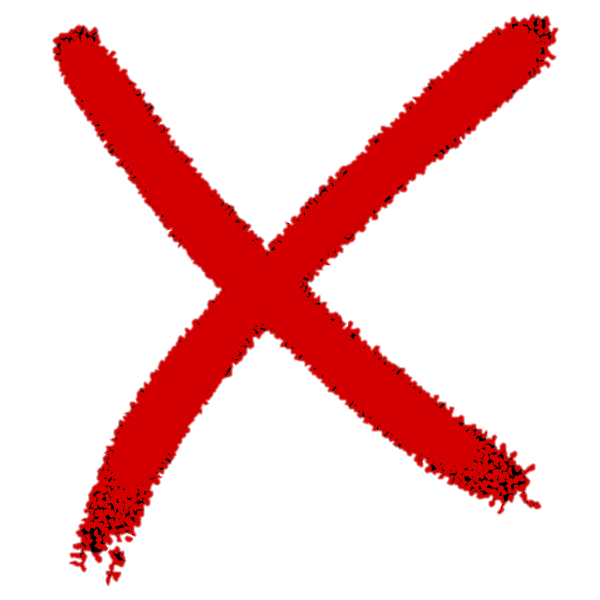 Mícheart
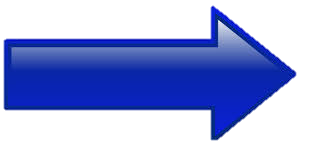 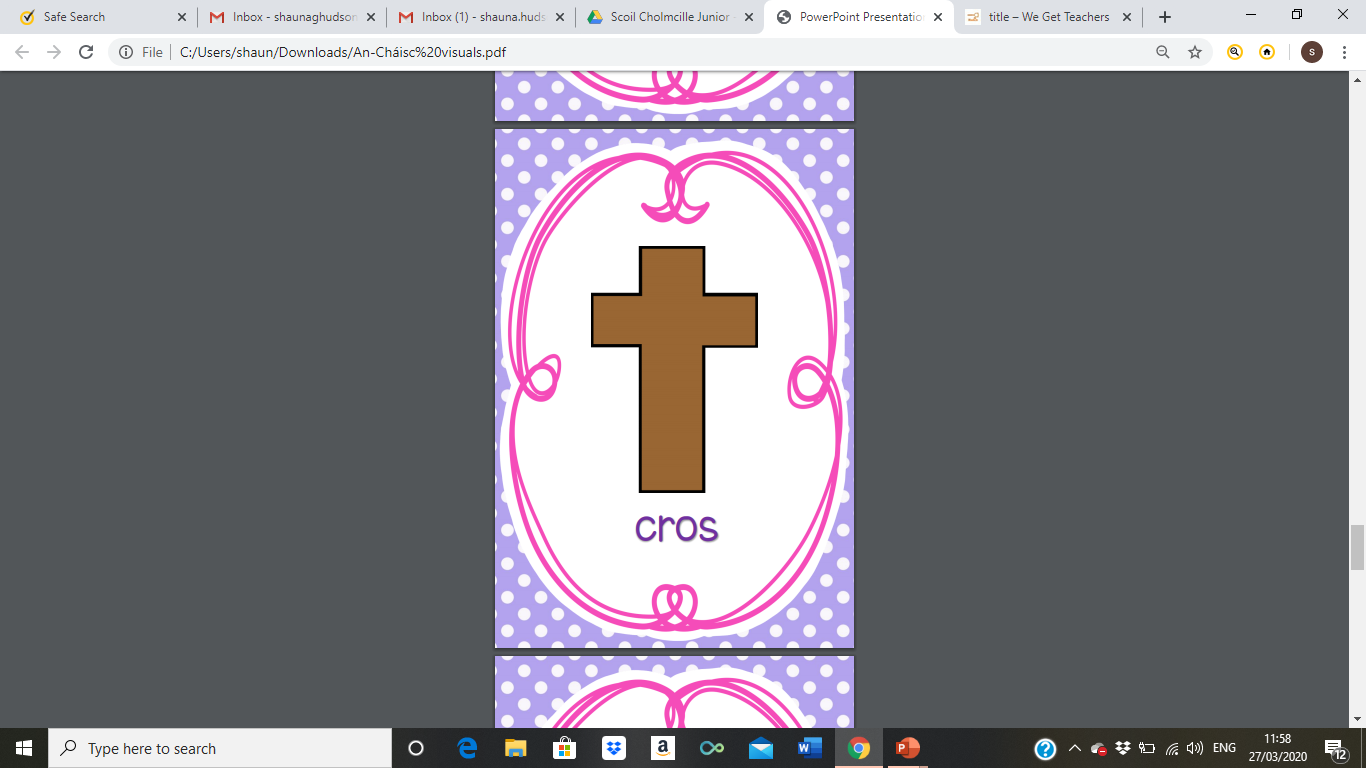 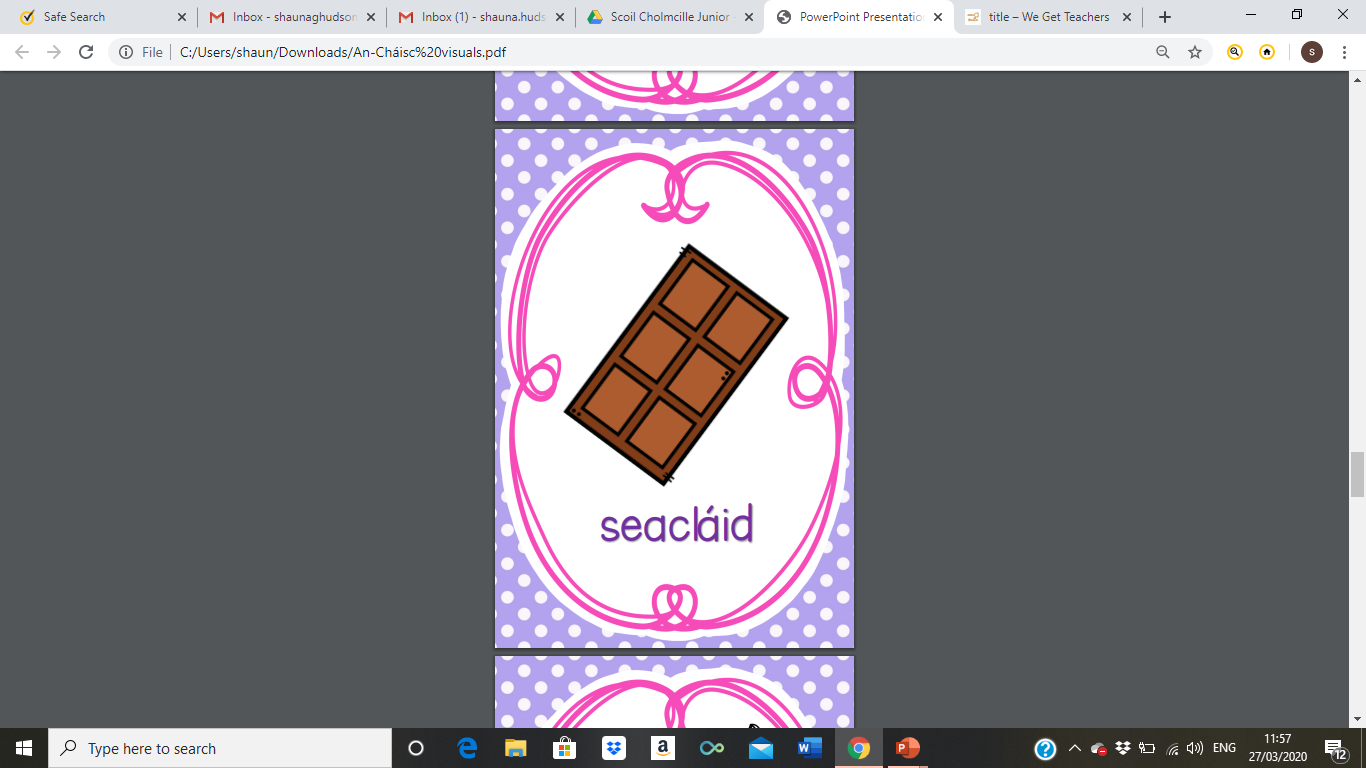 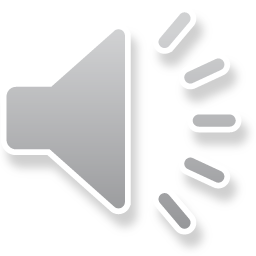 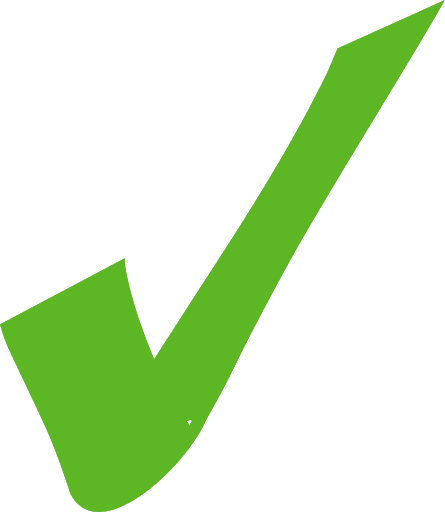 Ceart
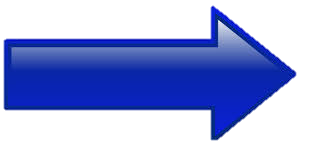 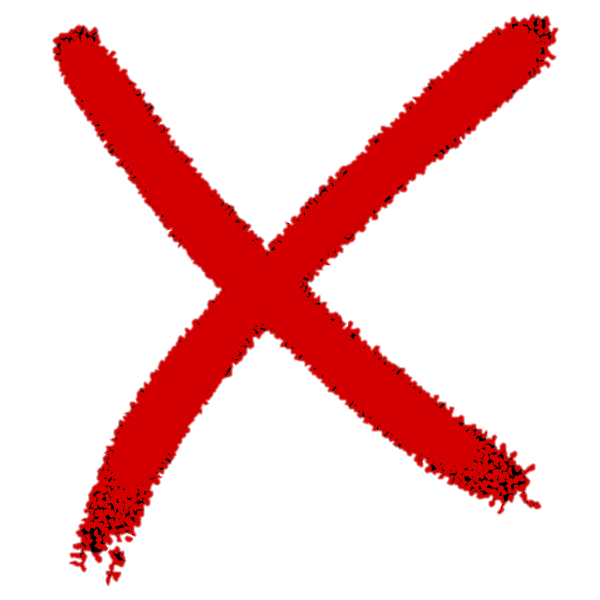 Mícheart
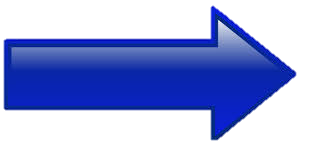 An Chríoch
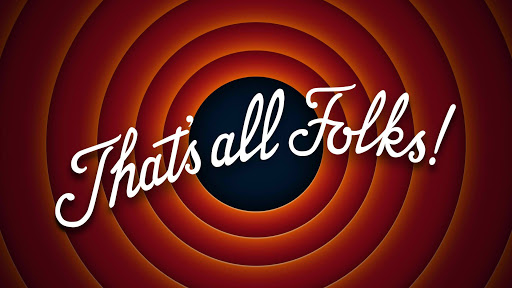 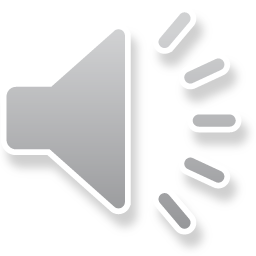 Cén lá atá ann inniu?
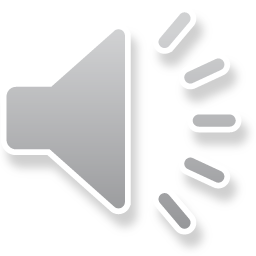 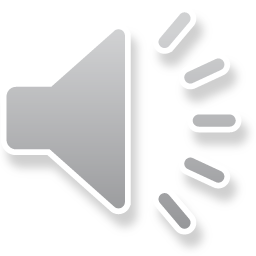 Cén lá a bhí ann inné?
Cén lá a bheidh ann amárach?
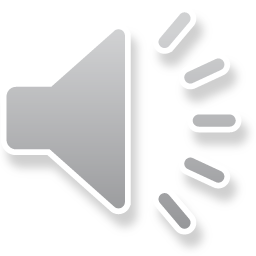 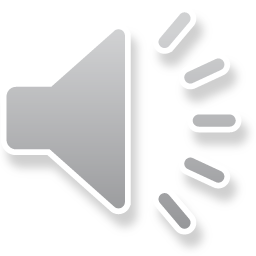 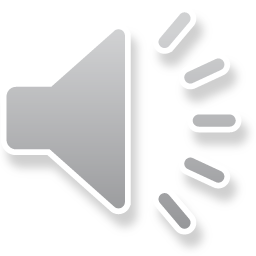 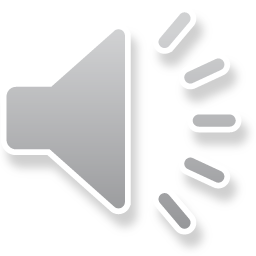 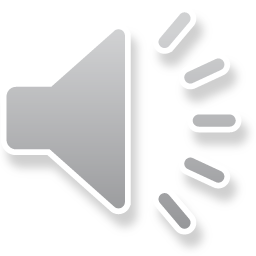 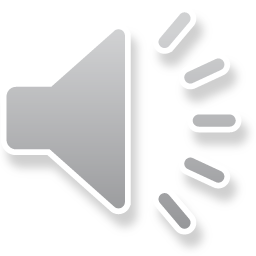 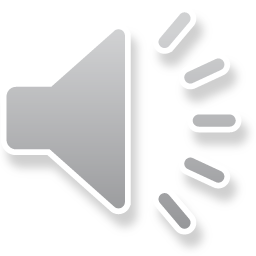 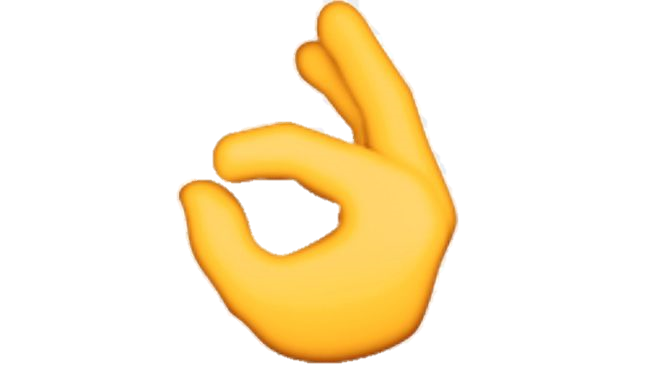 Ó
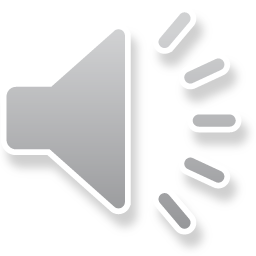 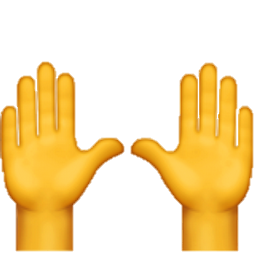 í
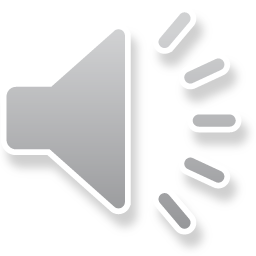 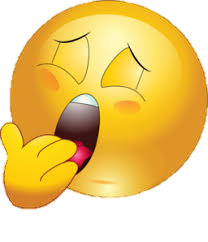 á
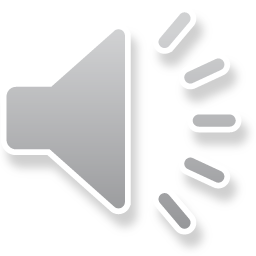 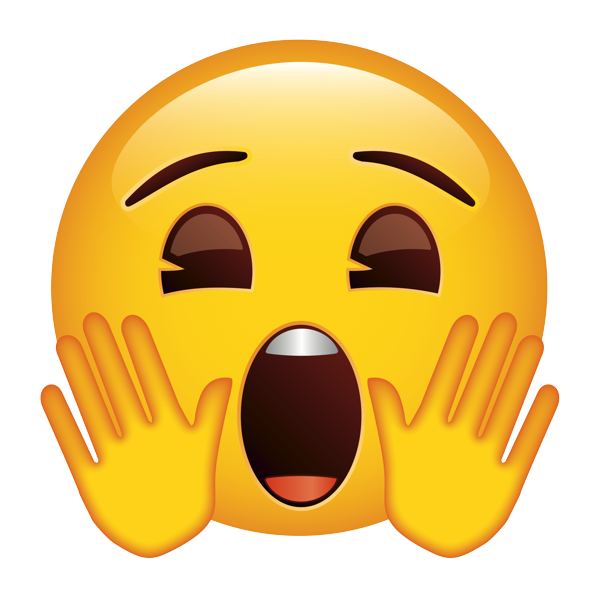 é
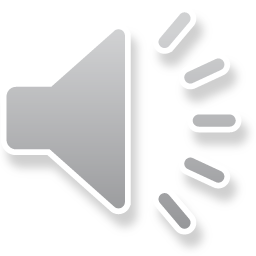 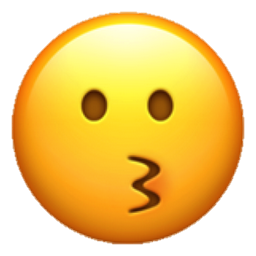 ú
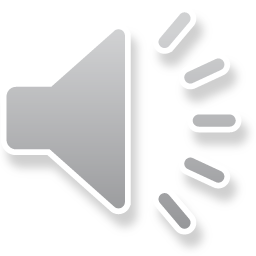 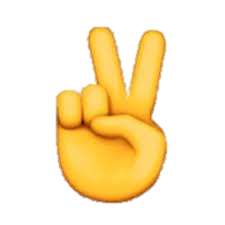 mh
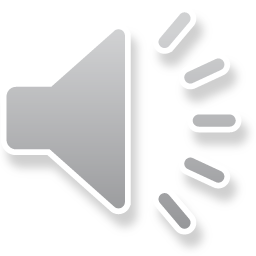 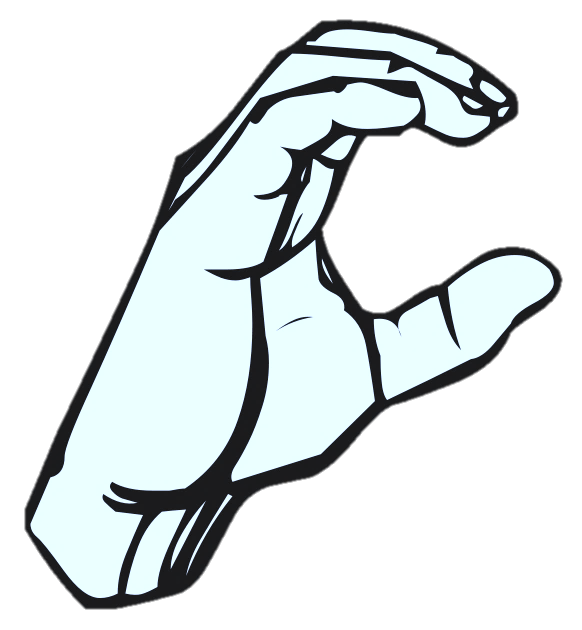 ch
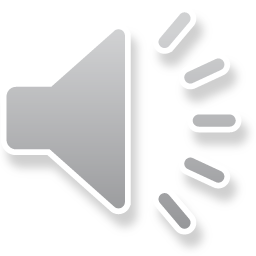 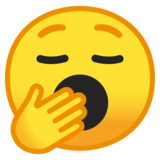 th
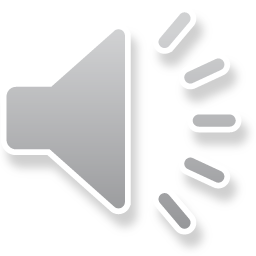 [Speaker Notes: This is a new sound we are learning. The children have no heard this sound yet. This does not make the same sound as it does in English. The ‘t’ is silent.]
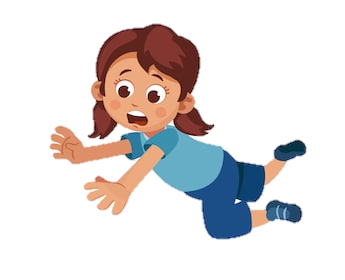 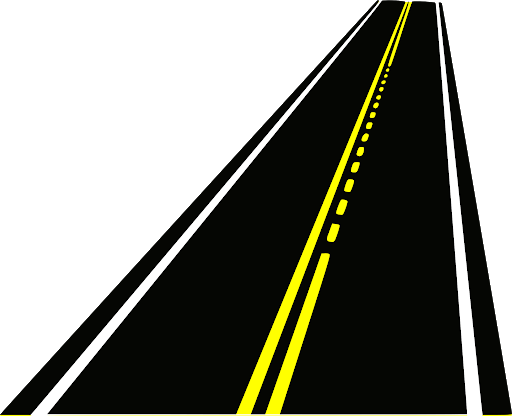 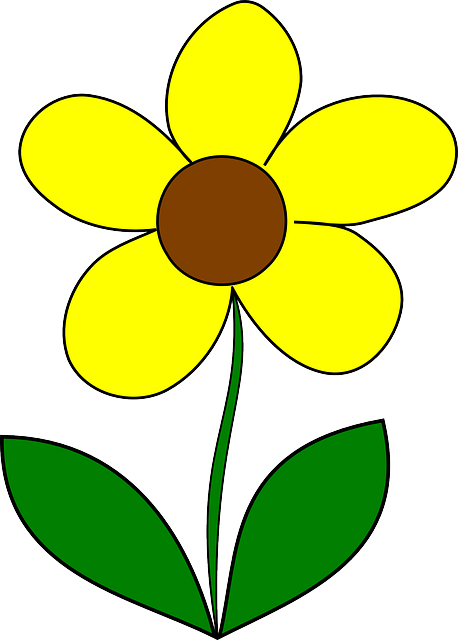 bóthar
bláth
thit
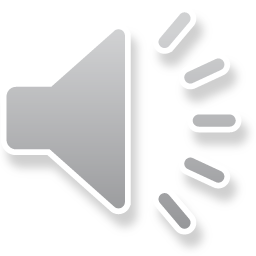 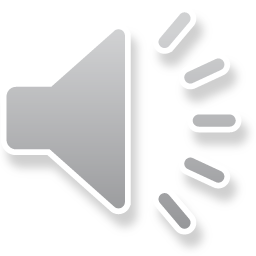 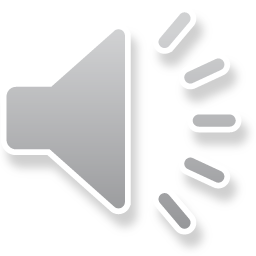 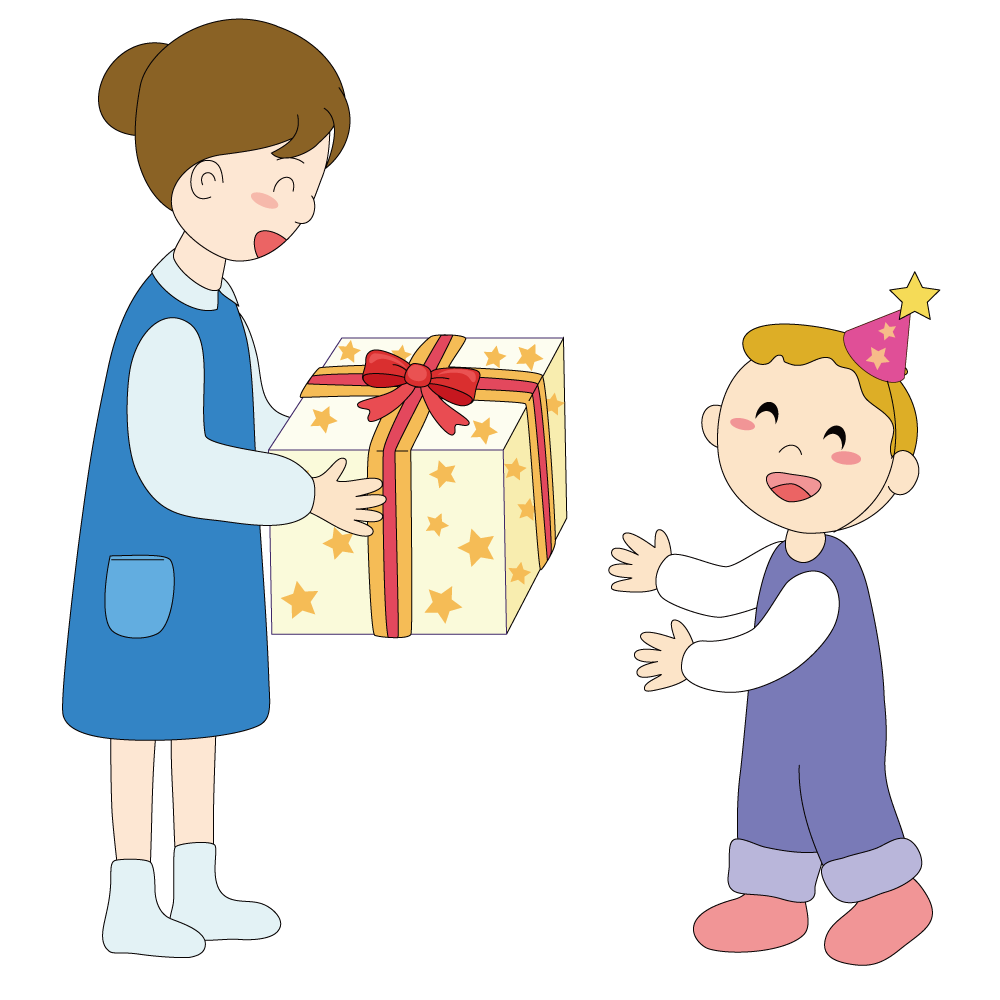 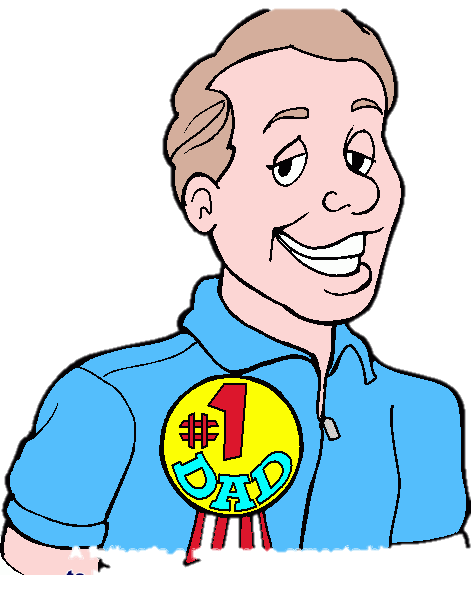 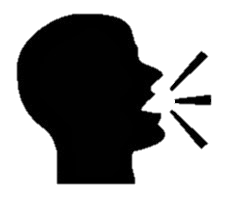 thug
athair
guth
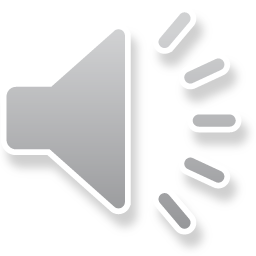 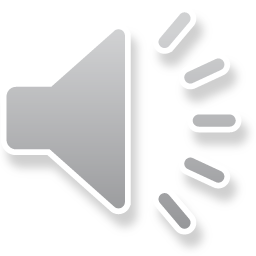 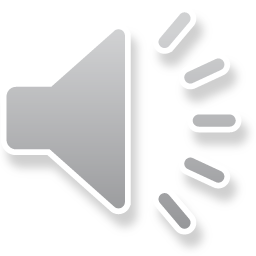 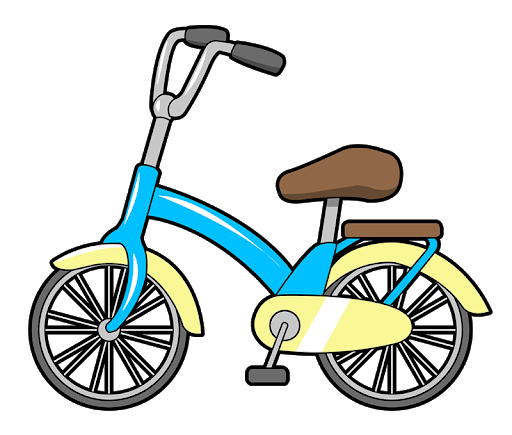 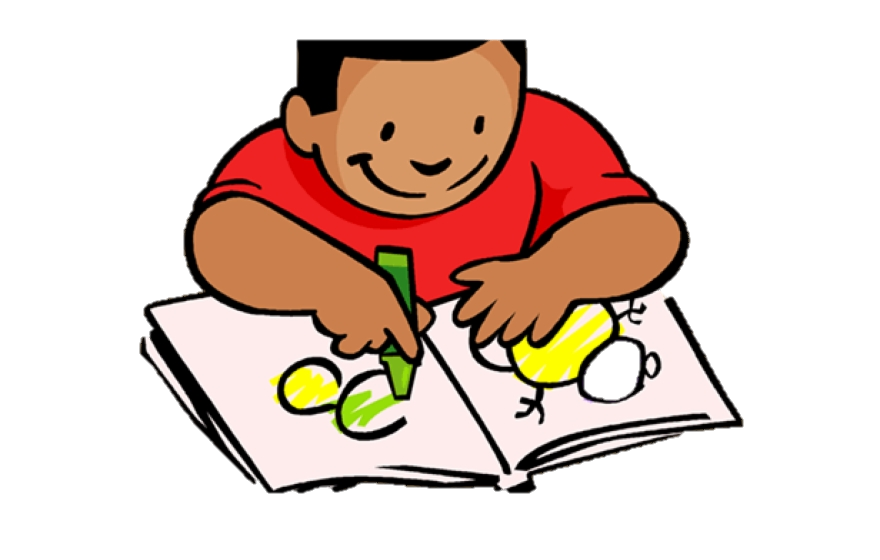 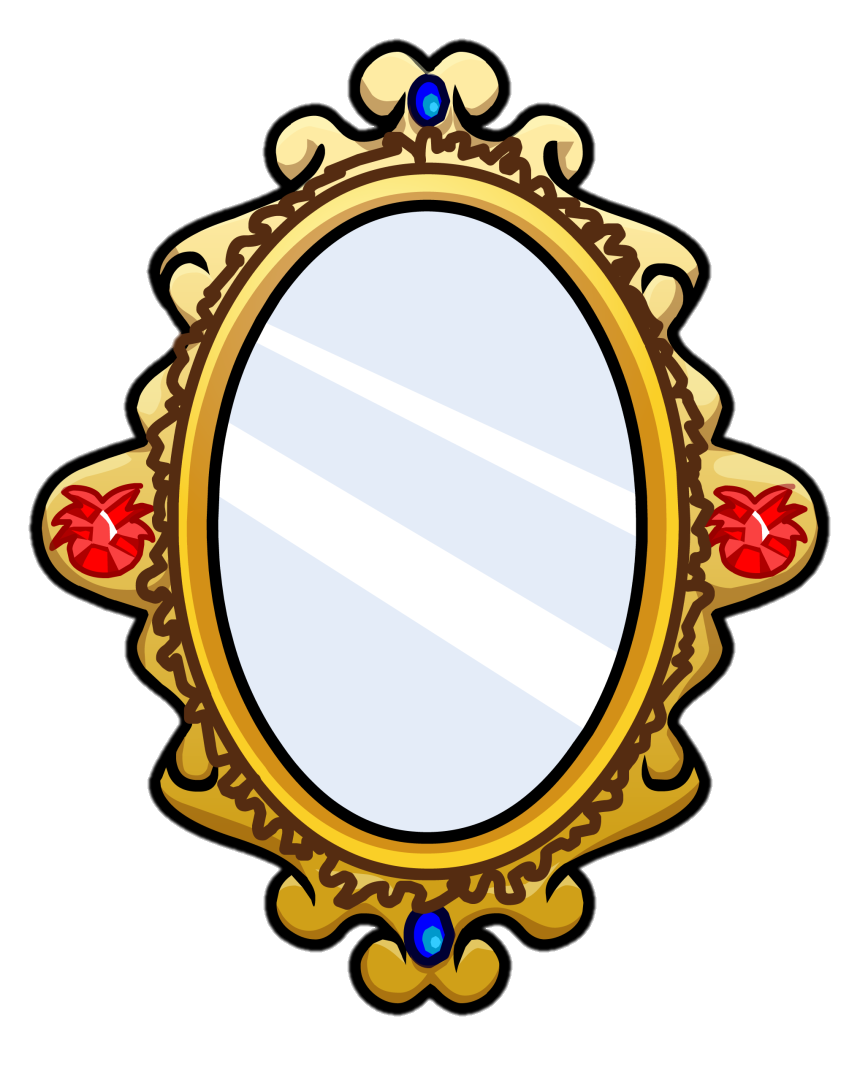 rothar
dath
scáthán
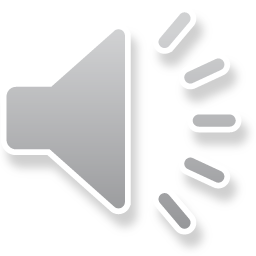 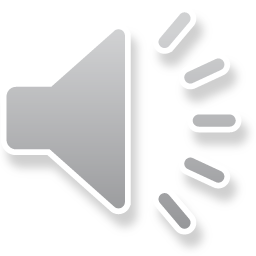 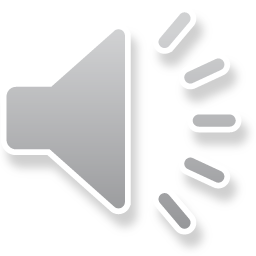 [Speaker Notes: Practice the following words with your child every day. It is important that the see the letters ‘th’ as one sound and not 2 separate sounds.]
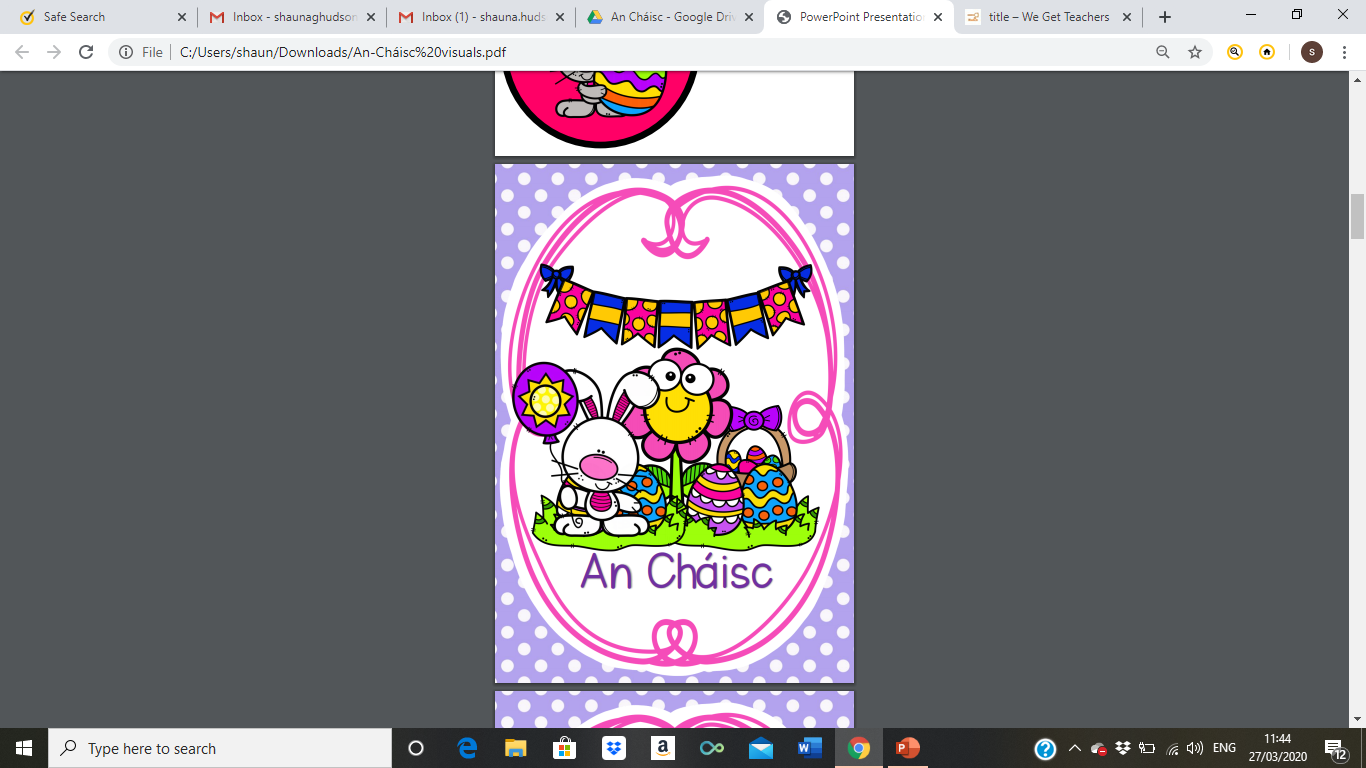 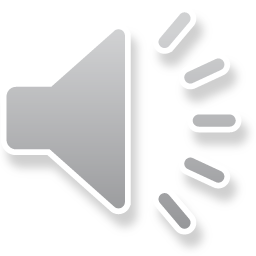 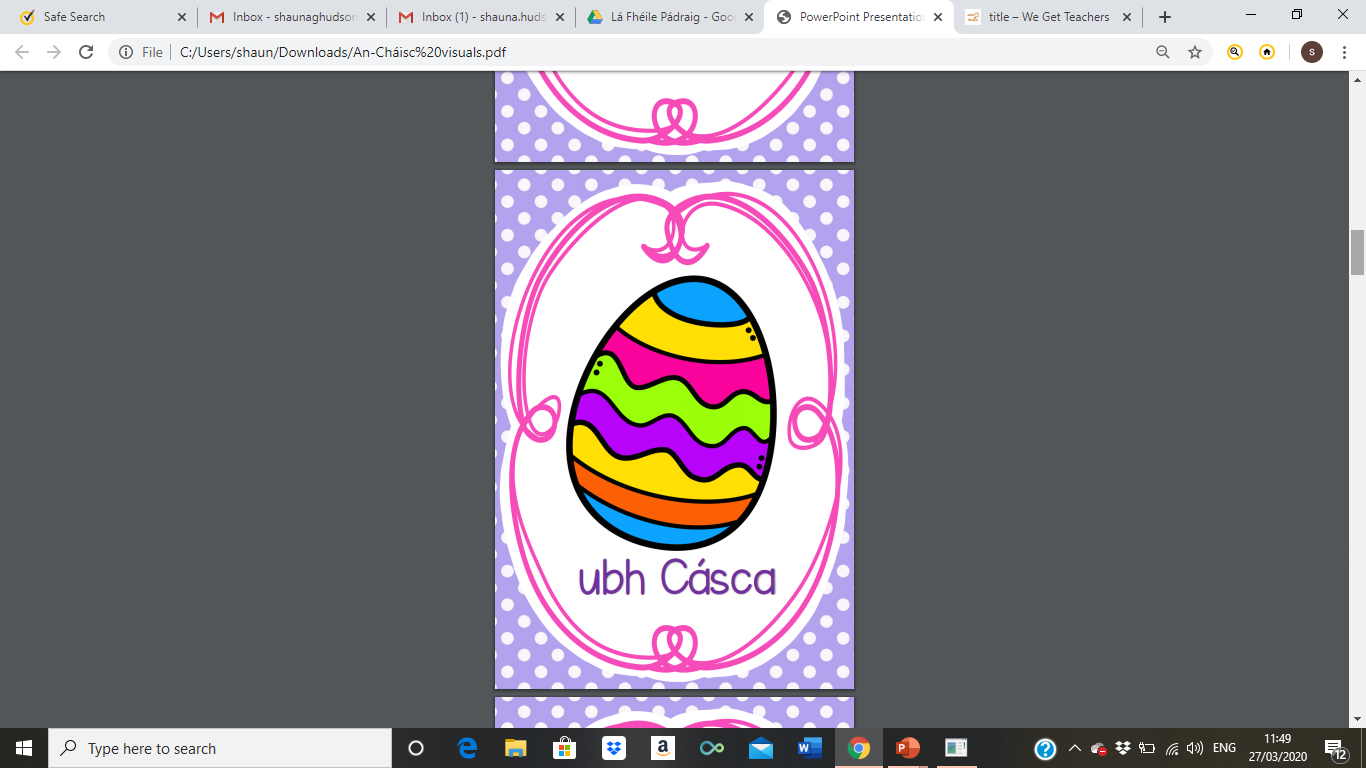 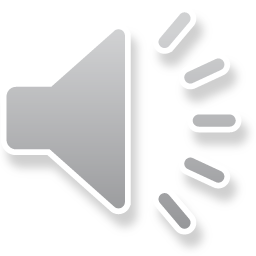 Ubh chásca
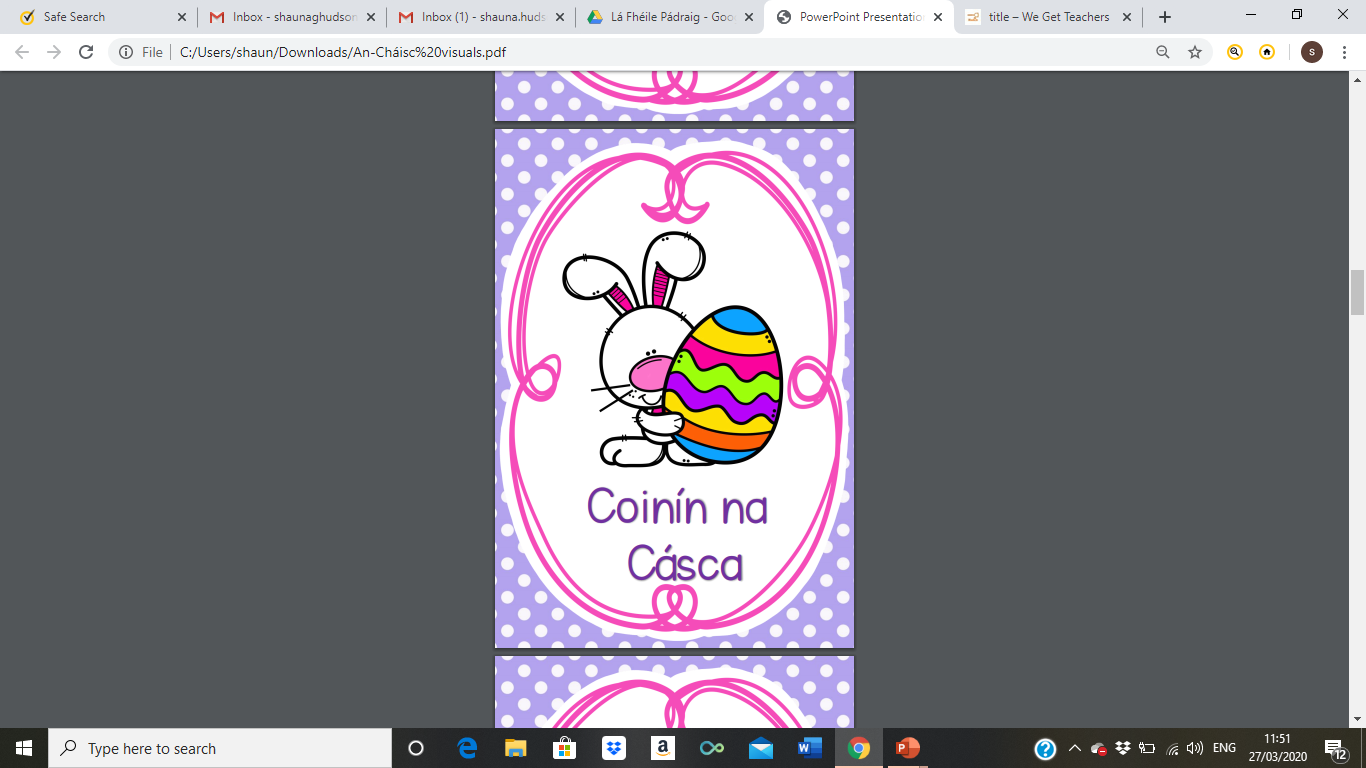 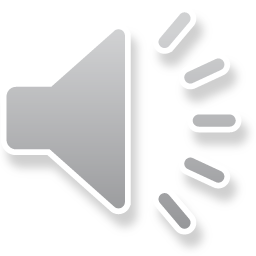 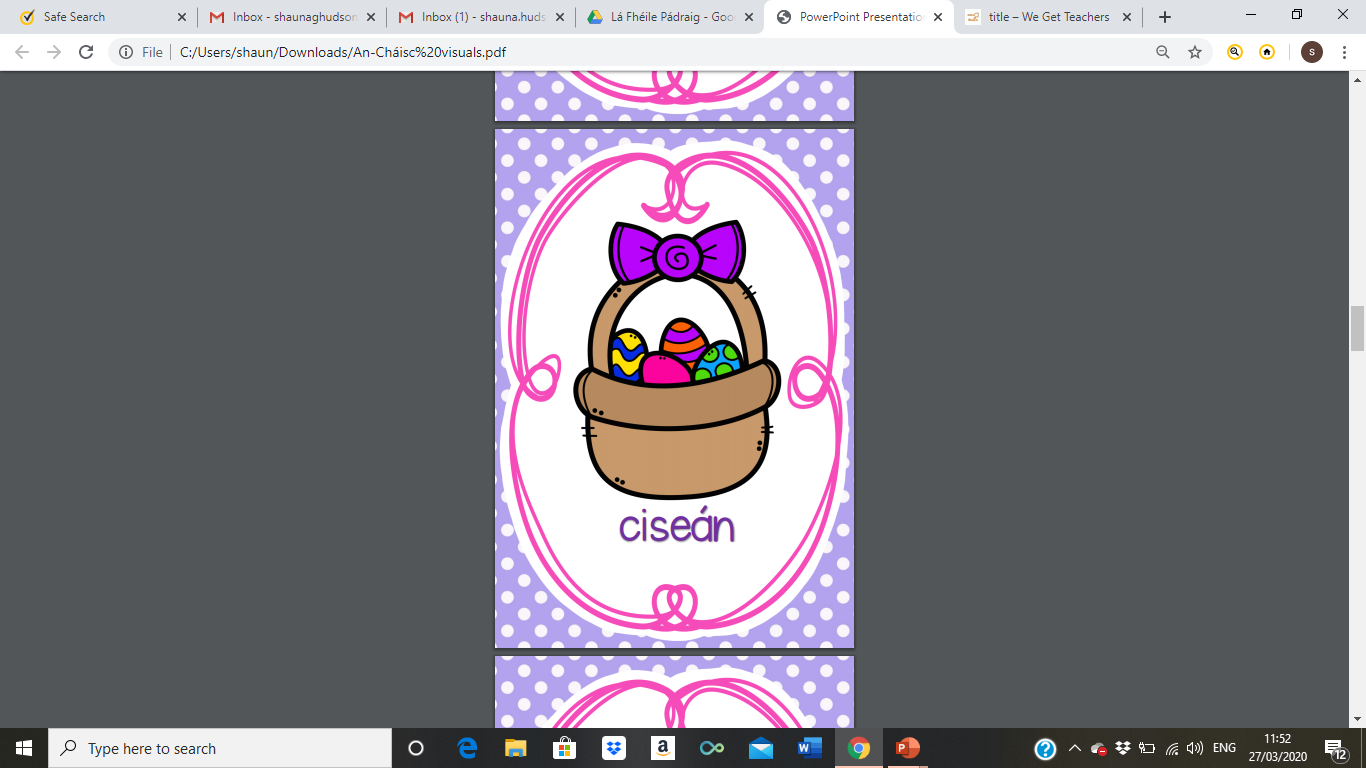 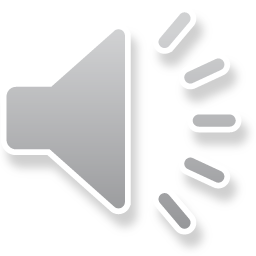 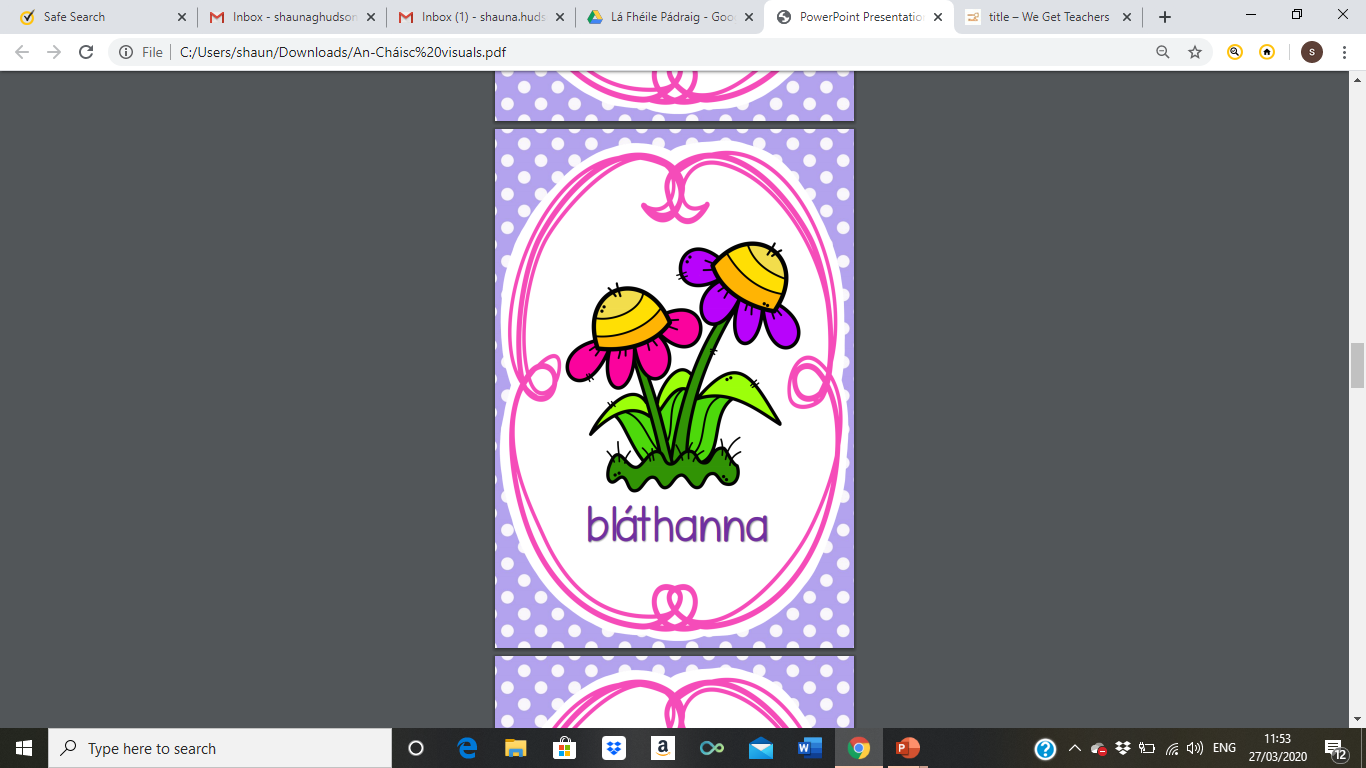 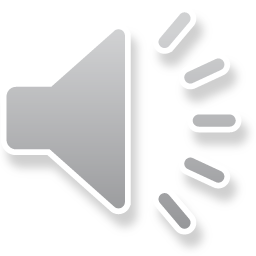 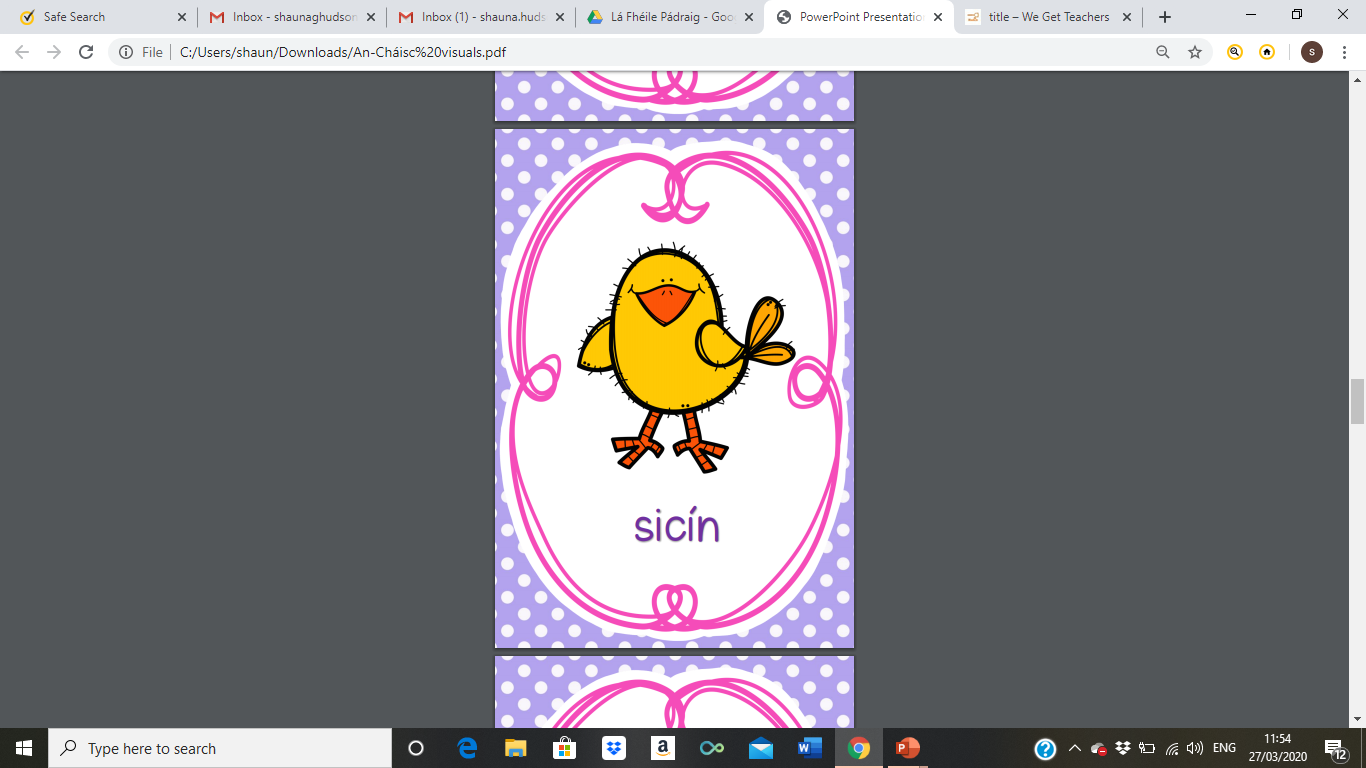 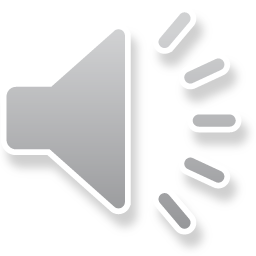 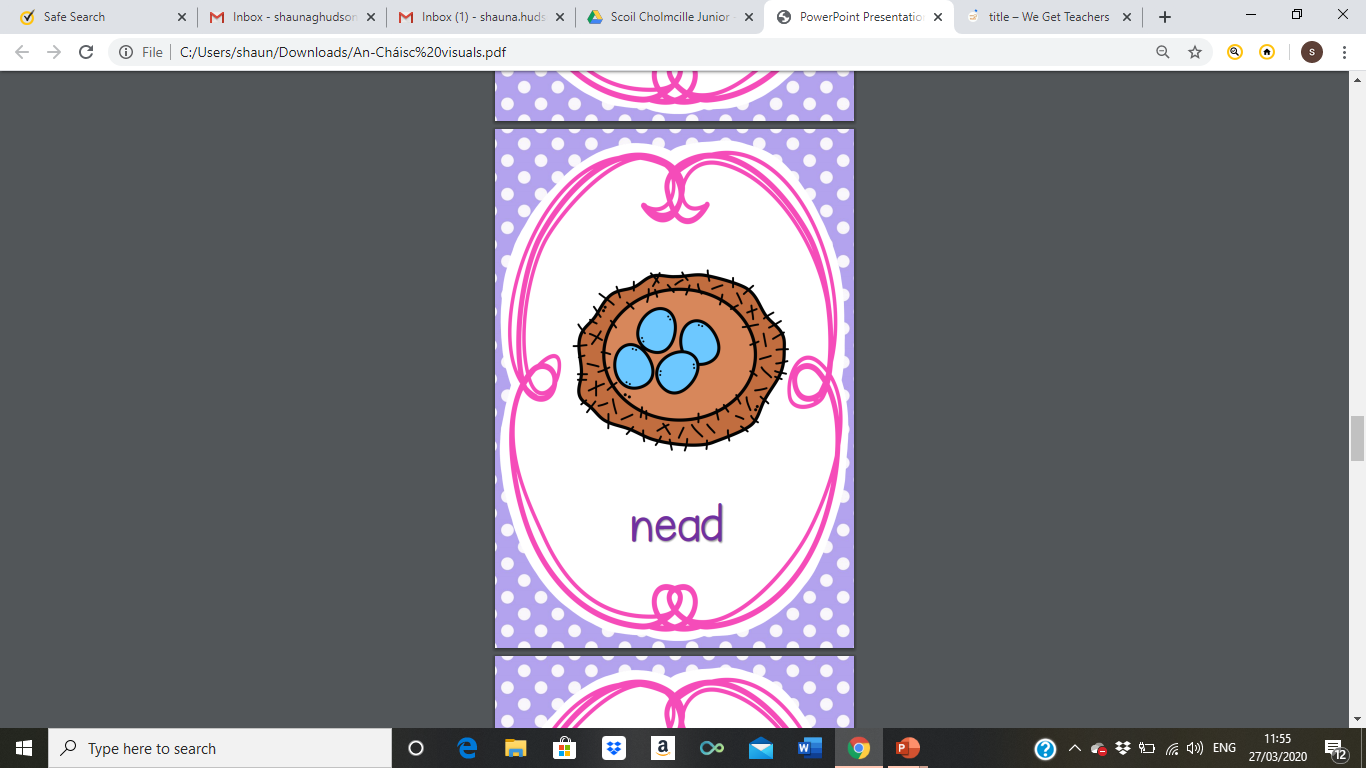 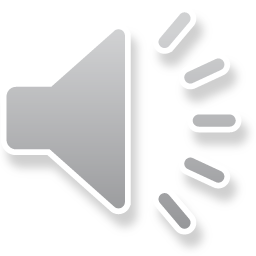 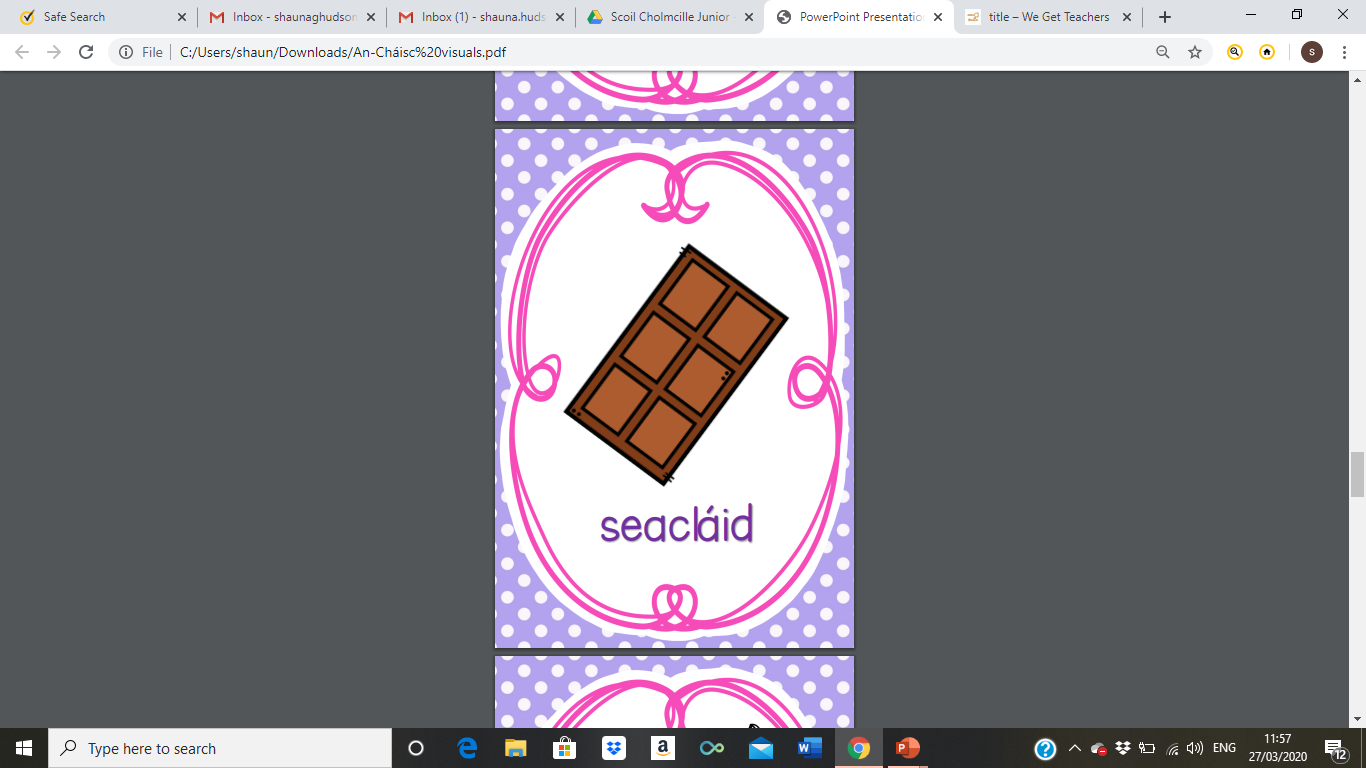 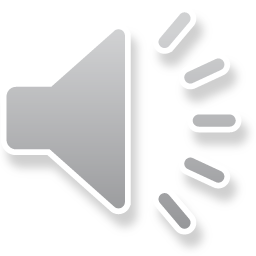 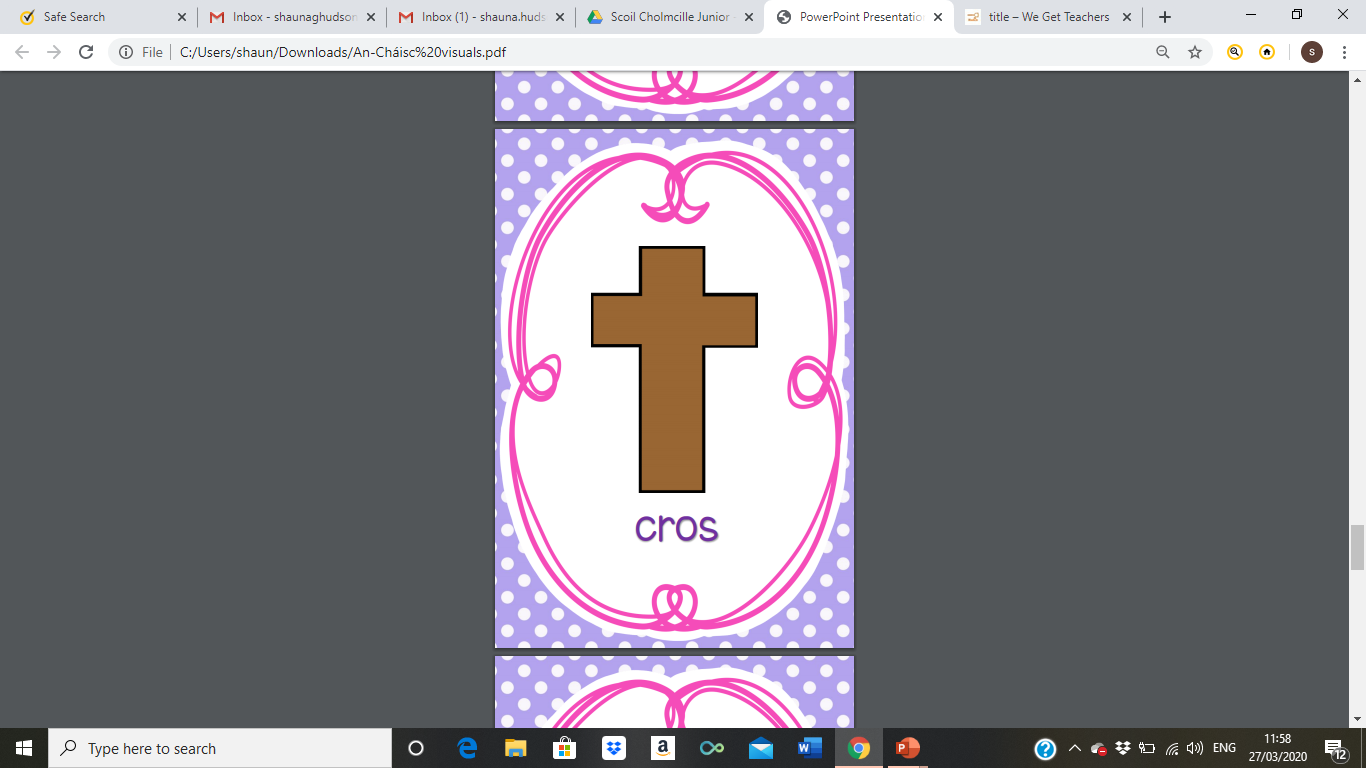 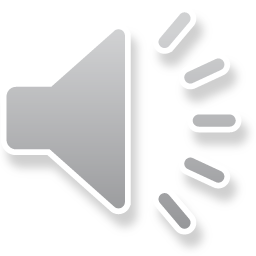 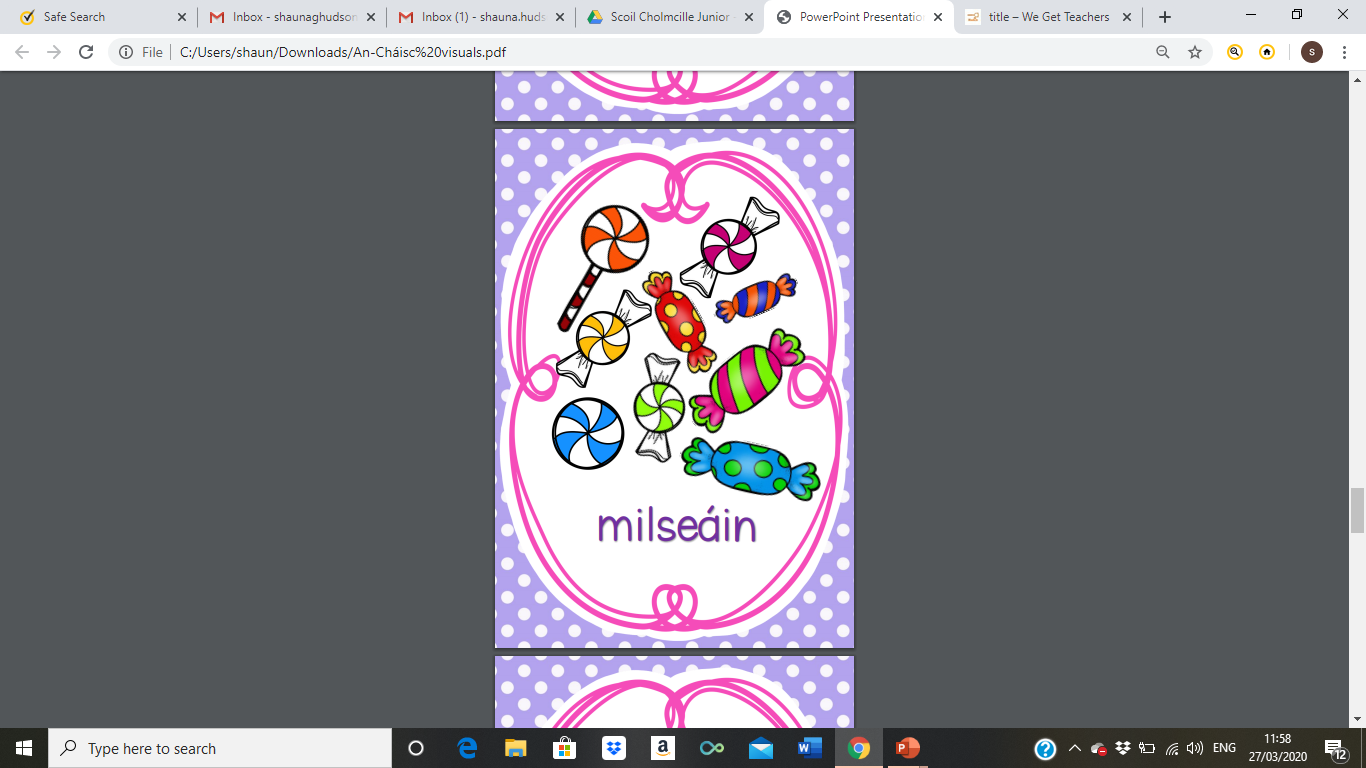 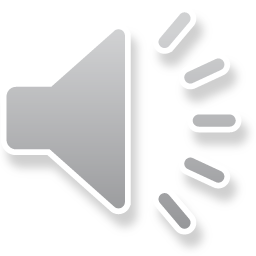 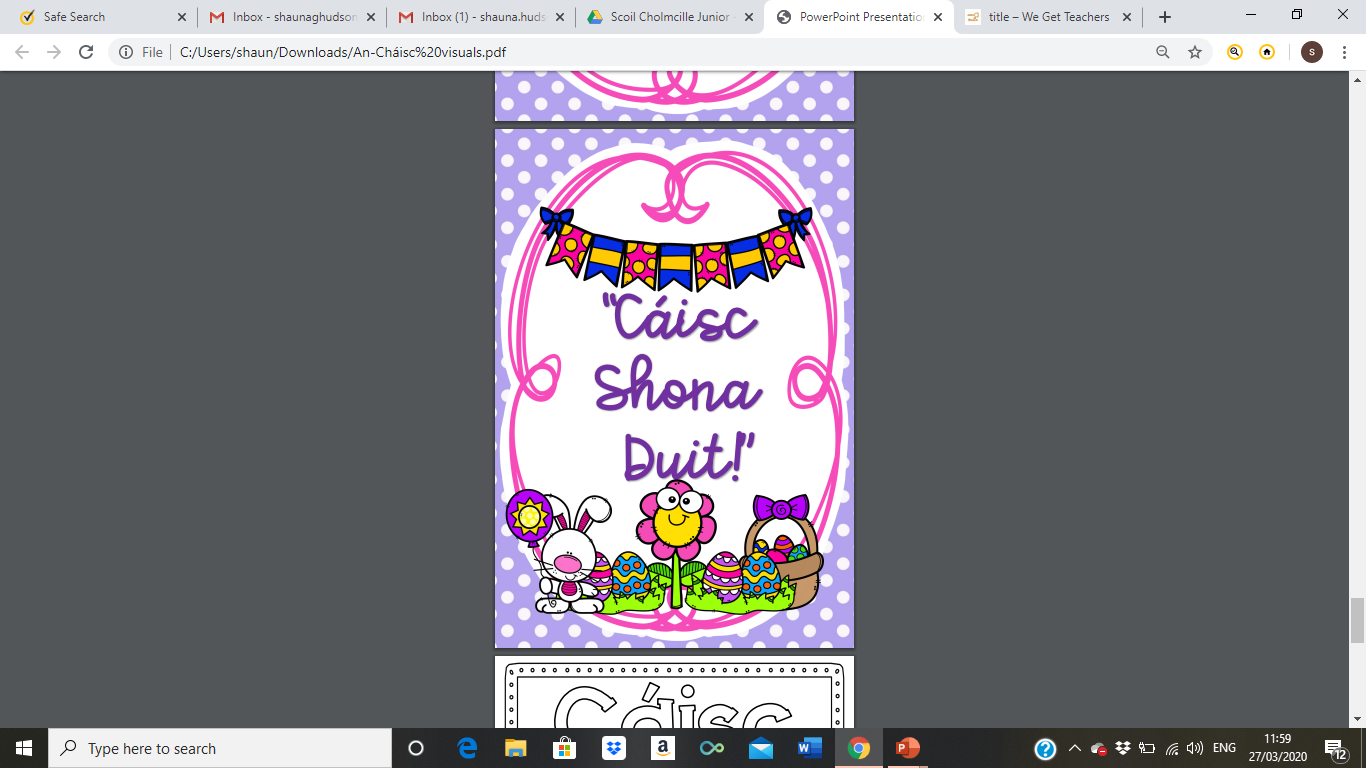 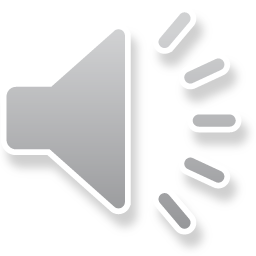 Cluiche Kim
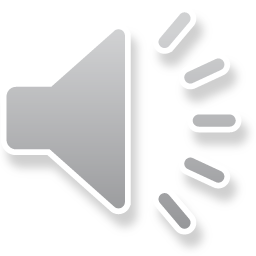 1. Dún do shúile.
Phrases to use for the game on the next slide.
Instructions in slide notes.
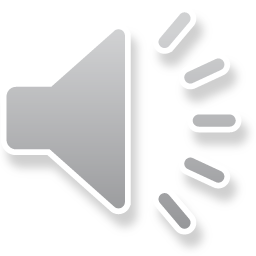 2. Oscail do shúile.
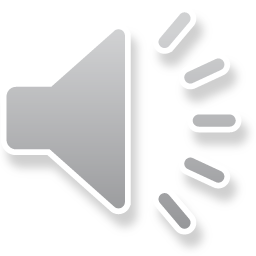 3. Cad atá imithe?
[Speaker Notes: This game is called  cluiche kim. You can take turns with your child. Start by saying ‘Dún do shúile’ (Close your eyes). Then choose a picture and it will disappear. Then say ‘Oscail do shúile’ (Open your eyes) and ask ‘Cas atá imithe?’ (what is gone?). We play this game every day as it’s a fun way for the children to learn the words. After a couple of times playing this during the week the children should know all the words.]
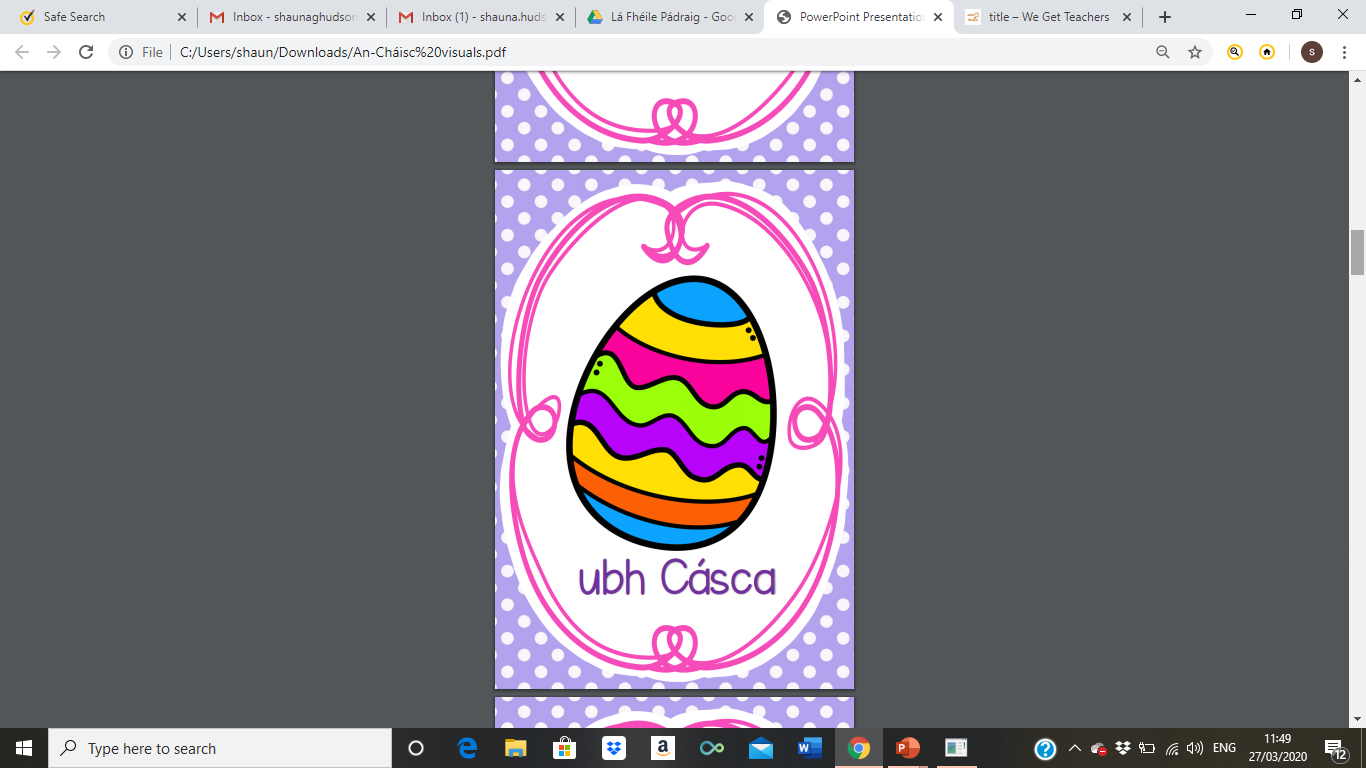 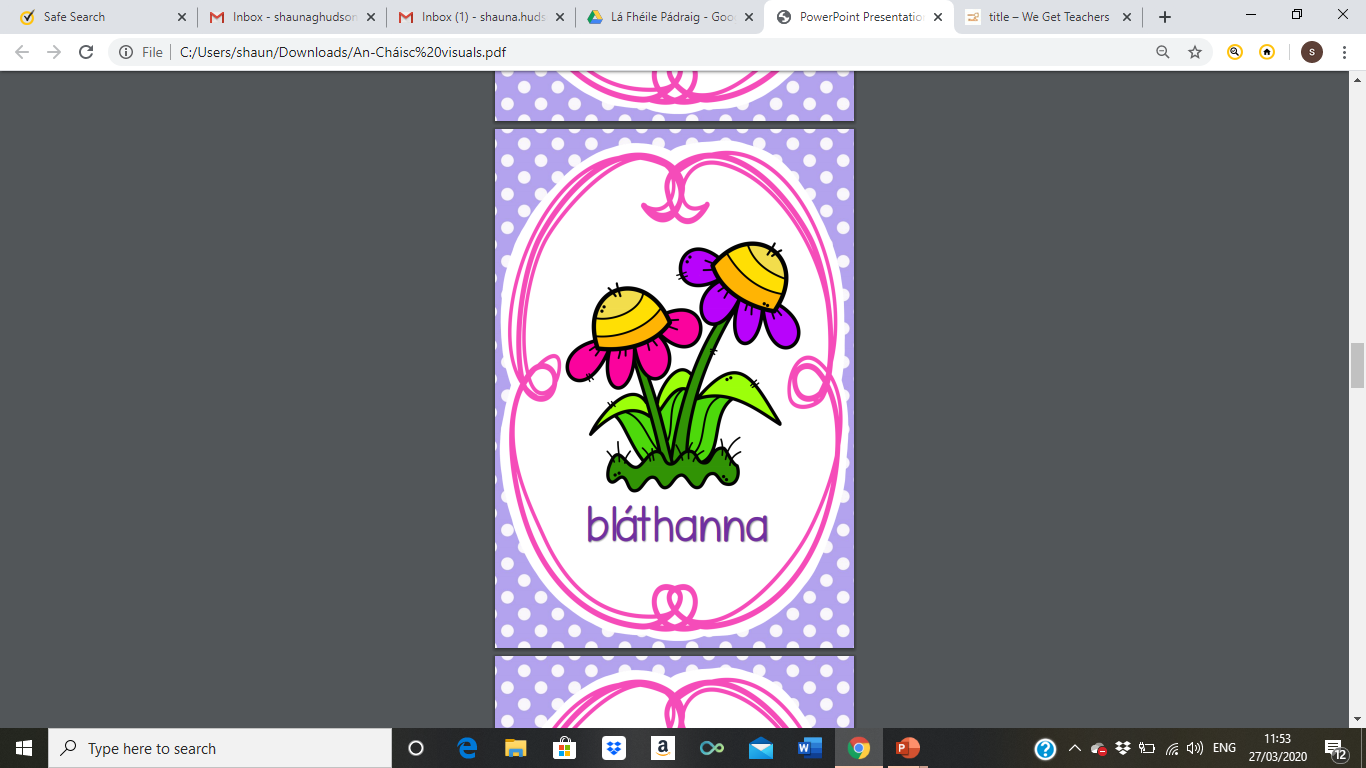 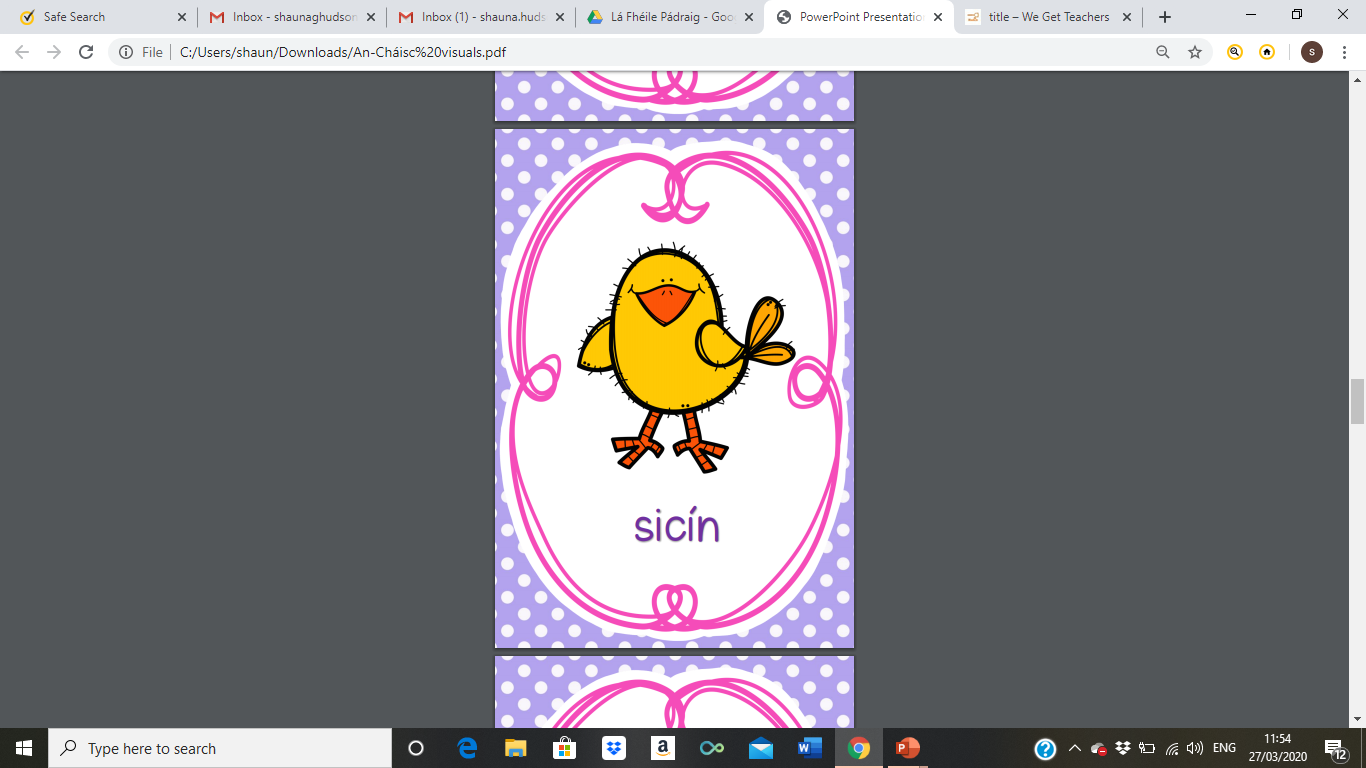 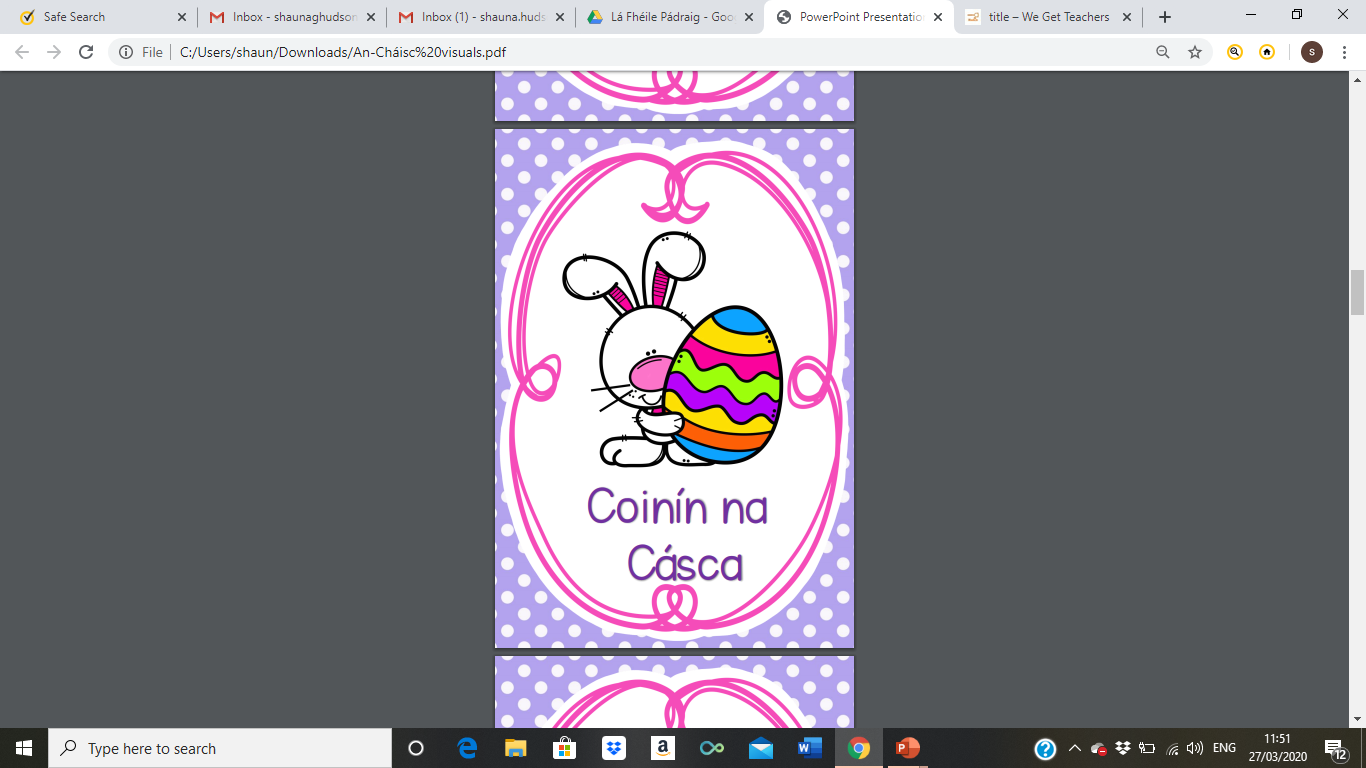 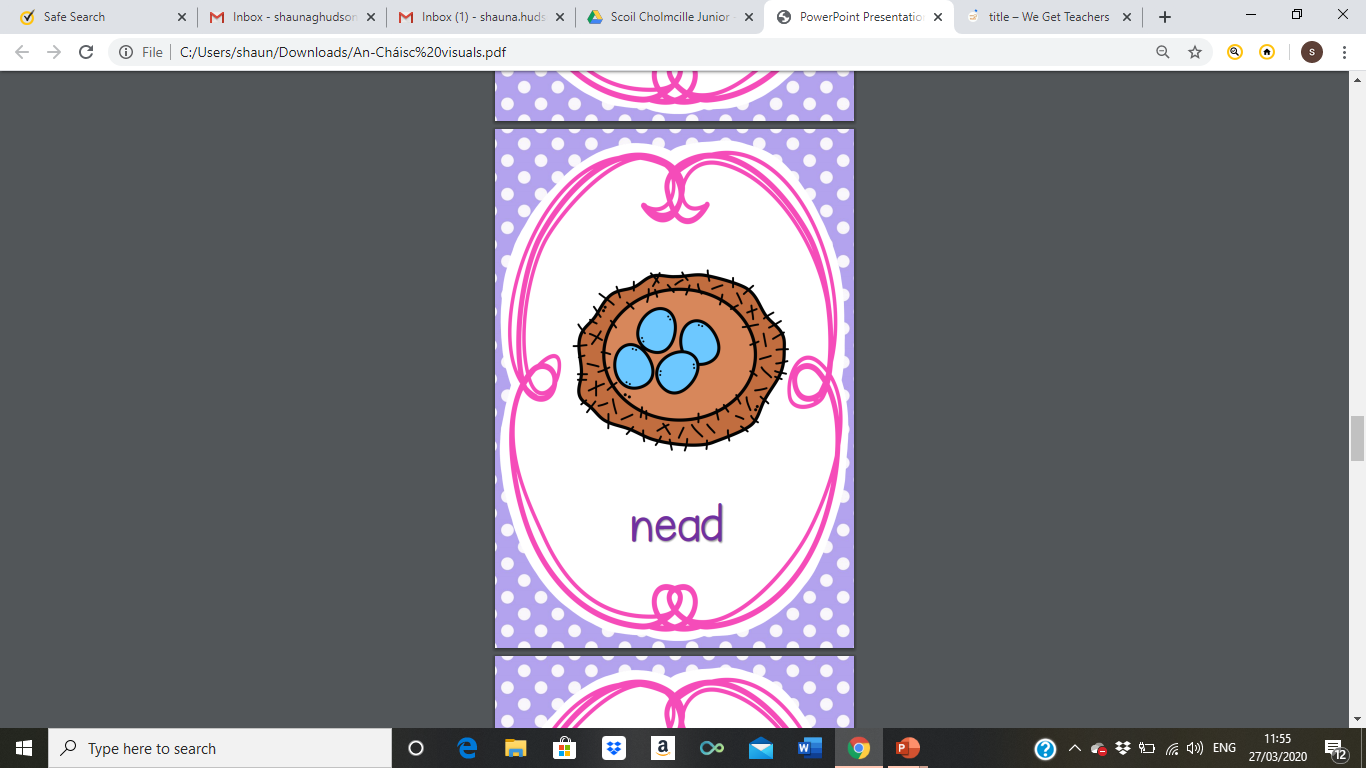 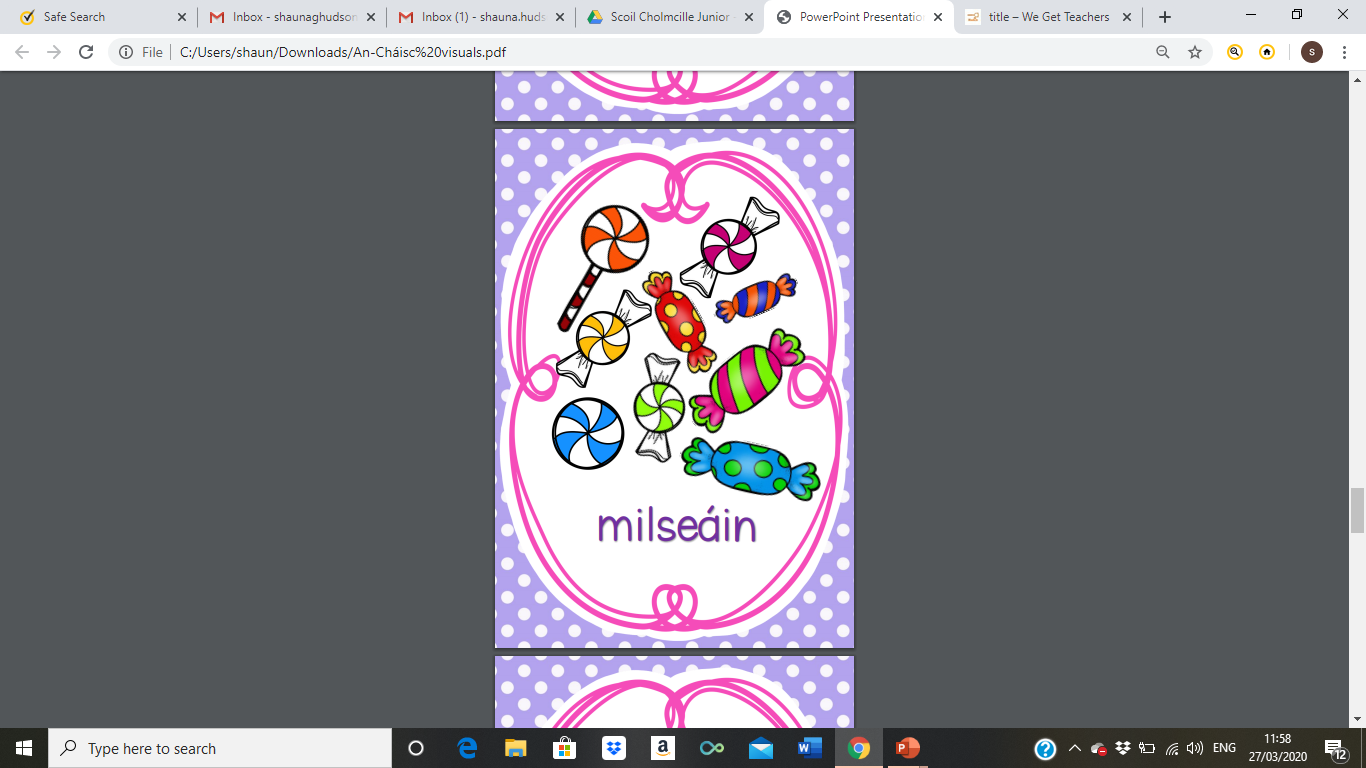 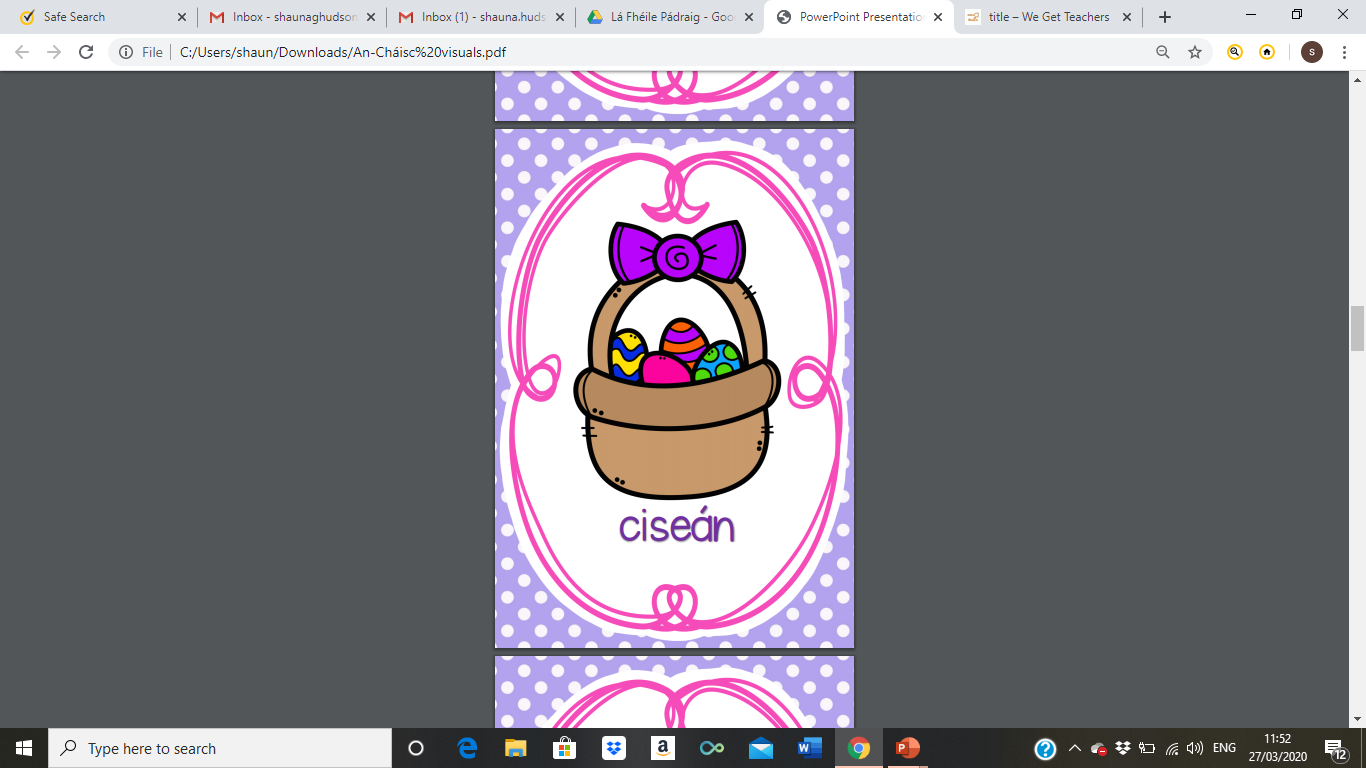 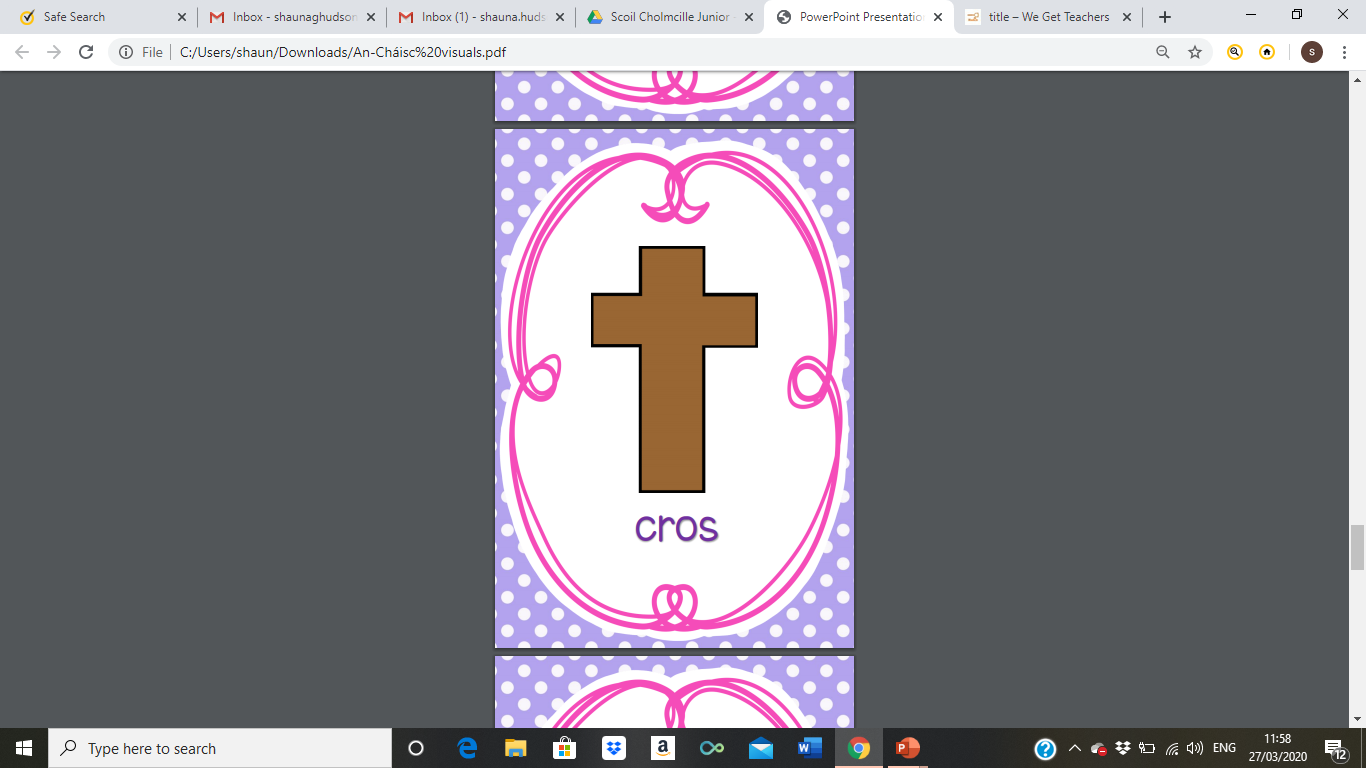 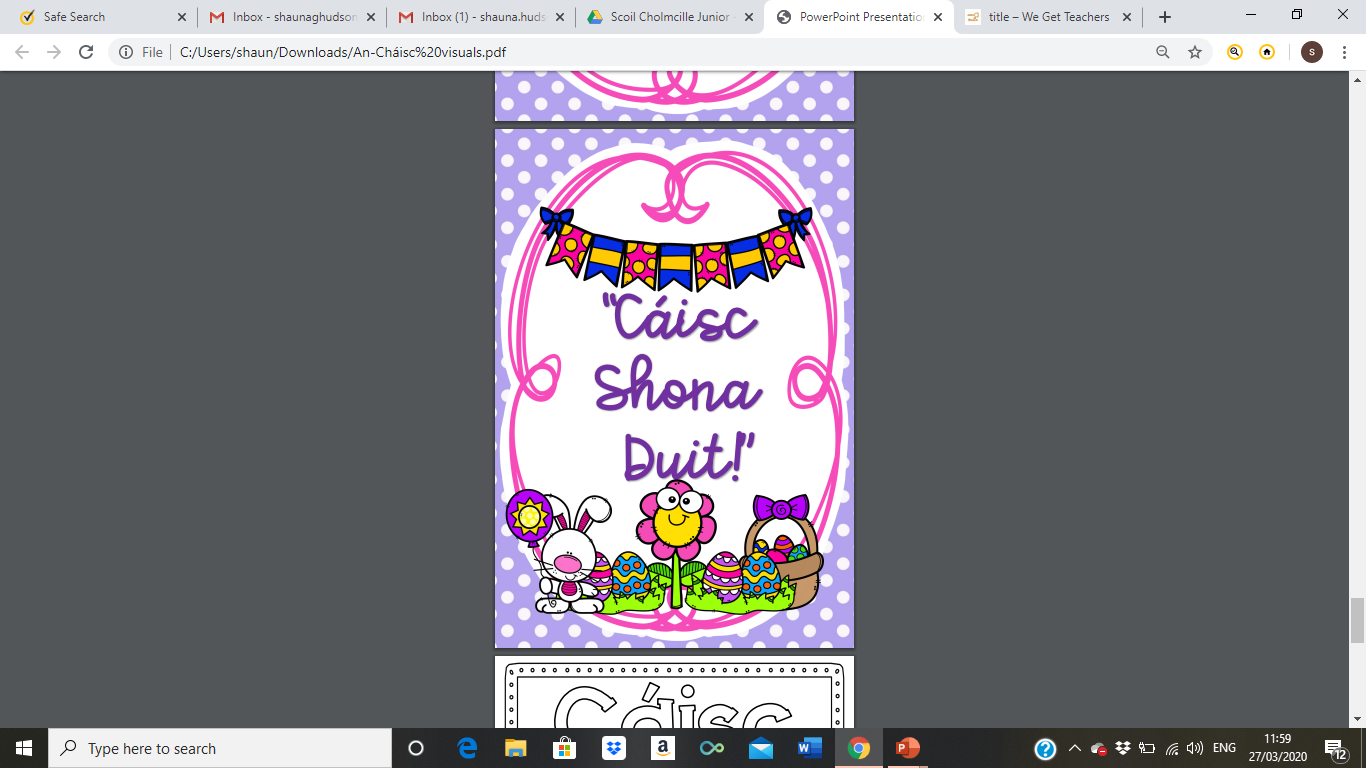 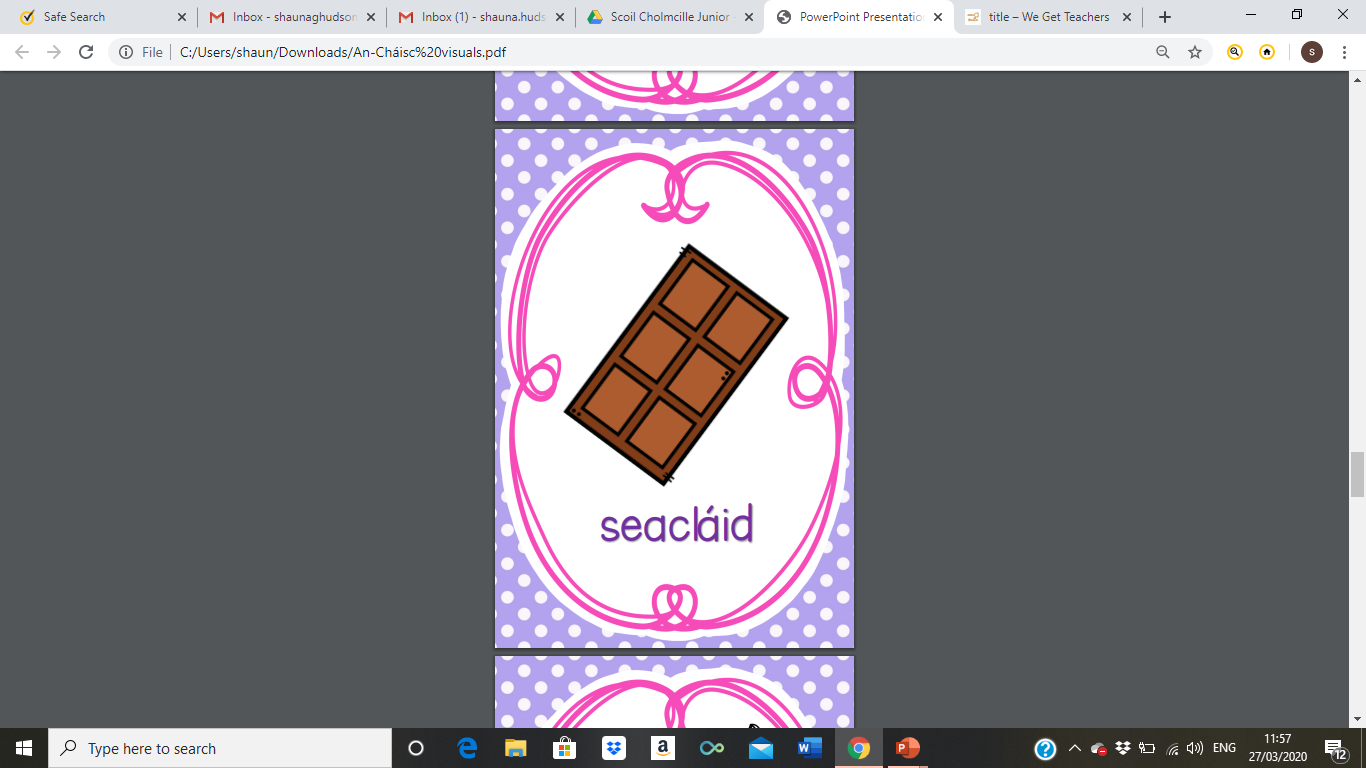 [Speaker Notes: This game is called  cluiche kim. You can take turns with your child. Start by saying ‘Dún do shúile’ (Close your eyes). Then choose a picture and it will disappear. Then say ‘Oscail do shúile’ (Open your eyes) and ask ‘Cas atá imithe?’ (what is gone?). We play this game every day as it’s a fun way for the children to learn the words. After a couple of times playing this during the week the children should know all the words.]
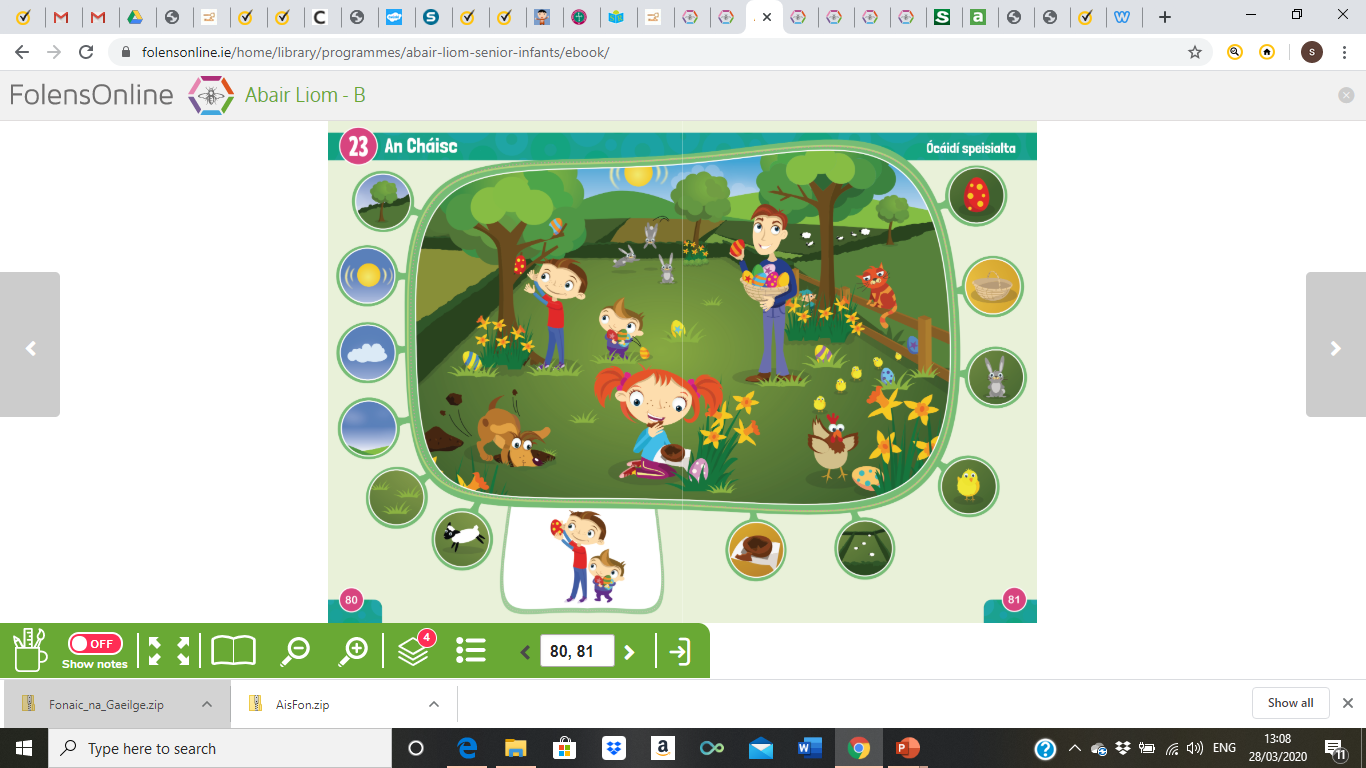 Crann
An bhfuil  ____ sa phictiúr.
Coinín
buachaill
Ciseán
Cat
Tá ___ sa phictiúr.
Ubh Cásca
Cailín
sicín
madra
Níl ____ sa phictiúr.
bláthanna
seacláid
Bláthanna
Scríobh 5 abairt.
[Speaker Notes: Ask ‘An bfuil  _____ sa phictiúr?’. Use a mixture of things that are in the picture and things that aren’t (e.g. clog, mála scoile, cathaoir, teilifíseán)
Anwers: 
Tá _____ sa phictiúr’ = There is ________ in the picture.
Níl ______ sa phictiúr. = There isn’t _________ in the picture. 
The children can write down 5 sentences on their own when they are finished. Using the phrases in the green and red speech bubbles.]
An Chríoch
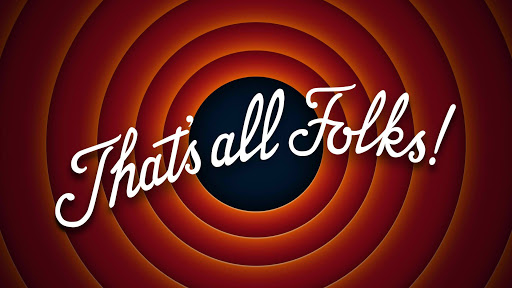 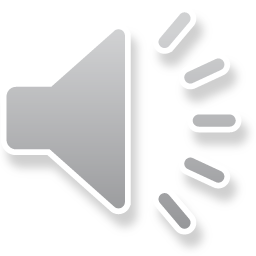 Cén lá atá ann inniu?
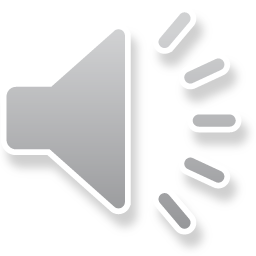 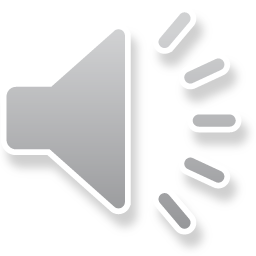 Cén lá a bhí ann inné?
Cén lá a bheidh ann amárach?
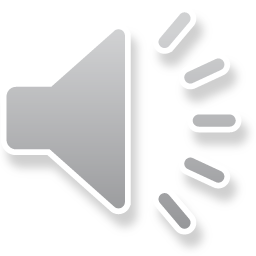 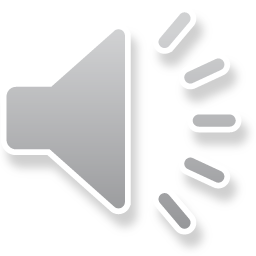 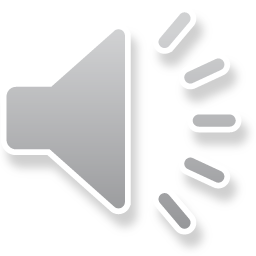 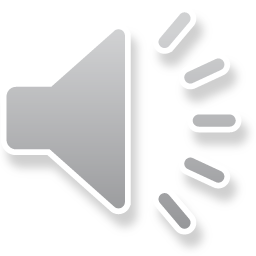 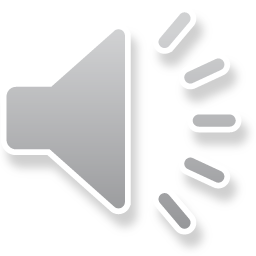 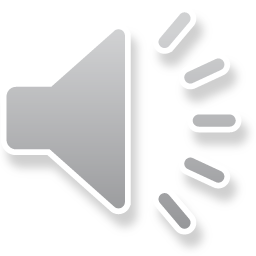 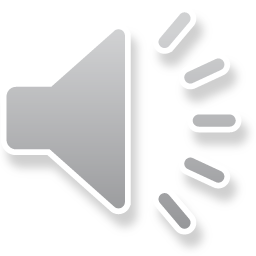 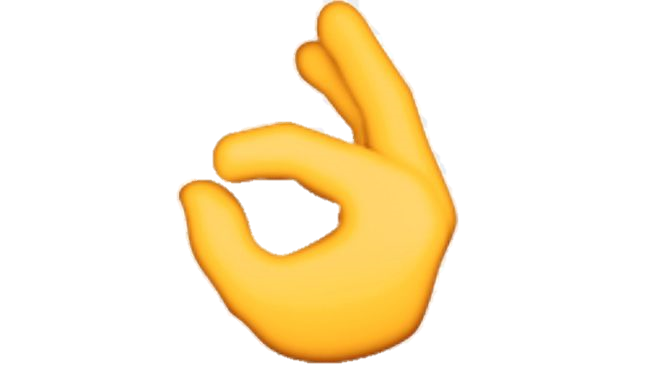 Ó
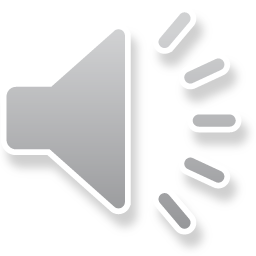 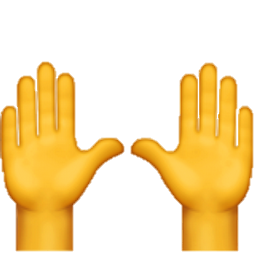 í
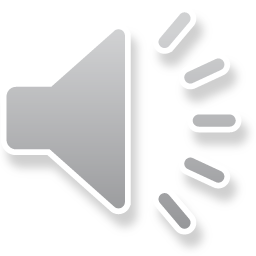 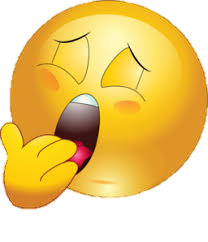 á
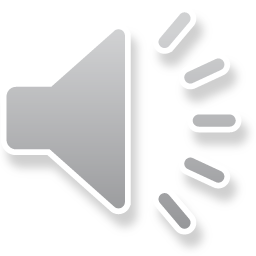 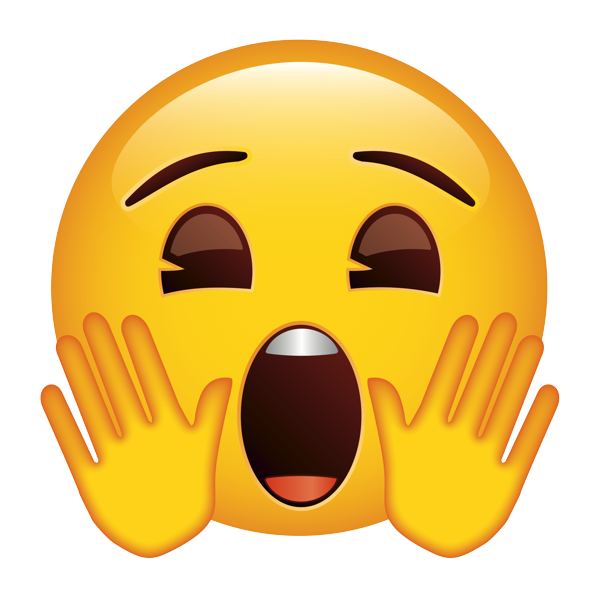 é
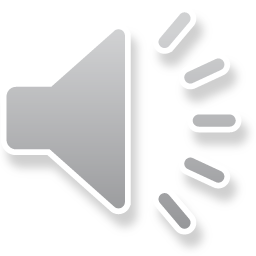 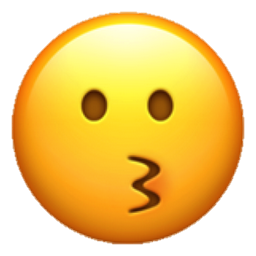 ú
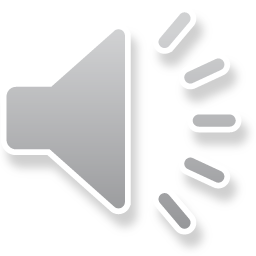 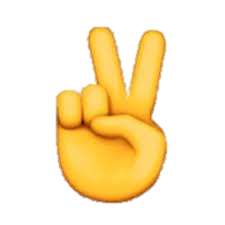 mh
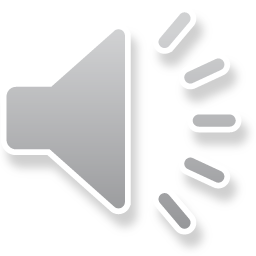 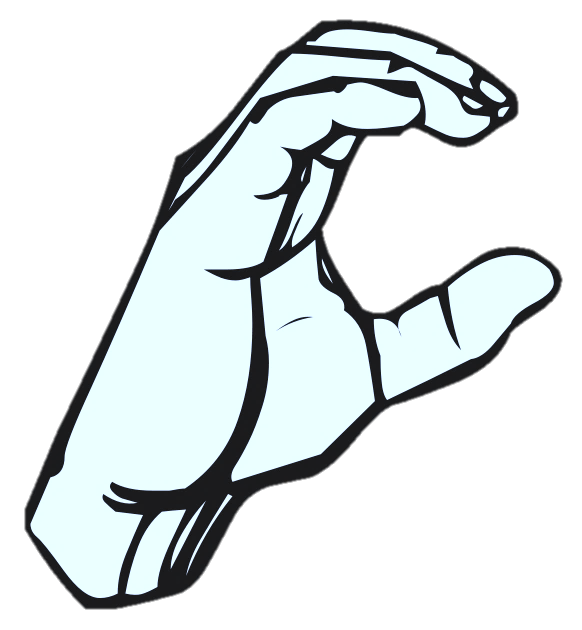 ch
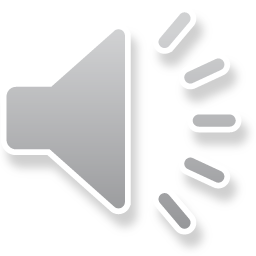 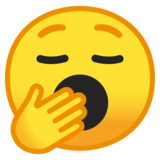 th
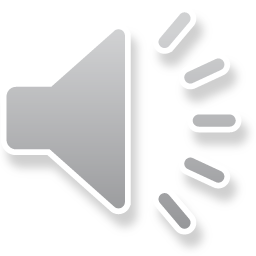 [Speaker Notes: This is a new sound we are learning. The children have no heard this sound yet. This does not make the same sound as it does in English. The ‘t’ is silent.]
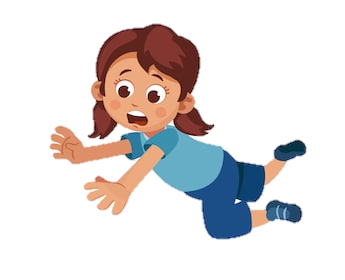 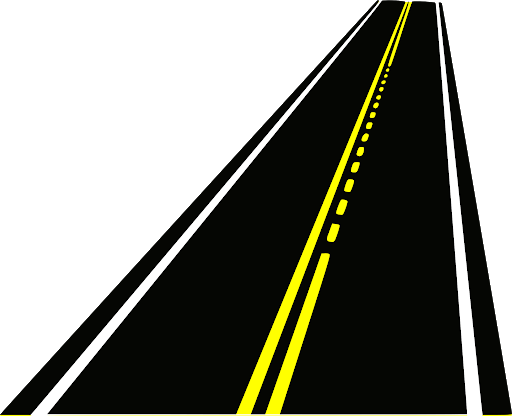 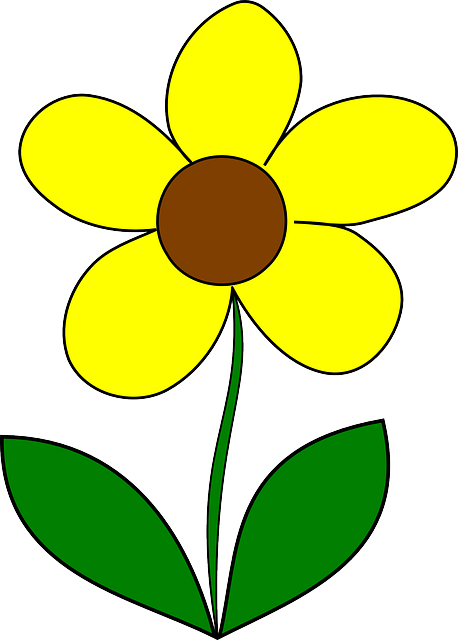 bóthar
bláth
thit
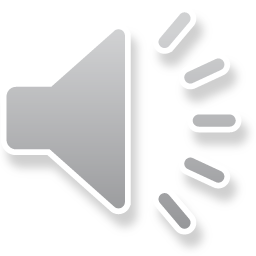 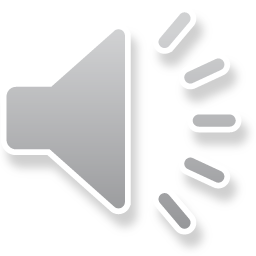 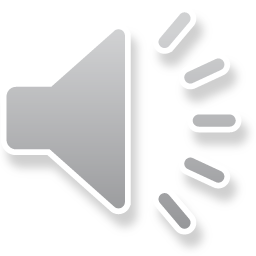 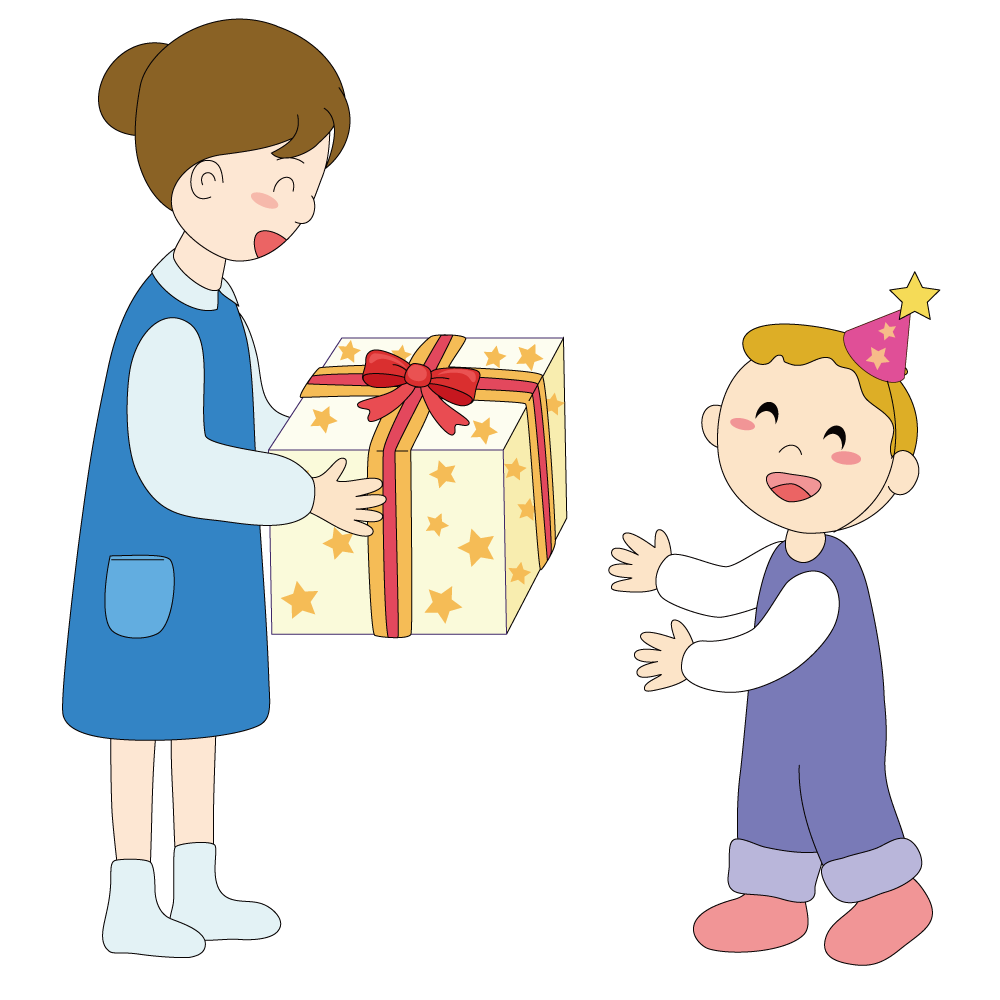 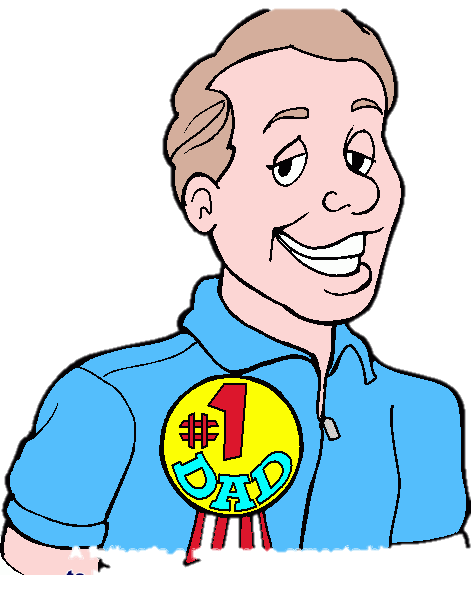 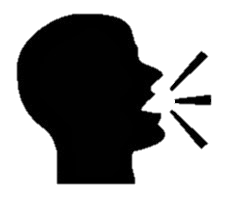 thug
athair
guth
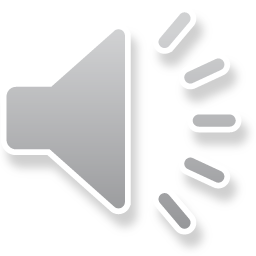 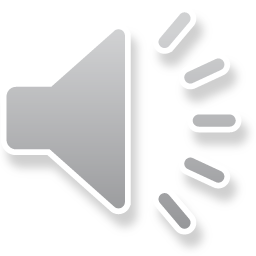 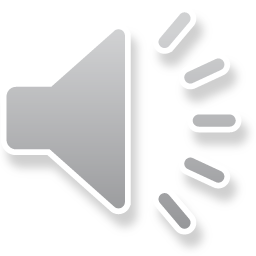 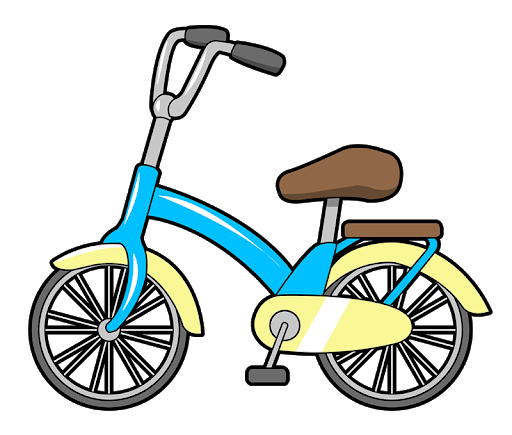 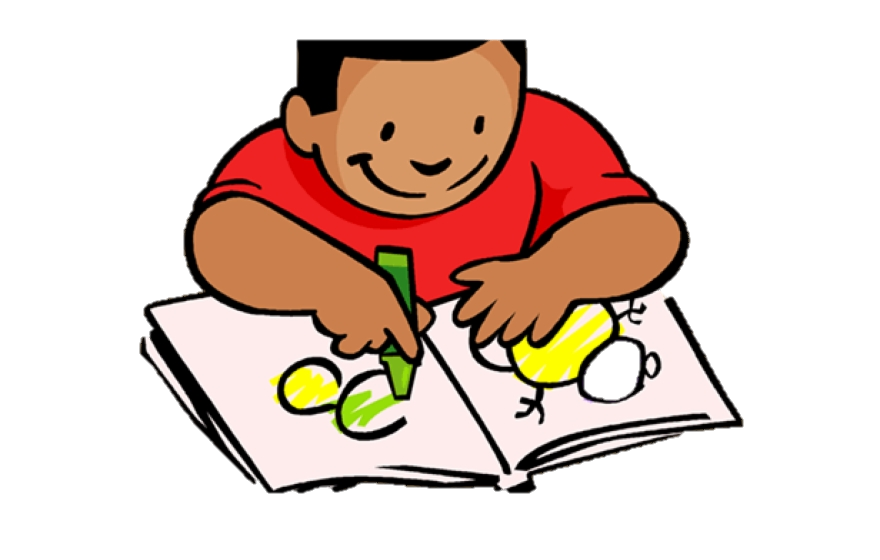 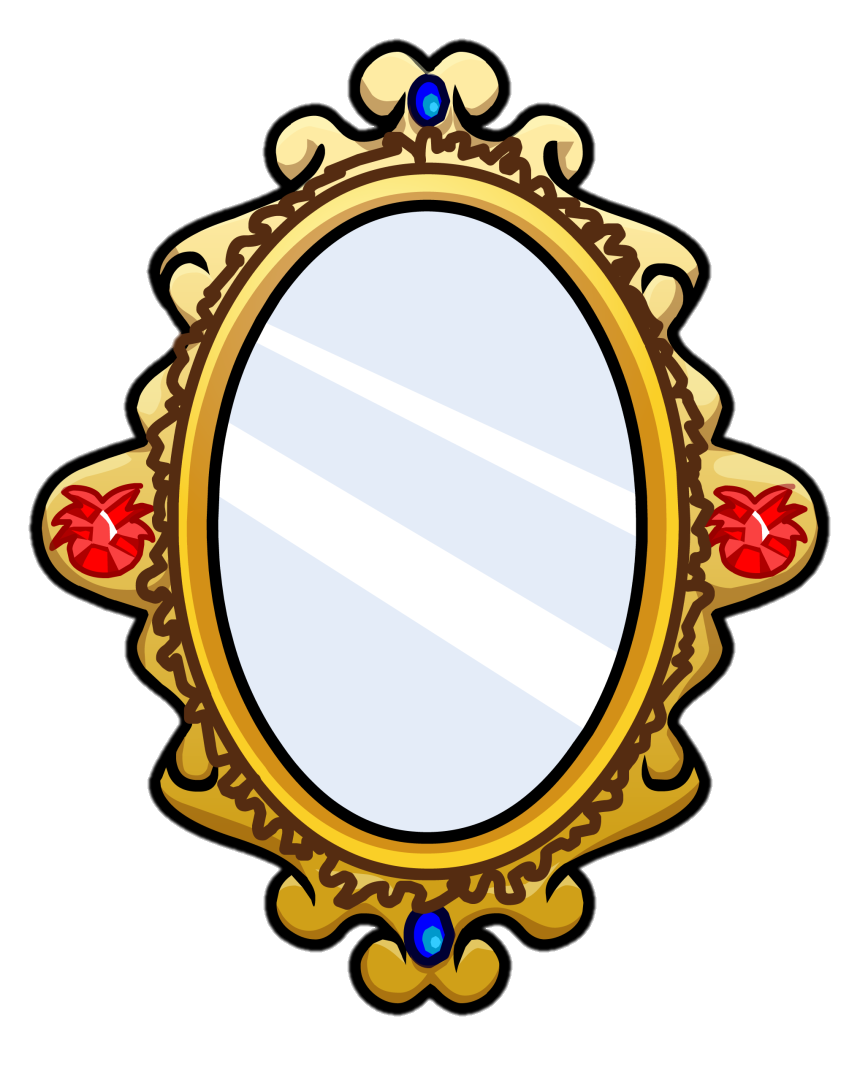 rothar
dath
scáthán
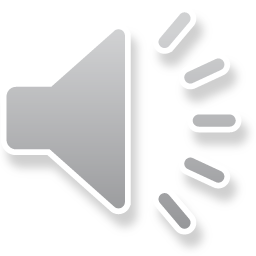 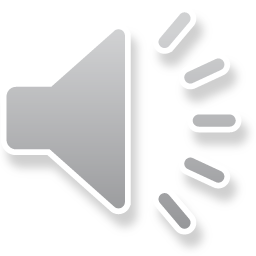 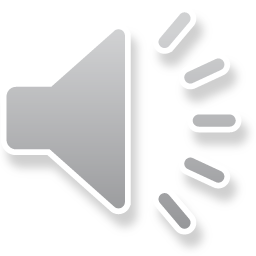 [Speaker Notes: Practice the following words with your child every day. It is important that the see the letters ‘th’ as one sound and not 2 separate sounds.]
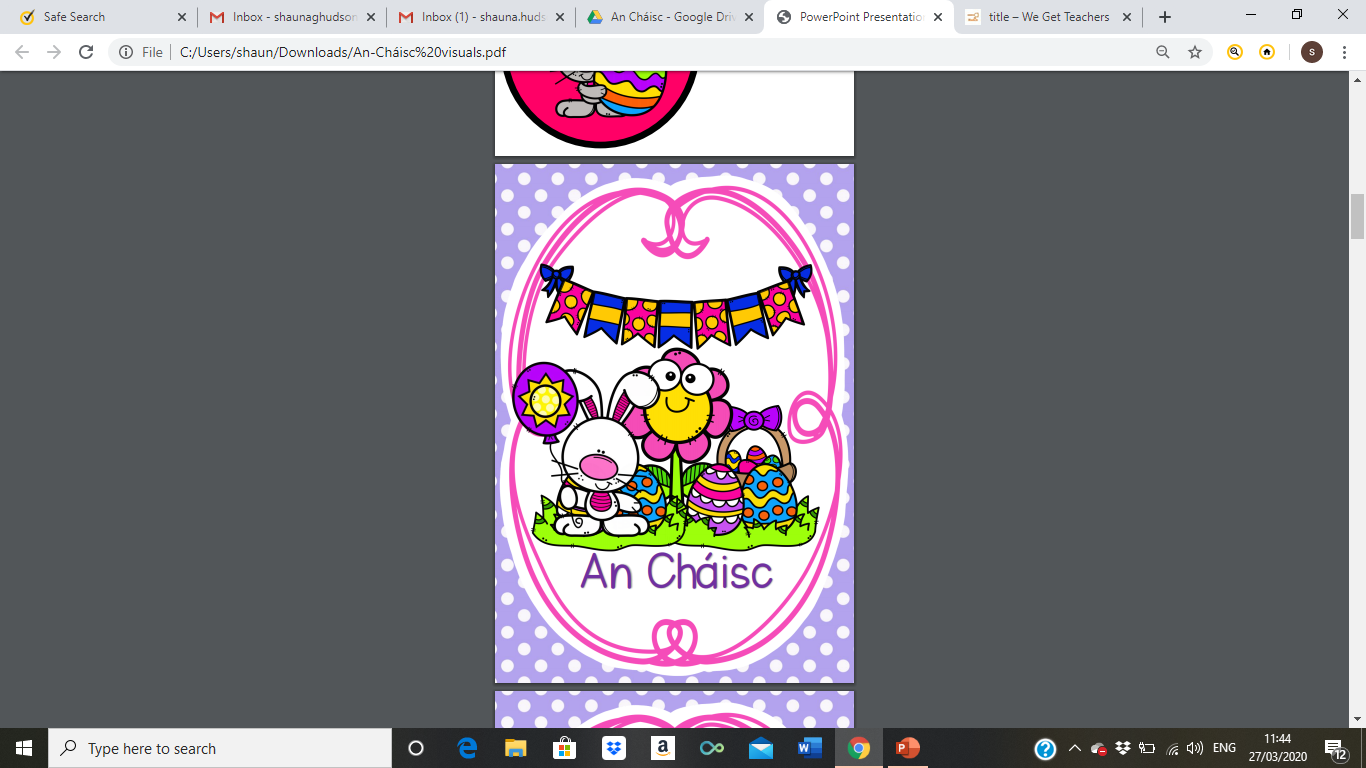 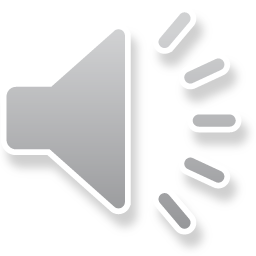 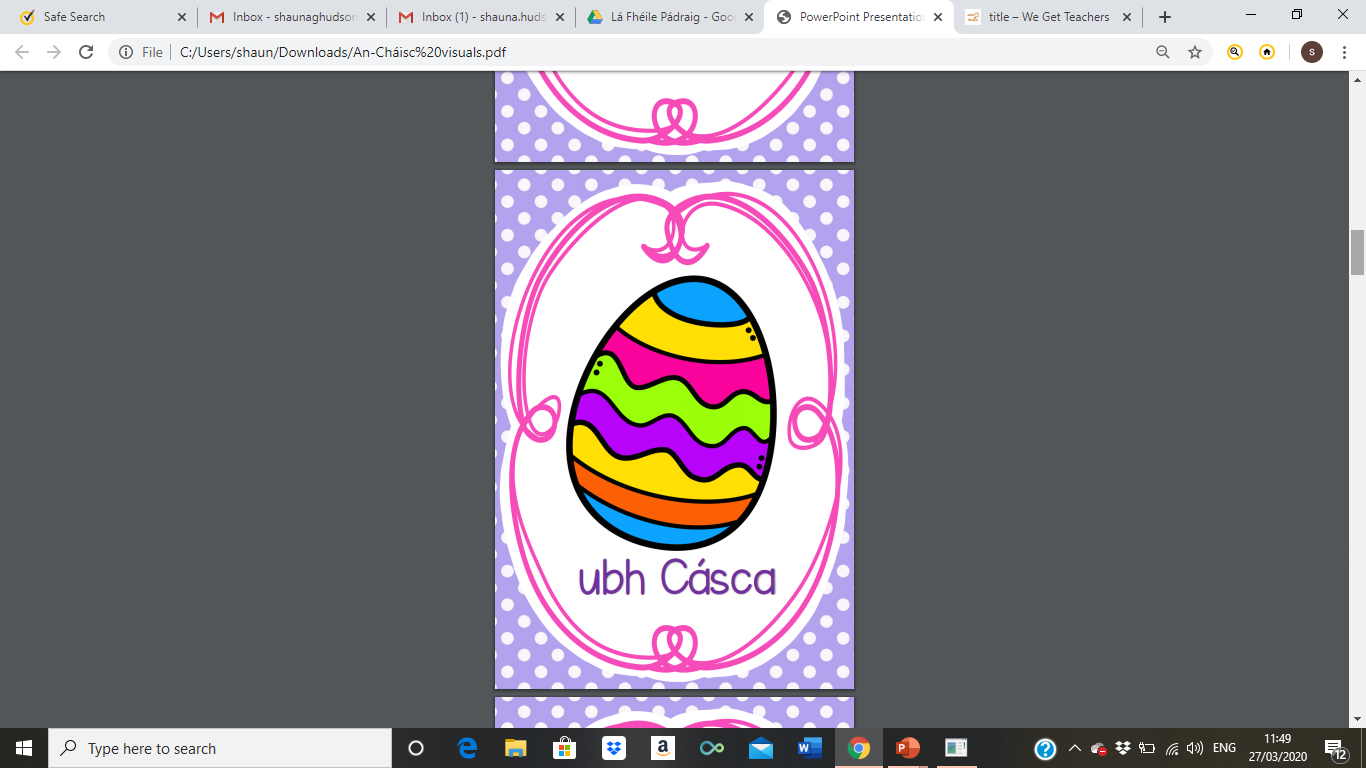 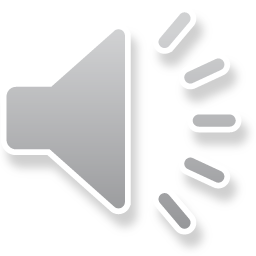 Ubh chásca
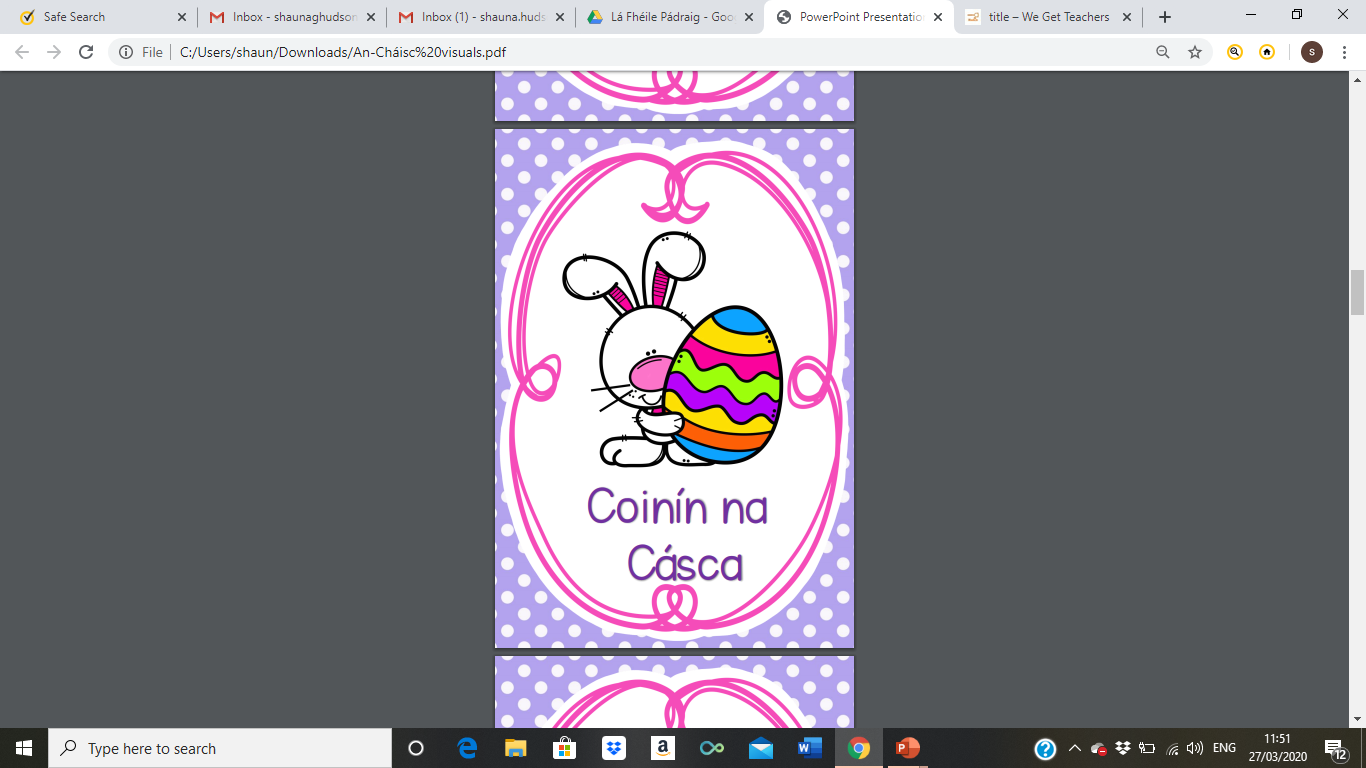 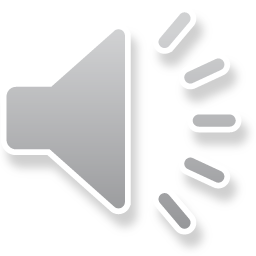 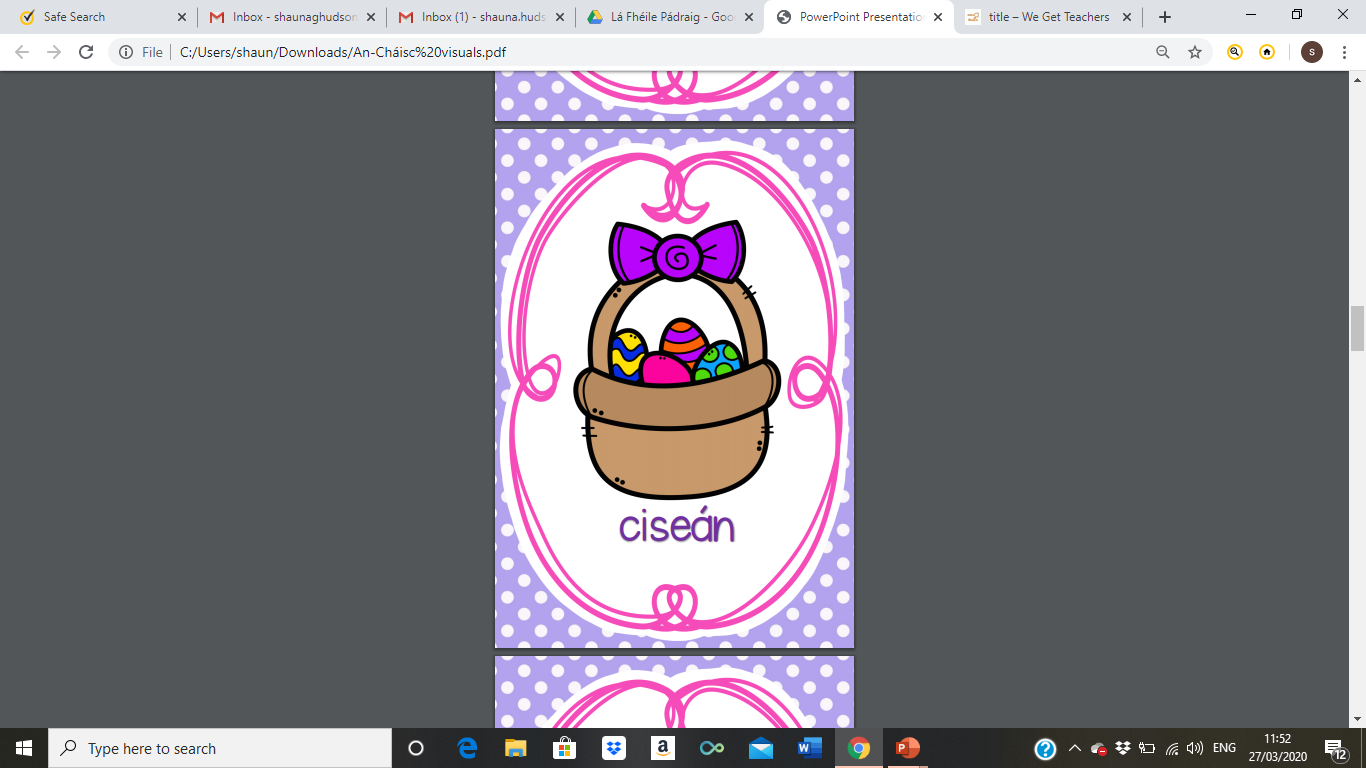 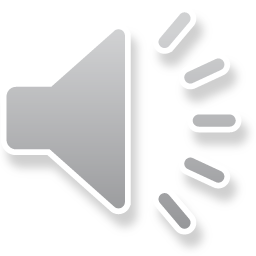 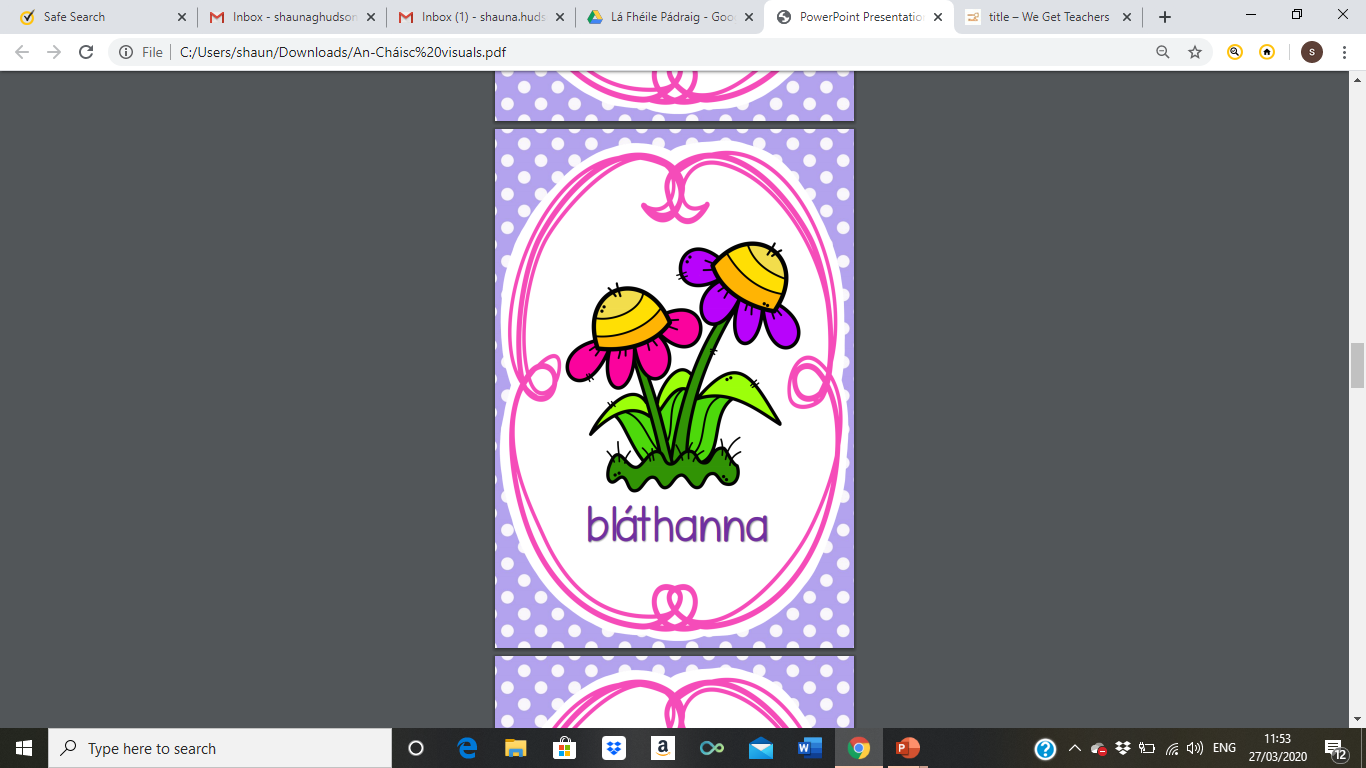 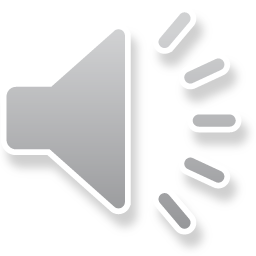 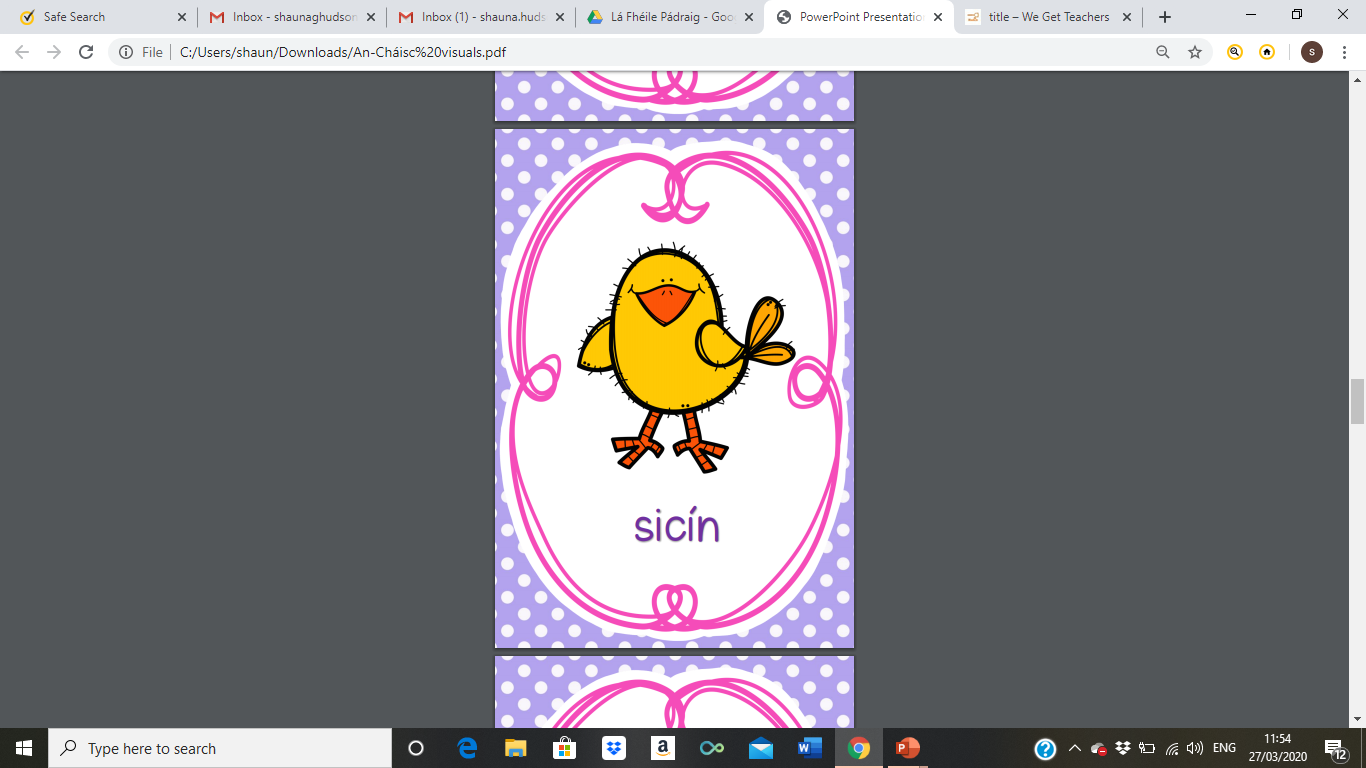 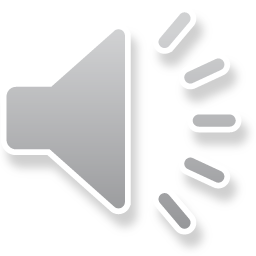 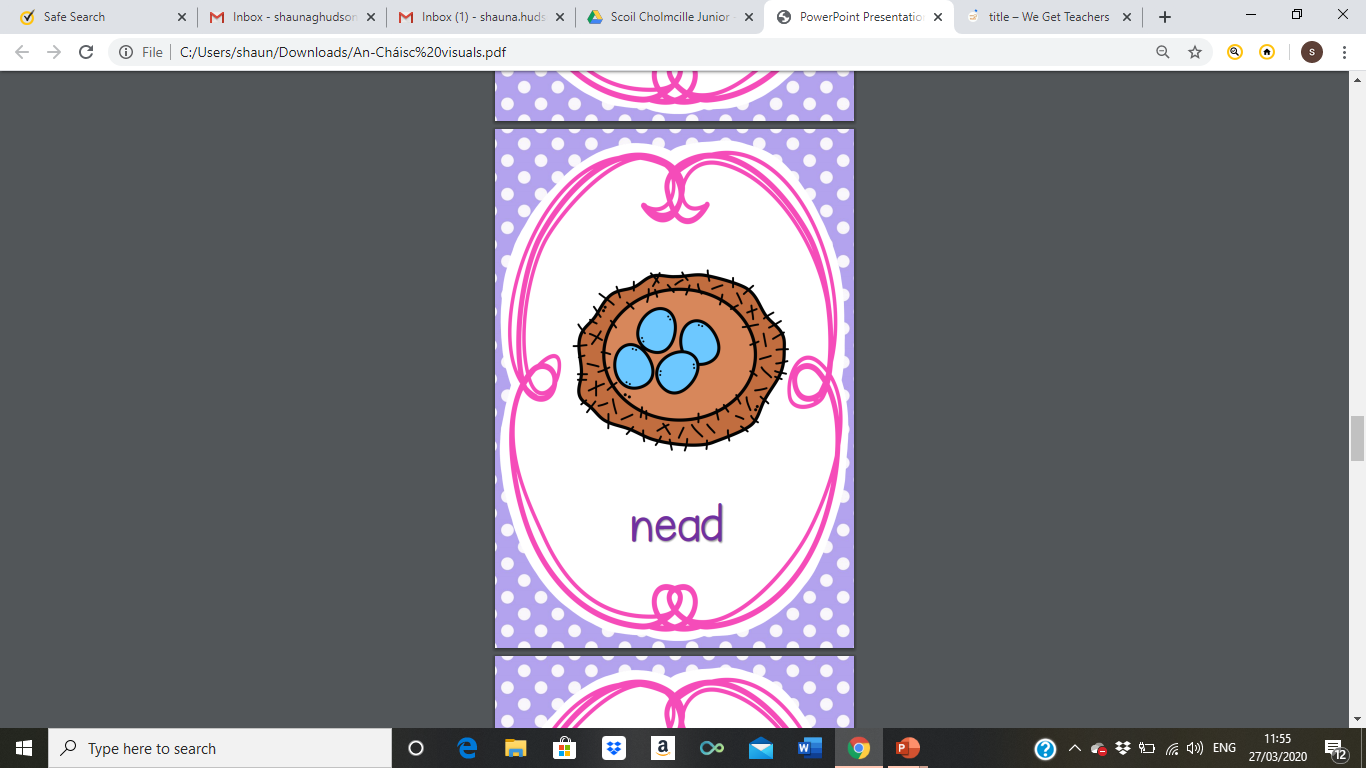 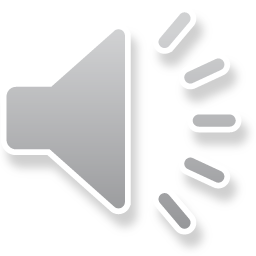 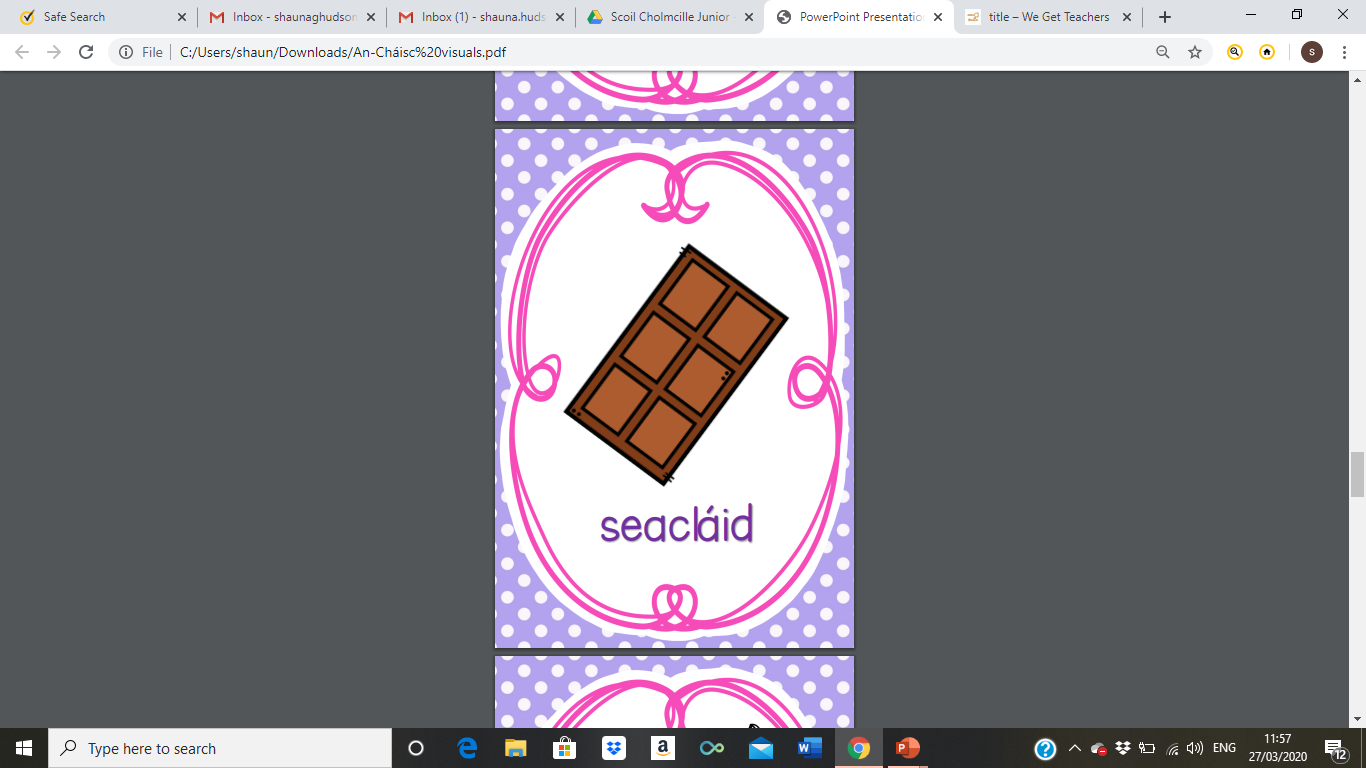 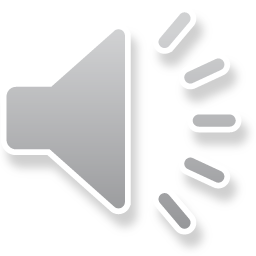 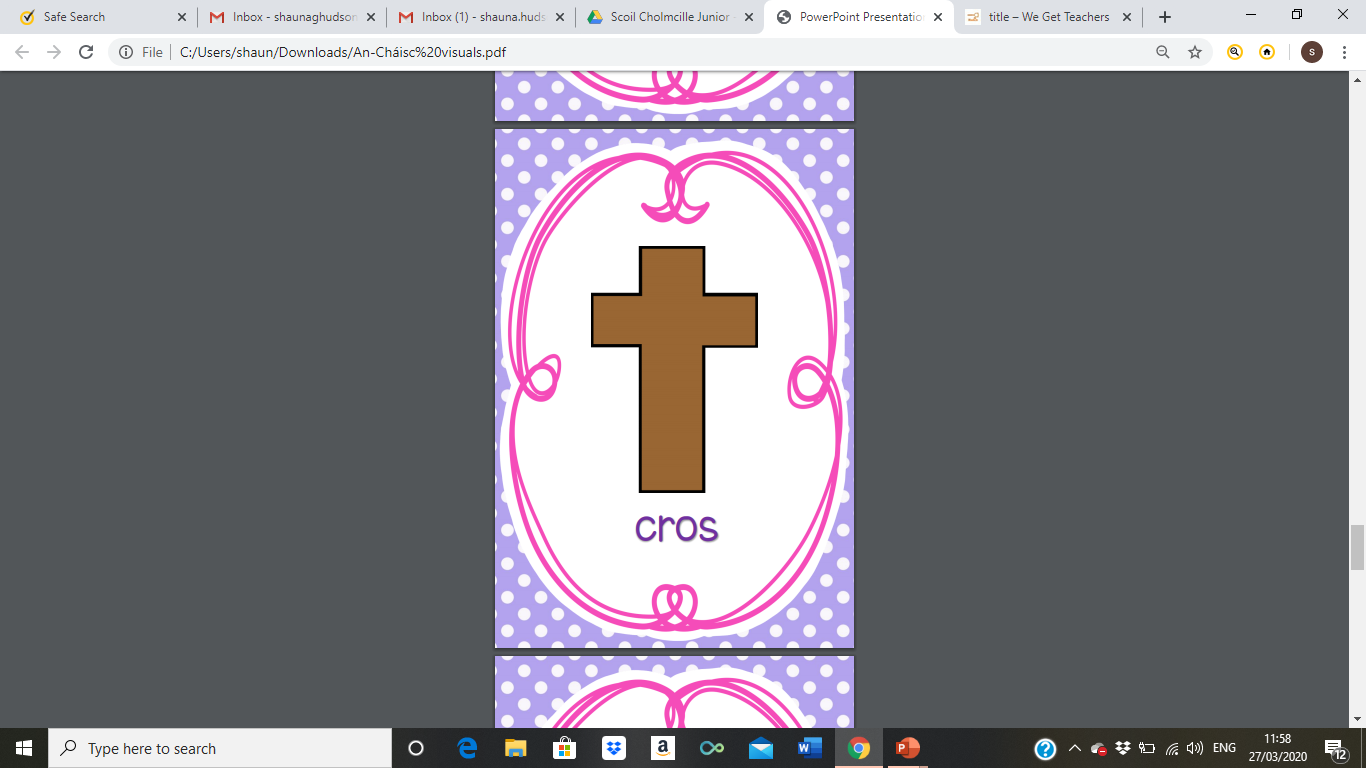 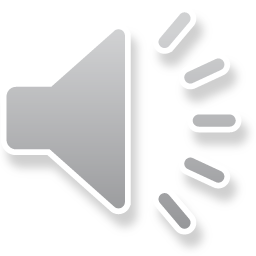 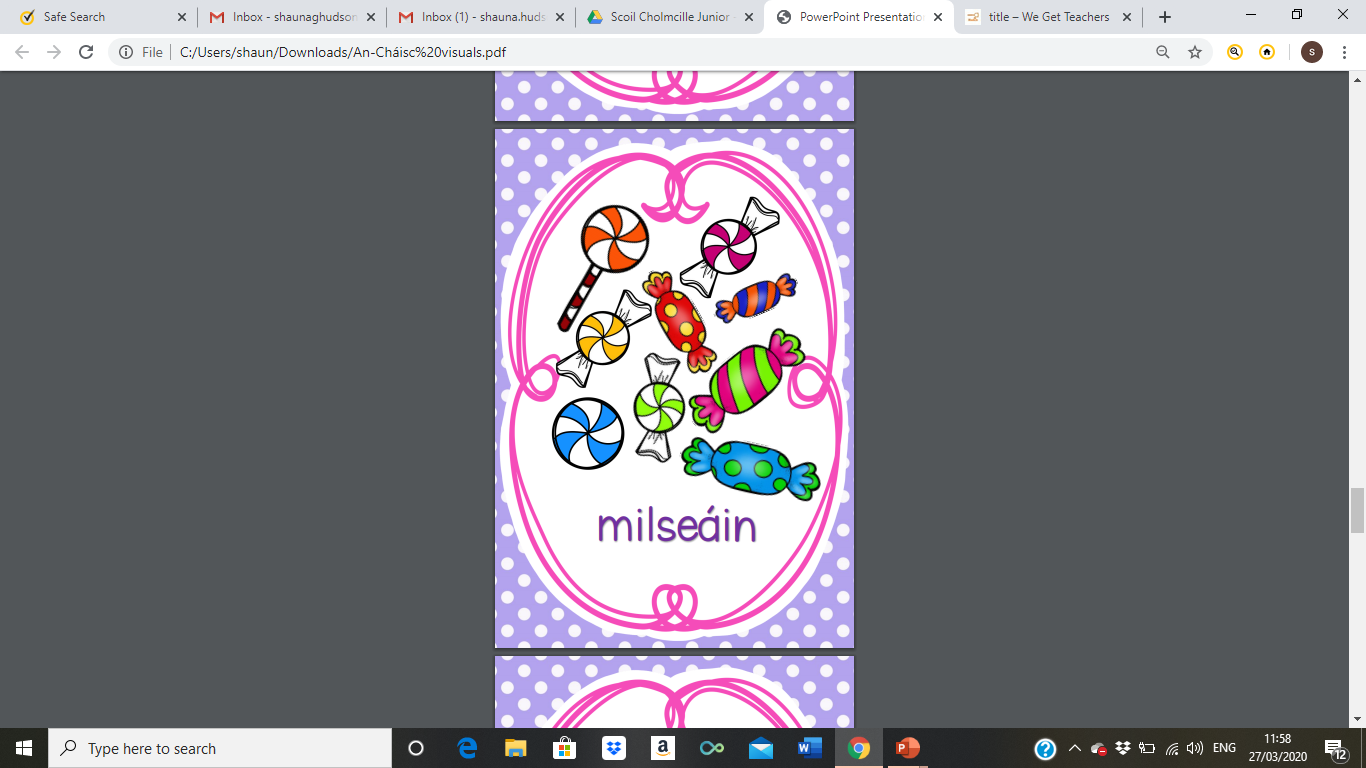 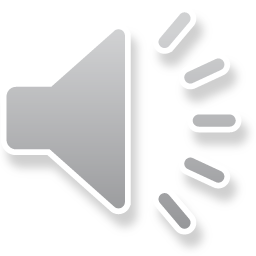 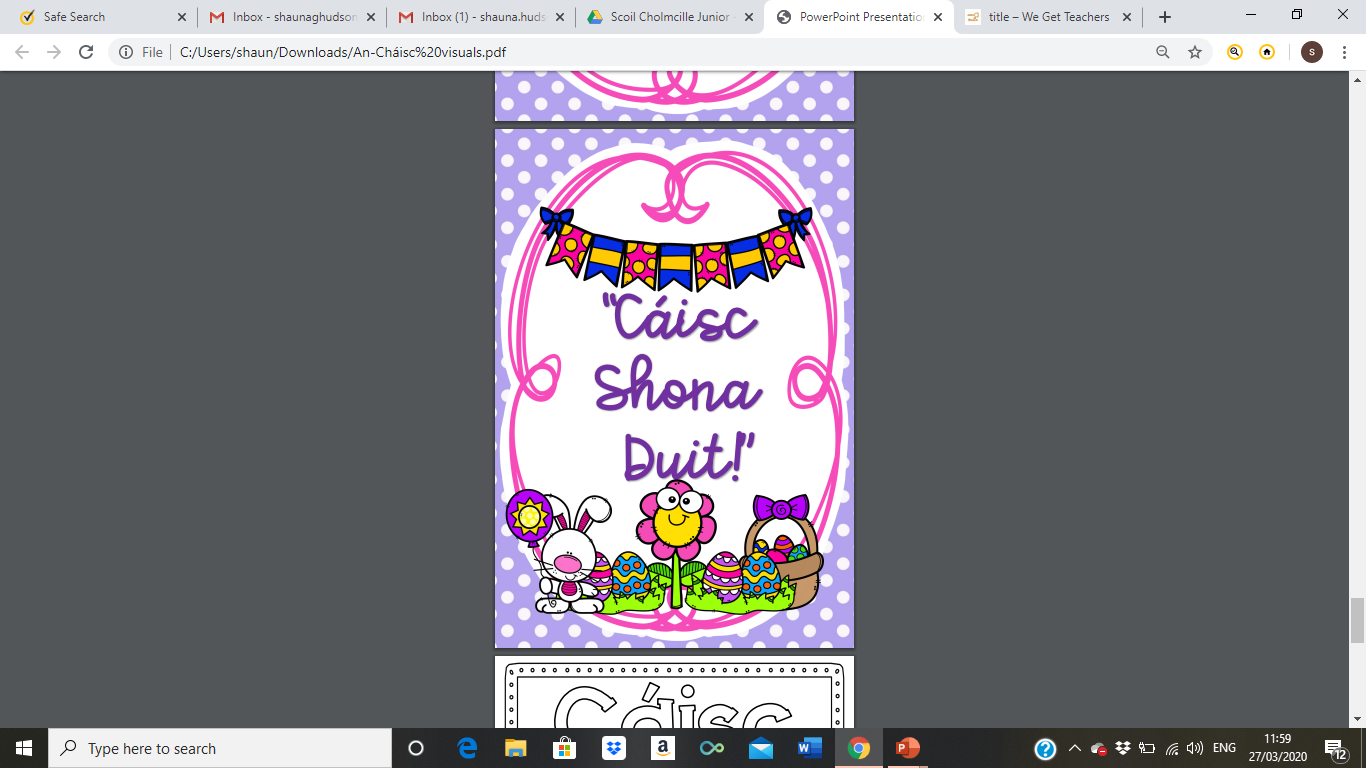 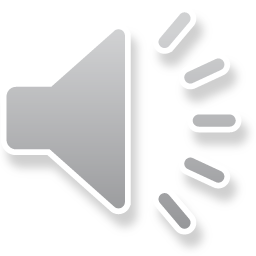 Cluiche Kim
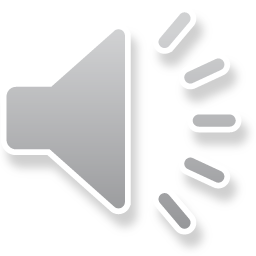 1. Dún do shúile.
Phrases to use for the game on the next slide.
Instructions in slide notes.
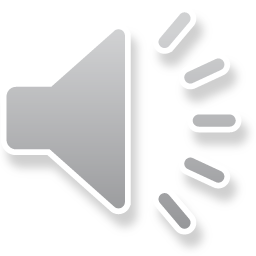 2. Oscail do shúile.
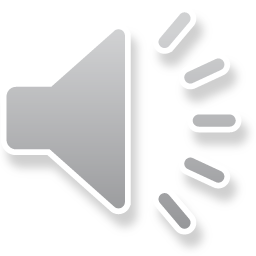 3. Cad atá imithe?
[Speaker Notes: This game is called  cluiche kim. You can take turns with your child. Start by saying ‘Dún do shúile’ (Close your eyes). Then choose a picture and it will disappear. Then say ‘Oscail do shúile’ (Open your eyes) and ask ‘Cas atá imithe?’ (what is gone?). We play this game every day as it’s a fun way for the children to learn the words. After a couple of times playing this during the week the children should know all the words.]
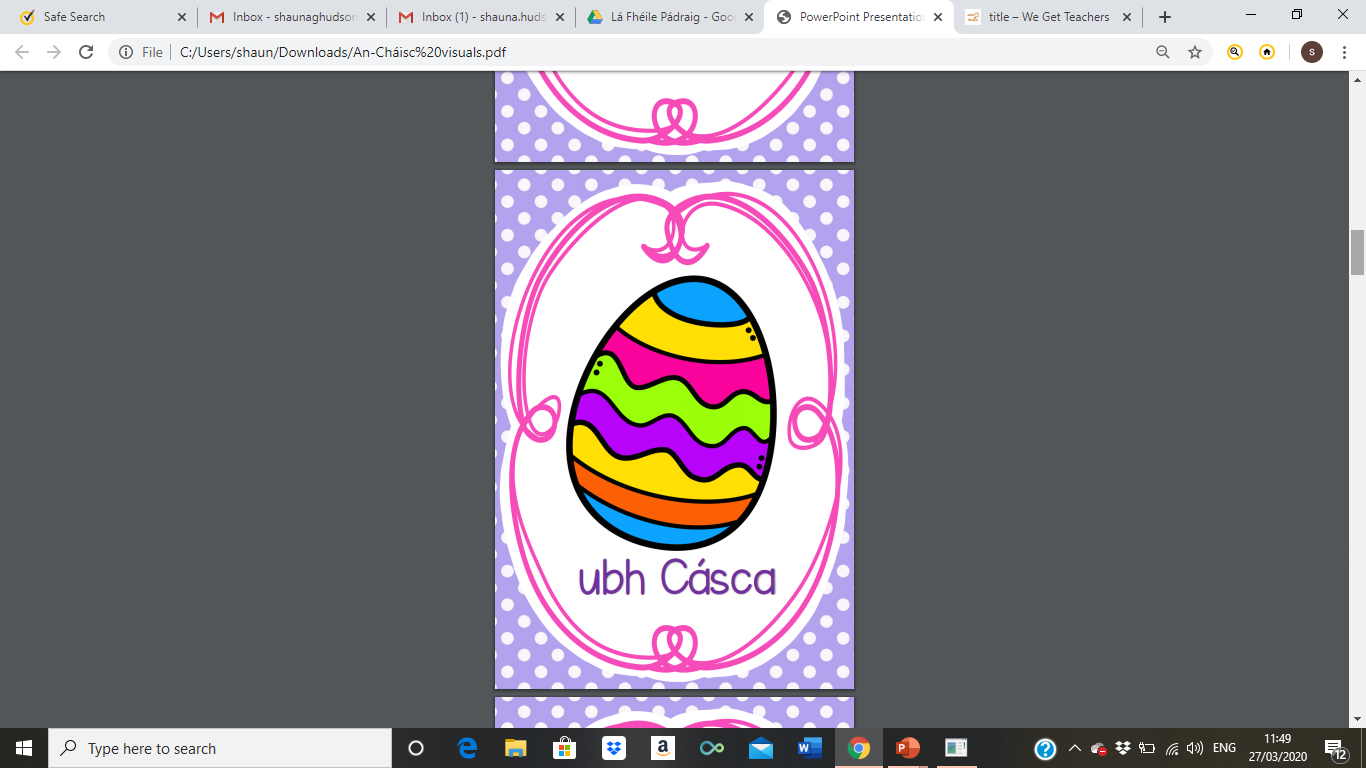 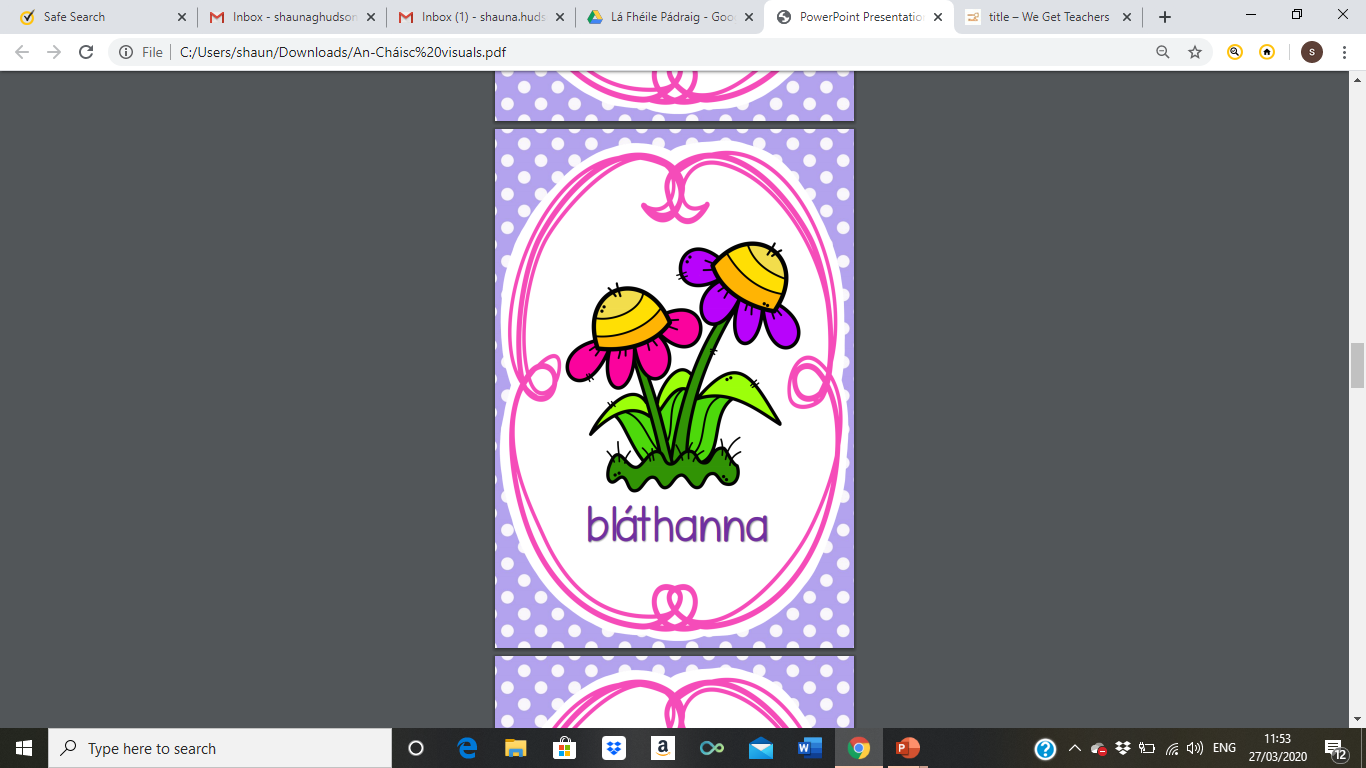 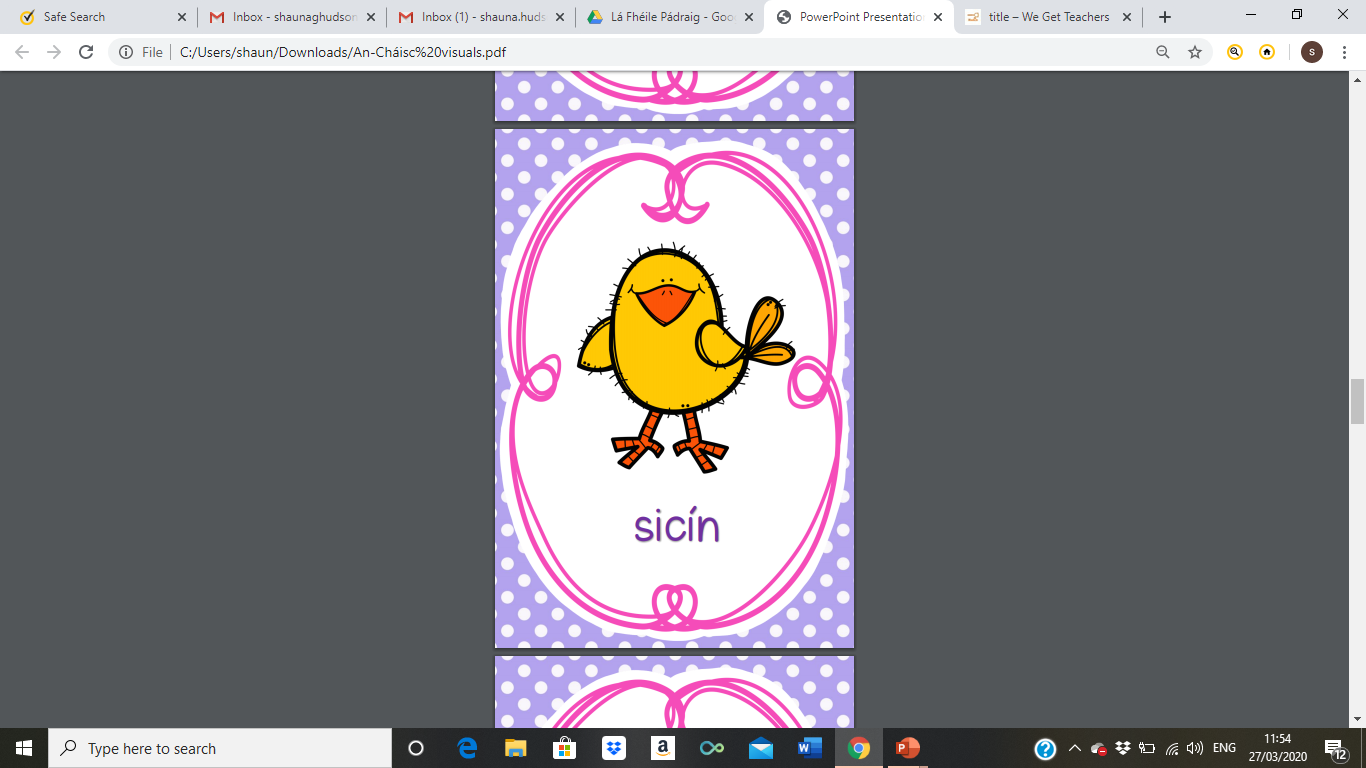 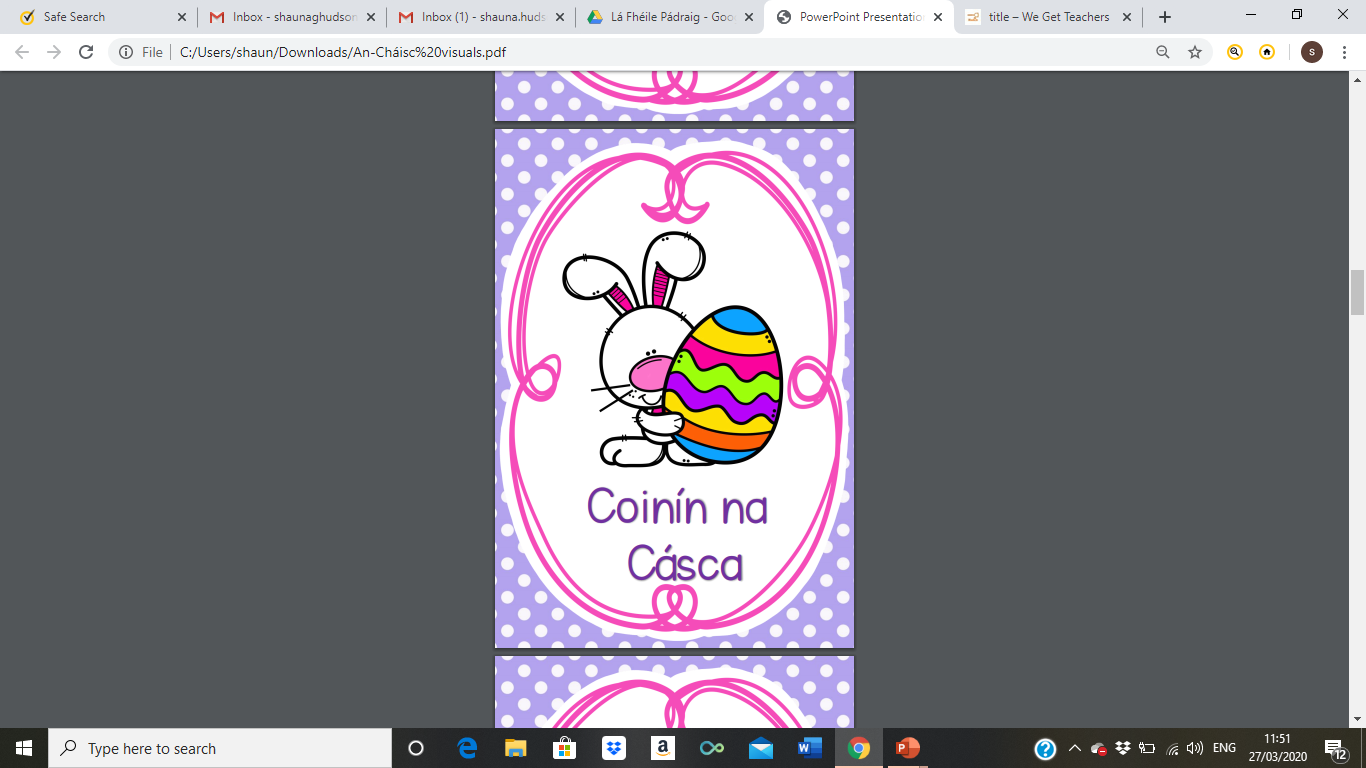 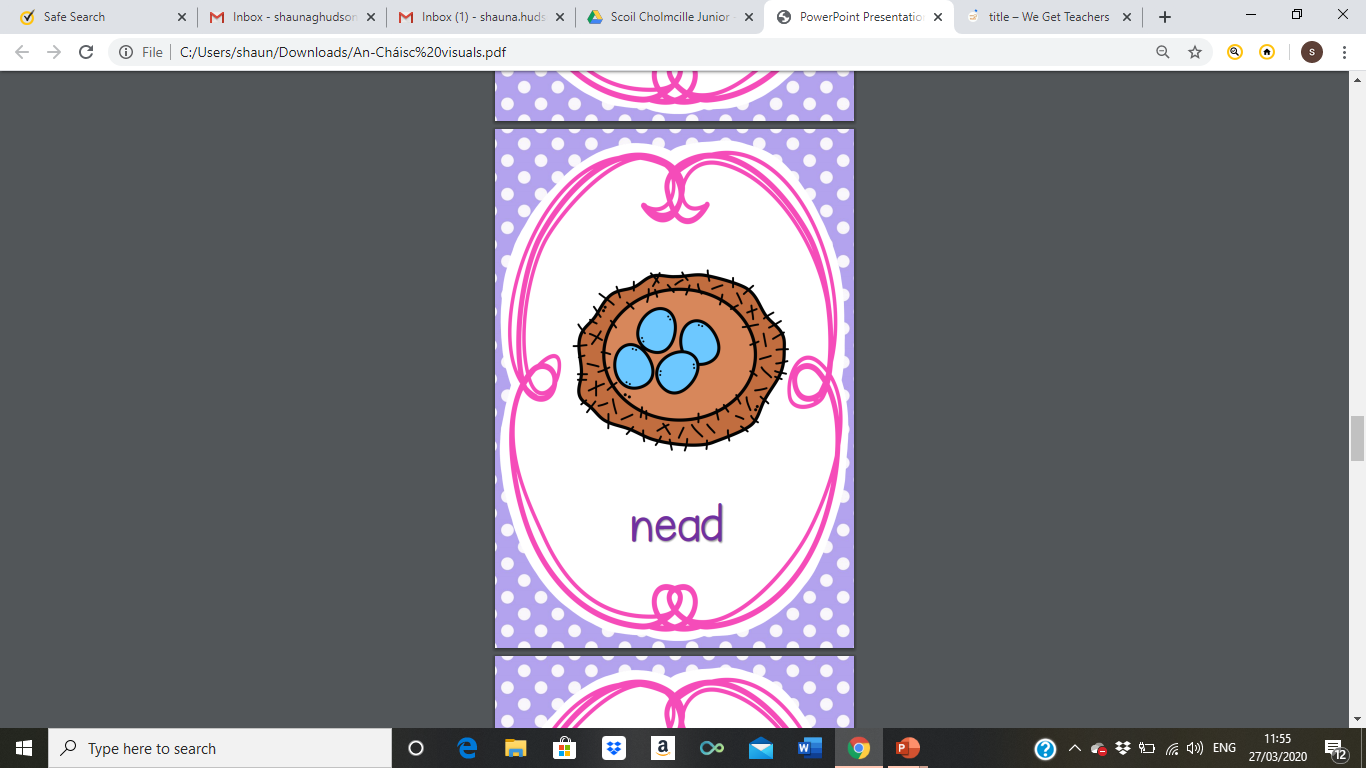 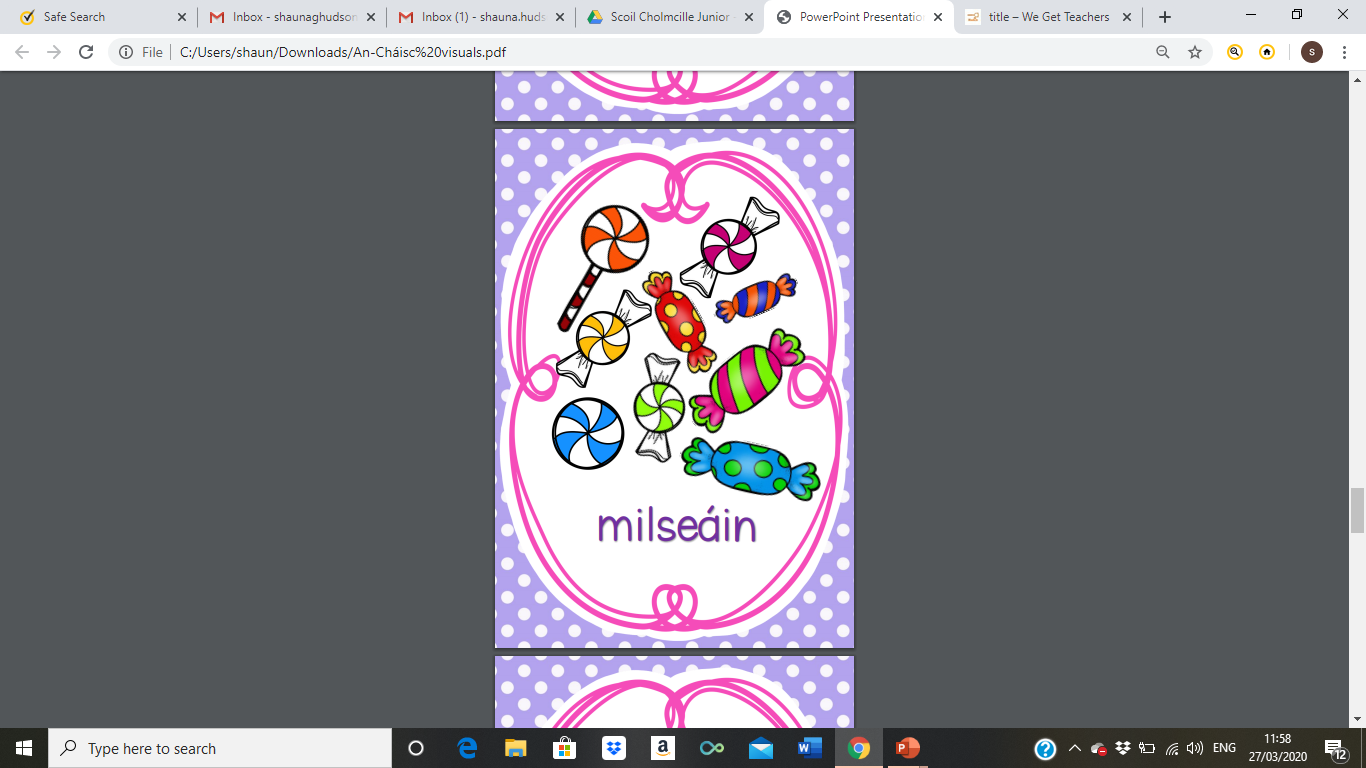 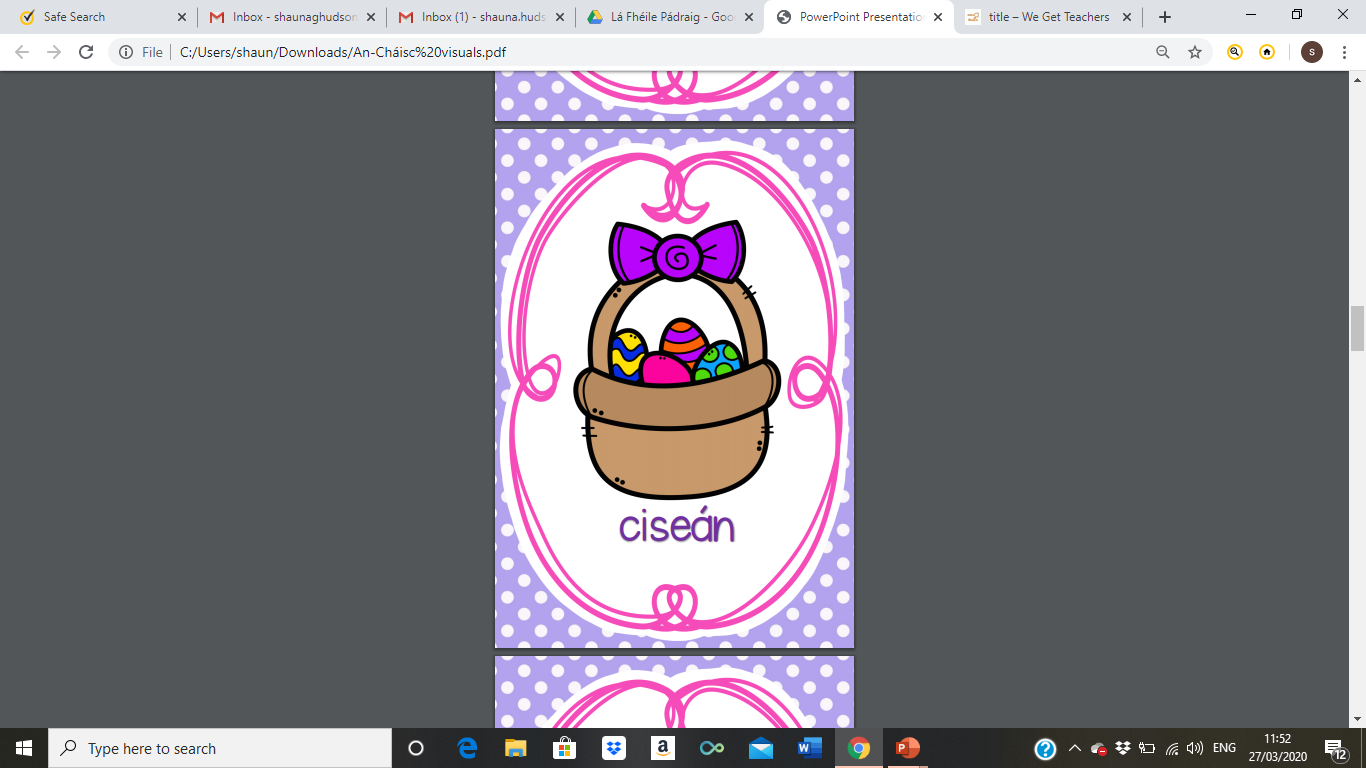 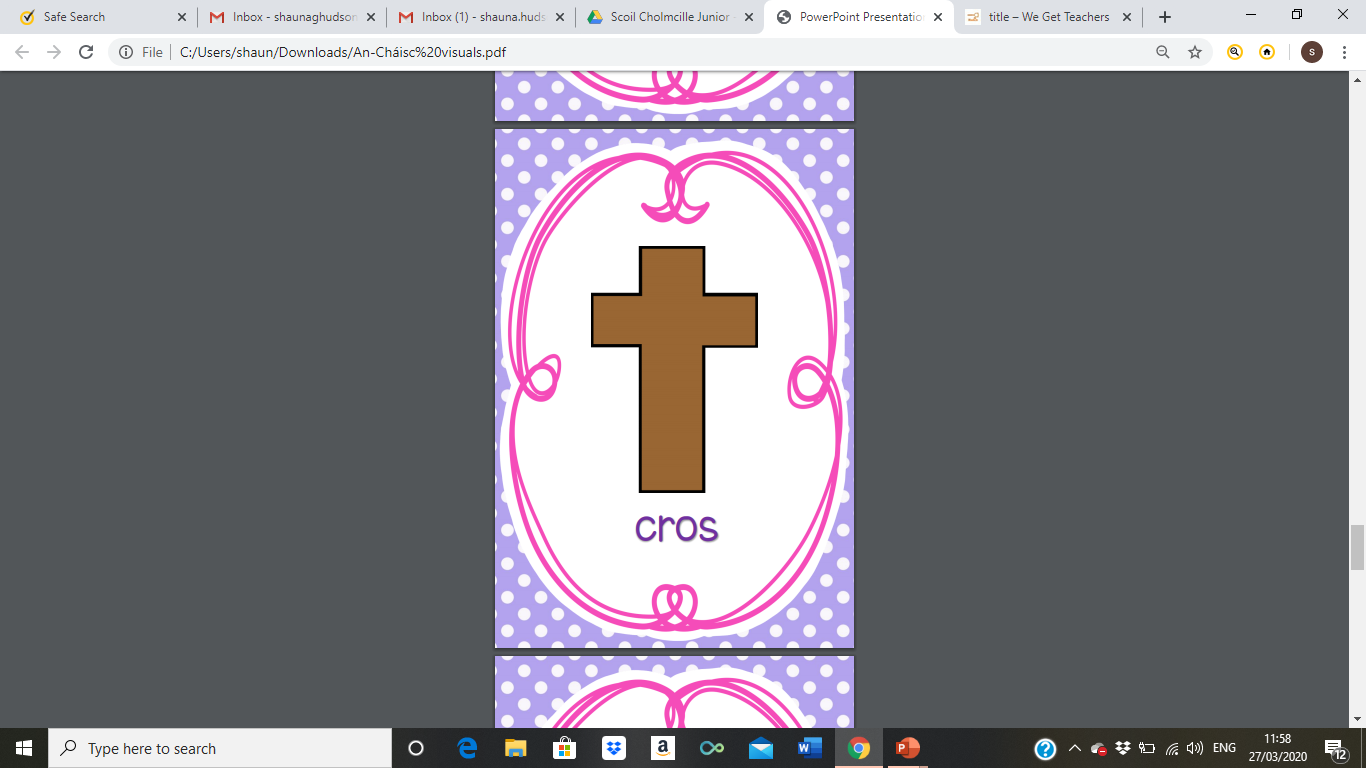 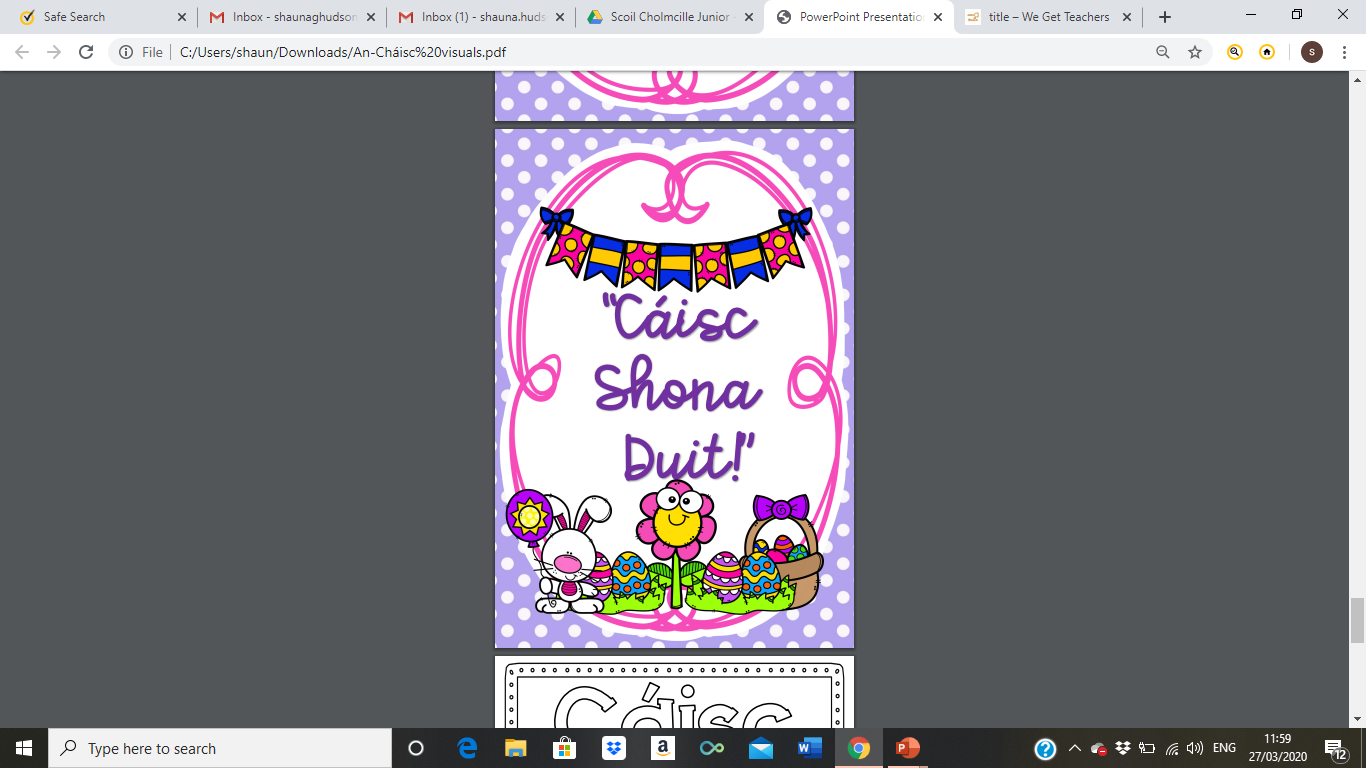 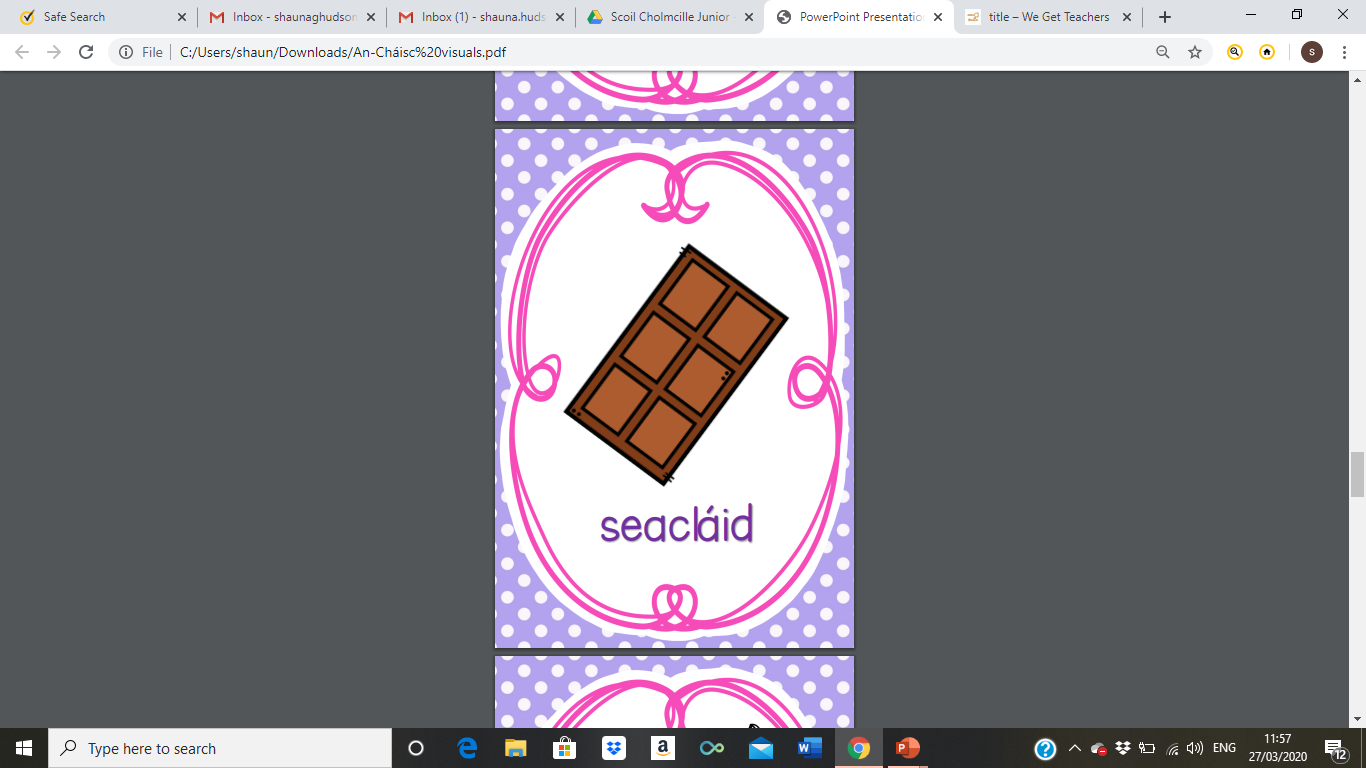 [Speaker Notes: This game is called  cluiche kim. You can take turns with your child. Start by saying ‘Dún do shúile’ (Close your eyes). Then choose a picture and it will disappear. Then say ‘Oscail do shúile’ (Open your eyes) and ask ‘Cas atá imithe?’ (what is gone?). We play this game every day as it’s a fun way for the children to learn the words. After a couple of times playing this during the week the children should know all the words.]
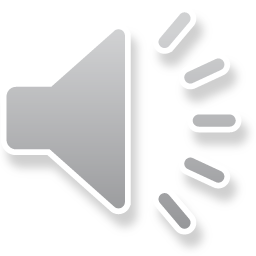 Fíor nó Bréagach
Léamh an abairt.
Pioc Fíor nó bréagach.
Instructions in English in slide notes.
[Speaker Notes: Read the sentence. Is it true or false?
Remember: 
Fíor = true
Bréagach = false
Tá ___________ sa phictiúr = _____________ is in the picture.
 Níl ___________ sa phictiúr. ______________ is not in the picture.]
Tá coinín sa phictiúr.
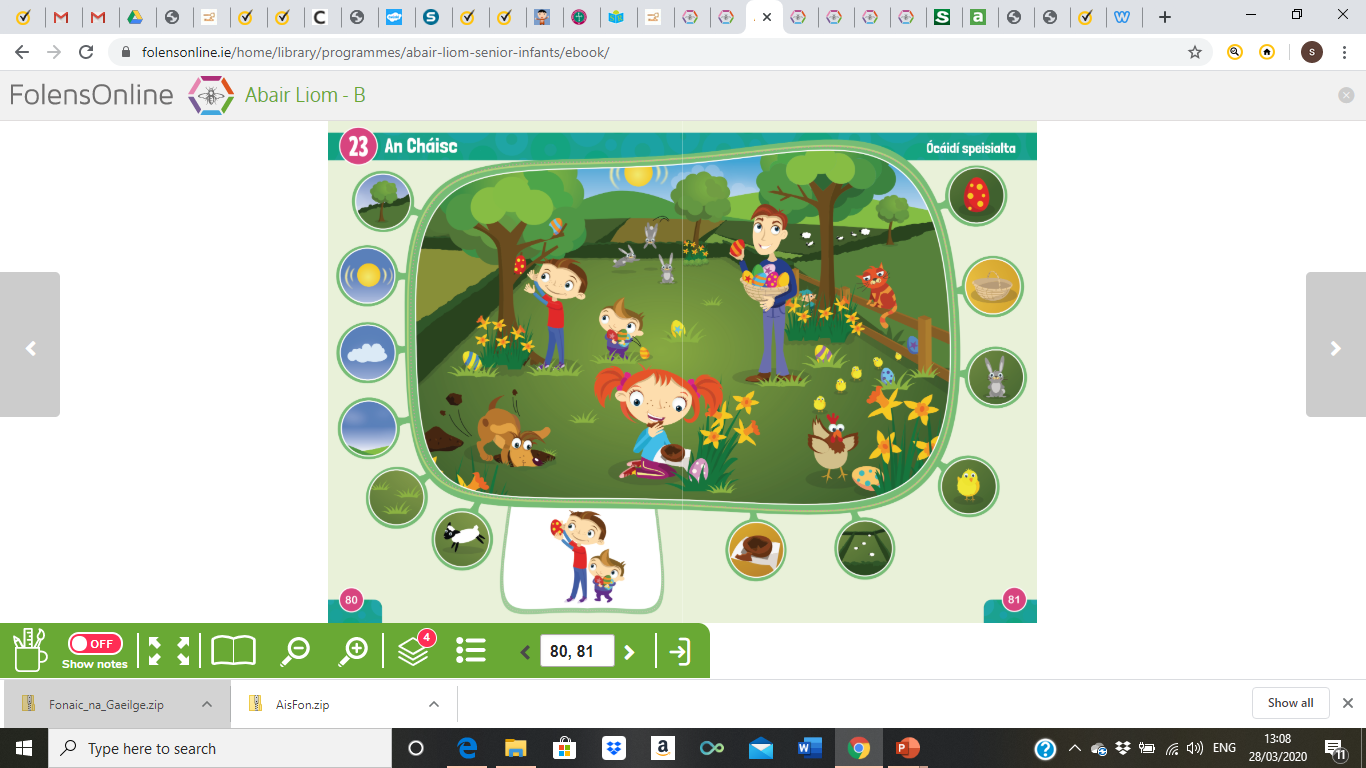 Bréagach
Fíor
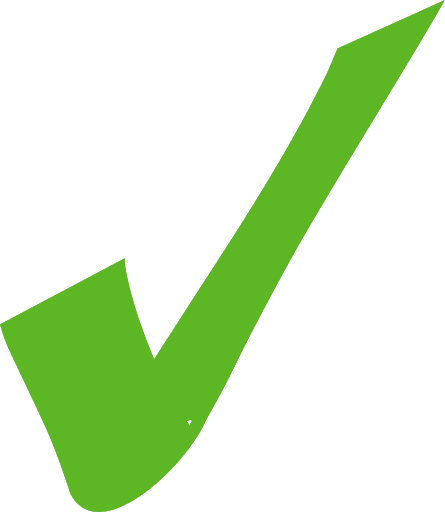 Ceart
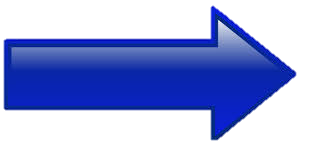 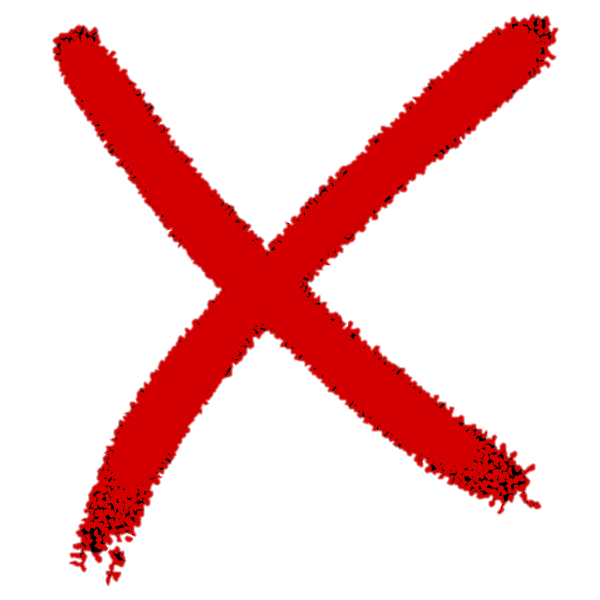 Mícheart
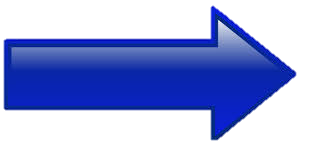 Tá sicín sa phictiúr.
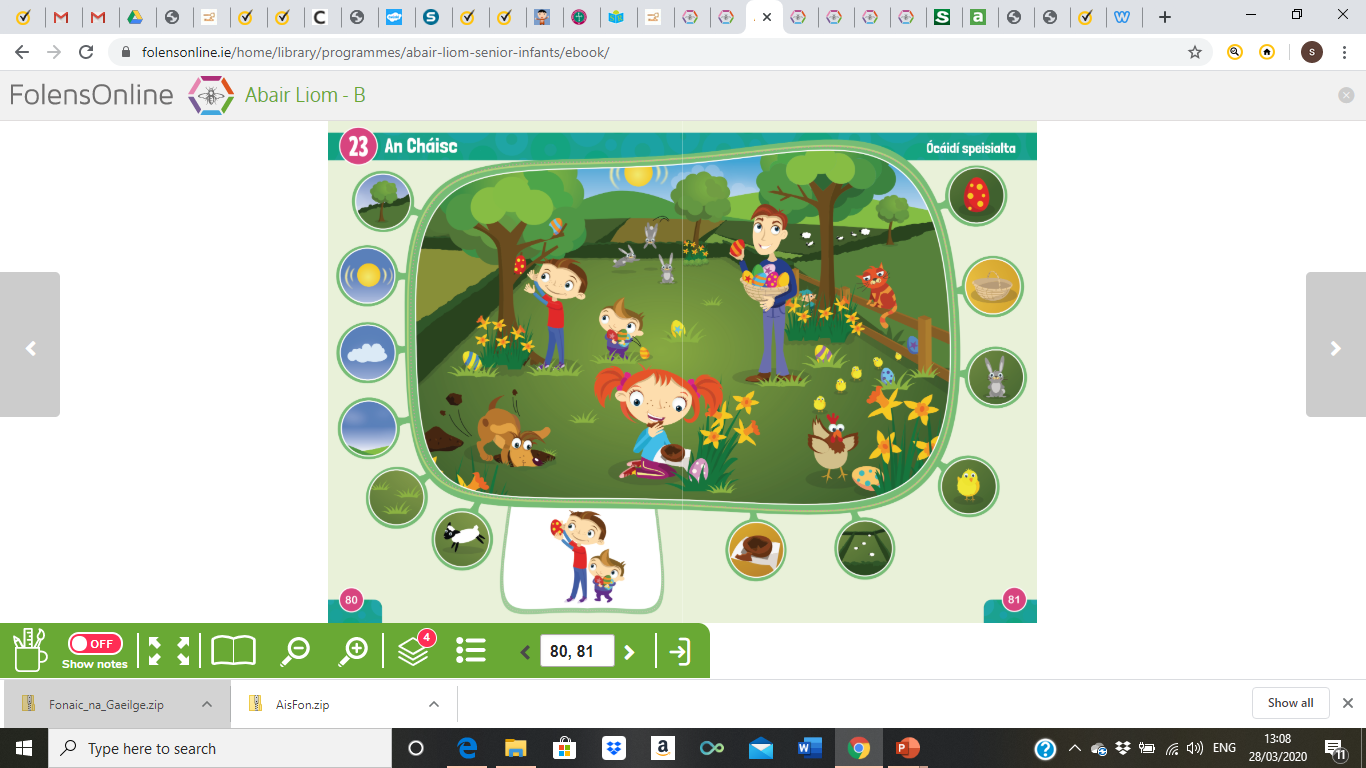 Fíor
Bréagach
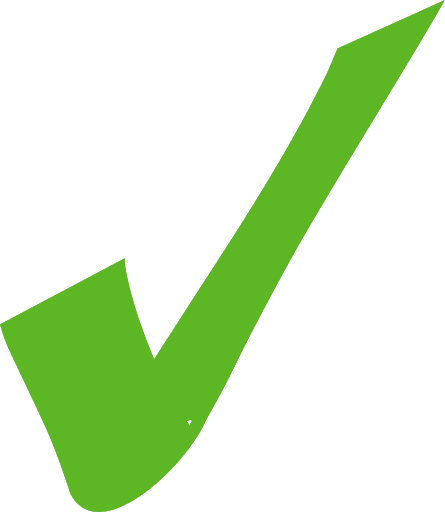 Ceart
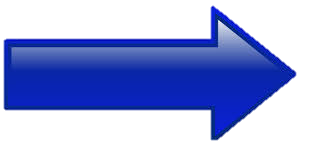 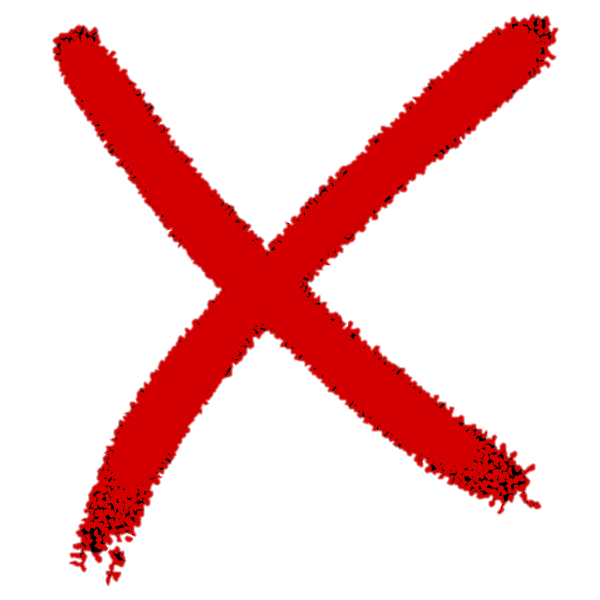 Mícheart
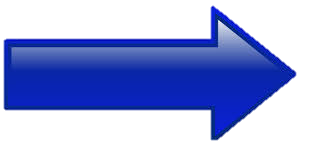 Níl buachaill sa phictiúr.
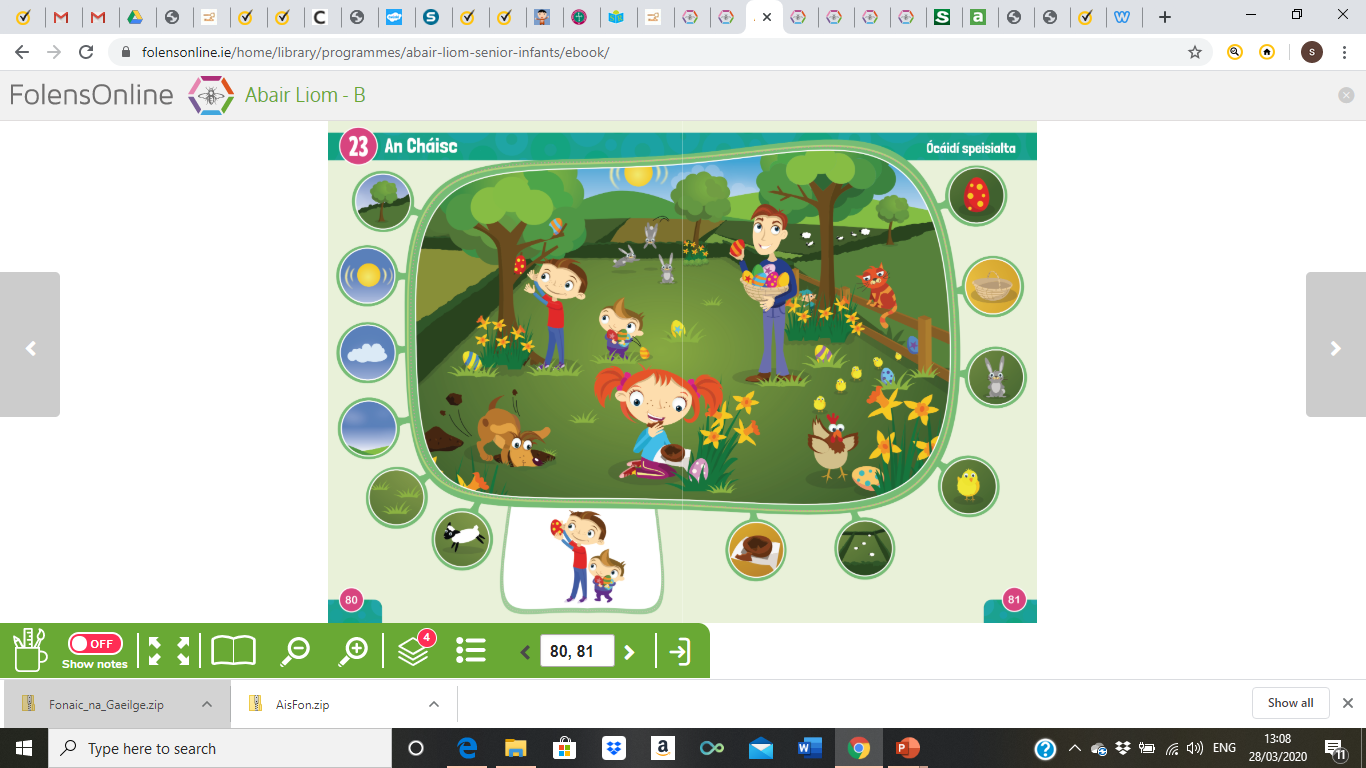 Fíor
Bréagach
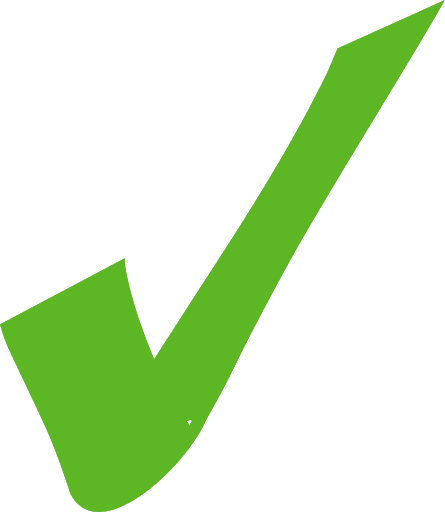 Ceart
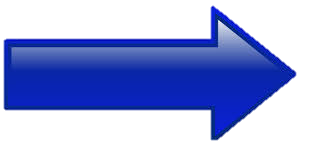 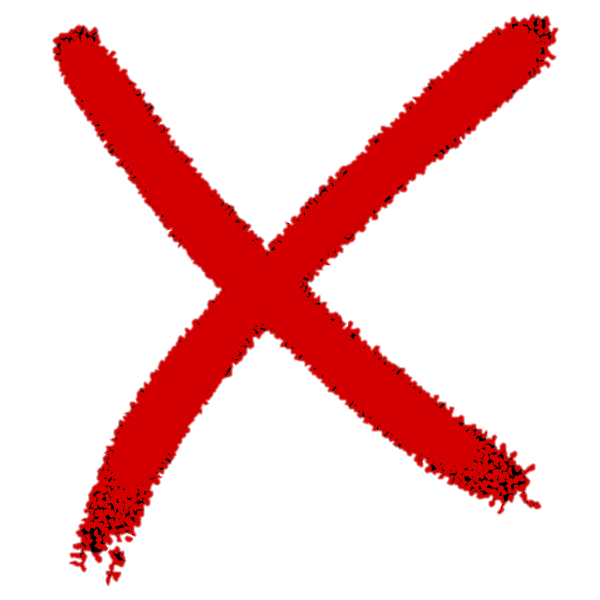 Mícheart
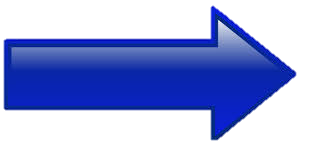 Níl mála scoile sa phictiúr.
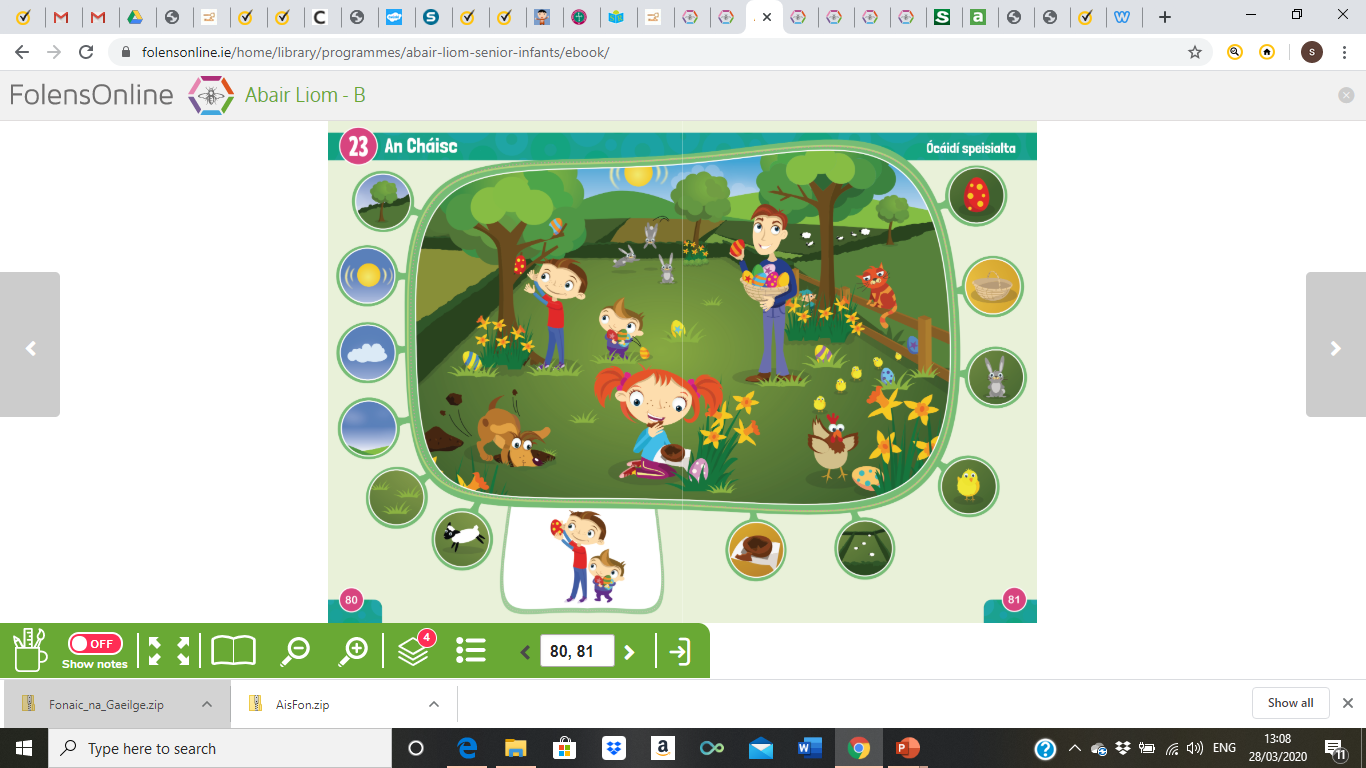 Bréagach
Fíor
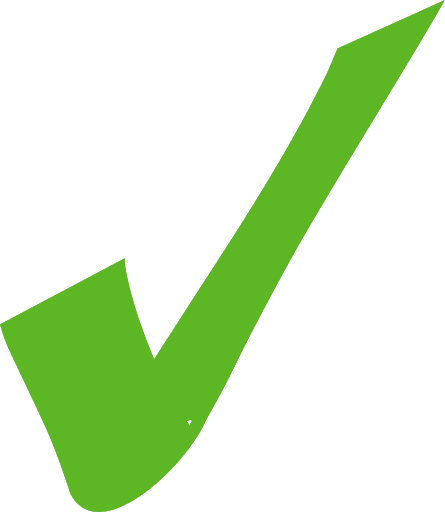 Ceart
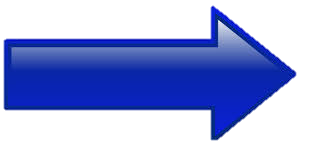 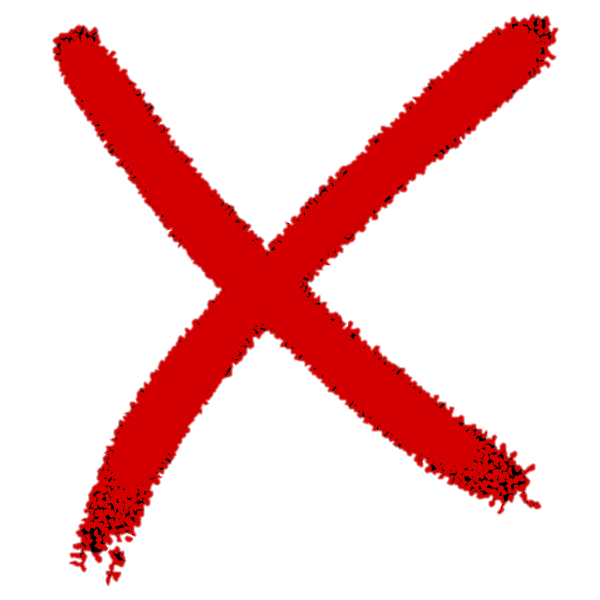 Mícheart
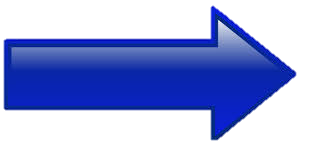 Tá clár bán sa phictiúr.
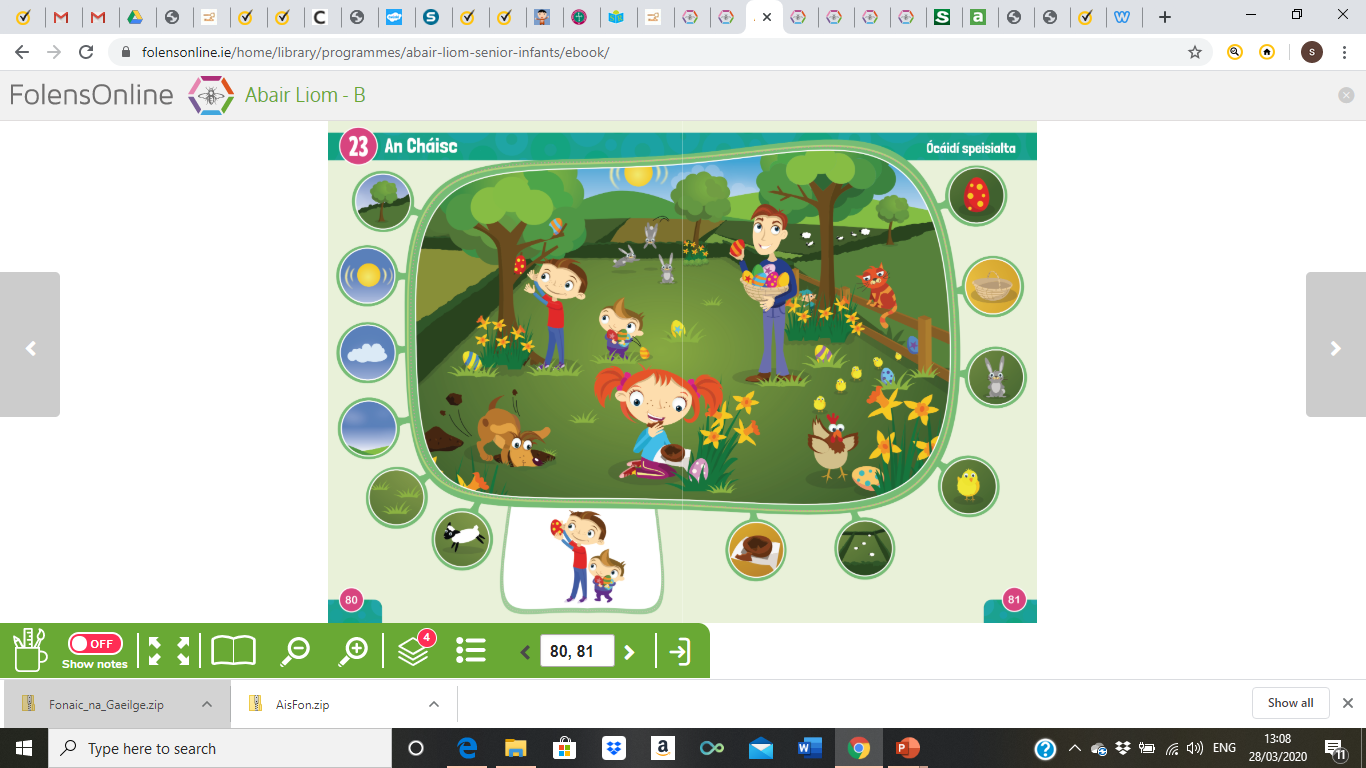 Fíor
Bréagach
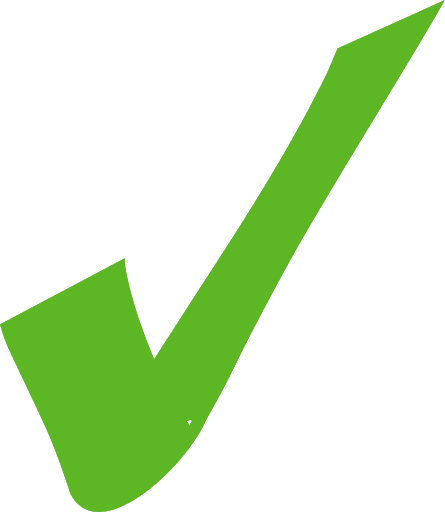 Ceart
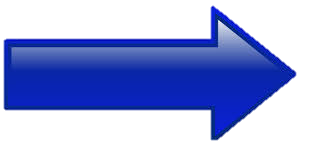 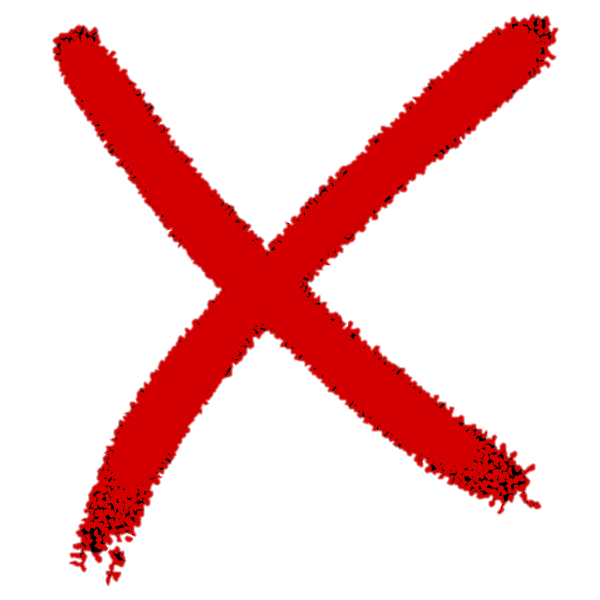 Mícheart
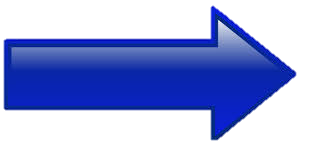 Tá teilifíseán sa phictiúr.
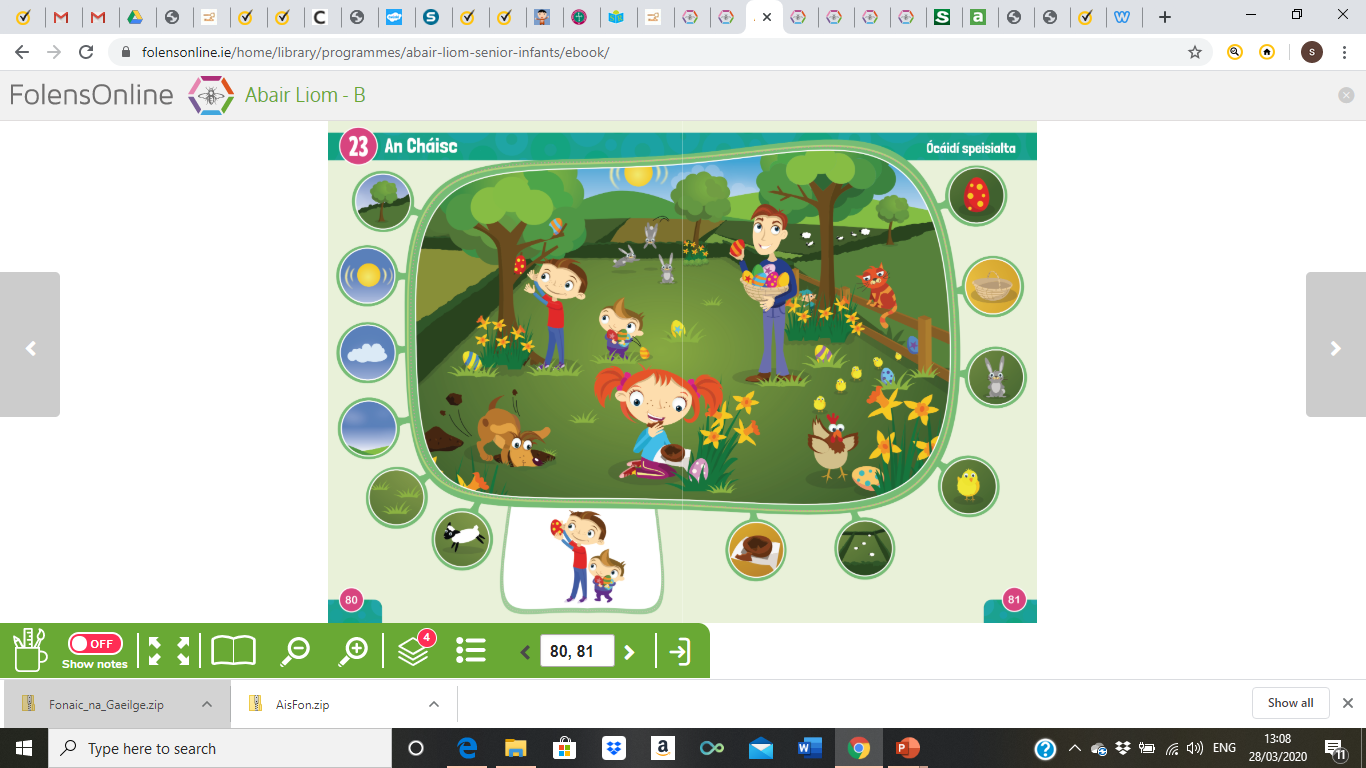 Fíor
Bréagach
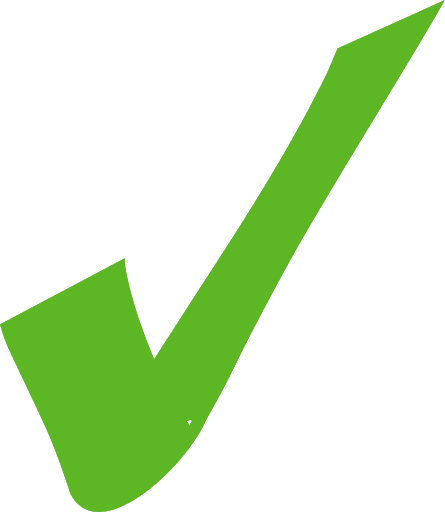 Ceart
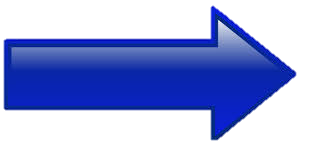 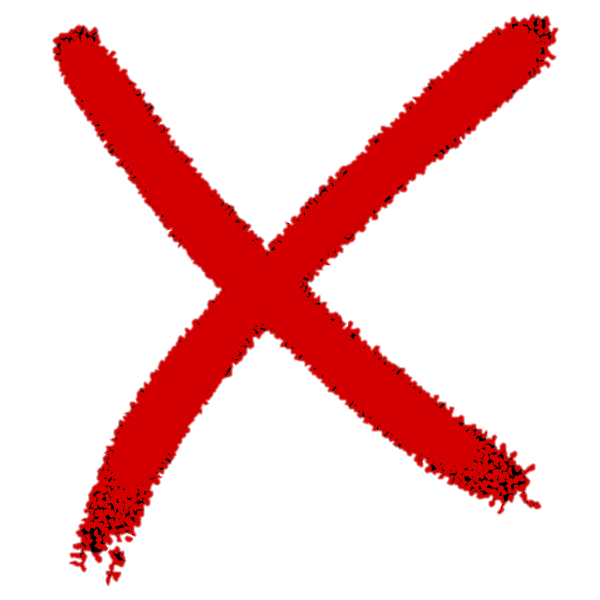 Mícheart
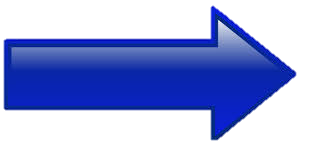 Tá bláthanna sa phictiúr.
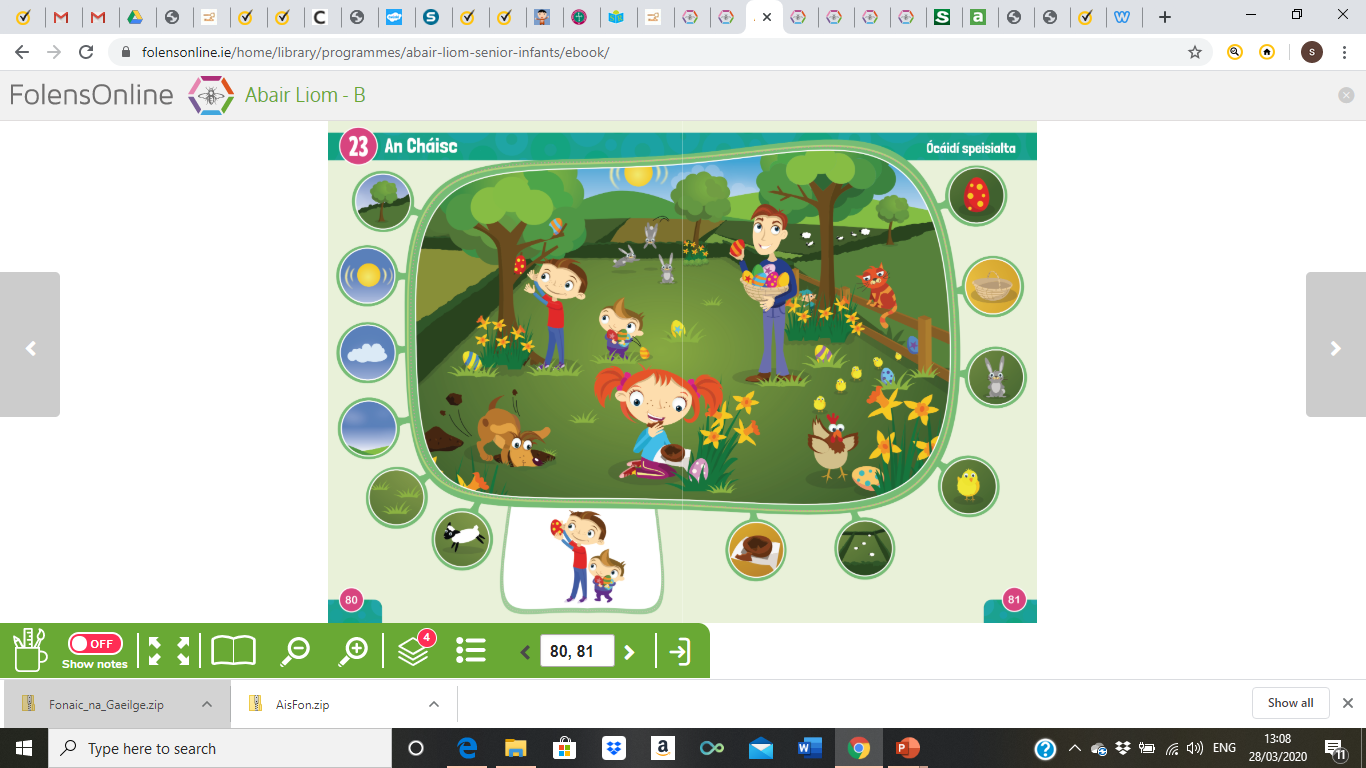 Fíor
Bréagach
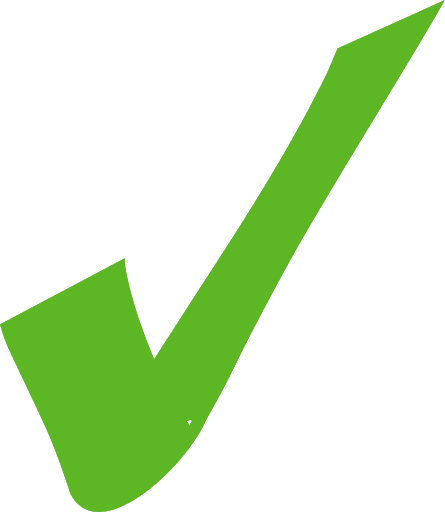 Ceart
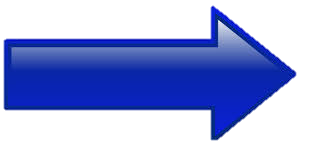 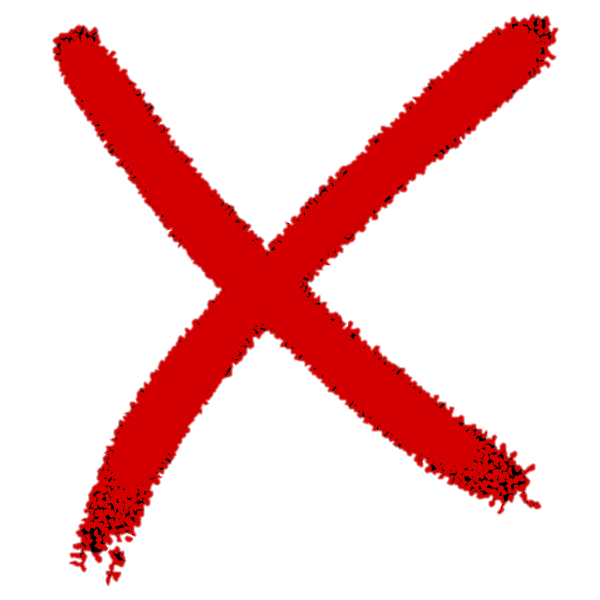 Mícheart
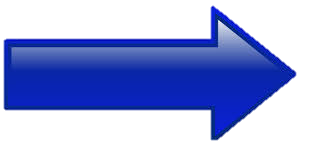 Níl ubh chásca sa phictiúr.
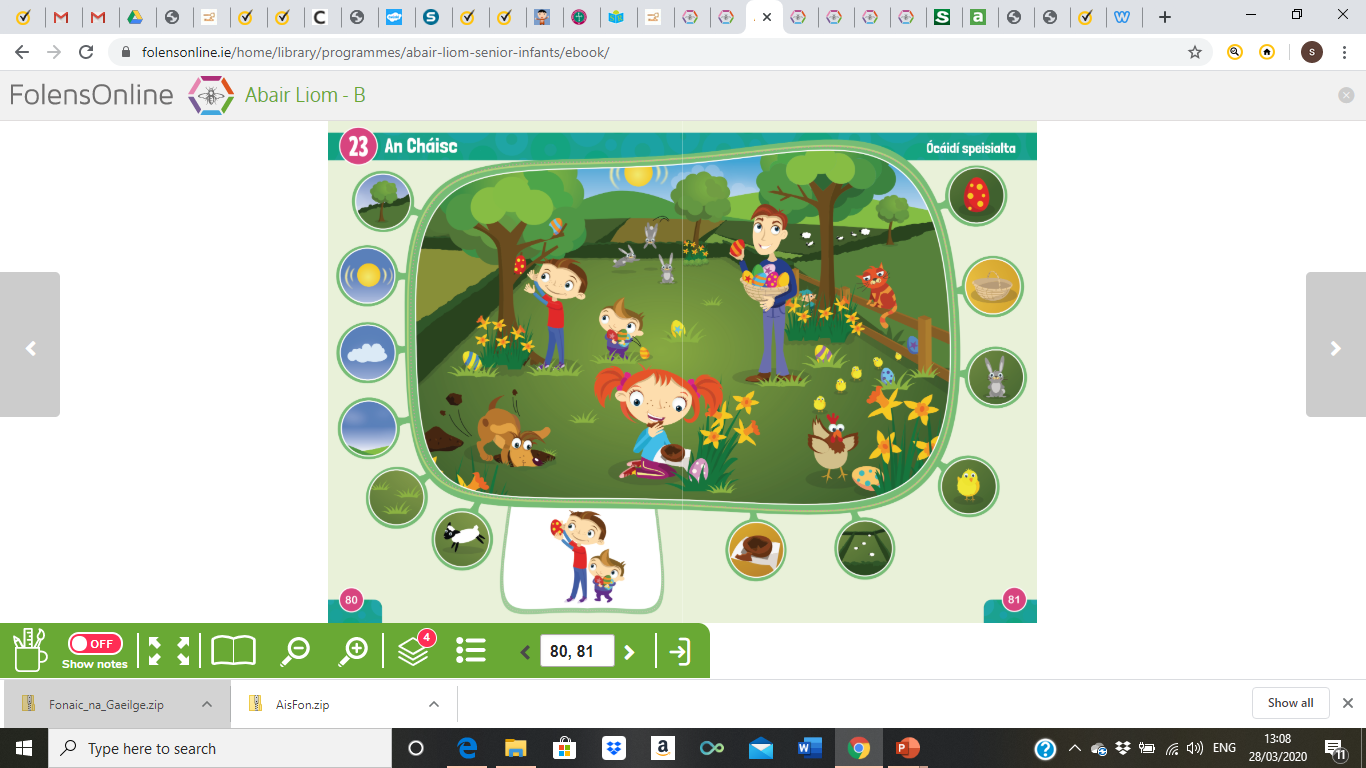 Bréagach
Fíor
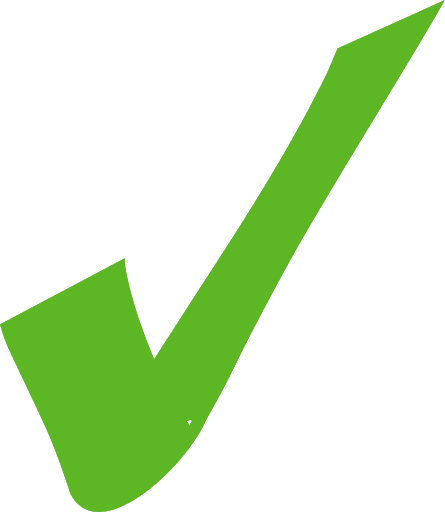 Ceart
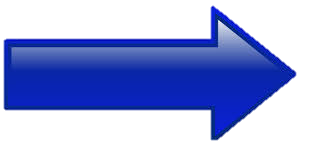 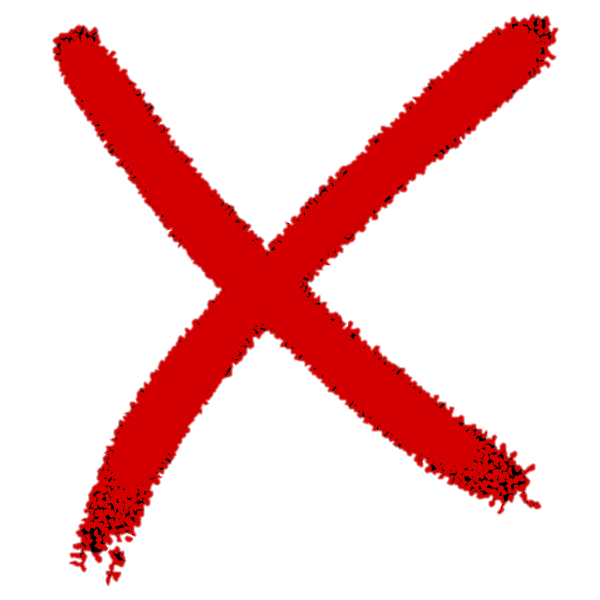 Mícheart
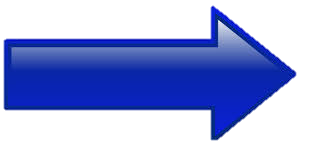 Tá ubh chásca sa phictiúr.
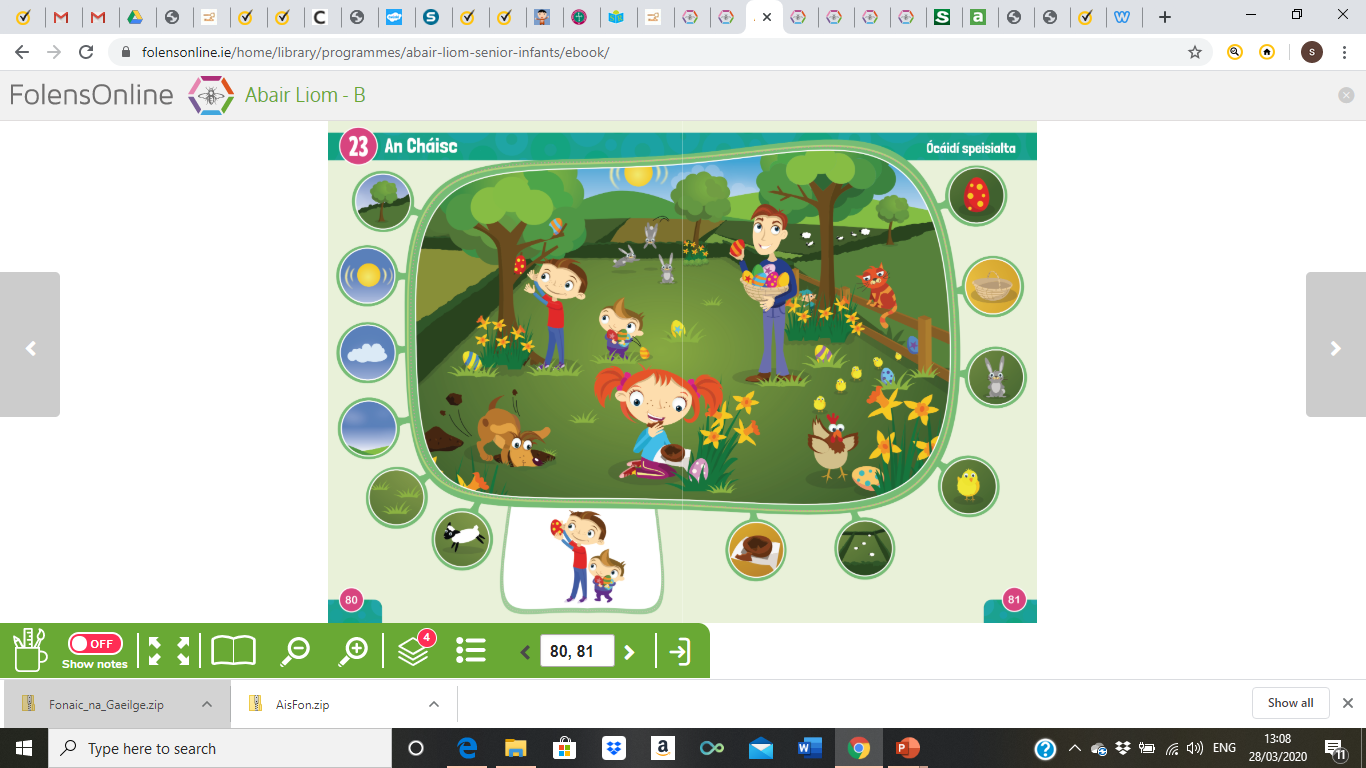 Fíor
Bréagach
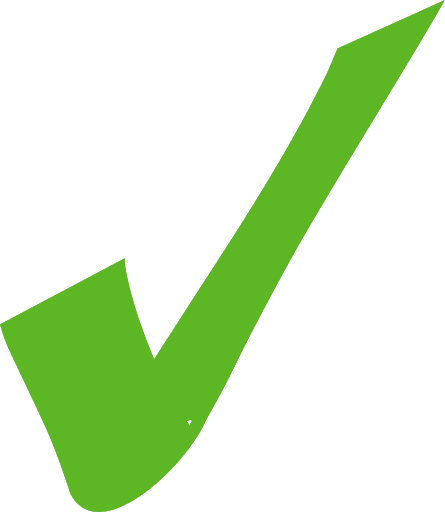 Ceart
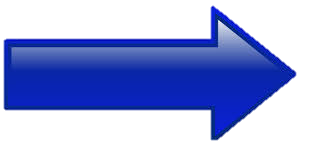 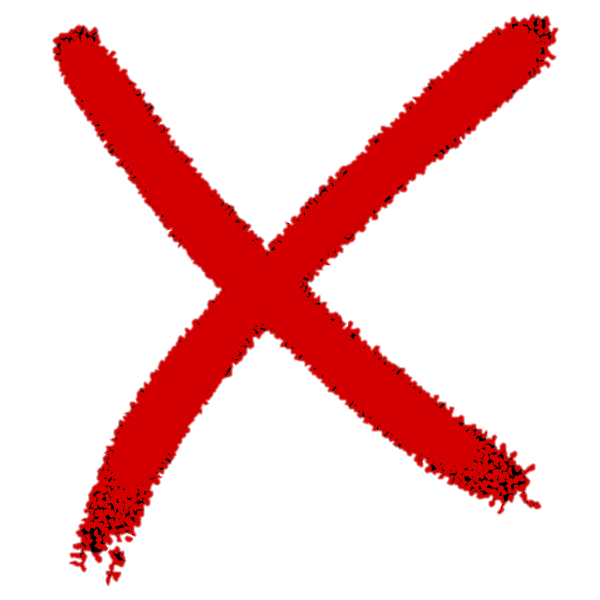 Mícheart
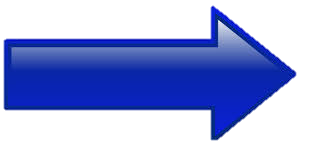 Tá seacláid sa phictiúr.
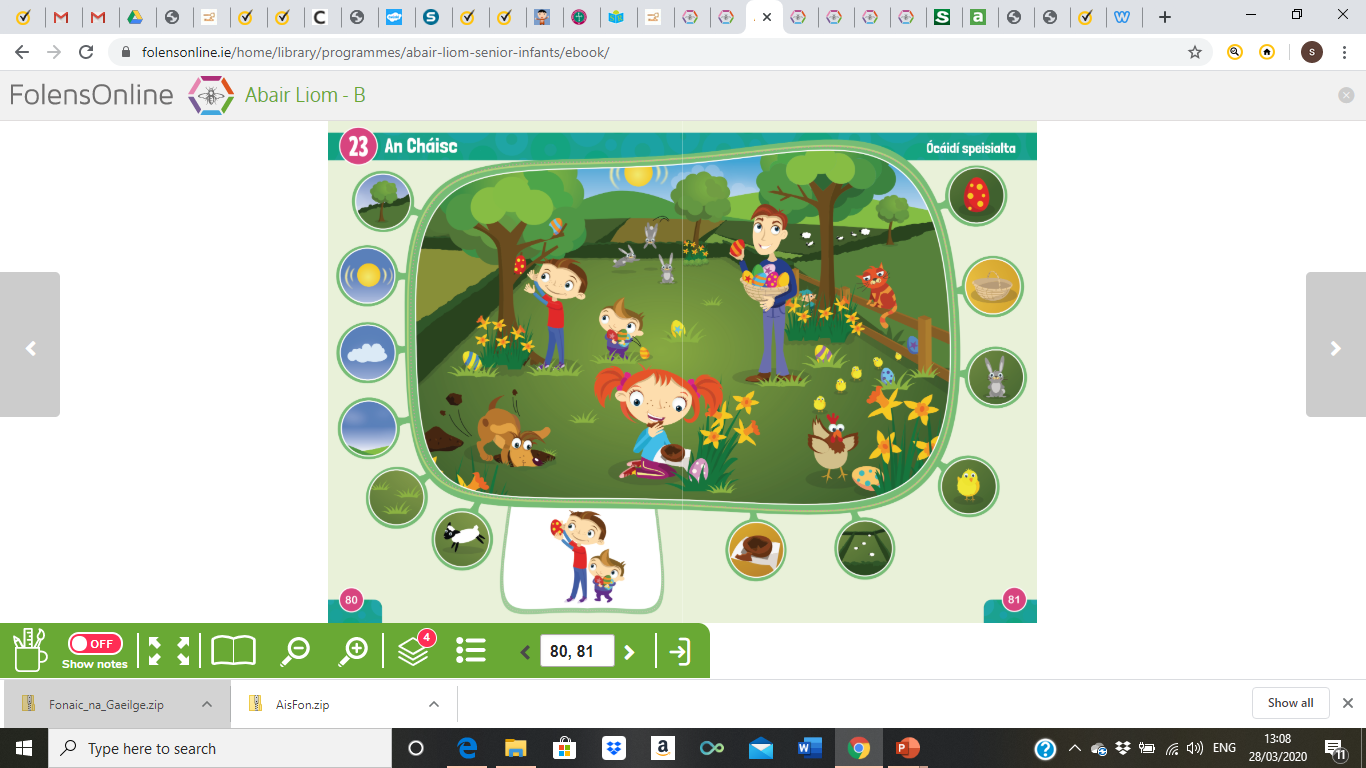 Fíor
Bréagach
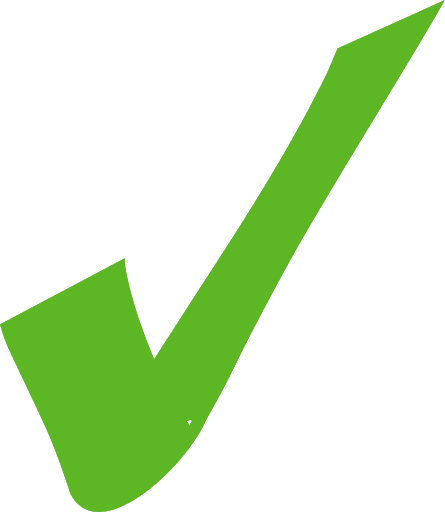 Ceart
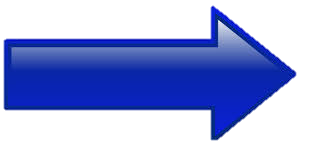 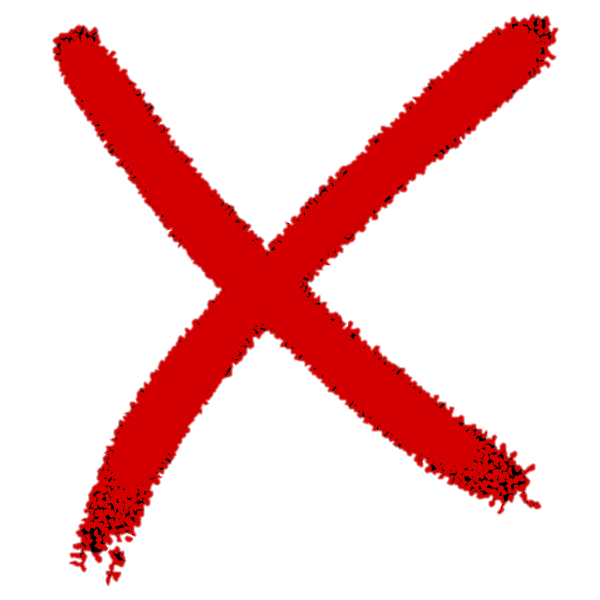 Mícheart
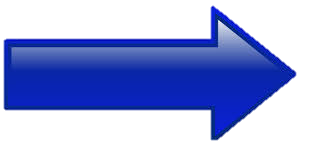 An Chríoch
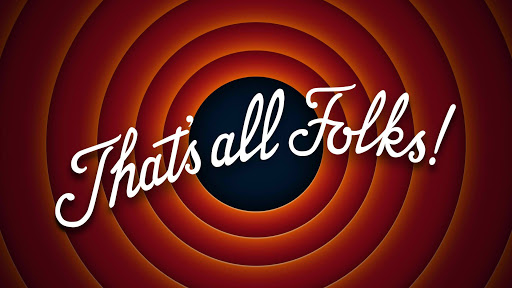 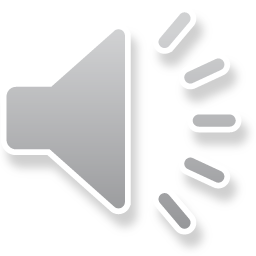 Cén lá atá ann inniu?
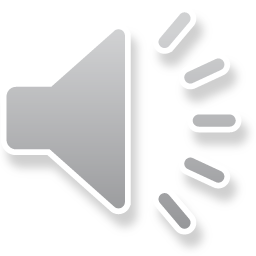 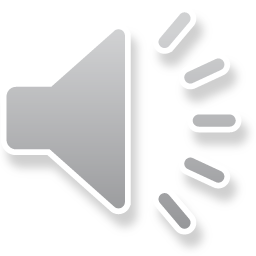 Cén lá a bhí ann inné?
Cén lá a bheidh ann amárach?
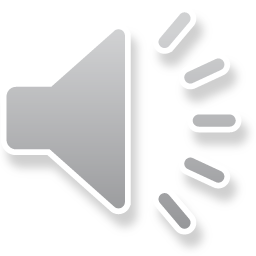 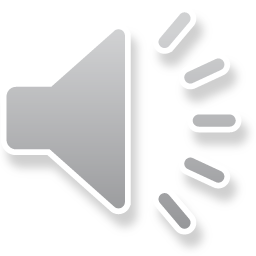 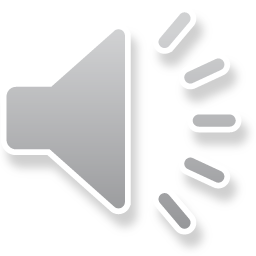 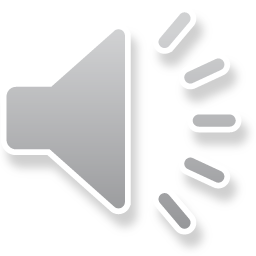 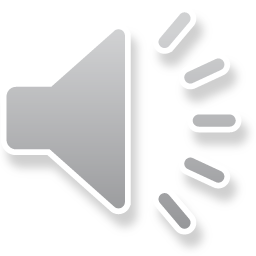 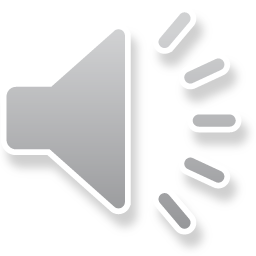 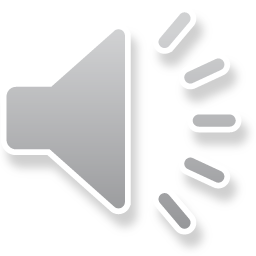 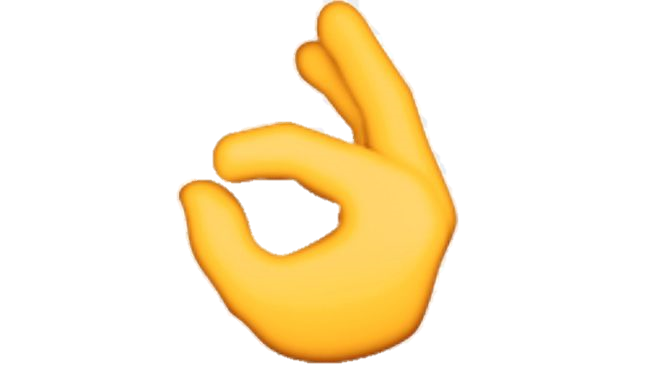 Ó
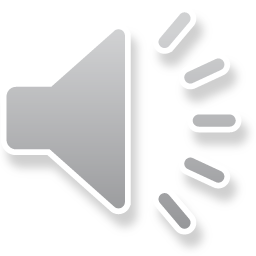 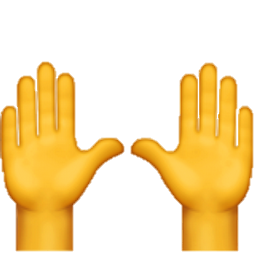 í
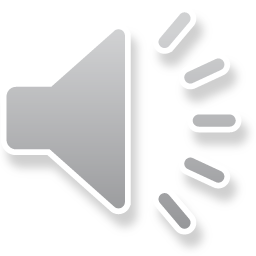 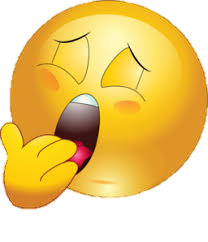 á
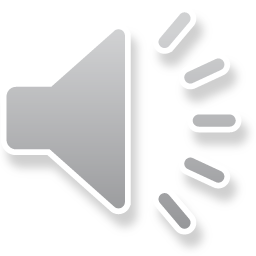 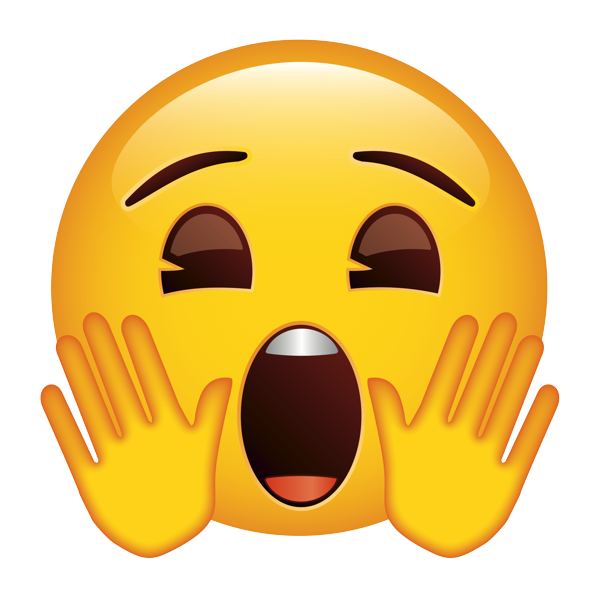 é
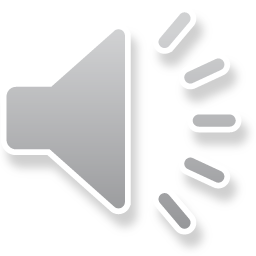 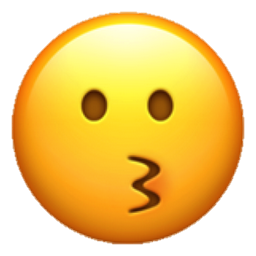 ú
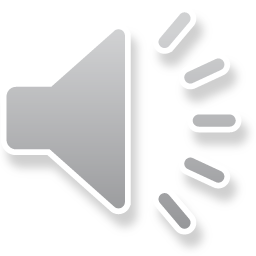 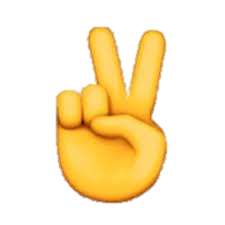 mh
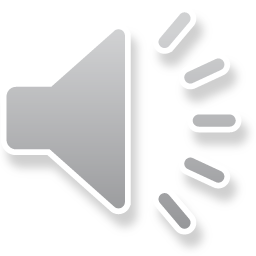 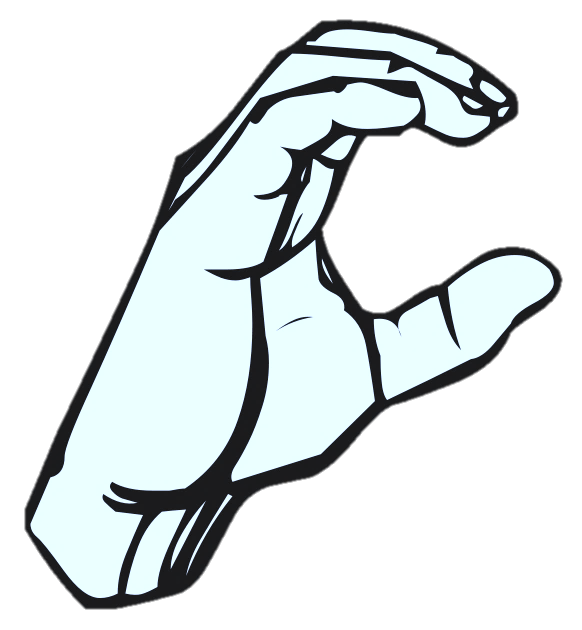 ch
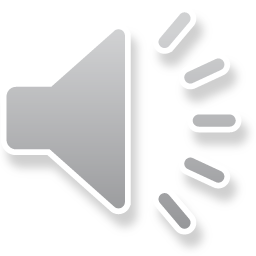 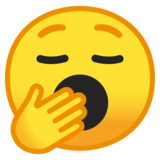 th
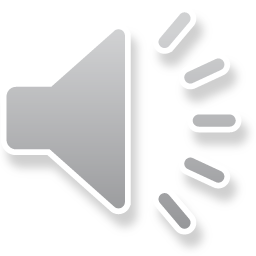 [Speaker Notes: This is a new sound we are learning. The children have no heard this sound yet. This does not make the same sound as it does in English. The ‘t’ is silent.]
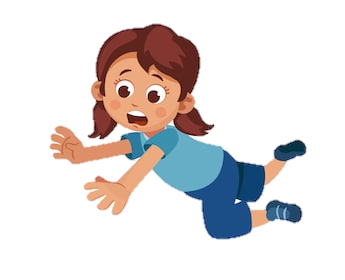 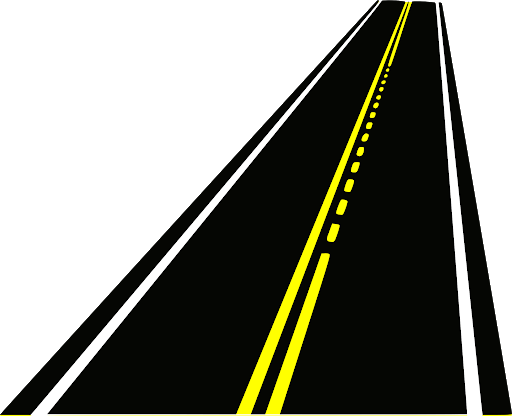 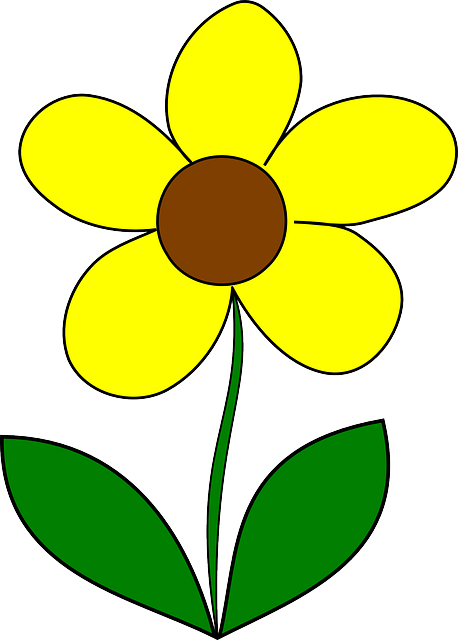 bóthar
bláth
thit
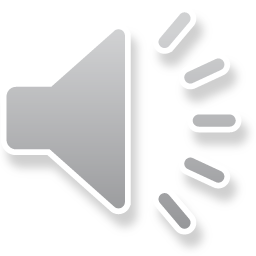 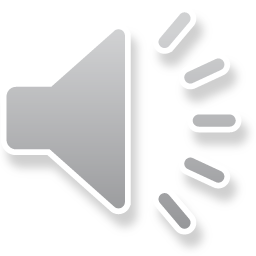 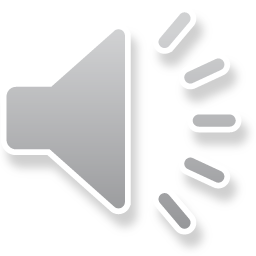 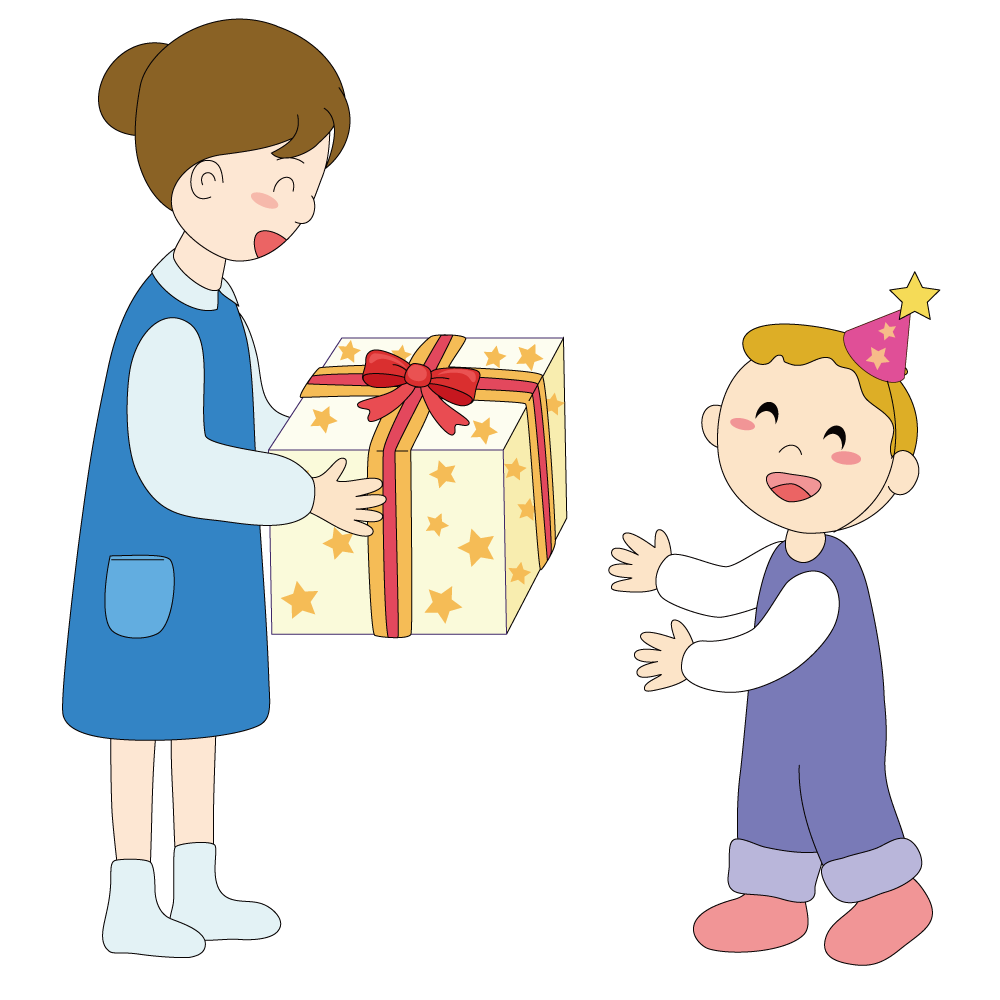 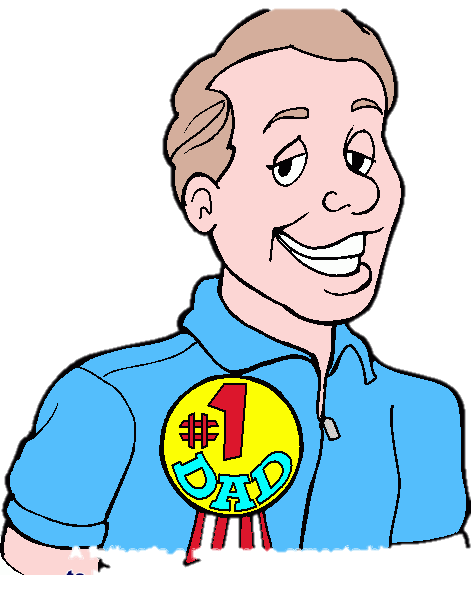 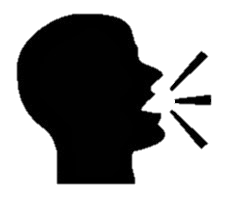 thug
athair
guth
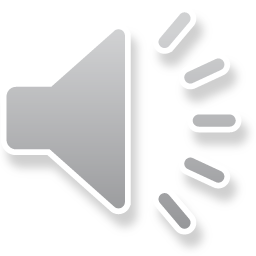 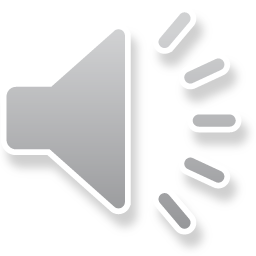 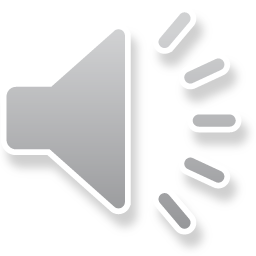 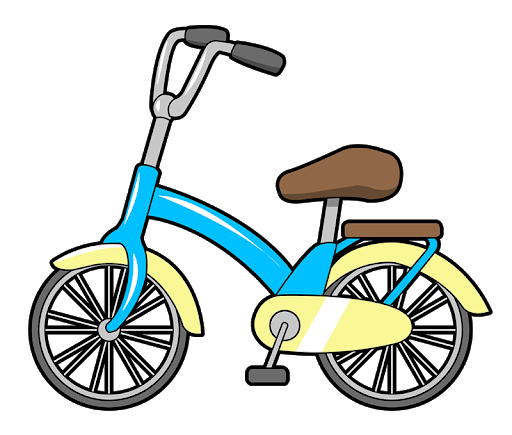 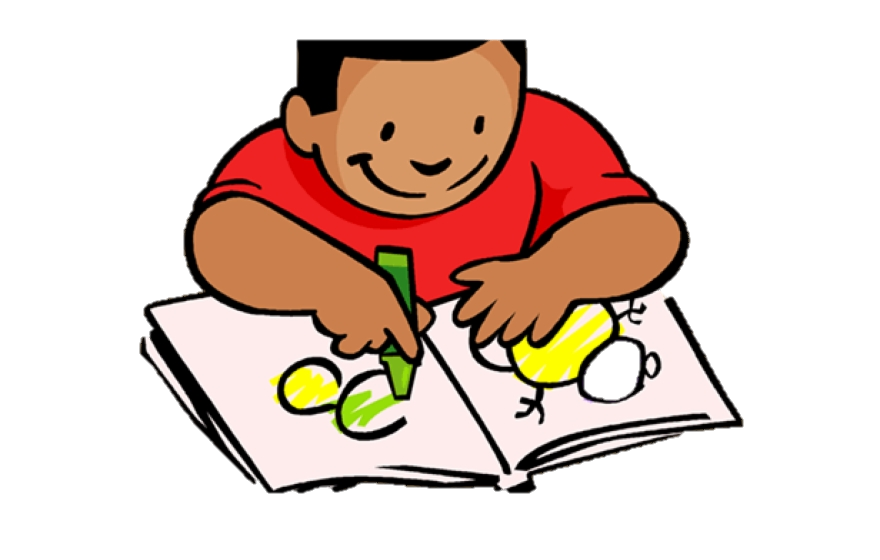 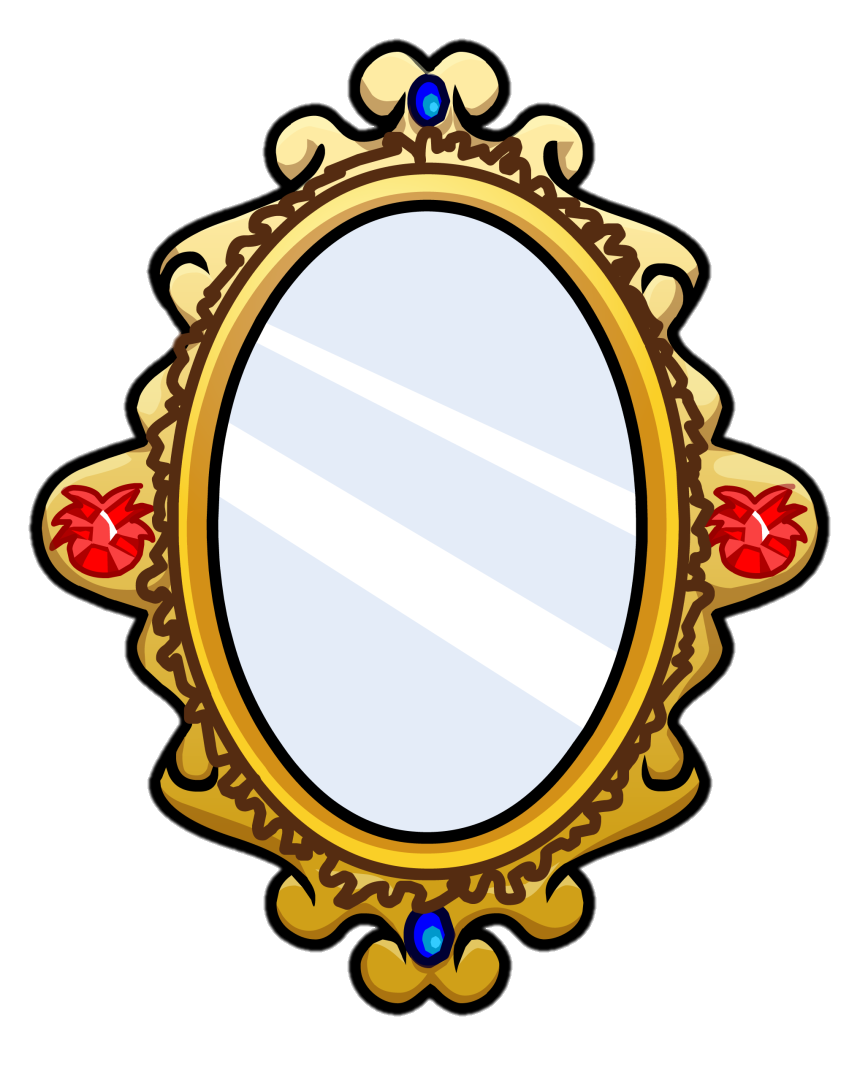 rothar
dath
scáthán
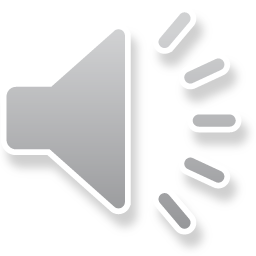 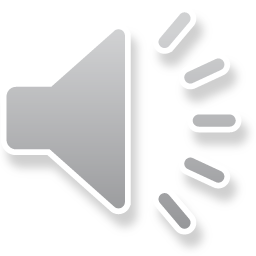 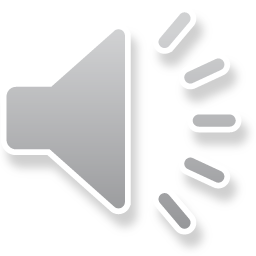 [Speaker Notes: Practice the following words with your child every day. It is important that the see the letters ‘th’ as one sound and not 2 separate sounds.]
Deachtú
Test yourself!
See how many words you can spell correctly from the previous slide.
Don’t forget ‘th’.
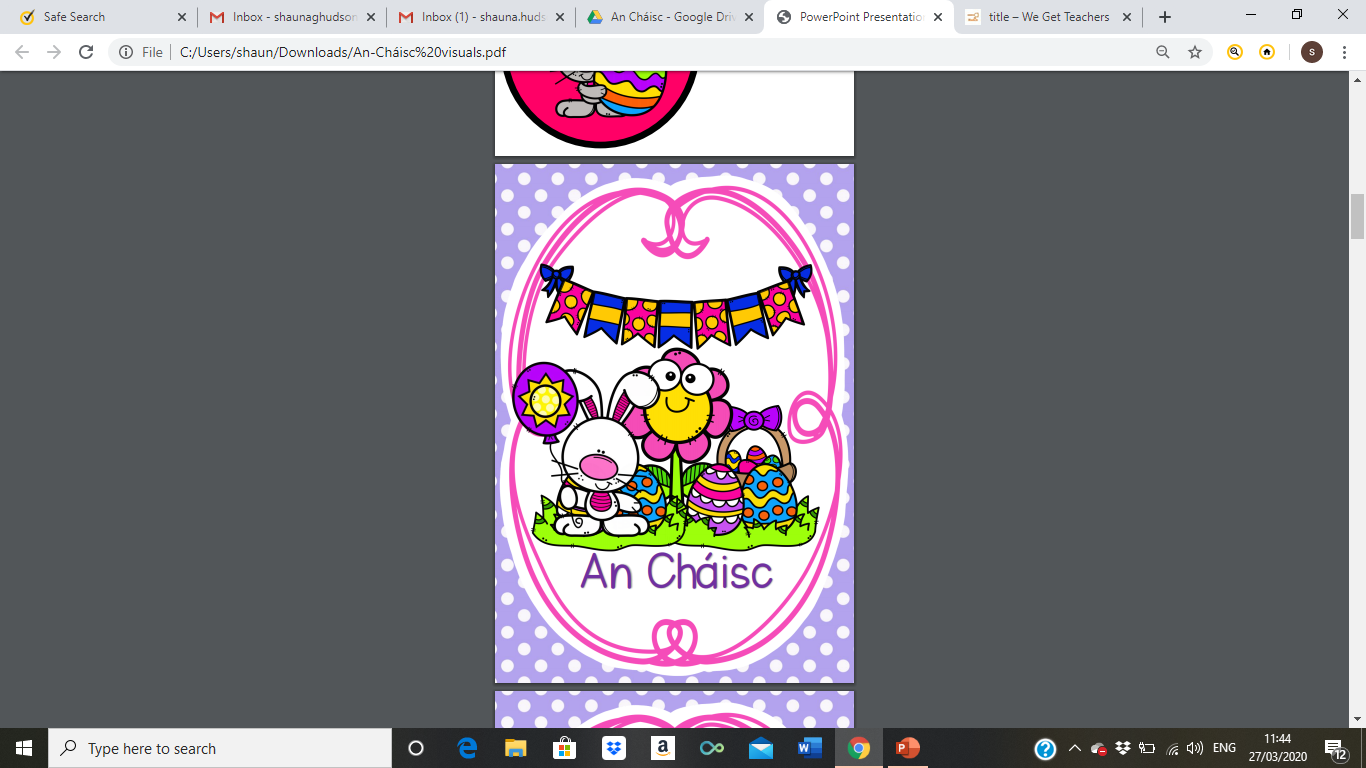 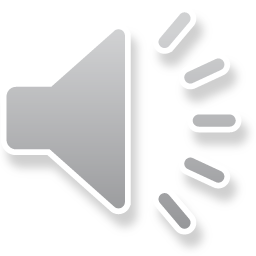 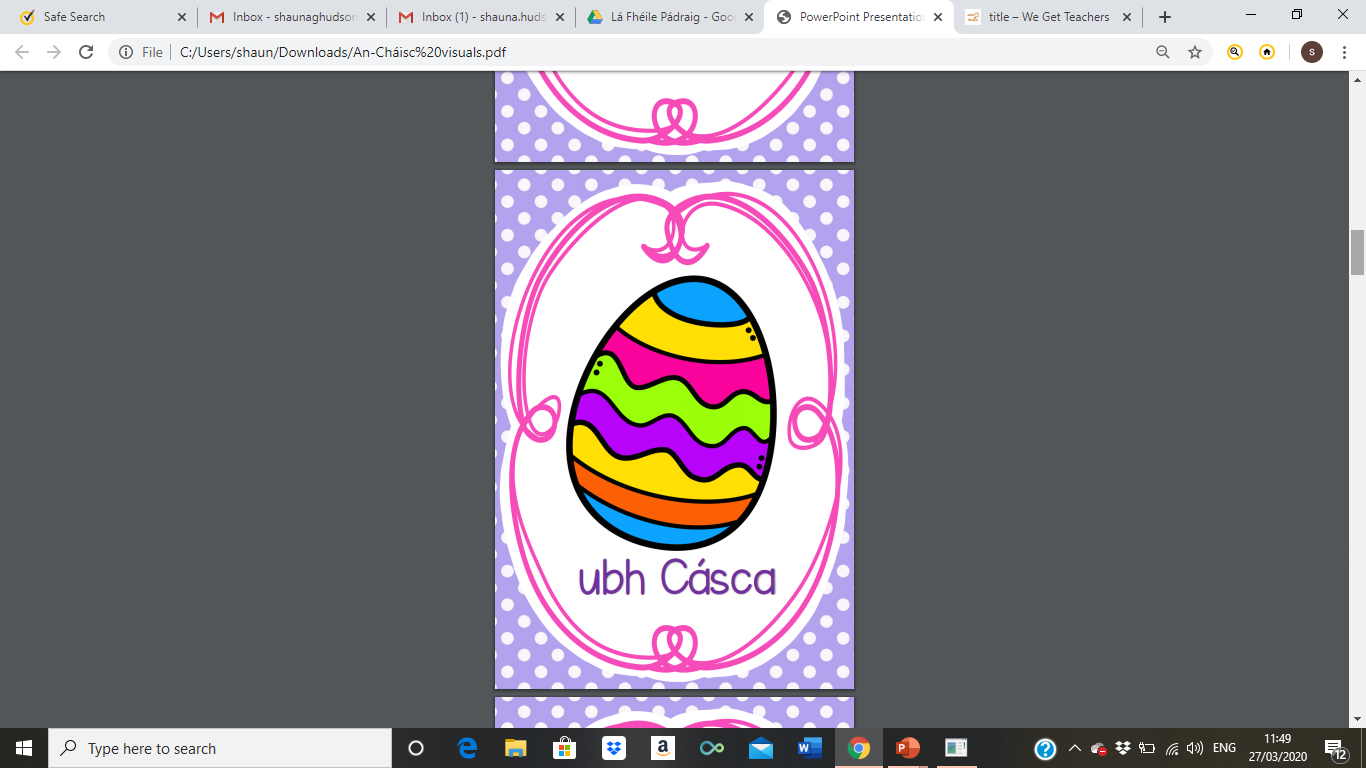 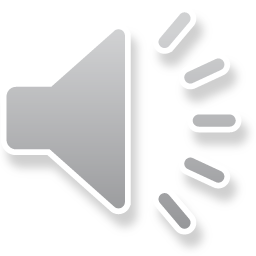 Ubh chásca
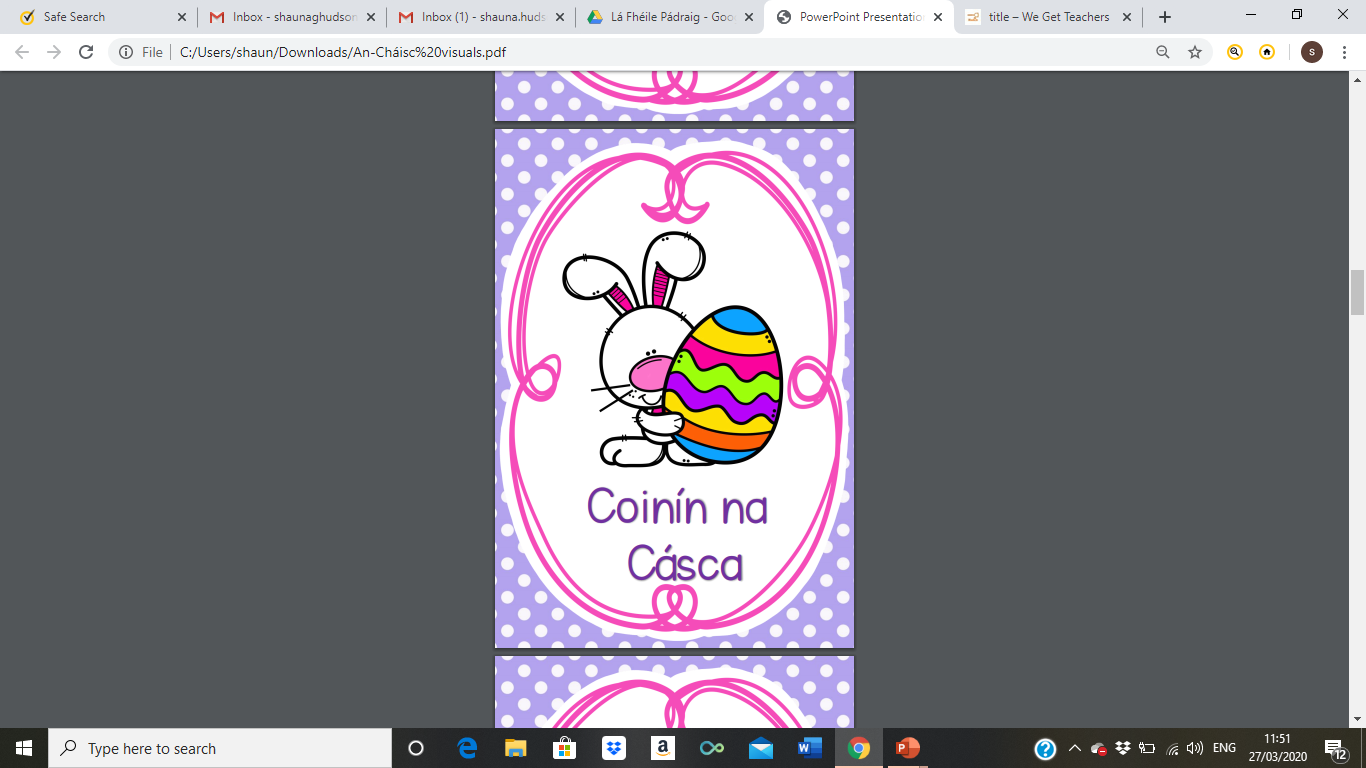 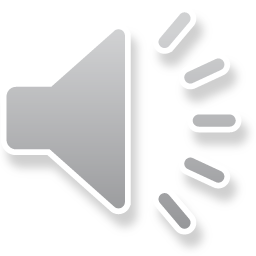 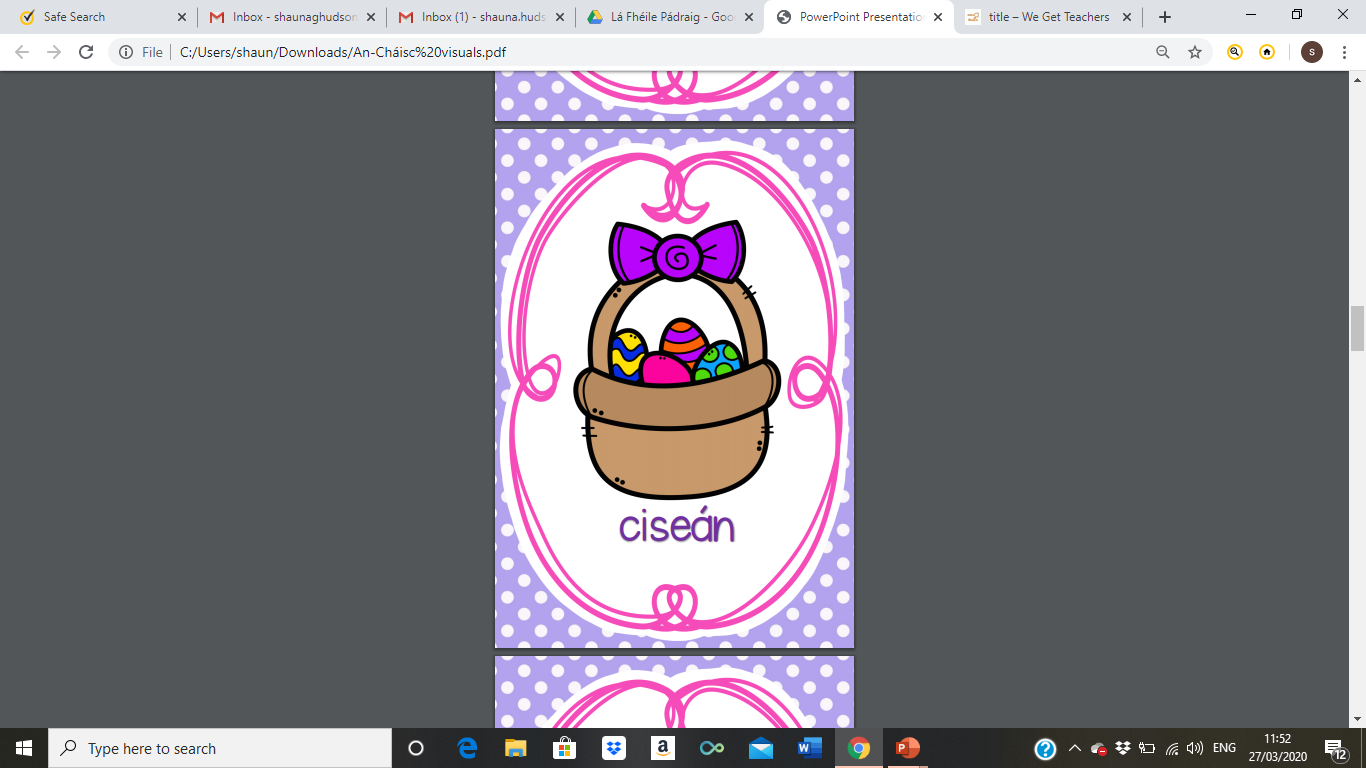 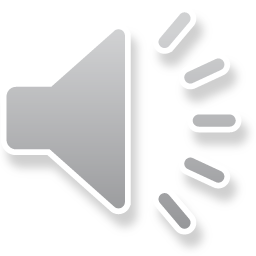 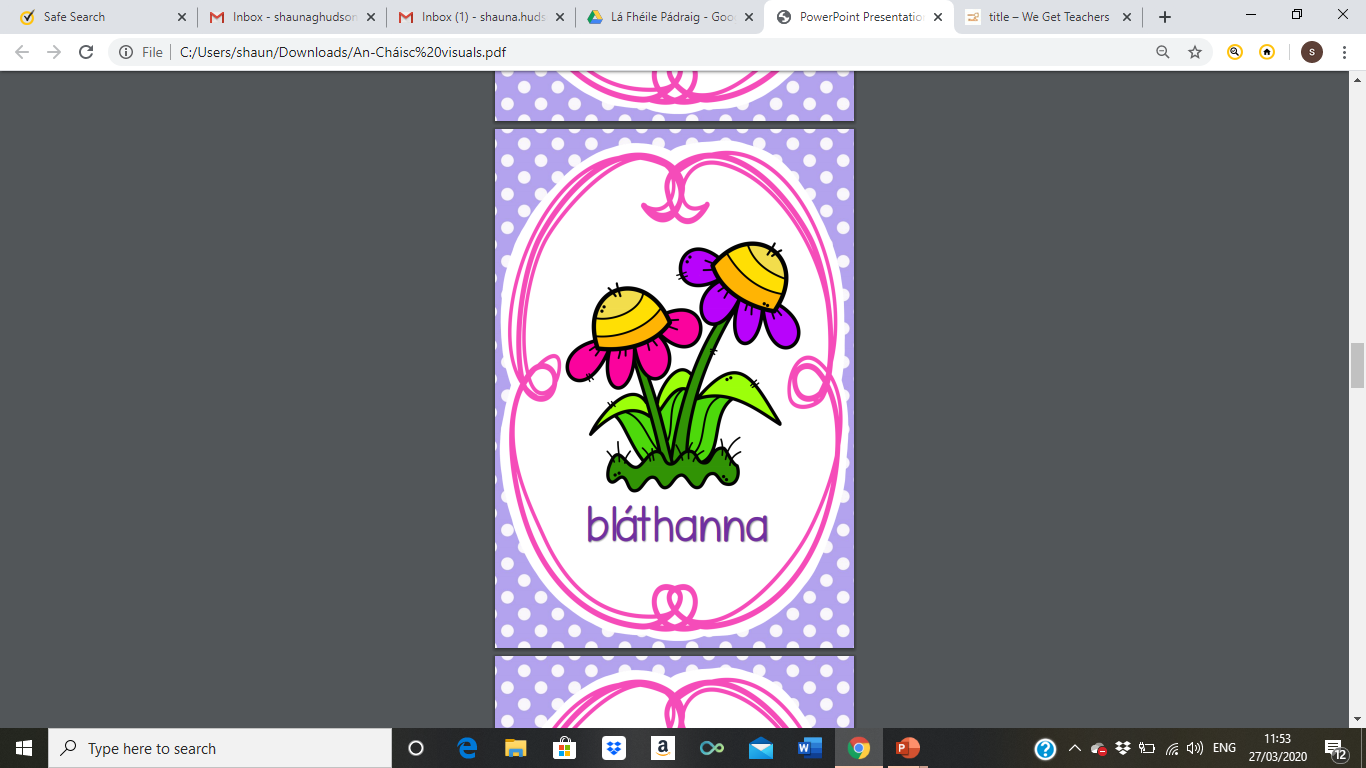 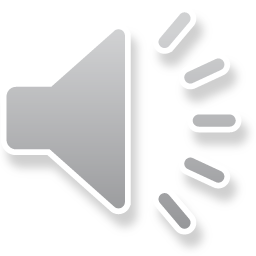 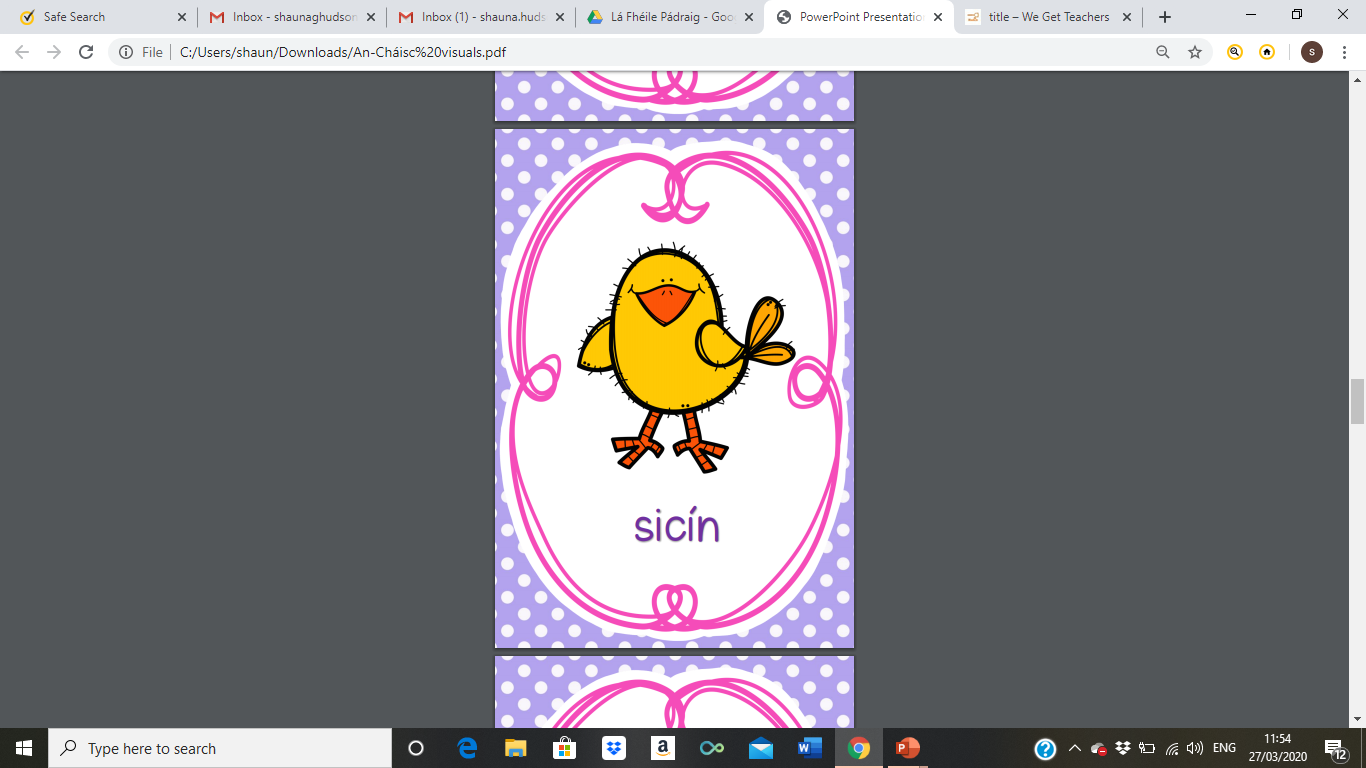 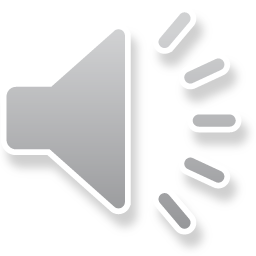 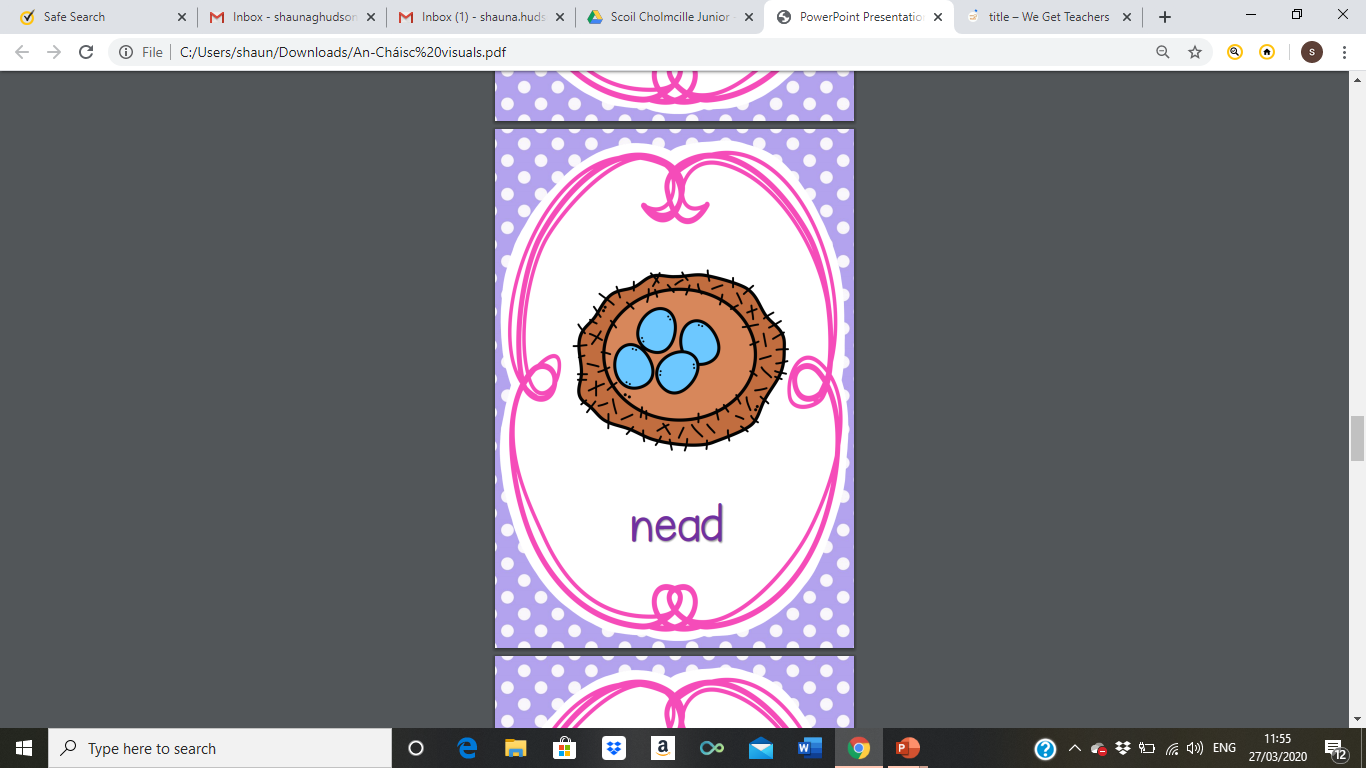 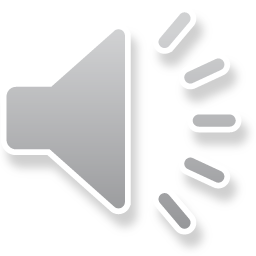 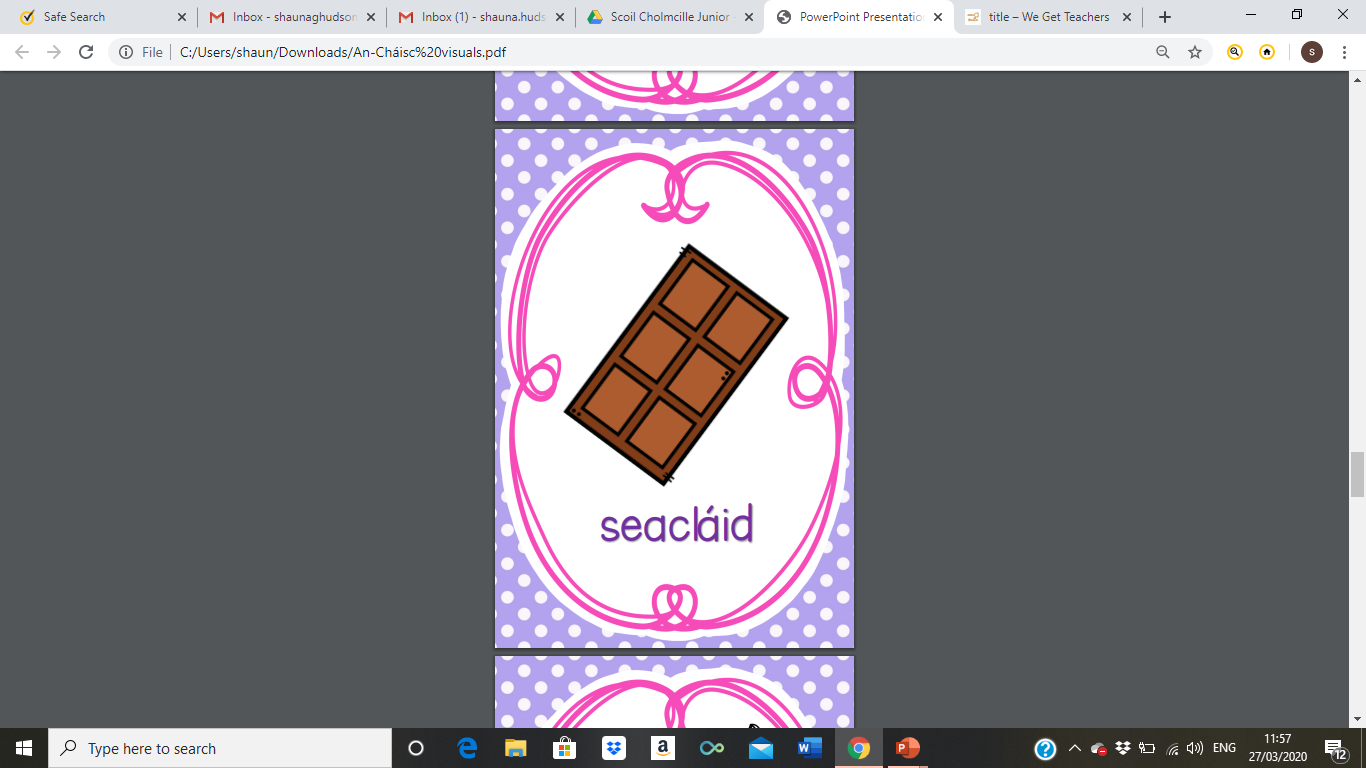 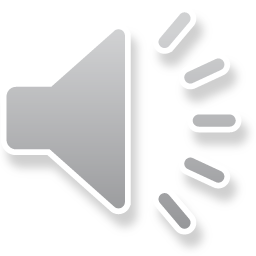 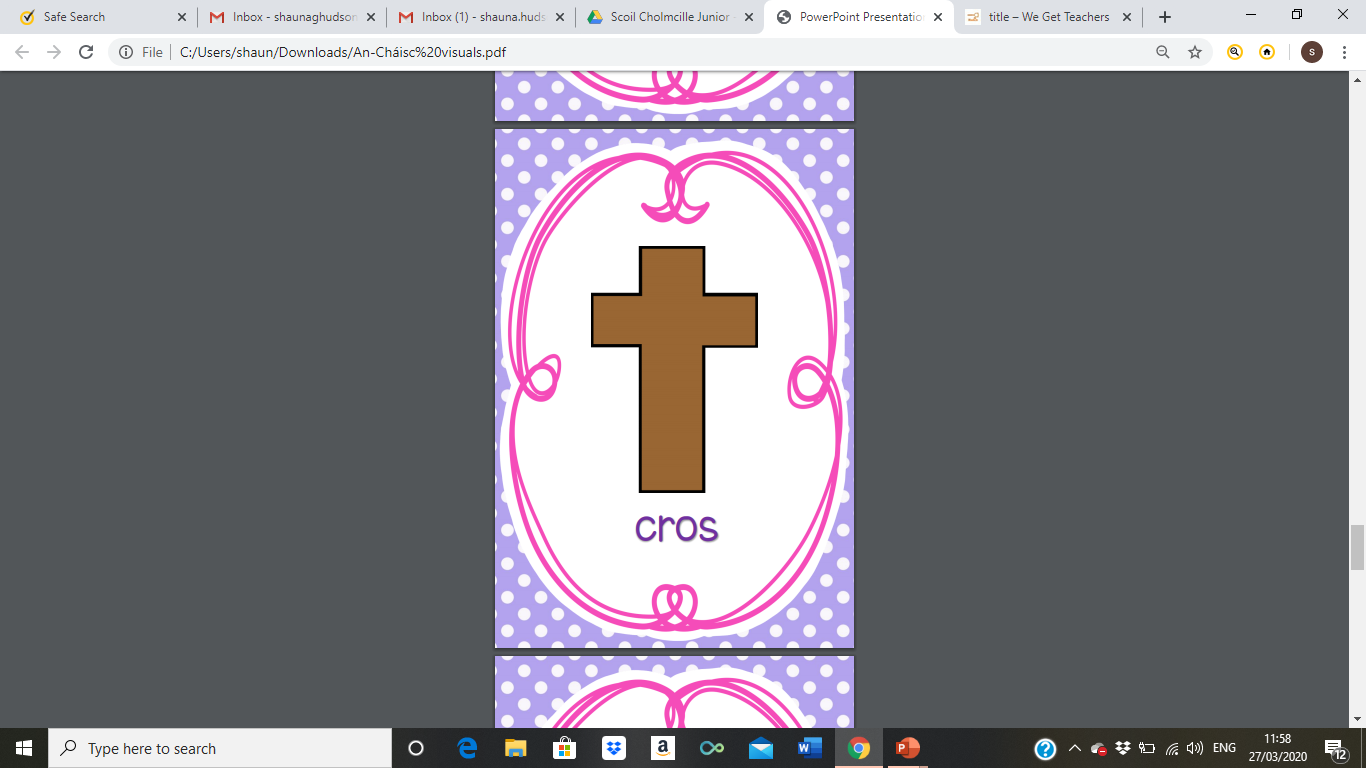 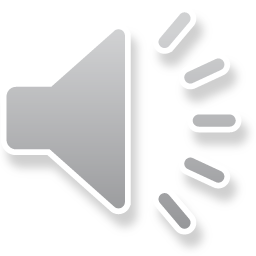 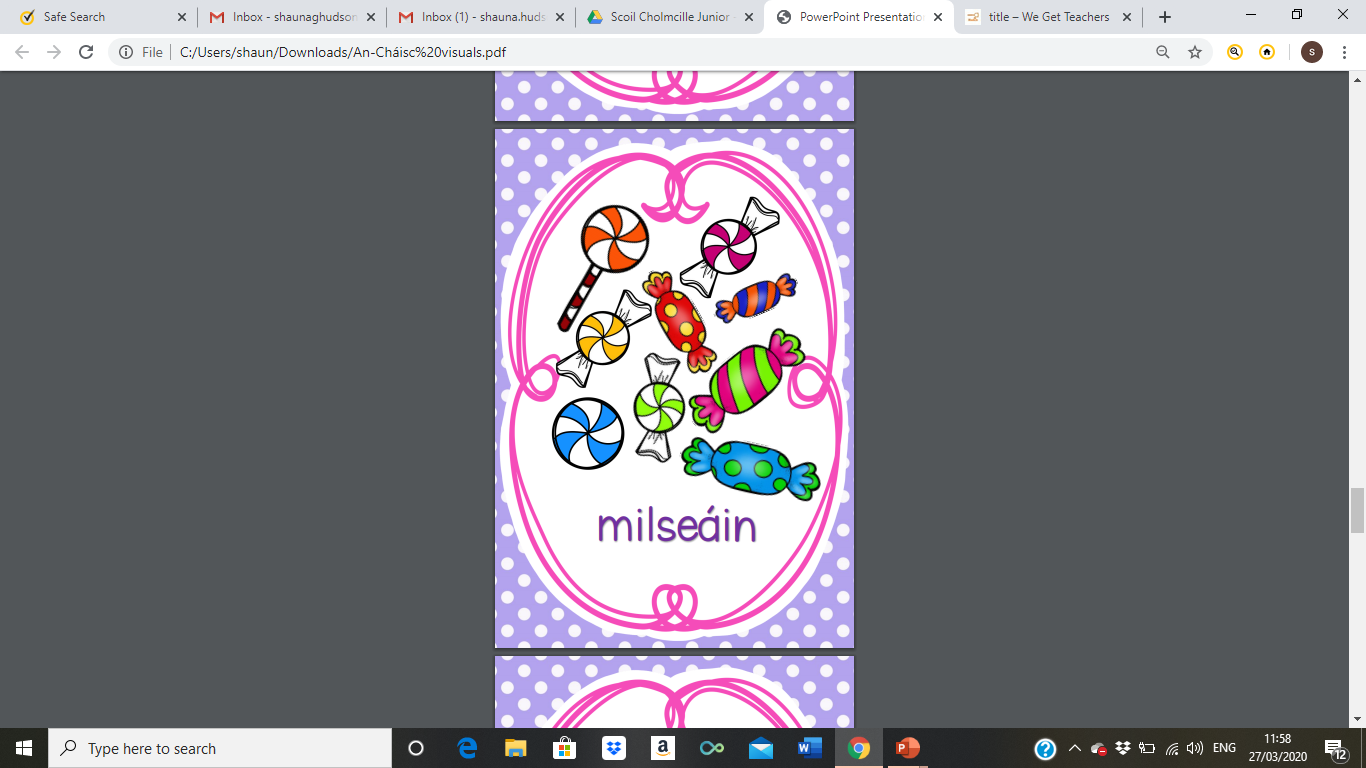 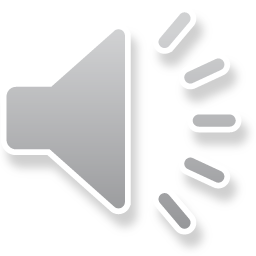 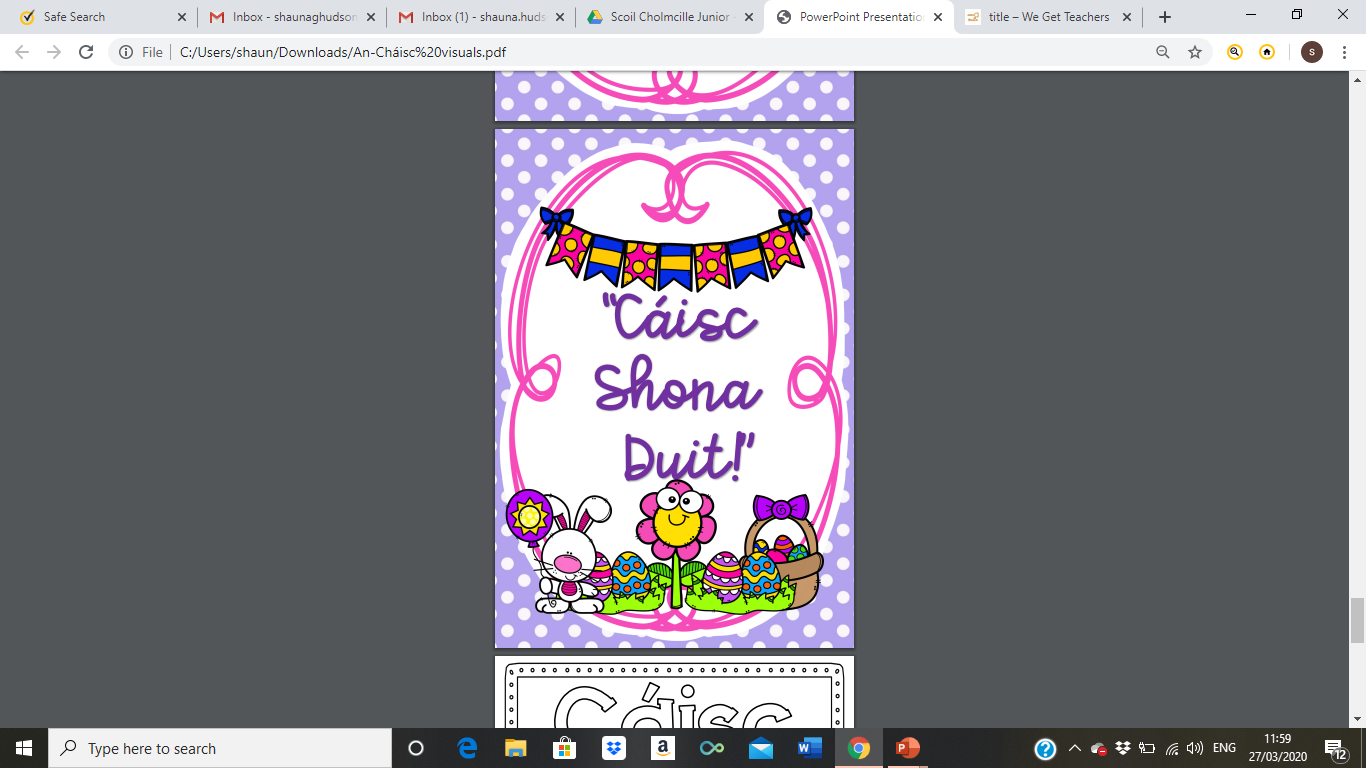 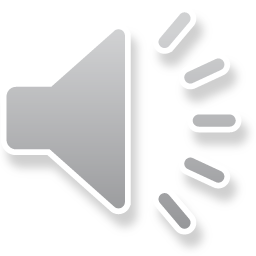 Cluiche Kim
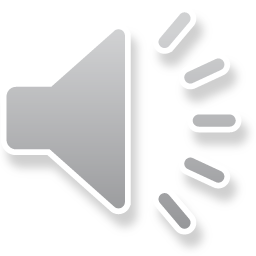 1. Dún do shúile.
Phrases to use for the game on the next slide.
Instructions in slide notes.
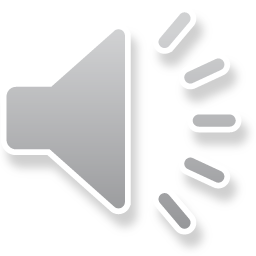 2. Oscail do shúile.
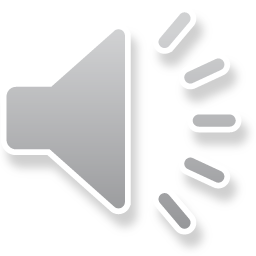 3. Cad atá imithe?
[Speaker Notes: This game is called  cluiche kim. You can take turns with your child. Start by saying ‘Dún do shúile’ (Close your eyes). Then choose a picture and it will disappear. Then say ‘Oscail do shúile’ (Open your eyes) and ask ‘Cas atá imithe?’ (what is gone?). We play this game every day as it’s a fun way for the children to learn the words. After a couple of times playing this during the week the children should know all the words.]
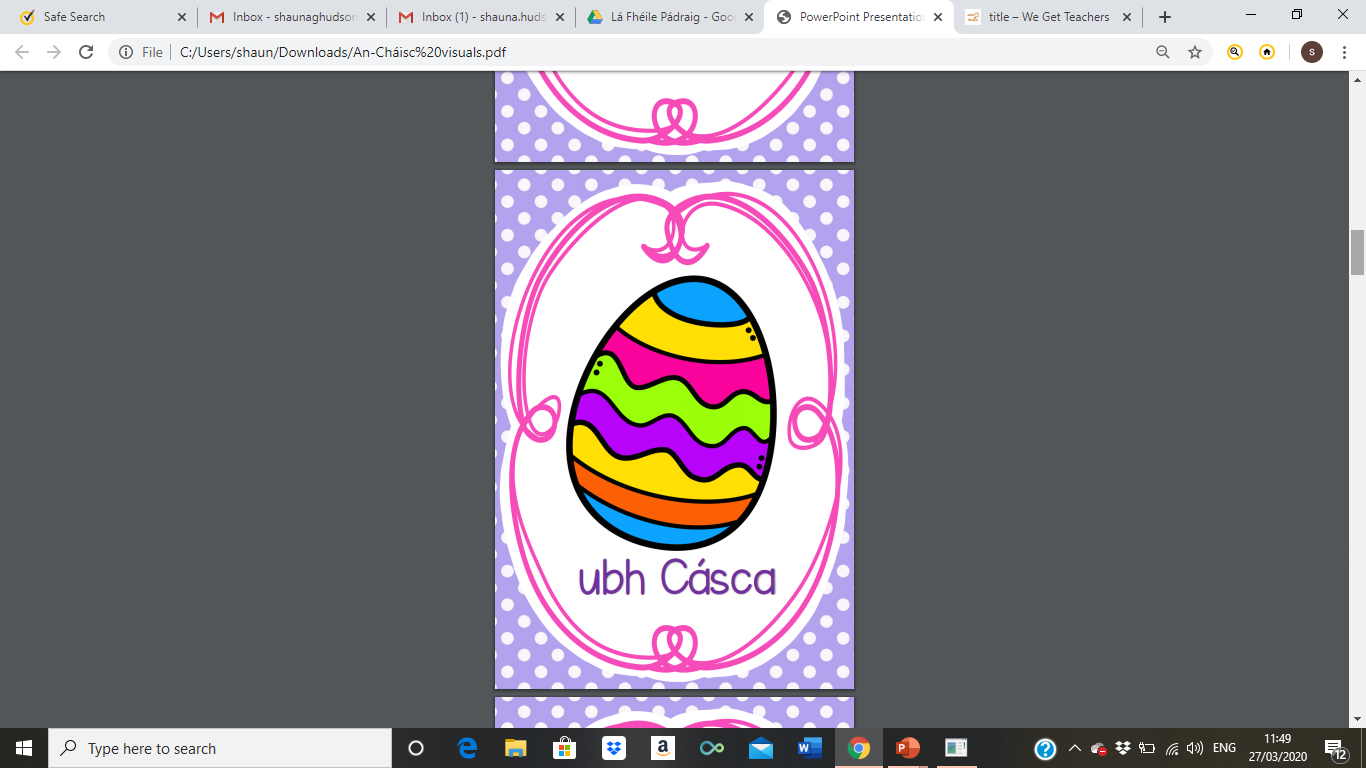 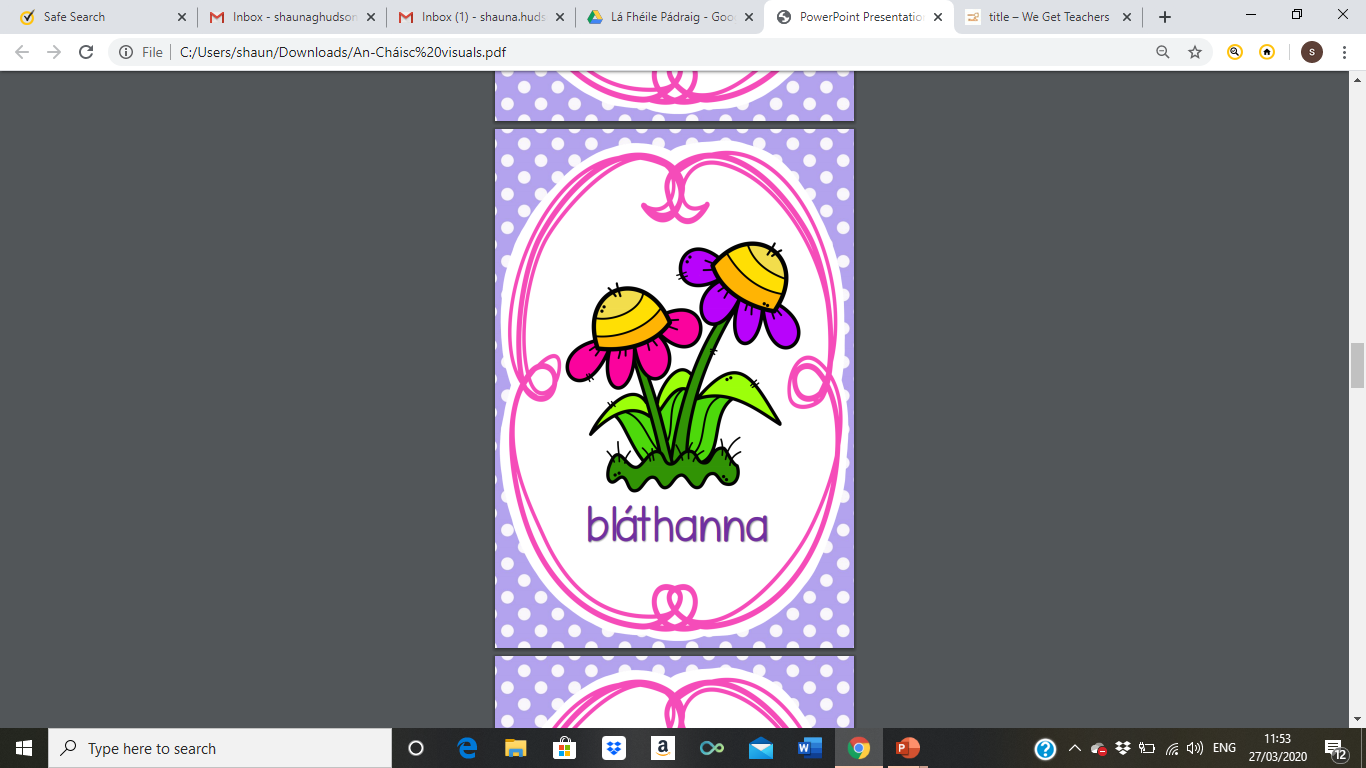 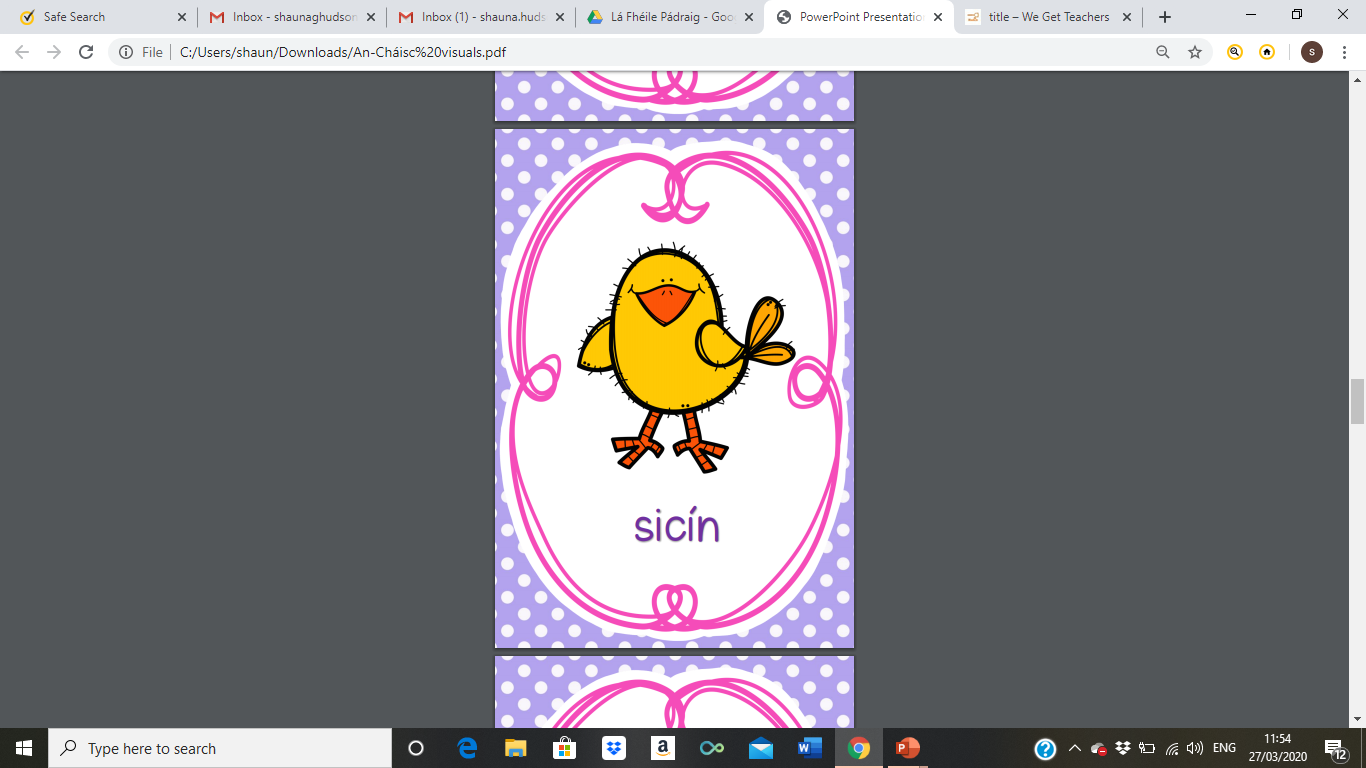 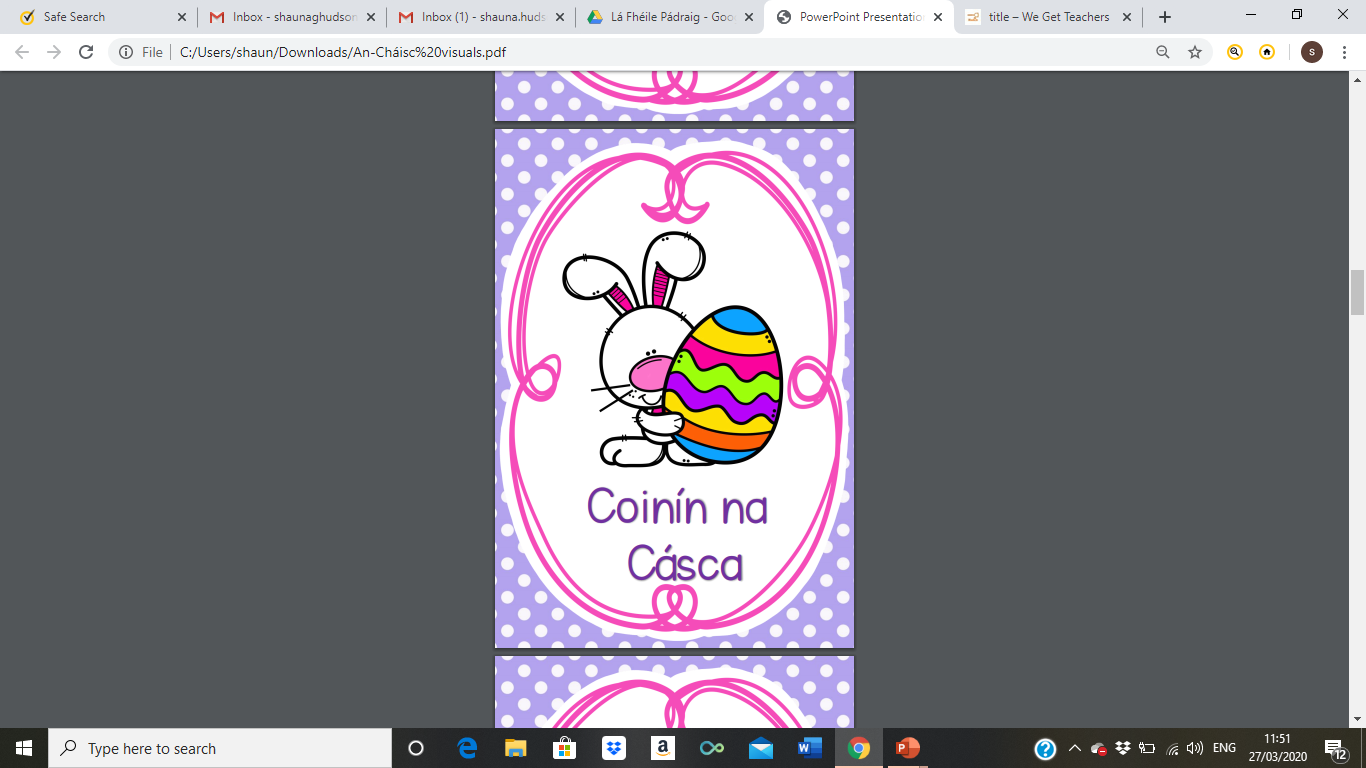 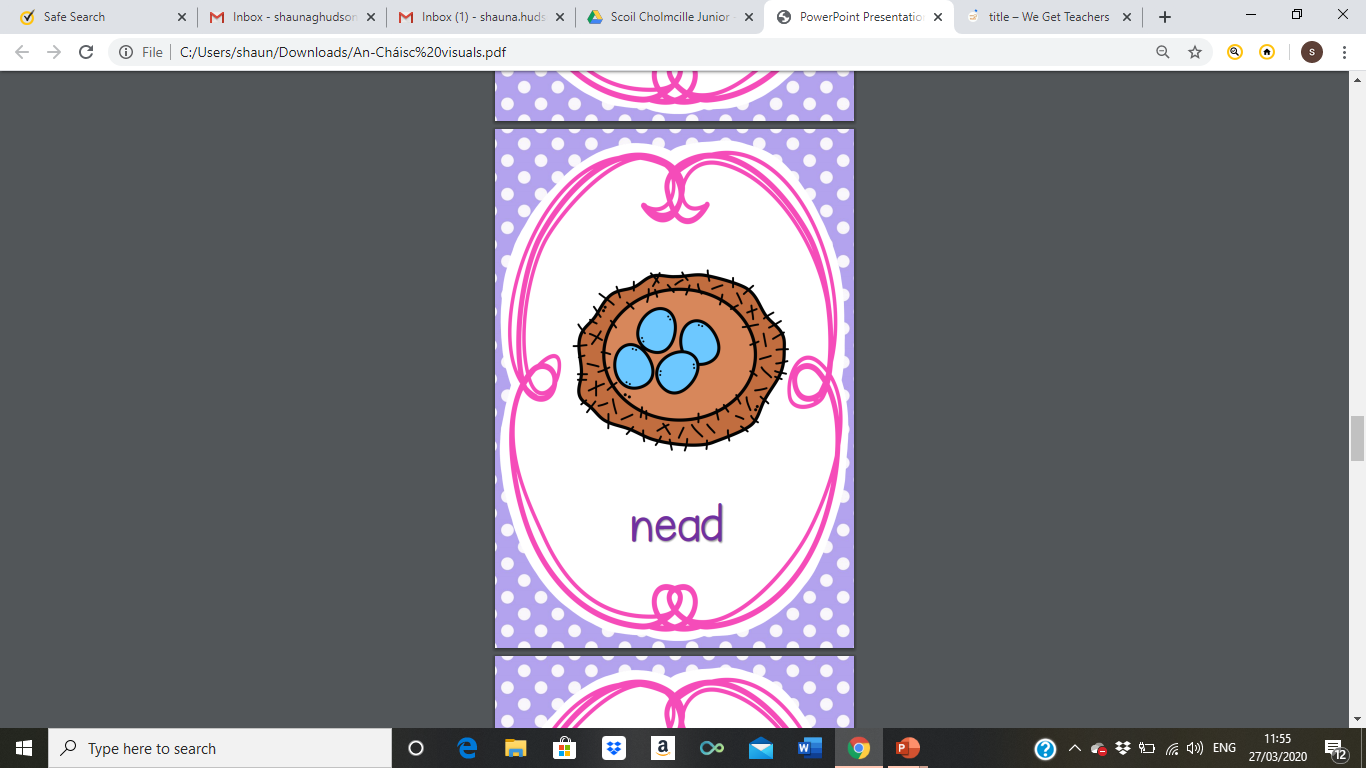 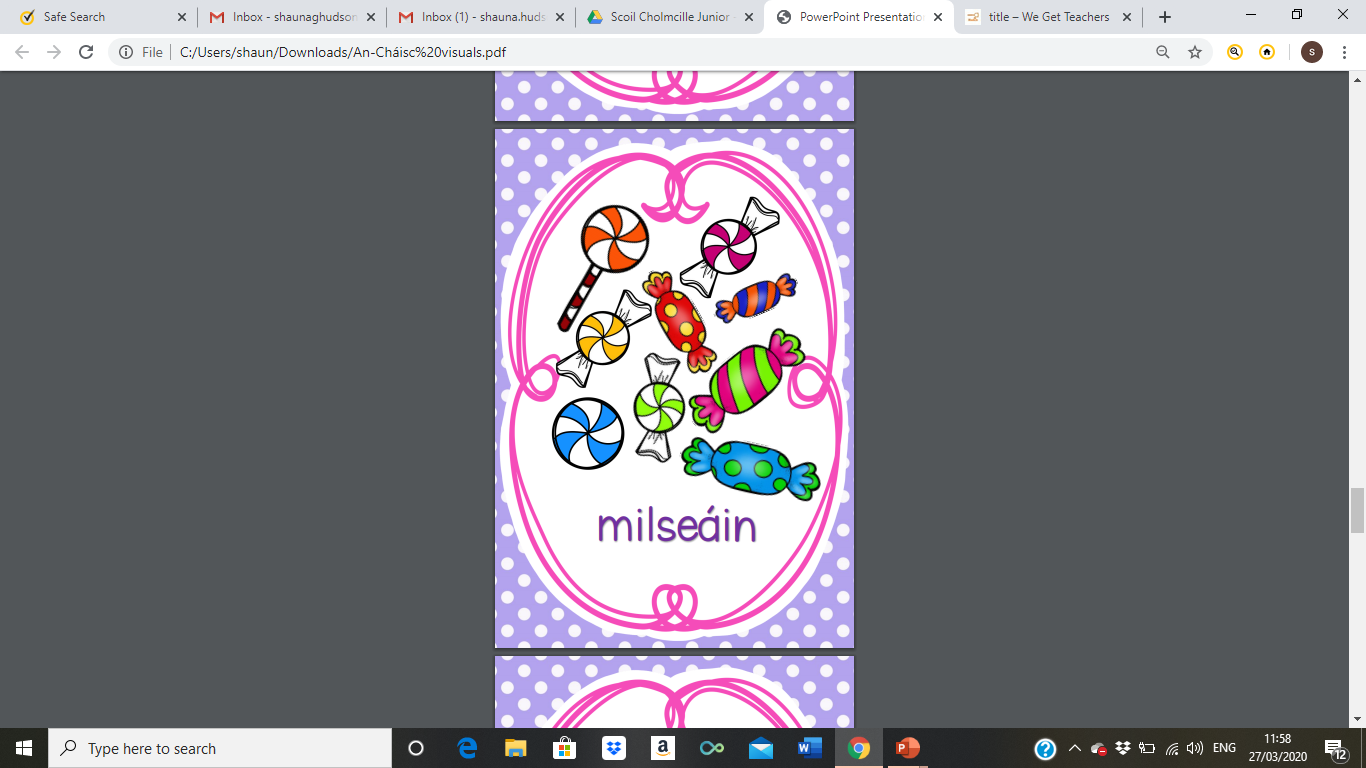 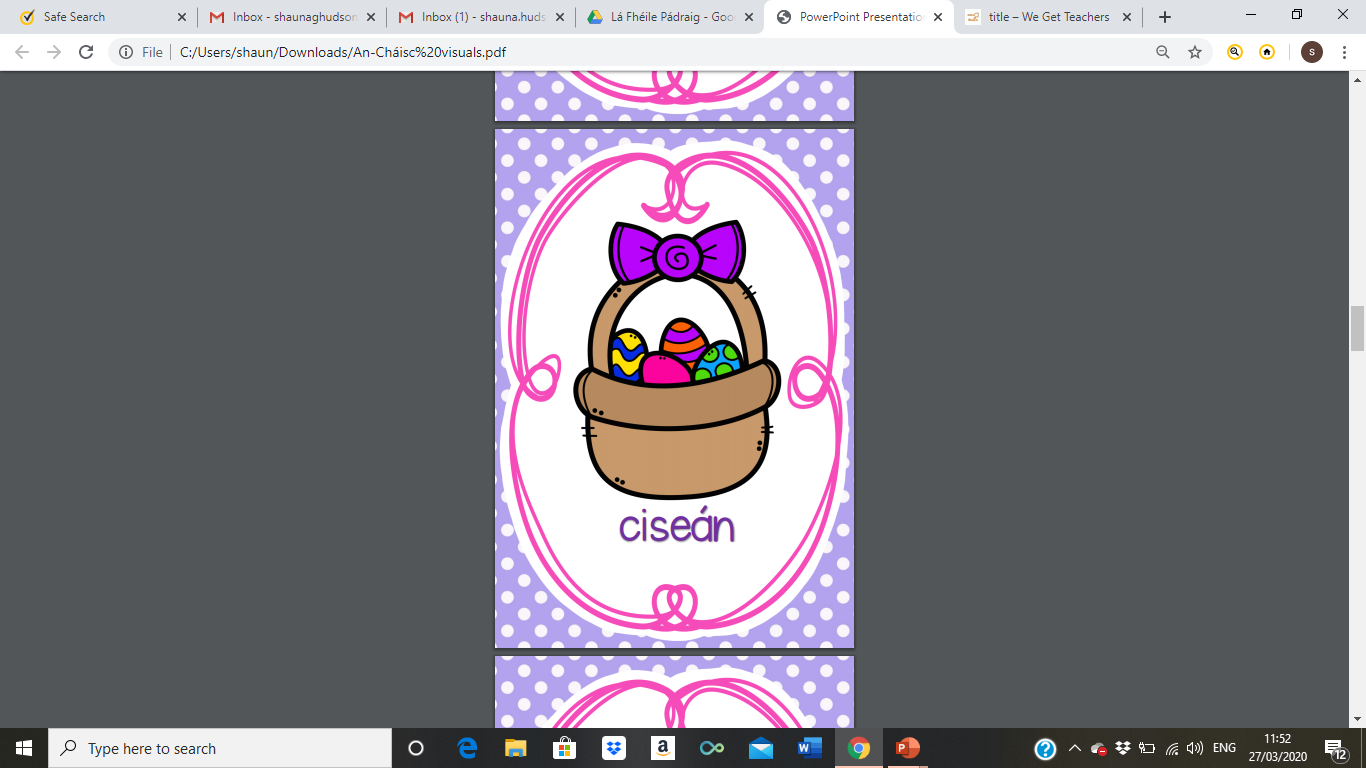 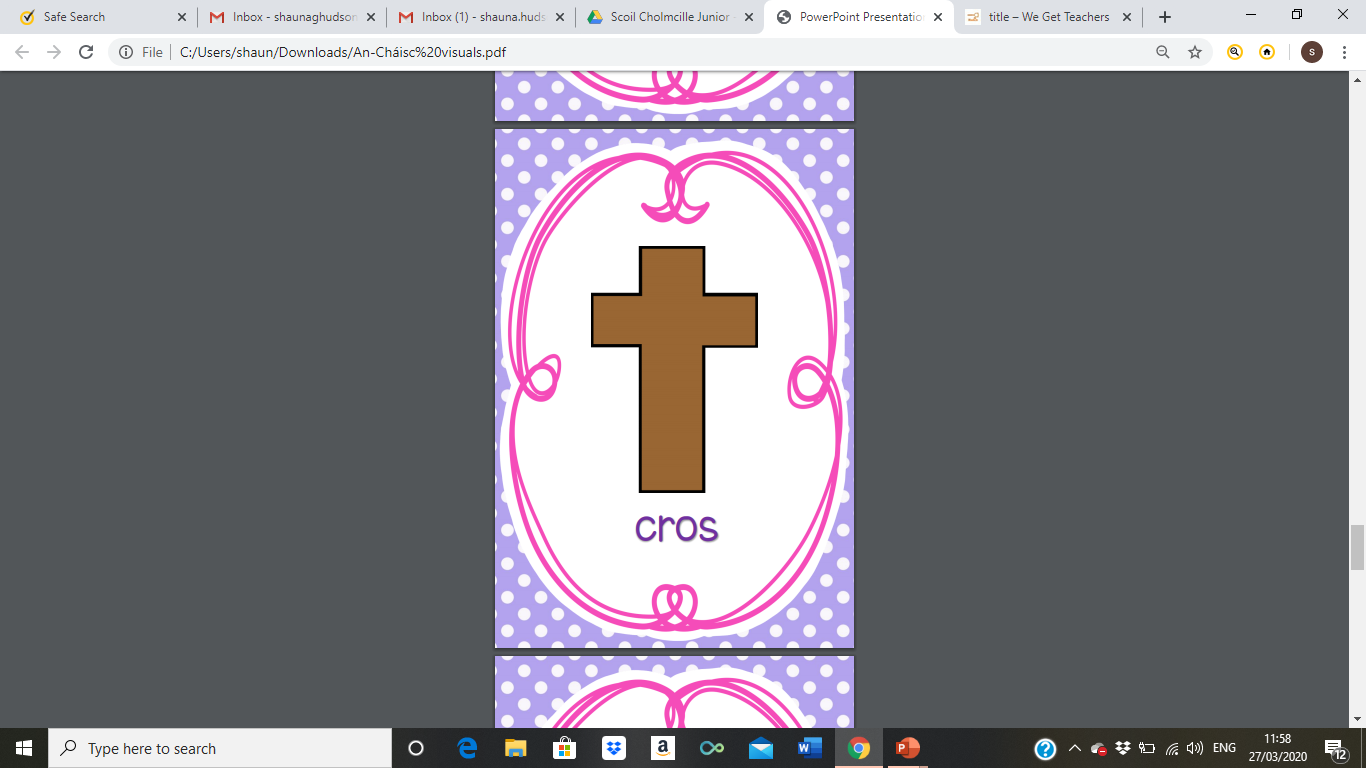 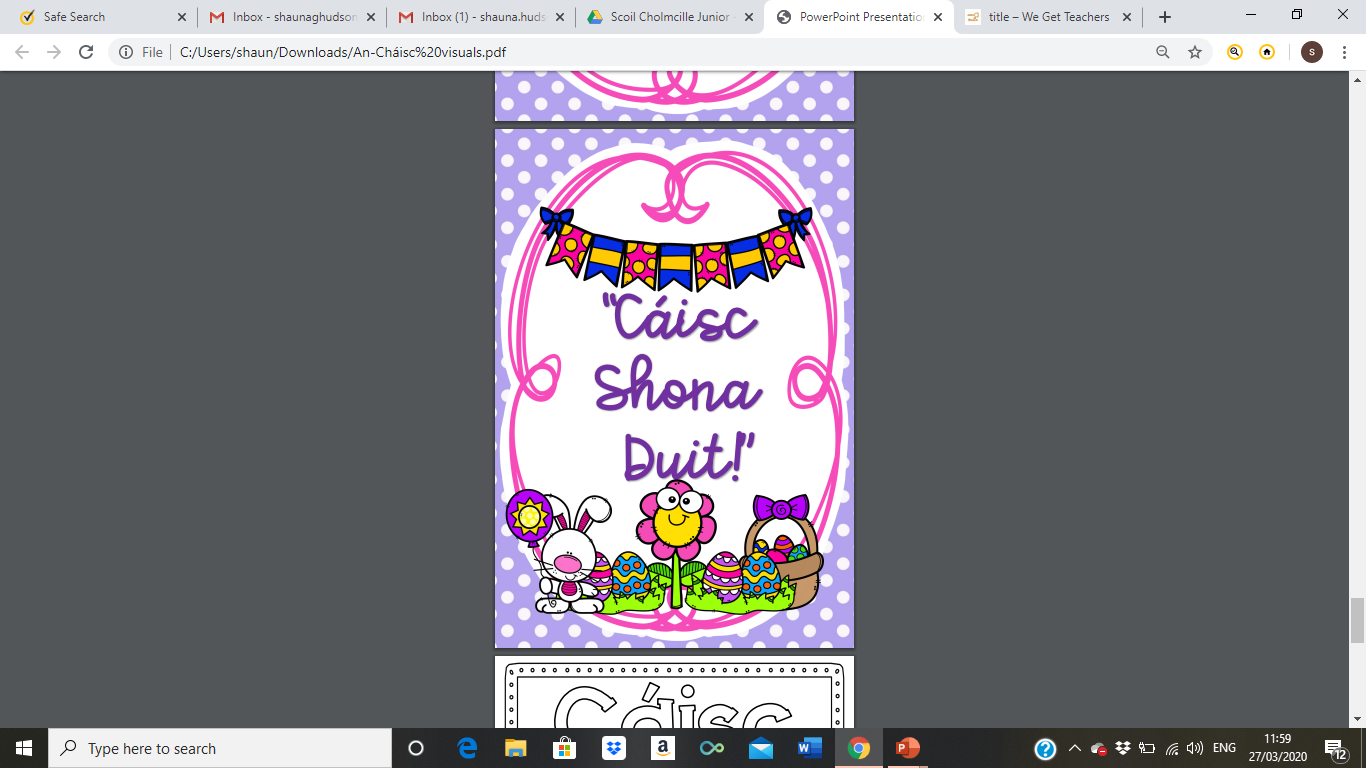 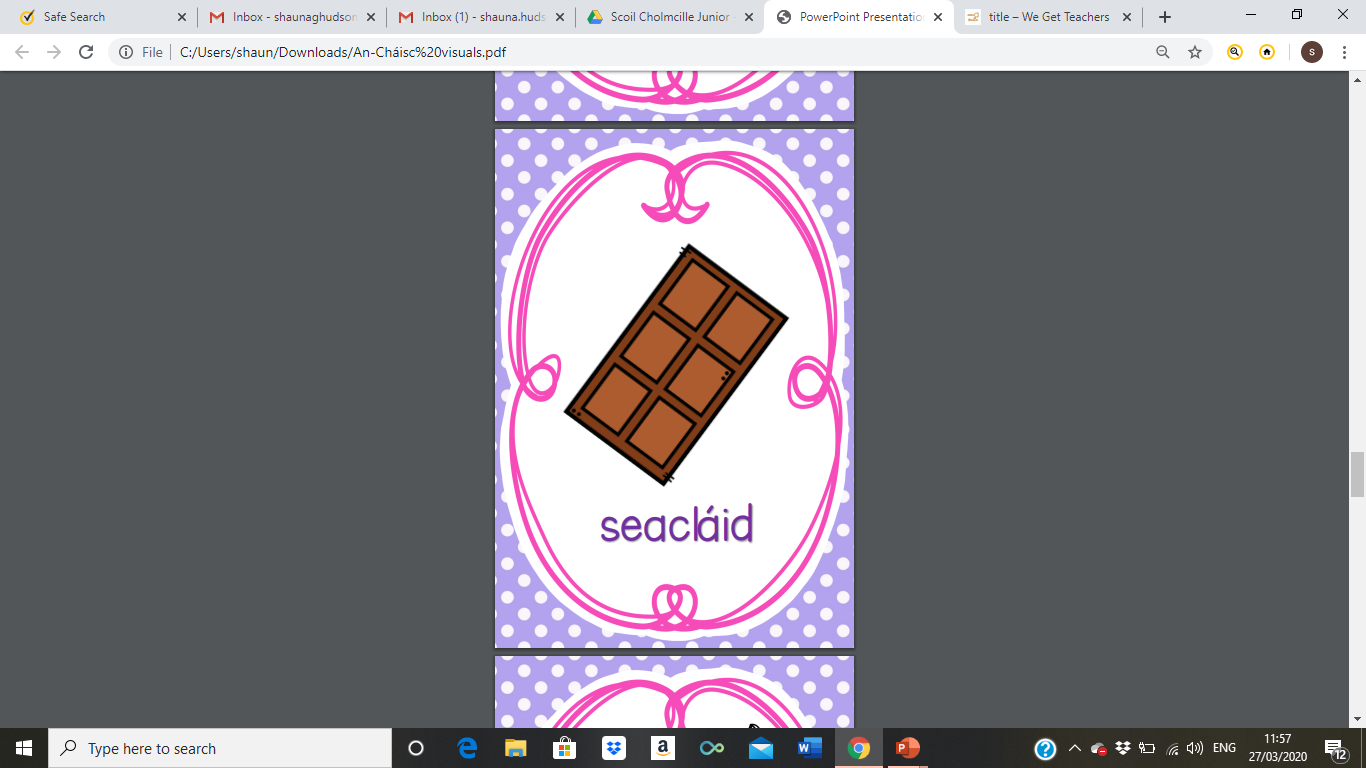 [Speaker Notes: This game is called  cluiche kim. You can take turns with your child. Start by saying ‘Dún do shúile’ (Close your eyes). Then choose a picture and it will disappear. Then say ‘Oscail do shúile’ (Open your eyes) and ask ‘Cas atá imithe?’ (what is gone?). We play this game every day as it’s a fun way for the children to learn the words. After a couple of times playing this during the week the children should know all the words.]
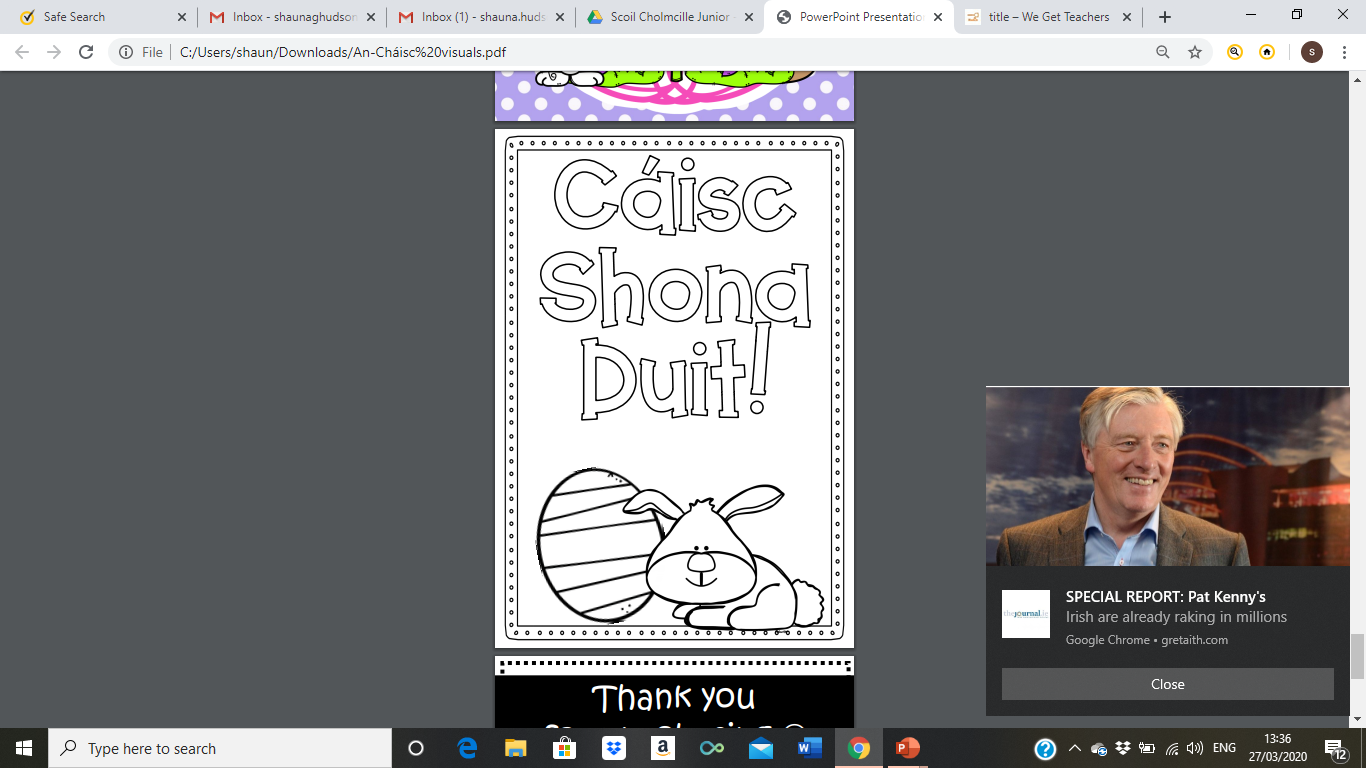 Do _________.



Cáisc shona duit.



Ó __________.
[Speaker Notes: Make a card. Print the page and colour it or make your own card, decorate it and write in Irish inside it.]
An Chríoch
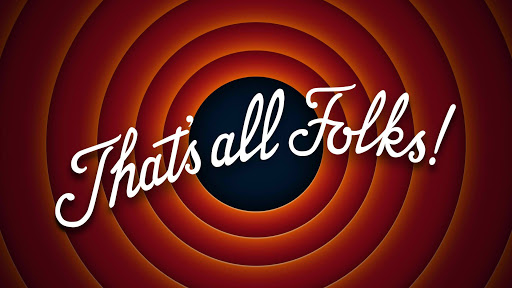